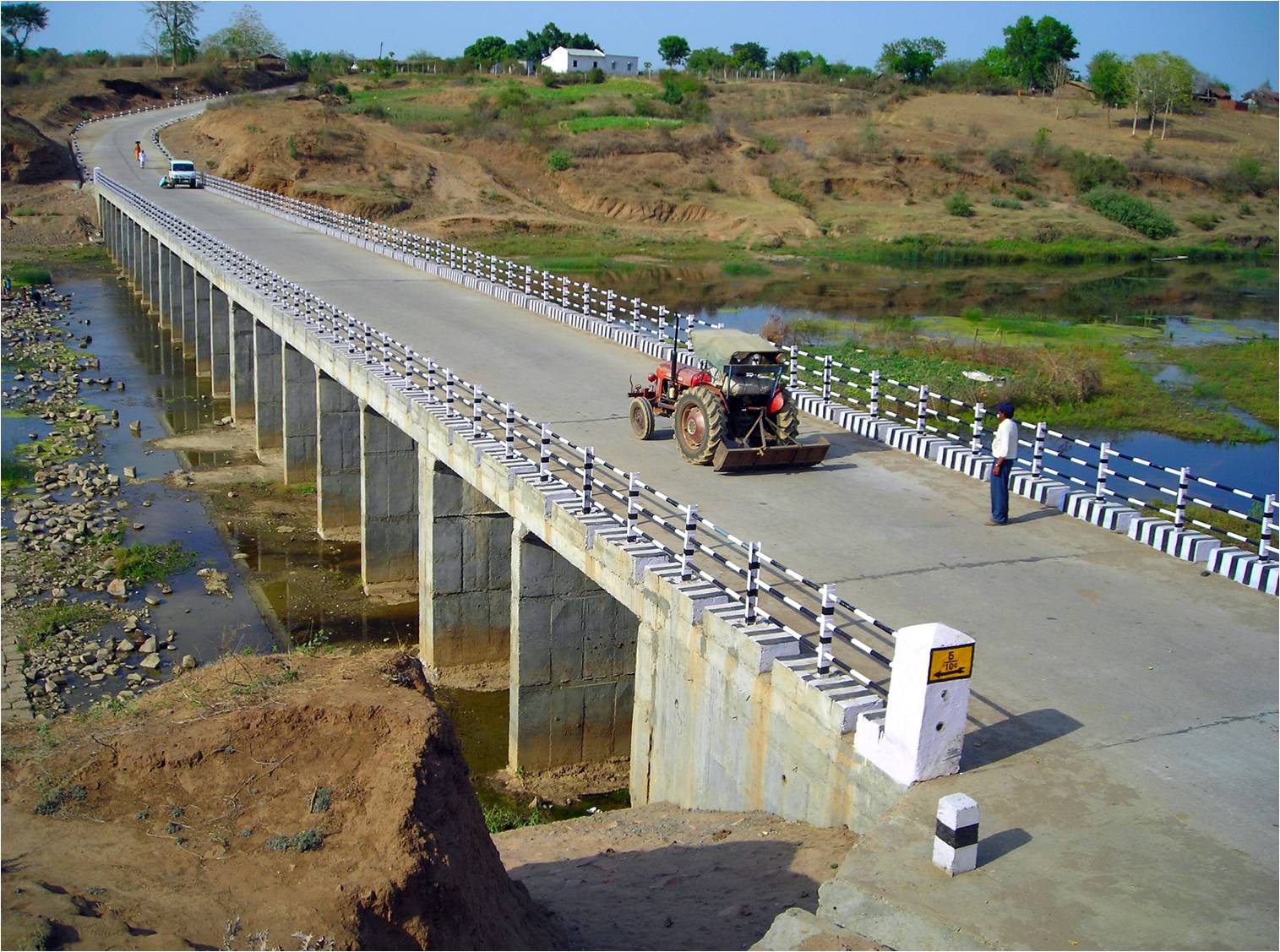 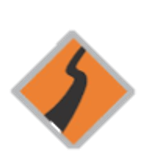 Pradhan Mantri Gram Sadak Yojana
eMARG
 (electronic Maintenance of Rural Roads under PMGSY)
eMARG WORK FLOW
THE ROAD TO DIGITAL TRANSFORMATION
eMARG 
WORK FLOW
(www.emarg.gov.in)
TYPES OF USERS INVOLVED IN WORKING IN eMARG
SRRDA
BANK USER
DPIU
PIU Staff (JE/AE/AEE/AM)
Chief Engineer/ EinC
IT Nodal Officer (ITNO)
PIU In-charge (EE/GM)
Nodal Maintenance Officer (NMO)
Account Officer (AO)
Finance Controller (FC)
NIT CREATION
LIST OF ACTIVITIES
PACKAGE FREEZING
CONTRACTOR REGISTRATION
LOCKING OF PACKAGE
ROAD REGISTRATION
MANUAL EXPENDITURE
ROUTINE INSPECTION (RI)
BILL SUBMISSION
PERFORMANCE EVALUATION (PE)
BILL VERIFICATION & FORWARD
BILL PROCESSING
VOUCHER GENERATION
SCROLL GENERATION
PACKAGE COMPLETION
NIT CREATION
NIT CREATION
NIT CREATION
What is NIT?
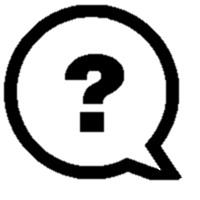 PACKAGE FREEZING
CONTRACTOR REGISTRATION
NIT is the document  that is created in eMARG in which the amount to be paid to contractor for individual 5 years is mentioned.
For every package the amount to be paid to contractor for 5 years is fixed. In contract document the amount for individual 5 years is mentioned.
In the later stage, this NIT document is mapped to the package so that the software knows that what amount is to be finally paid to the contractor and accordingly it can generate the monthly bills to be submitted by the contractor
LOCKING OF PACKAGE
ROAD REGISTRATION
MANUAL EXPENDITURE
ROUTINE INSPECTION (RI)
BILL SUBMISSION
PERFORMANCE EVALUATION (PE)
BILL VERIFICATION & FORWARD
Two cases possible for creation of NIT:
Every individual package has its own rate
NIT needs to be created for every single package
BILL PROCESSING
VOUCHER GENERATION
Some packages of similar Surface type (BT/CC), CW width and traffic density may have same rates
One NIT can be created for similar types of packages and can be mapped to multiple packages later on
SCROLL GENERATION
PACKAGE COMPLETION
NIT CREATION
NIT CREATION
Who will create NIT?
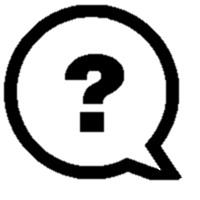 PACKAGE FREEZING
NIT will be created by the Nodal Maintenance Officer (NMO) of SRRDA
The rates are to be entered as “per year and per km wise”
CONTRACTOR REGISTRATION
Example:
LOCKING OF PACKAGE
ROAD REGISTRATION
MANUAL EXPENDITURE
ROUTINE INSPECTION (RI)
BILL SUBMISSION
PERFORMANCE EVALUATION (PE)
BILL VERIFICATION & FORWARD
BILL PROCESSING
VOUCHER GENERATION
If there are more than one roads in a package and per km rate is different for all the roads then at first the package is needed to be split in OMMAS at road level
SCROLL GENERATION
PACKAGE COMPLETION
NIT CREATION (by NMO)
NIT CREATION
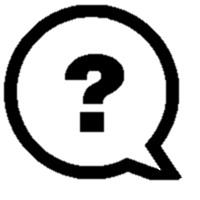 How to create NIT?
PACKAGE FREEZING
CONTRACTOR REGISTRATION
STEP 1: ADD NIT Master 
Entering only the NIT No. and Date for its identification
LOCKING OF PACKAGE
ROAD REGISTRATION
MANUAL EXPENDITURE
1. eMARG Login of NMO------->Go to “NIT”------->Select “NIT Master”
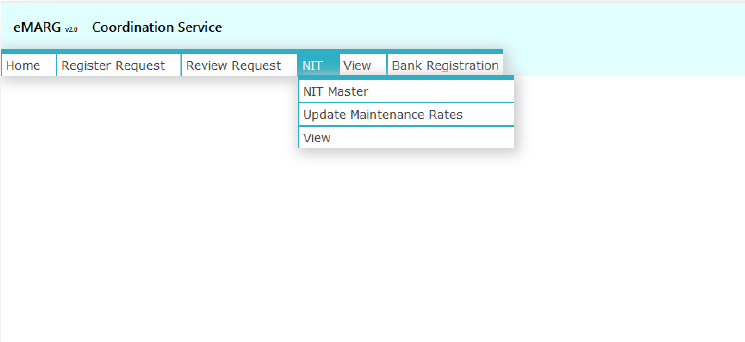 ROUTINE INSPECTION (RI)
BILL SUBMISSION
PERFORMANCE EVALUATION (PE)
BILL VERIFICATION & FORWARD
BILL PROCESSING
VOUCHER GENERATION
SCROLL GENERATION
PACKAGE COMPLETION
NIT CREATION (by NMO)
NIT CREATION
2. Update the CANo./NIT and NIT Date and click on save
PACKAGE FREEZING
CONTRACTOR REGISTRATION
LOCKING OF PACKAGE
ROAD REGISTRATION
MANUAL EXPENDITURE
ROUTINE INSPECTION (RI)
BILL SUBMISSION
PERFORMANCE EVALUATION (PE)
BILL VERIFICATION & FORWARD
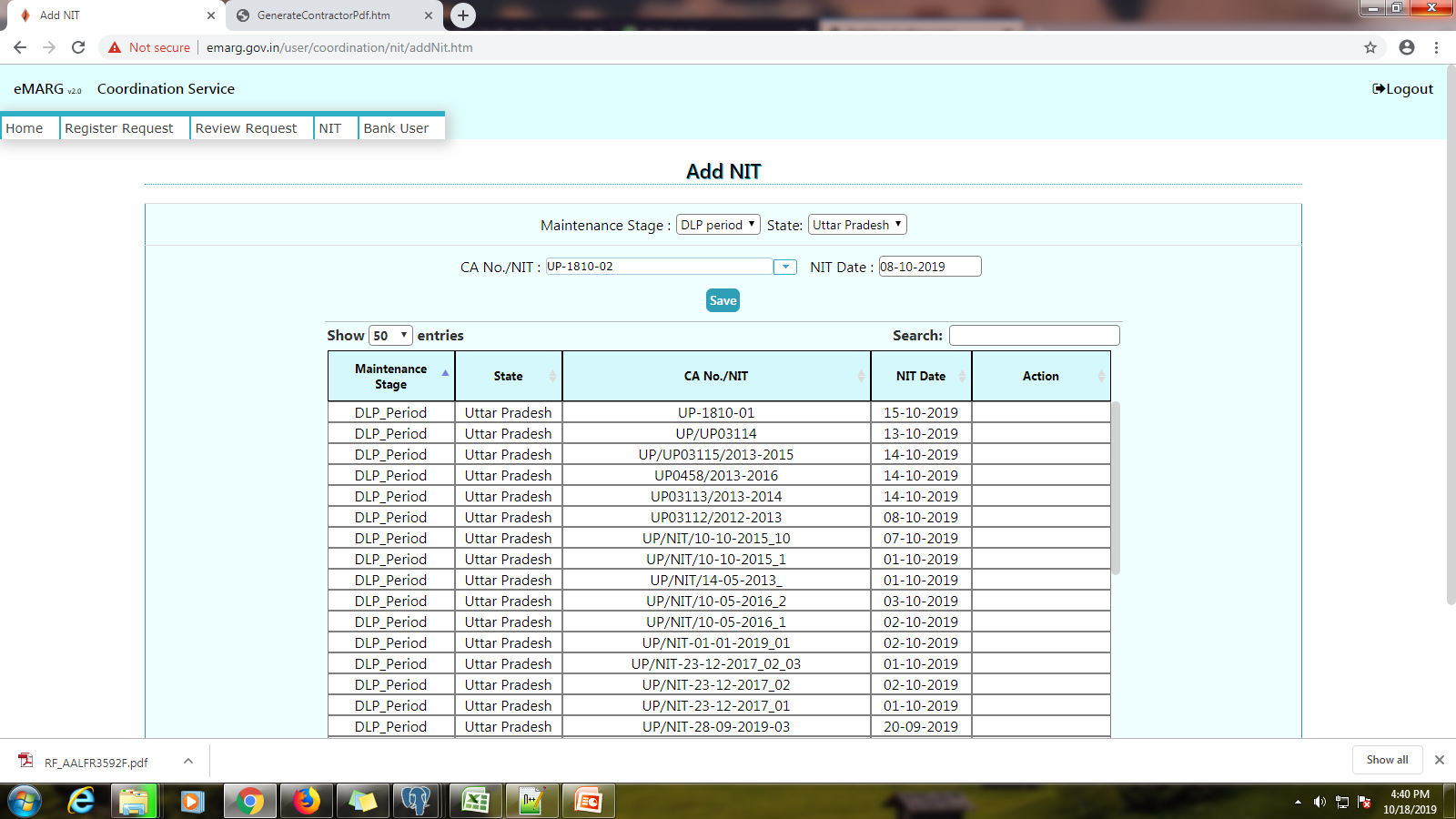 BILL PROCESSING
VOUCHER GENERATION
SCROLL GENERATION
PACKAGE COMPLETION
NIT CREATION (by NMO)
NIT CREATION
PACKAGE FREEZING
3. If the entries of NIT No. and NIT Date are correct then click OK or click Delete
CONTRACTOR REGISTRATION
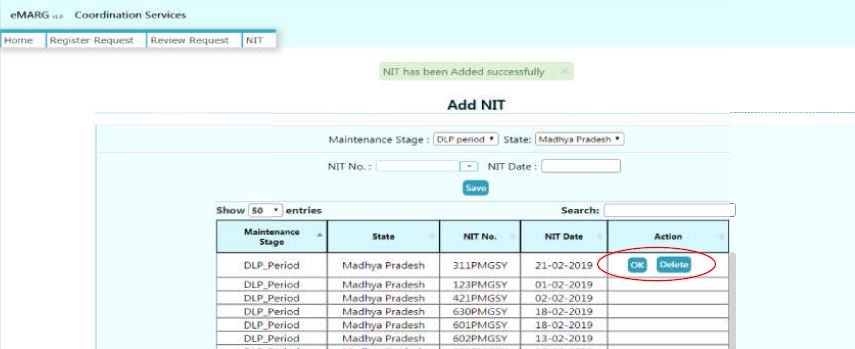 LOCKING OF PACKAGE
ROAD REGISTRATION
MANUAL EXPENDITURE
ROUTINE INSPECTION (RI)
BILL SUBMISSION
PERFORMANCE EVALUATION (PE)
BILL VERIFICATION & FORWARD
BILL PROCESSING
VOUCHER GENERATION
SCROLL GENERATION
PACKAGE COMPLETION
NIT CREATION (by NMO)
NIT CREATION
STEP 2: ENTRY OF MAINTENANCE RATES
Entering the per km per year rates for 5 years
PACKAGE FREEZING
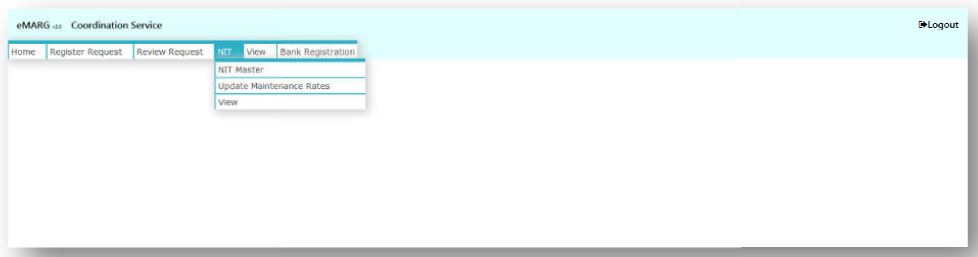 CONTRACTOR REGISTRATION
1. eMARG Login of NMO------->Go to “NIT”------->Select “Update Maintenance Rates”
LOCKING OF PACKAGE
ROAD REGISTRATION
MANUAL EXPENDITURE
ROUTINE INSPECTION (RI)
BILL SUBMISSION
PERFORMANCE EVALUATION (PE)
BILL VERIFICATION & FORWARD
BILL PROCESSING
VOUCHER GENERATION
SCROLL GENERATION
PACKAGE COMPLETION
NIT CREATION (by NMO)
NIT CREATION
PACKAGE FREEZING
2. Select NIT No. from Drop down and enter rates
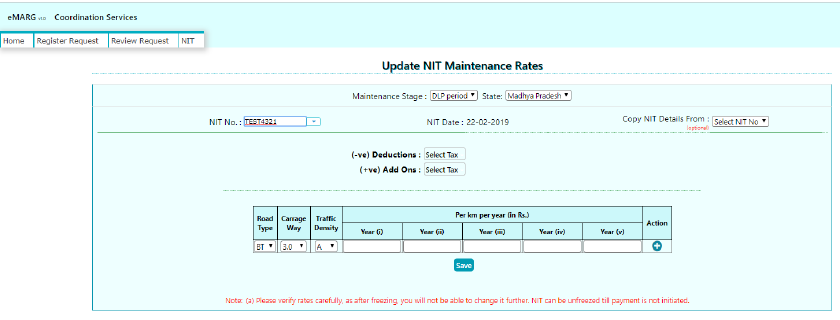 CONTRACTOR REGISTRATION
LOCKING OF PACKAGE
ROAD REGISTRATION
MANUAL EXPENDITURE
ROUTINE INSPECTION (RI)
BILL SUBMISSION
PERFORMANCE EVALUATION (PE)
BILL VERIFICATION & FORWARD
NOTE:
If the per km rates are not fixed already in the contract and if only final lump sum amount for every year is fixed then please divide the lump sum rates by the sanctioned length of the package for which NIT is being entered
BILL PROCESSING
VOUCHER GENERATION
SCROLL GENERATION
PACKAGE COMPLETION
NIT CREATION (by NMO)
NIT CREATION
3. Option of Add Ons and Deductions
PACKAGE FREEZING
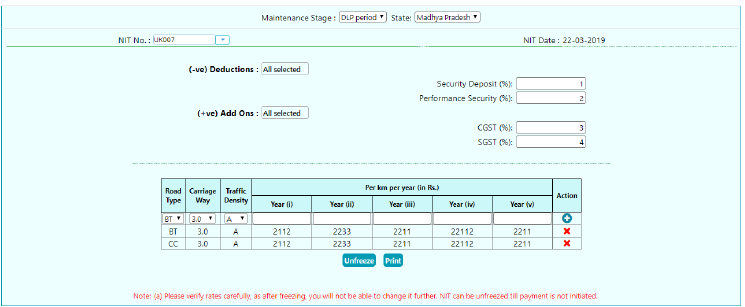 CONTRACTOR REGISTRATION
LOCKING OF PACKAGE
ROAD REGISTRATION
MANUAL EXPENDITURE
ROUTINE INSPECTION (RI)
BILL SUBMISSION
PERFORMANCE EVALUATION (PE)
BILL VERIFICATION & FORWARD
(-ve) Deductions: 
Security Deposit & Performance Security
(+ve) Add Ons: CGST & SGST
BILL PROCESSING
If the CGST and SGST are not included in the rates entered above and they need to be entered on the overall rate in terms of %, then use the option of (+ve) Add ons
Not applicable for the on going DLP Packages and to be left blank (even if any value is entered then also will not affect the bill amount)
VOUCHER GENERATION
SCROLL GENERATION
PACKAGE COMPLETION
NIT CREATION (by NMO)
NIT CREATION
4. Save the Details
PACKAGE FREEZING
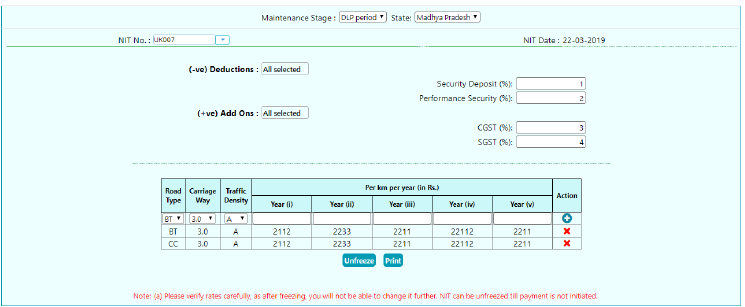 CONTRACTOR REGISTRATION
LOCKING OF PACKAGE
ROAD REGISTRATION
MANUAL EXPENDITURE
ROUTINE INSPECTION (RI)
BILL SUBMISSION
PERFORMANCE EVALUATION (PE)
BILL VERIFICATION & FORWARD
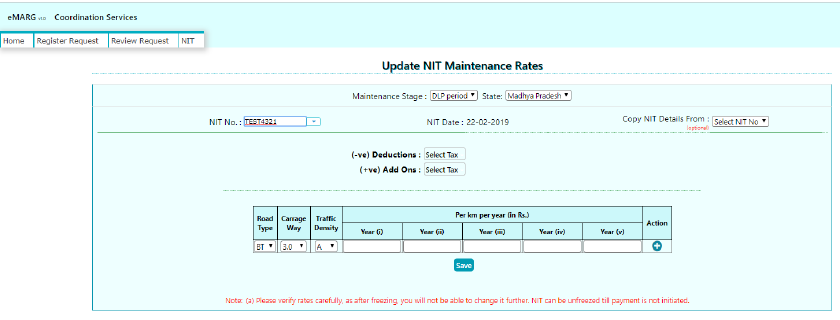 BILL PROCESSING
VOUCHER GENERATION
SCROLL GENERATION
PACKAGE COMPLETION
NIT CREATION (by NMO)
NIT CREATION
STEP 3: FREEZING OF NIT
PACKAGE FREEZING
CONTRACTOR REGISTRATION
1. Click on Freeze
LOCKING OF PACKAGE
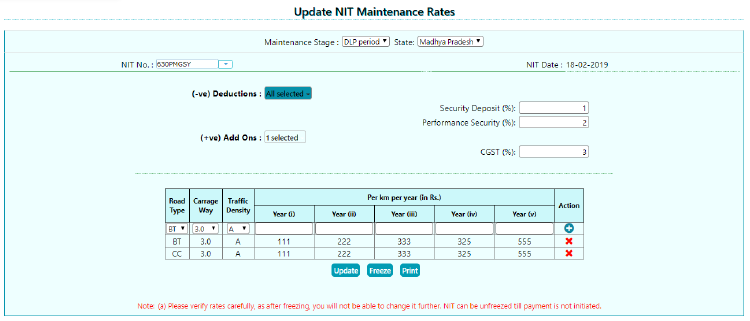 ROAD REGISTRATION
MANUAL EXPENDITURE
ROUTINE INSPECTION (RI)
BILL SUBMISSION
PERFORMANCE EVALUATION (PE)
BILL VERIFICATION & FORWARD
BILL PROCESSING
VOUCHER GENERATION
SCROLL GENERATION
PACKAGE COMPLETION
NIT CREATION (by NMO)
NIT CREATION
PACKAGE FREEZING
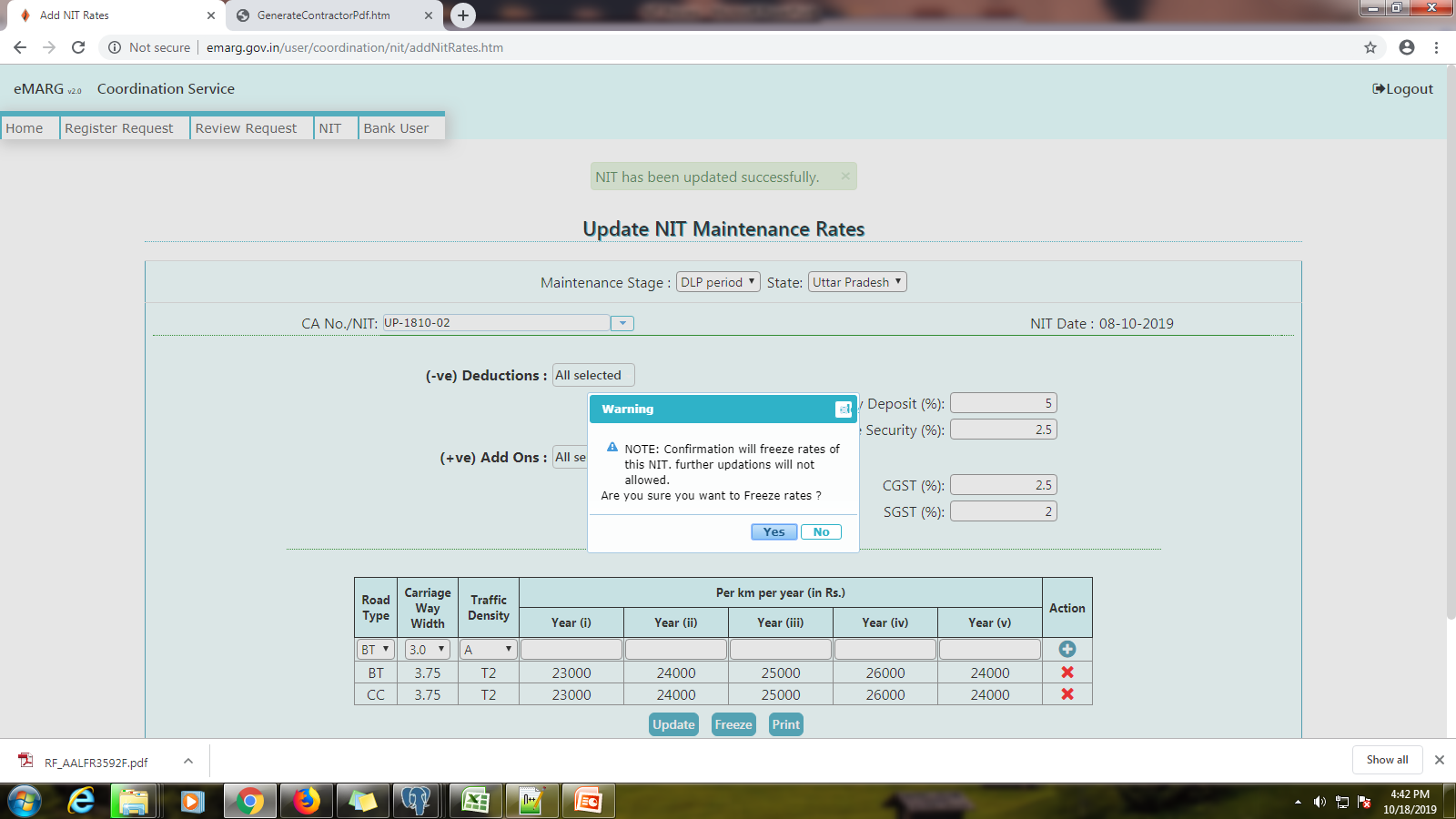 CONTRACTOR REGISTRATION
LOCKING OF PACKAGE
ROAD REGISTRATION
MANUAL EXPENDITURE
ROUTINE INSPECTION (RI)
BILL SUBMISSION
PERFORMANCE EVALUATION (PE)
BILL VERIFICATION & FORWARD
BILL PROCESSING
VOUCHER GENERATION
SCROLL GENERATION
PACKAGE COMPLETION
NIT CREATION (by NMO)
NIT CREATION
Freezing of NIT is mandatory before initiating the bill generation process
NIT can be unfreezed (in case the rates have been wrongly entered) till the payment is not initiated
PACKAGE FREEZING
CONTRACTOR REGISTRATION
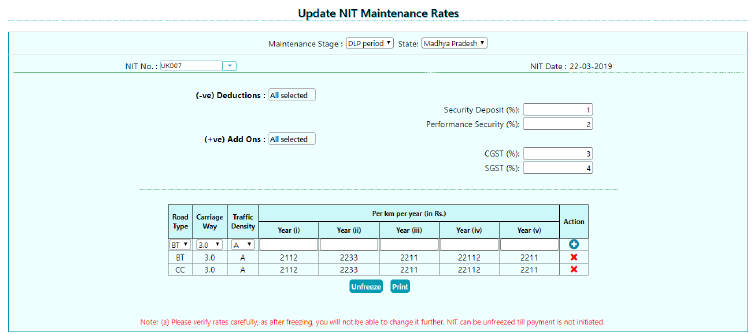 LOCKING OF PACKAGE
ROAD REGISTRATION
MANUAL EXPENDITURE
ROUTINE INSPECTION (RI)
BILL SUBMISSION
PERFORMANCE EVALUATION (PE)
BILL VERIFICATION & FORWARD
BILL PROCESSING
VOUCHER GENERATION
SCROLL GENERATION
PACKAGE COMPLETION
PACKAGE FREEZING
FREEZING OF PACKAGE BY PIU STAFF and PIU IN-CHARGE
NIT CREATION
What is Freezing of Package?
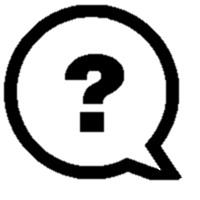 PACKAGE FREEZING
Activities to be performed in Freezing of Package:
Mapping the NIT to the package
Verifying the data of the package
CONTRACTOR REGISTRATION
LOCKING OF PACKAGE
Who will Freeze the Package?
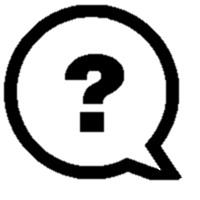 Two Step Process in which the AE/AM/JE (PIU staff) initiates the process and is finally approved by PIU In charge (Executive Engineer)
ROAD REGISTRATION
MANUAL EXPENDITURE
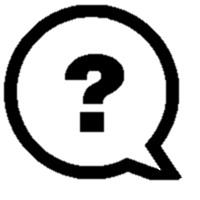 How to Freeze the Package?
ROUTINE INSPECTION (RI)
BILL SUBMISSION
Process Initiation by PIU Staff (AE/AM/JE)
Step1:  eMARG Login of AE/AM/JE----------> Select “Services for Engineering Staff”
PERFORMANCE EVALUATION (PE)
BILL VERIFICATION & FORWARD
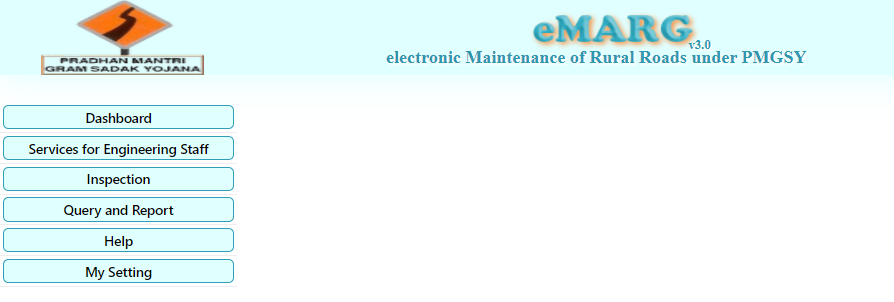 BILL PROCESSING
VOUCHER GENERATION
SCROLL GENERATION
PACKAGE COMPLETION
FREEZING OF PACKAGE BY PIU STAFF and PIU IN-CHARGE
NIT CREATION
PACKAGE FREEZING
Step2: Go to “Package” ---------->Select “Package & Road Updation”
CONTRACTOR REGISTRATION
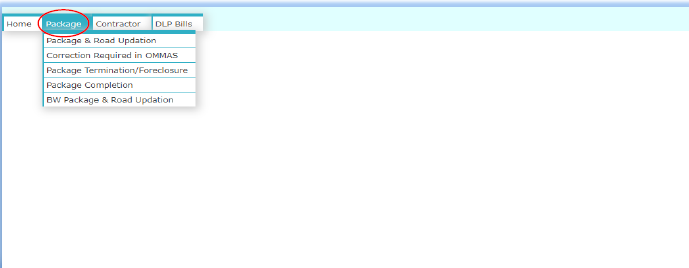 LOCKING OF PACKAGE
ROAD REGISTRATION
MANUAL EXPENDITURE
ROUTINE INSPECTION (RI)
BILL SUBMISSION
PERFORMANCE EVALUATION (PE)
BILL VERIFICATION & FORWARD
BILL PROCESSING
VOUCHER GENERATION
SCROLL GENERATION
PACKAGE COMPLETION
FREEZING OF PACKAGE BY PIU STAFF and PIU IN-CHARGE
NIT CREATION
Step3: 
Select “State/District/PIU/Package No.” and then Check every details of the package like Contractor Details, Completion Length, CW width, Traffic Density, Completion Date 

If any correction is required in any of the data then do not proceed further and mark that package for correction first
PACKAGE FREEZING
CONTRACTOR REGISTRATION
LOCKING OF PACKAGE
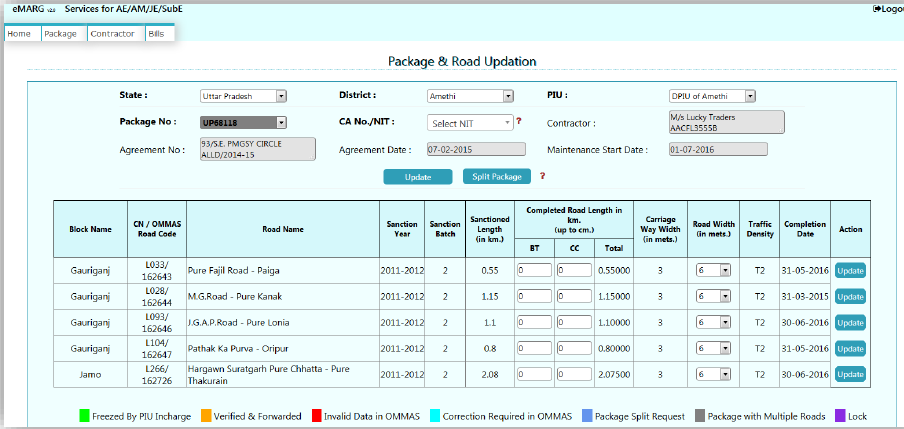 ROAD REGISTRATION
MANUAL EXPENDITURE
ROUTINE INSPECTION (RI)
BILL SUBMISSION
PERFORMANCE EVALUATION (PE)
BILL VERIFICATION & FORWARD
BILL PROCESSING
VOUCHER GENERATION
SCROLL GENERATION
PACKAGE COMPLETION
NIT CREATION
FREEZING OF PACKAGE BY PIU STAFF and PIU IN-CHARGE
How to Mark a Package for correction of Data (BY AM/AE/JE)
PACKAGE FREEZING
Go to “Package” ---------->Select “Correction Required in OMMAS”
CONTRACTOR REGISTRATION
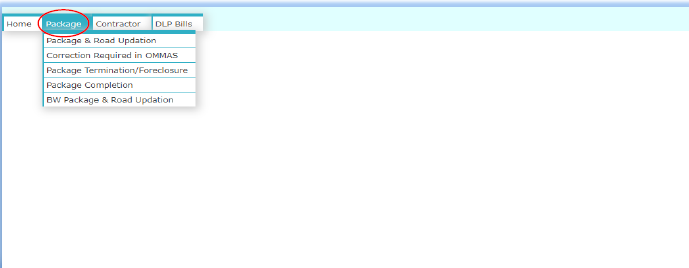 LOCKING OF PACKAGE
ROAD REGISTRATION
MANUAL EXPENDITURE
ROUTINE INSPECTION (RI)
BILL SUBMISSION
PERFORMANCE EVALUATION (PE)
BILL VERIFICATION & FORWARD
BILL PROCESSING
VOUCHER GENERATION
SCROLL GENERATION
PACKAGE COMPLETION
NIT CREATION
FREEZING OF PACKAGE BY PIU STAFF and PIU IN-CHARGE
PACKAGE FREEZING
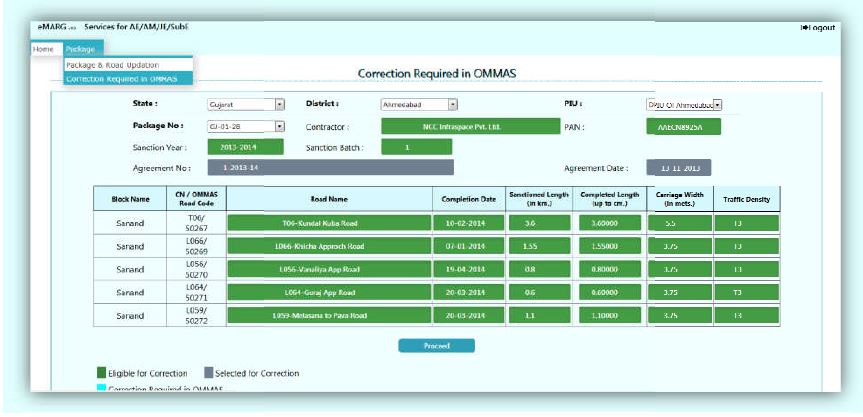 CONTRACTOR REGISTRATION
LOCKING OF PACKAGE
ROAD REGISTRATION
MANUAL EXPENDITURE
ROUTINE INSPECTION (RI)
BILL SUBMISSION
PERFORMANCE EVALUATION (PE)
BILL VERIFICATION & FORWARD
BILL PROCESSING
Fields which are eligible for correction are marked in green
Select any field and the colour of the field will change to grey
VOUCHER GENERATION
SCROLL GENERATION
PACKAGE COMPLETION
NIT CREATION
FREEZING OF PACKAGE BY PIU STAFF and PIU IN-CHARGE
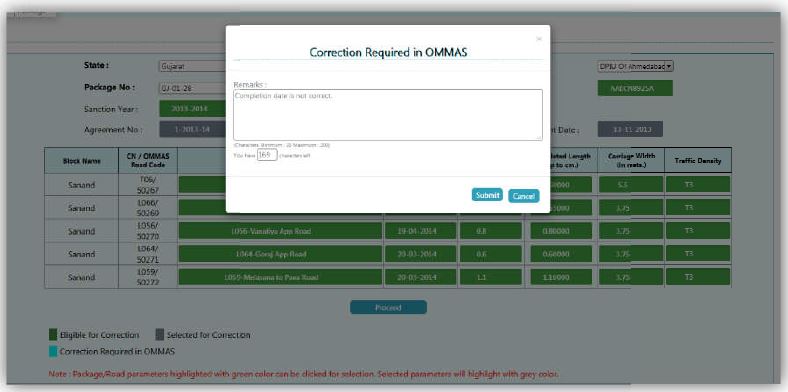 PACKAGE FREEZING
CONTRACTOR REGISTRATION
LOCKING OF PACKAGE
ROAD REGISTRATION
MANUAL EXPENDITURE
ROUTINE INSPECTION (RI)
BILL SUBMISSION
PERFORMANCE EVALUATION (PE)
BILL VERIFICATION & FORWARD
BILL PROCESSING
Add the remarks and submit
VOUCHER GENERATION
SCROLL GENERATION
PACKAGE COMPLETION
FREEZING OF PACKAGE BY PIU STAFF and PIU IN-CHARGE
NIT CREATION
Step4: If all details are correct and no correction is required in any data
Select “State/District/PIU/Package No.” ------>Select “Correct NIT from dropdown”-----> Click “Update”
PACKAGE FREEZING
CONTRACTOR REGISTRATION
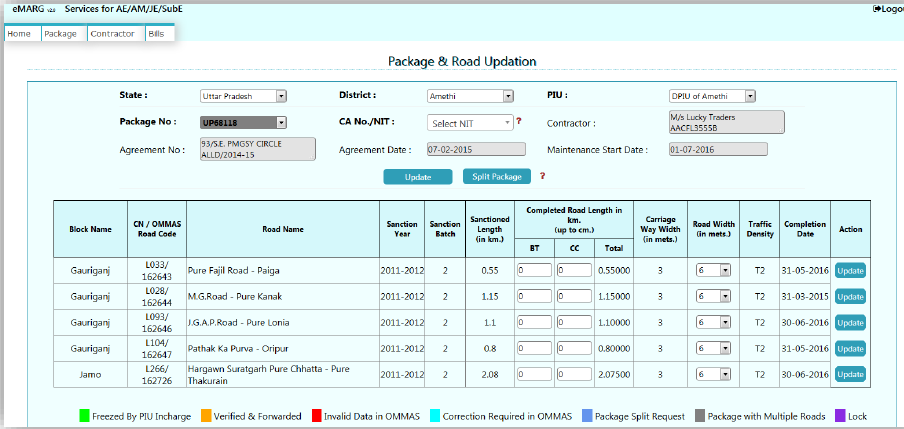 LOCKING OF PACKAGE
ROAD REGISTRATION
MANUAL EXPENDITURE
ROUTINE INSPECTION (RI)
BILL SUBMISSION
PERFORMANCE EVALUATION (PE)
BILL VERIFICATION & FORWARD
BILL PROCESSING
VOUCHER GENERATION
SCROLL GENERATION
PACKAGE COMPLETION
FREEZING OF PACKAGE BY PIU STAFF and PIU IN-CHARGE
NIT CREATION
Step5: For each road
Enter “BT Length & CC Length”------>Select “Road Width”--------> Click on “Update”
PACKAGE FREEZING
CONTRACTOR REGISTRATION
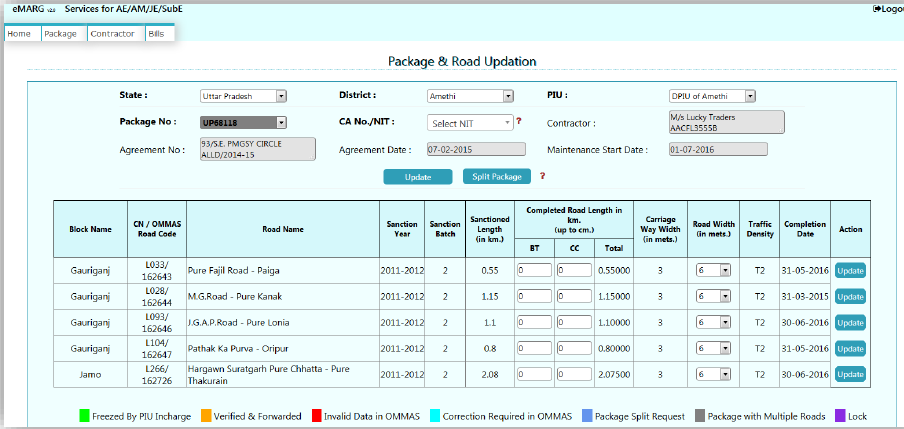 LOCKING OF PACKAGE
ROAD REGISTRATION
MANUAL EXPENDITURE
ROUTINE INSPECTION (RI)
BILL SUBMISSION
PERFORMANCE EVALUATION (PE)
BILL VERIFICATION & FORWARD
BILL PROCESSING
VOUCHER GENERATION
SCROLL GENERATION
PACKAGE COMPLETION
FREEZING OF PACKAGE BY PIU STAFF and PIU IN-CHARGE
NIT CREATION
PACKAGE FREEZING
Step6: Click on “Verify & Forward” to send it for approval of PIU In-charge
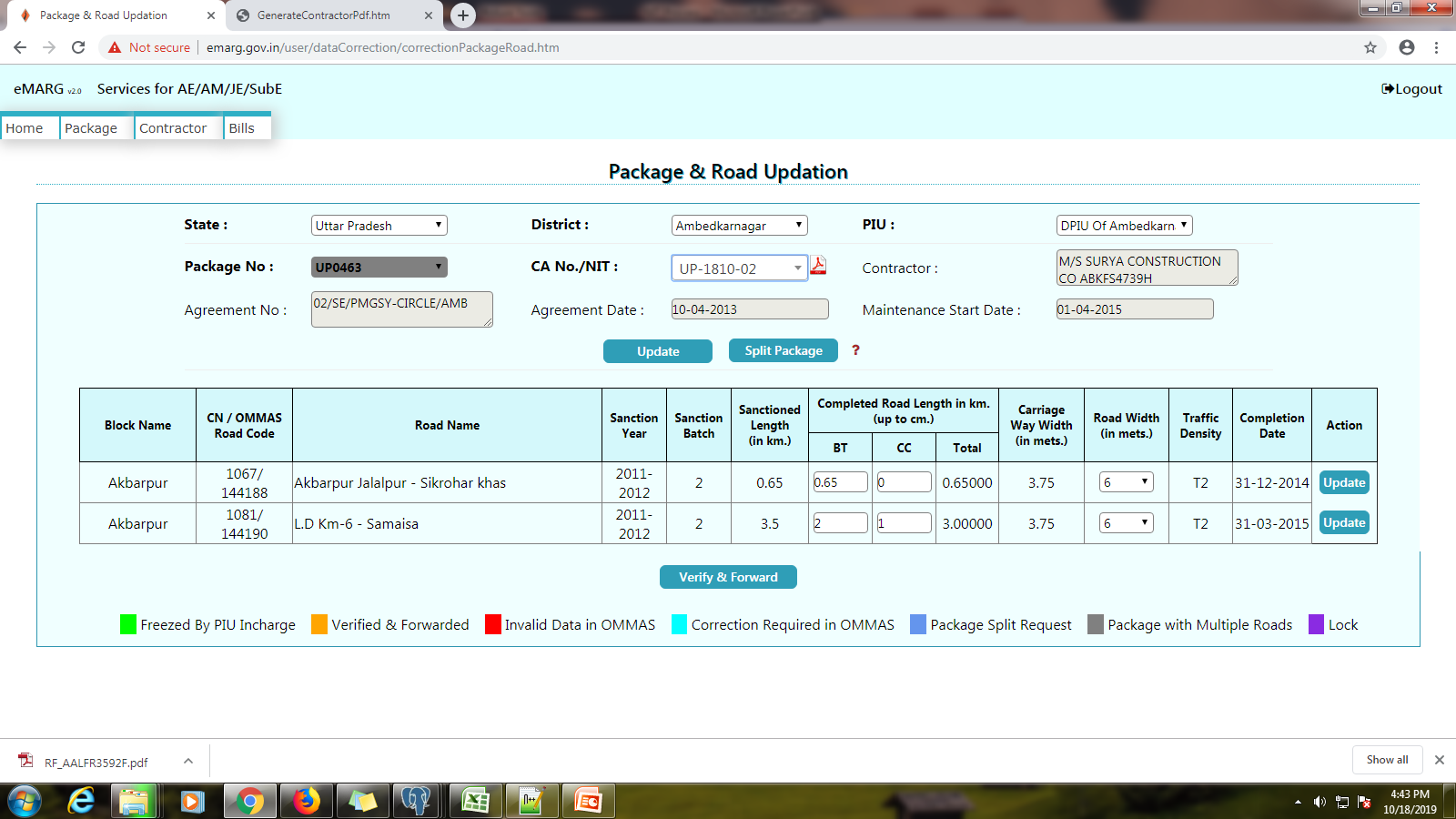 CONTRACTOR REGISTRATION
LOCKING OF PACKAGE
ROAD REGISTRATION
MANUAL EXPENDITURE
ROUTINE INSPECTION (RI)
BILL SUBMISSION
PERFORMANCE EVALUATION (PE)
BILL VERIFICATION & FORWARD
BILL PROCESSING
VOUCHER GENERATION
SCROLL GENERATION
PACKAGE COMPLETION
FREEZING OF PACKAGE BY PIU STAFF and PIU IN-CHARGE
NIT CREATION
PACKAGE FREEZING
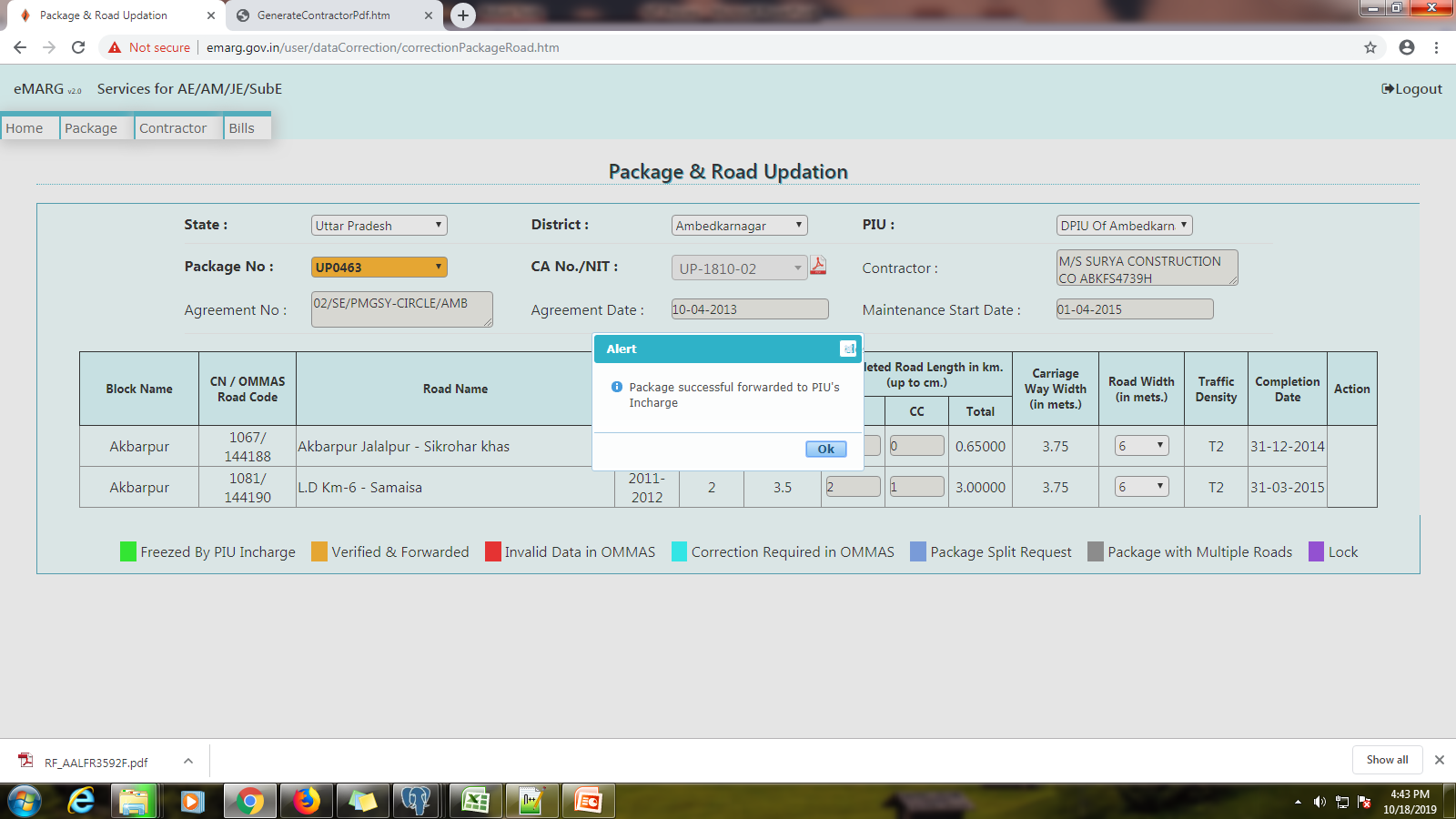 CONTRACTOR REGISTRATION
LOCKING OF PACKAGE
ROAD REGISTRATION
MANUAL EXPENDITURE
ROUTINE INSPECTION (RI)
BILL SUBMISSION
PERFORMANCE EVALUATION (PE)
BILL VERIFICATION & FORWARD
BILL PROCESSING
VOUCHER GENERATION
SCROLL GENERATION
PACKAGE COMPLETION
FREEZING OF PACKAGE BY PIU STAFF and PIU IN-CHARGE
NIT CREATION
Process Finalization by PIU In-charge (EE/GM)
PACKAGE FREEZING
Step1:  eMARG Login of PIU In-charge---------> Select “Services for PIU Incharge”
CONTRACTOR REGISTRATION
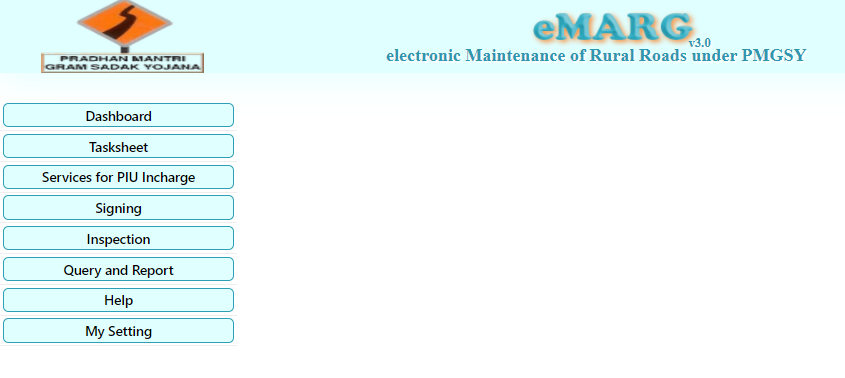 LOCKING OF PACKAGE
ROAD REGISTRATION
MANUAL EXPENDITURE
ROUTINE INSPECTION (RI)
BILL SUBMISSION
PERFORMANCE EVALUATION (PE)
BILL VERIFICATION & FORWARD
BILL PROCESSING
VOUCHER GENERATION
SCROLL GENERATION
PACKAGE COMPLETION
FREEZING OF PACKAGE BY PIU STAFF and PIU IN-CHARGE
NIT CREATION
Step2:  Go to “Package” ---------> Select “Package Verification”
PACKAGE FREEZING
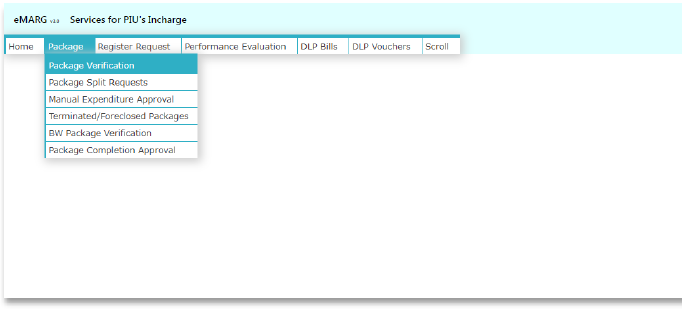 CONTRACTOR REGISTRATION
LOCKING OF PACKAGE
ROAD REGISTRATION
MANUAL EXPENDITURE
ROUTINE INSPECTION (RI)
BILL SUBMISSION
PERFORMANCE EVALUATION (PE)
BILL VERIFICATION & FORWARD
BILL PROCESSING
VOUCHER GENERATION
SCROLL GENERATION
PACKAGE COMPLETION
FREEZING OF PACKAGE BY PIU STAFF and PIU IN-CHARGE
NIT CREATION
Step3:
If all details are correct  ---------> Select “Freeze” 
or if any of the details is wrong------> Select “Return”
PACKAGE FREEZING
CONTRACTOR REGISTRATION
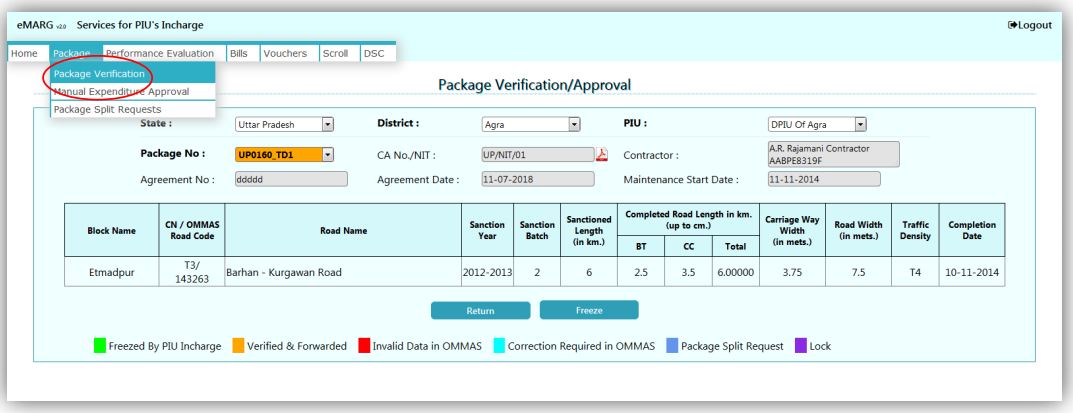 LOCKING OF PACKAGE
ROAD REGISTRATION
MANUAL EXPENDITURE
ROUTINE INSPECTION (RI)
BILL SUBMISSION
PERFORMANCE EVALUATION (PE)
BILL VERIFICATION & FORWARD
BILL PROCESSING
VOUCHER GENERATION
SCROLL GENERATION
PACKAGE COMPLETION
FREEZING OF PACKAGE BY PIU STAFF and PIU IN-CHARGE
NIT CREATION
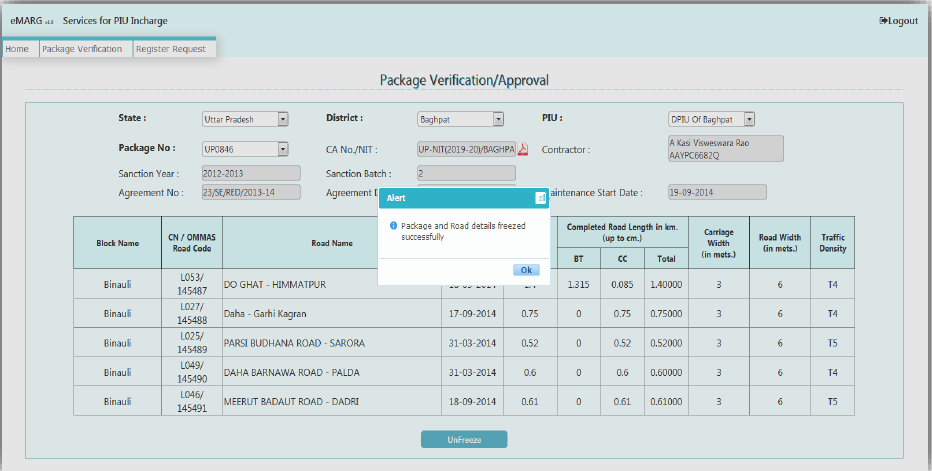 PACKAGE FREEZING
CONTRACTOR REGISTRATION
LOCKING OF PACKAGE
ROAD REGISTRATION
MANUAL EXPENDITURE
ROUTINE INSPECTION (RI)
BILL SUBMISSION
PERFORMANCE EVALUATION (PE)
BILL VERIFICATION & FORWARD
BILL PROCESSING
VOUCHER GENERATION
SCROLL GENERATION
PACKAGE COMPLETION
FREEZING OF PACKAGE BY PIU STAFF and PIU IN-CHARGE
NIT CREATION
If after freezing of package, PIU In-charge wants to un-freeze the package if he finds that he has wrongly freeze the package then he can do that
PACKAGE FREEZING
CONTRACTOR REGISTRATION
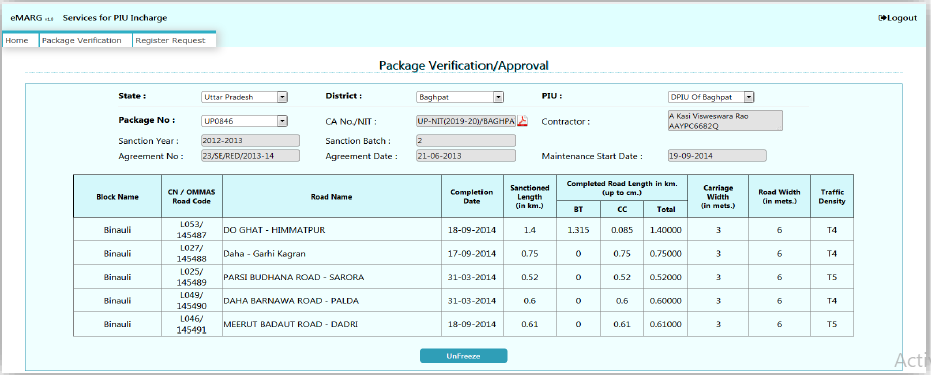 LOCKING OF PACKAGE
ROAD REGISTRATION
MANUAL EXPENDITURE
ROUTINE INSPECTION (RI)
BILL SUBMISSION
PERFORMANCE EVALUATION (PE)
BILL VERIFICATION & FORWARD
BILL PROCESSING
VOUCHER GENERATION
SCROLL GENERATION
PACKAGE COMPLETION
CONTRACTOR REGISTRATION
CONTRACTOR REGISTRATION
NIT CREATION
What is Contractor Registration?
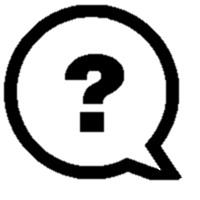 PACKAGE FREEZING
Activities to be performed in Contractor Registration:
Entering the details of Bank like Bank Name, Branch Name, IFSC Code, Bank account No., etc of the contractor
Creating the login ID of the contractor
One Pre-requisite of contractor registration is that at least one of the packages of the contractor should be freezed
CONTRACTOR REGISTRATION
LOCKING OF PACKAGE
ROAD REGISTRATION
MANUAL EXPENDITURE
Who will do the Contractor Registration?
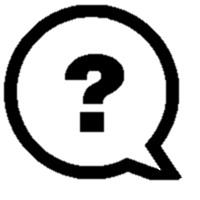 ROUTINE INSPECTION (RI)
BILL SUBMISSION
The contractor has to go to any of the PIUs where his maintenance work is being carried out
The PIU staff(AE/AM/JE) will do the registration of the contractor
The ITNO will approve the Login ID and Password of the contractor
PERFORMANCE EVALUATION (PE)
BILL VERIFICATION & FORWARD
Note:
If a contractor is working in multiple districts in a state, then he needs to register himself only once by going to any of the PIUs
If a contractor is working in multiple states, then he has register in all the states separately in which he is working
BILL PROCESSING
VOUCHER GENERATION
SCROLL GENERATION
PACKAGE COMPLETION
CONTRACTOR REGISTRATION
NIT CREATION
How to Register the Contractor?
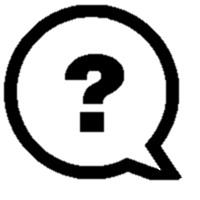 PACKAGE FREEZING
Step1:  eMARG Login of AE/AM/JE----------> Select “Services for Engineering Staff”
CONTRACTOR REGISTRATION
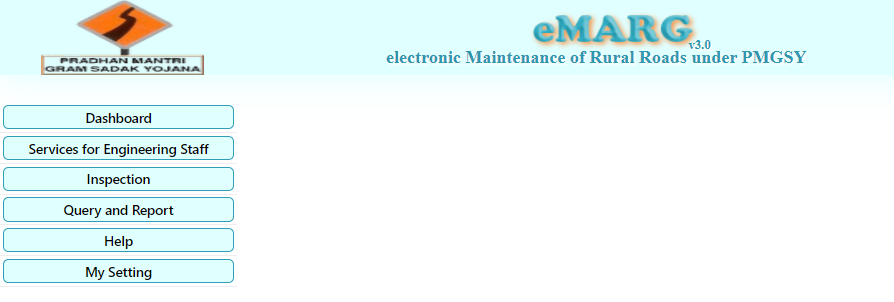 LOCKING OF PACKAGE
ROAD REGISTRATION
MANUAL EXPENDITURE
ROUTINE INSPECTION (RI)
BILL SUBMISSION
PERFORMANCE EVALUATION (PE)
BILL VERIFICATION & FORWARD
BILL PROCESSING
VOUCHER GENERATION
SCROLL GENERATION
PACKAGE COMPLETION
CONTRACTOR REGISTRATION
NIT CREATION
Step2:  Go to “Contractor”----------> Select “Registration”
PACKAGE FREEZING
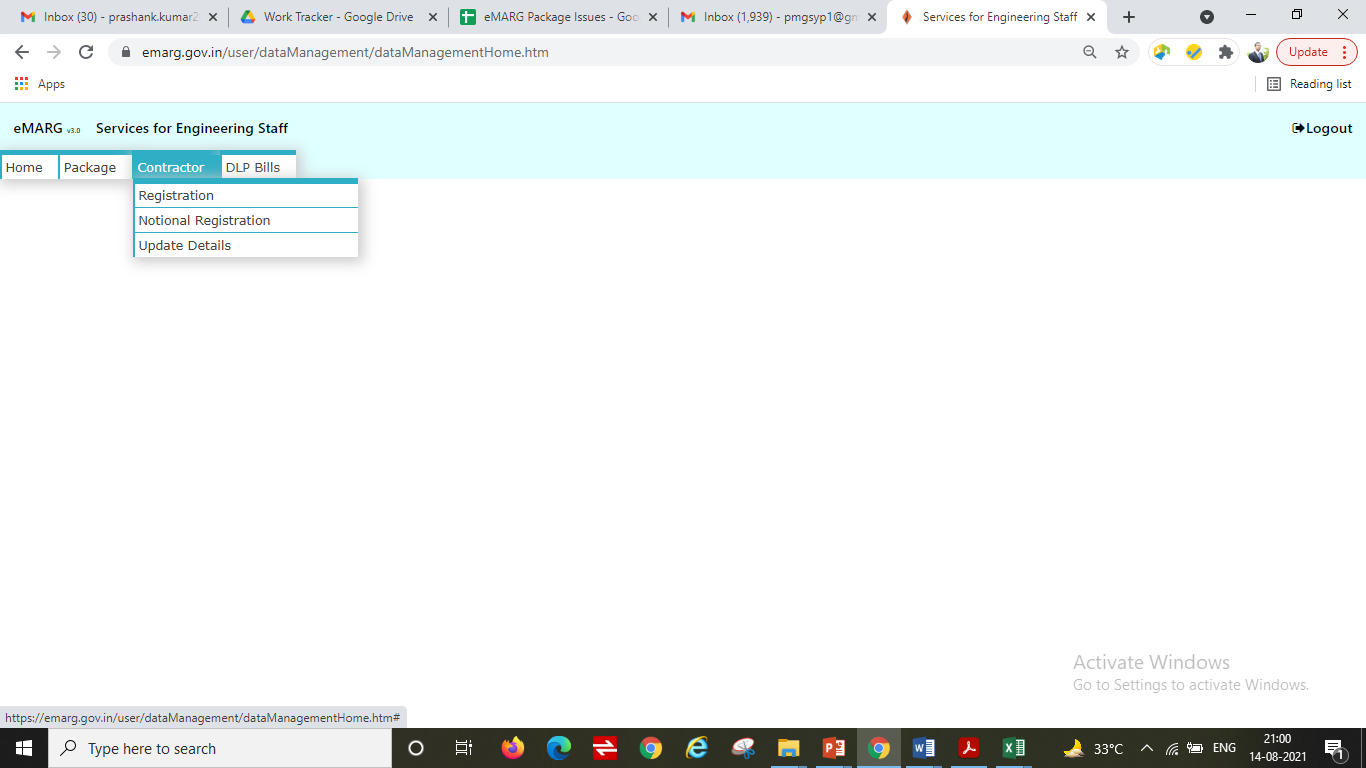 CONTRACTOR REGISTRATION
LOCKING OF PACKAGE
ROAD REGISTRATION
MANUAL EXPENDITURE
ROUTINE INSPECTION (RI)
BILL SUBMISSION
PERFORMANCE EVALUATION (PE)
BILL VERIFICATION & FORWARD
Step3: Enter PAN No. of the contractor and click on “Submit”
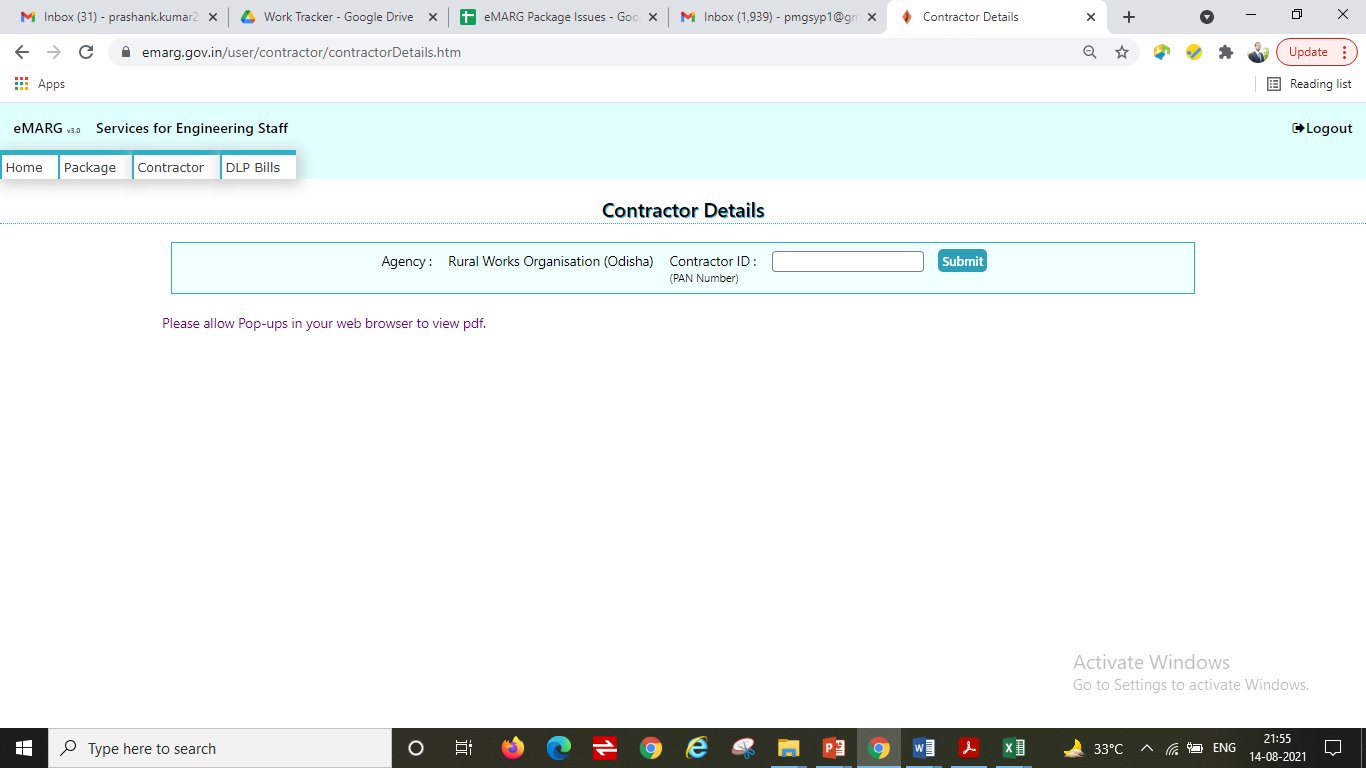 BILL PROCESSING
VOUCHER GENERATION
SCROLL GENERATION
PACKAGE COMPLETION
CONTRACTOR REGISTRATION
NIT CREATION
PACKAGE FREEZING
Step4: Enter Required Details and click on “Update/View PDF”
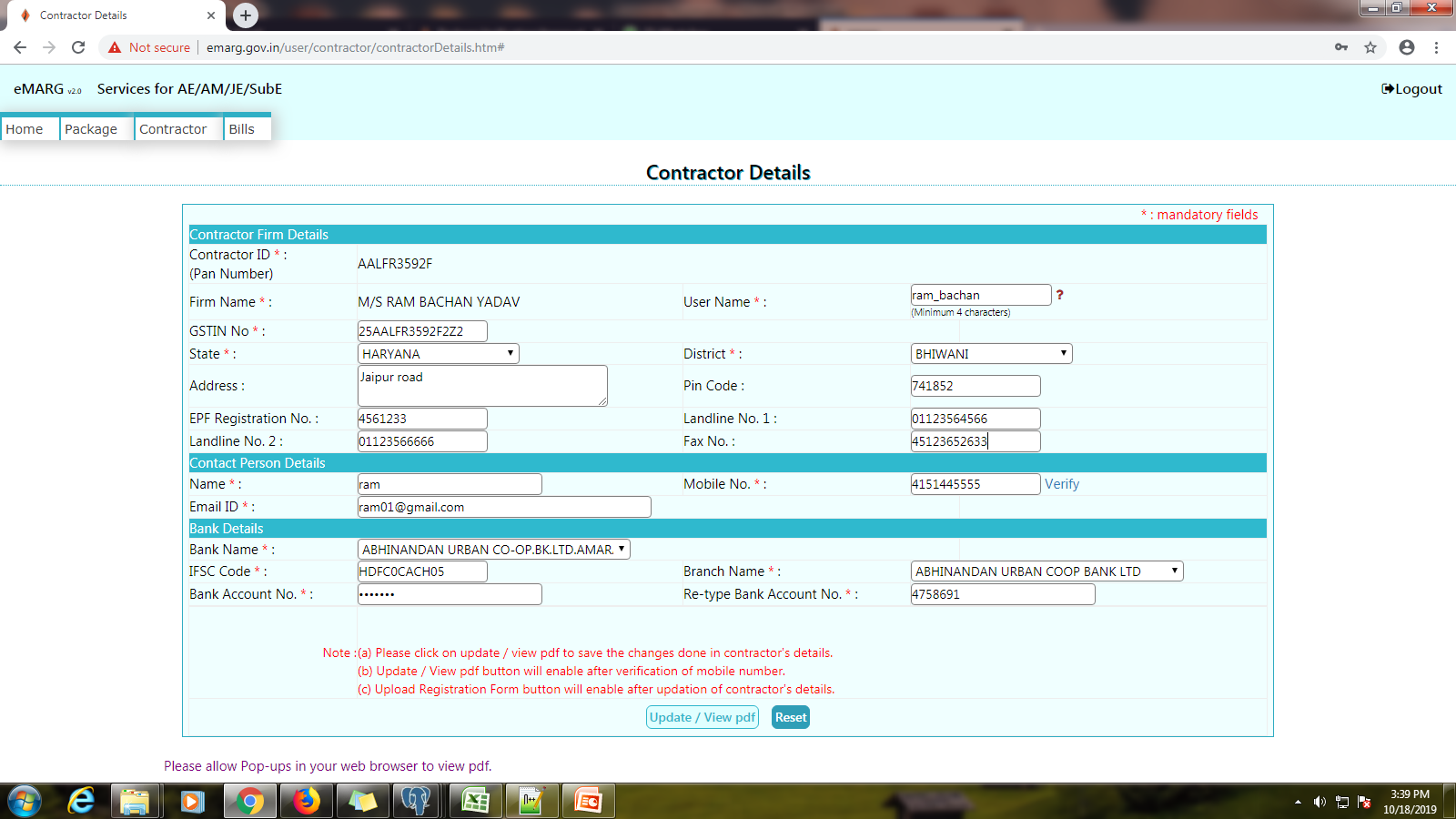 CONTRACTOR REGISTRATION
LOCKING OF PACKAGE
ROAD REGISTRATION
MANUAL EXPENDITURE
ROUTINE INSPECTION (RI)
BILL SUBMISSION
PERFORMANCE EVALUATION (PE)
BILL VERIFICATION & FORWARD
Create user ID
BILL PROCESSING
VOUCHER GENERATION
SCROLL GENERATION
PACKAGE COMPLETION
CONTRACTOR REGISTRATION
NIT CREATION
Step5: Save the PDF file and get it signed from contractor and PIU
PACKAGE FREEZING
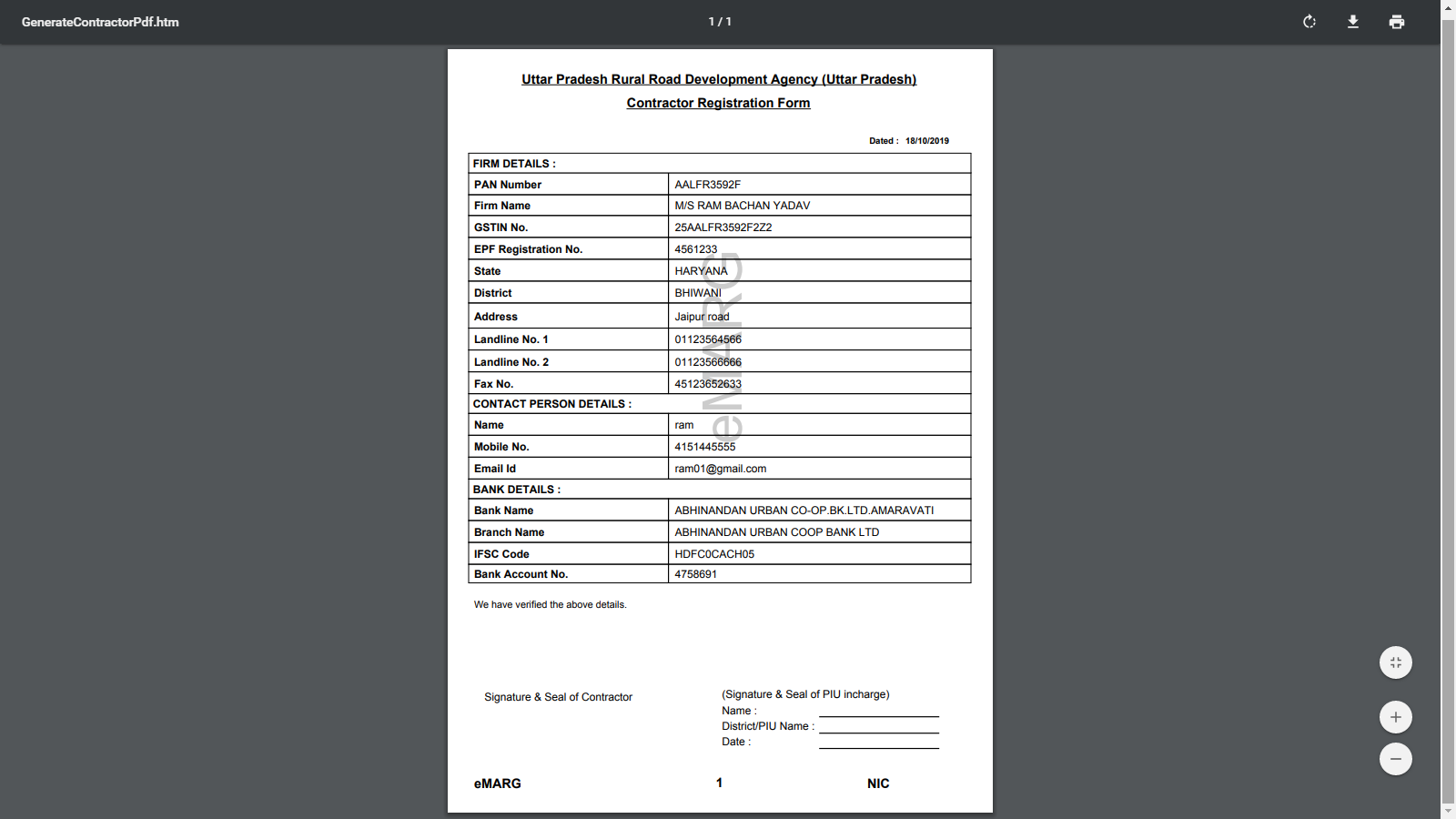 CONTRACTOR REGISTRATION
LOCKING OF PACKAGE
ROAD REGISTRATION
MANUAL EXPENDITURE
ROUTINE INSPECTION (RI)
BILL SUBMISSION
PERFORMANCE EVALUATION (PE)
BILL VERIFICATION & FORWARD
BILL PROCESSING
VOUCHER GENERATION
SCROLL GENERATION
PACKAGE COMPLETION
CONTRACTOR REGISTRATION
NIT CREATION
Step6: 
The same PIU staff which has started the process has to again login and enter the PAN No. of the contractor
The contractor will be sent an OTP on his registered No. which needs to be entered
PACKAGE FREEZING
CONTRACTOR REGISTRATION
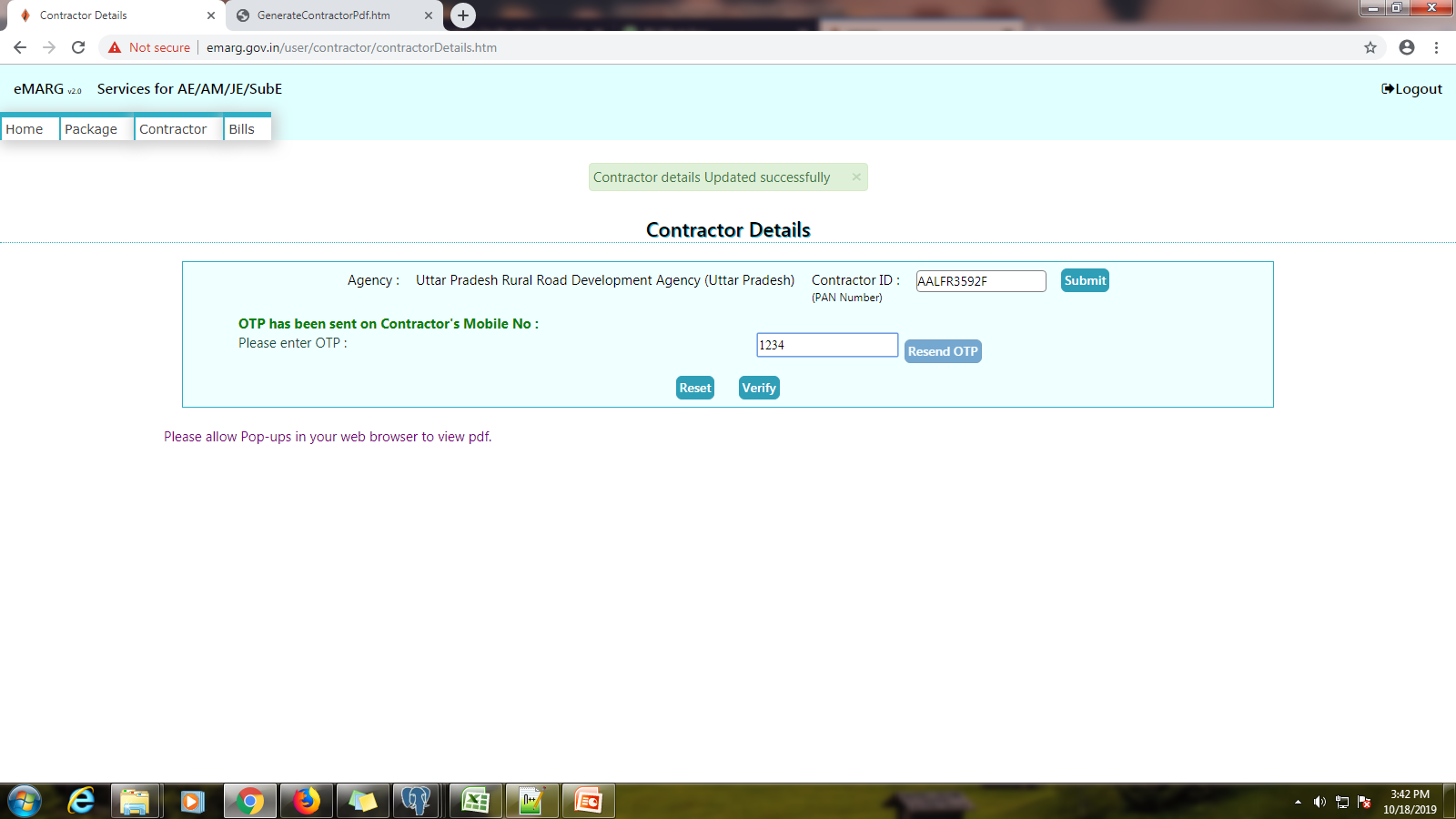 LOCKING OF PACKAGE
ROAD REGISTRATION
MANUAL EXPENDITURE
ROUTINE INSPECTION (RI)
BILL SUBMISSION
PERFORMANCE EVALUATION (PE)
BILL VERIFICATION & FORWARD
BILL PROCESSING
VOUCHER GENERATION
SCROLL GENERATION
PACKAGE COMPLETION
CONTRACTOR REGISTRATION
NIT CREATION
Step7: Click on “Create User ID”
PACKAGE FREEZING
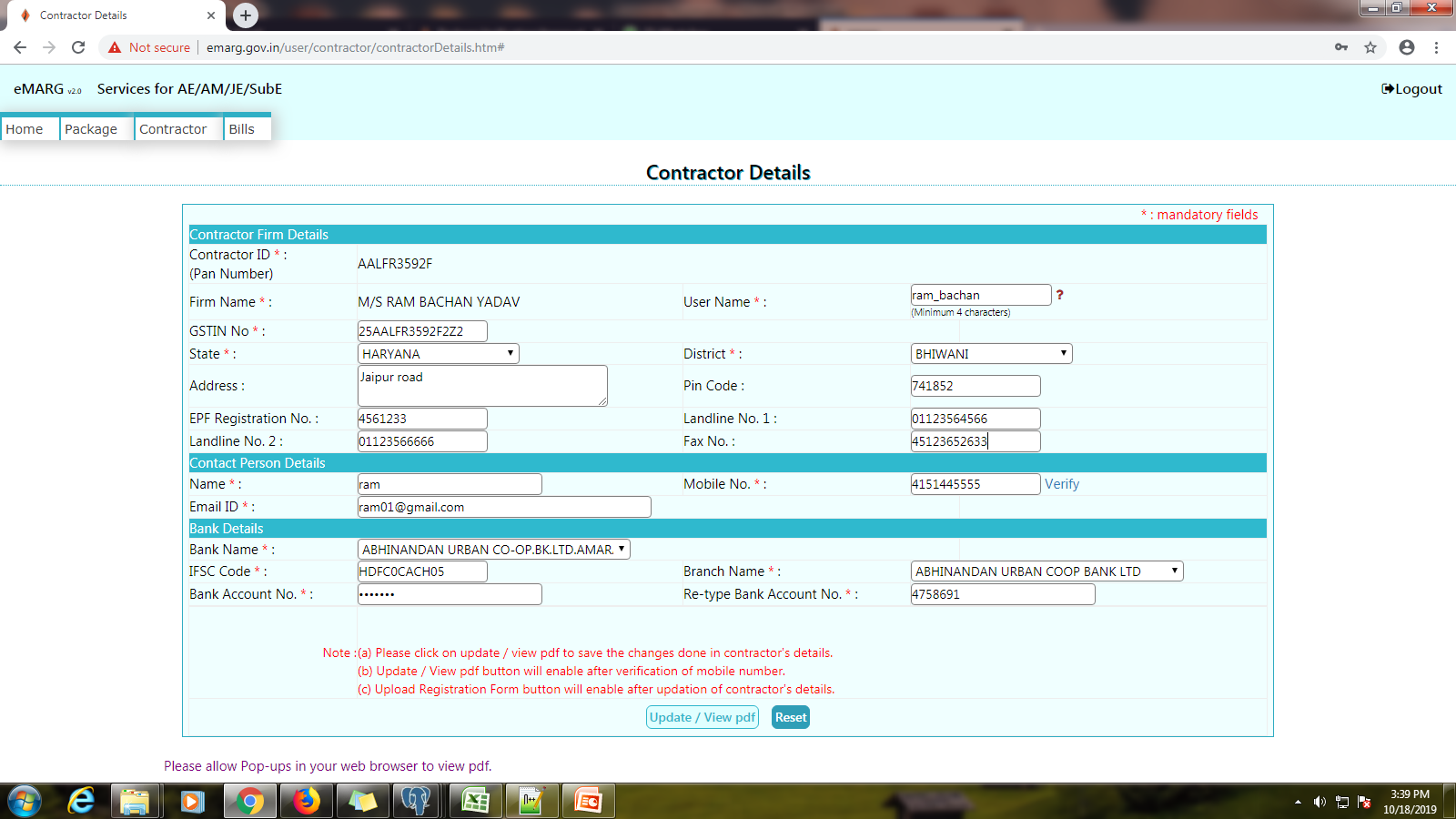 CONTRACTOR REGISTRATION
LOCKING OF PACKAGE
ROAD REGISTRATION
MANUAL EXPENDITURE
ROUTINE INSPECTION (RI)
BILL SUBMISSION
PERFORMANCE EVALUATION (PE)
BILL VERIFICATION & FORWARD
Create user ID
BILL PROCESSING
VOUCHER GENERATION
SCROLL GENERATION
PACKAGE COMPLETION
CONTRACTOR REGISTRATION
NIT CREATION
Step8: Enter the user name for contractor and upload the PDF signed by contractor and PIU In-charge and click on “Submit”
PACKAGE FREEZING
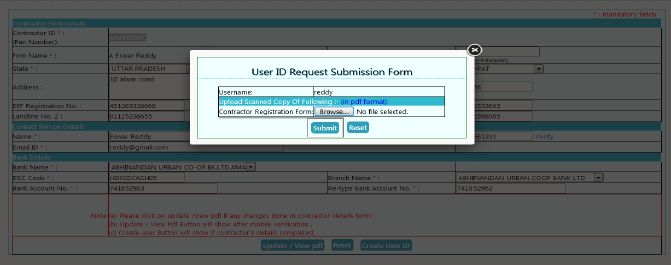 CONTRACTOR REGISTRATION
LOCKING OF PACKAGE
ROAD REGISTRATION
MANUAL EXPENDITURE
ROUTINE INSPECTION (RI)
BILL SUBMISSION
PERFORMANCE EVALUATION (PE)
BILL VERIFICATION & FORWARD
BILL PROCESSING
VOUCHER GENERATION
SCROLL GENERATION
PACKAGE COMPLETION
CONTRACTOR REGISTRATION
NIT CREATION
Step9: The user creation request will be sent to ITNO login and he has to approve the same
PACKAGE FREEZING
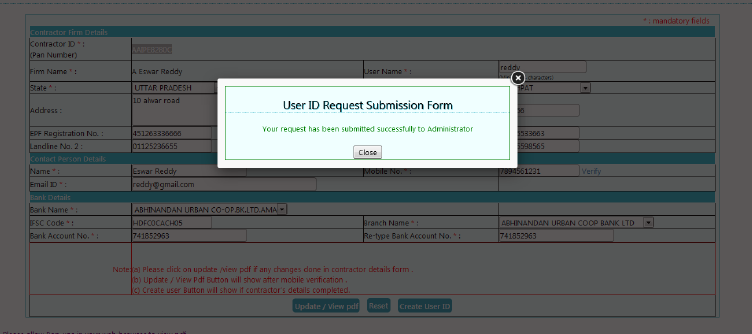 CONTRACTOR REGISTRATION
LOCKING OF PACKAGE
ROAD REGISTRATION
MANUAL EXPENDITURE
ROUTINE INSPECTION (RI)
BILL SUBMISSION
PERFORMANCE EVALUATION (PE)
BILL VERIFICATION & FORWARD
BILL PROCESSING
VOUCHER GENERATION
SCROLL GENERATION
PACKAGE COMPLETION
CONTRACTOR REGISTRATION
NIT CREATION
Option of updating the bank details like Name, Account No., etc after the registration of contractor is done
PACKAGE FREEZING
CONTRACTOR REGISTRATION
Step1:  eMARG Login of AE/AM/JE----------> Select “Services for Engineering Staff”
LOCKING OF PACKAGE
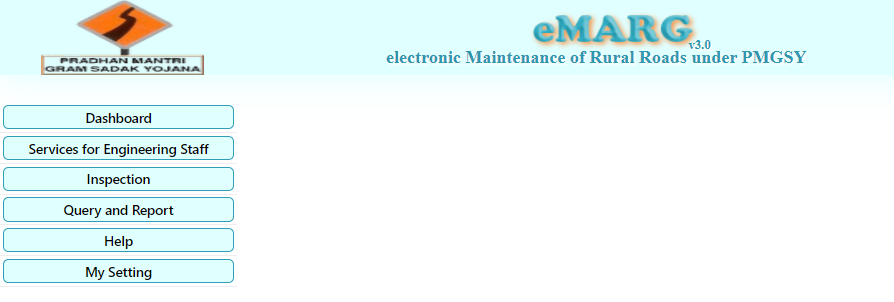 ROAD REGISTRATION
MANUAL EXPENDITURE
ROUTINE INSPECTION (RI)
BILL SUBMISSION
PERFORMANCE EVALUATION (PE)
BILL VERIFICATION & FORWARD
BILL PROCESSING
VOUCHER GENERATION
SCROLL GENERATION
PACKAGE COMPLETION
CONTRACTOR REGISTRATION
NIT CREATION
Option of updating the bank details like Name, Account No., etc after the registration of contractor is done
PACKAGE FREEZING
CONTRACTOR REGISTRATION
Step1:  eMARG Login of AE/AM/JE----------> Select “Services for Engineering Staff”
LOCKING OF PACKAGE
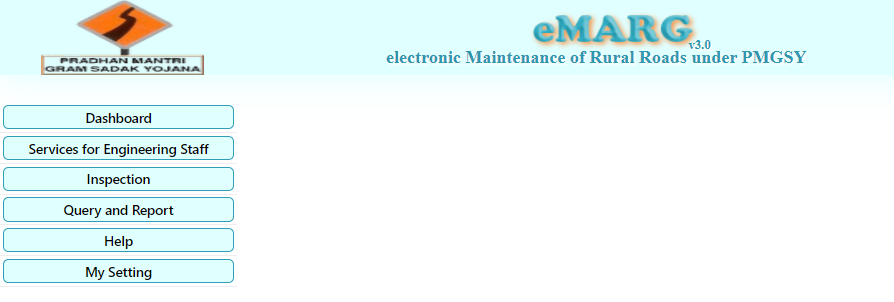 ROAD REGISTRATION
MANUAL EXPENDITURE
ROUTINE INSPECTION (RI)
BILL SUBMISSION
PERFORMANCE EVALUATION (PE)
BILL VERIFICATION & FORWARD
BILL PROCESSING
VOUCHER GENERATION
SCROLL GENERATION
PACKAGE COMPLETION
CONTRACTOR REGISTRATION
NIT CREATION
Step2:  Go to “Contractor”----------> Select “Update Details”
PACKAGE FREEZING
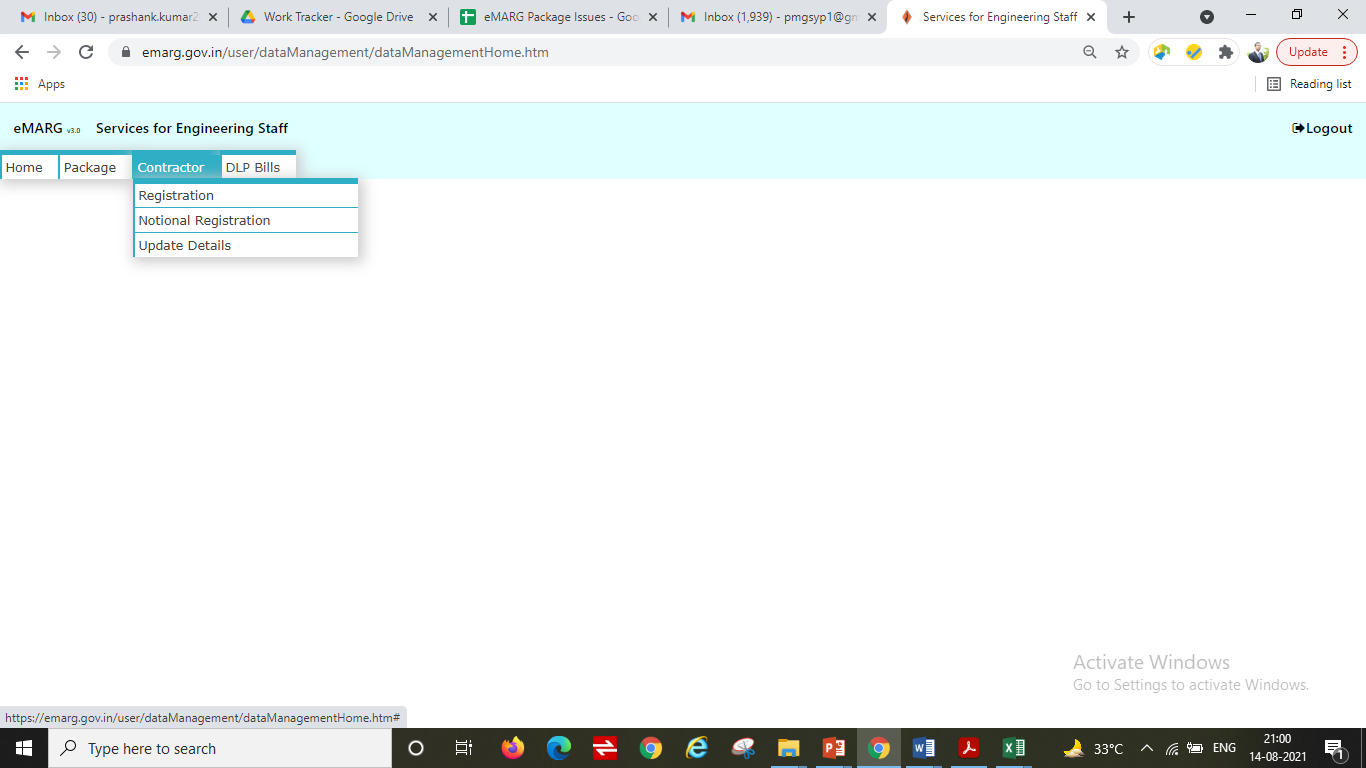 CONTRACTOR REGISTRATION
LOCKING OF PACKAGE
ROAD REGISTRATION
MANUAL EXPENDITURE
ROUTINE INSPECTION (RI)
BILL SUBMISSION
PERFORMANCE EVALUATION (PE)
BILL VERIFICATION & FORWARD
Step3: Enter PAN No. of the contractor and click on “Submit”
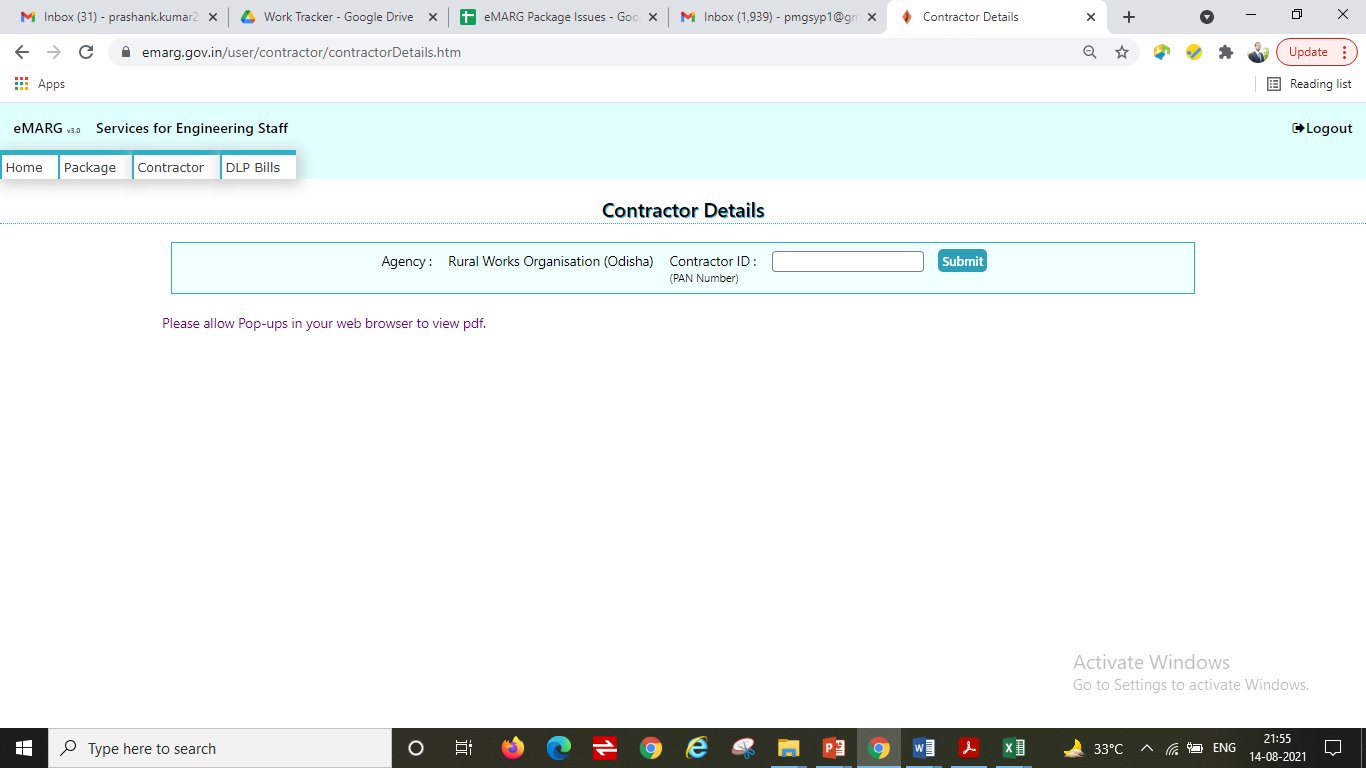 BILL PROCESSING
VOUCHER GENERATION
SCROLL GENERATION
PACKAGE COMPLETION
CONTRACTOR REGISTRATION
NIT CREATION
PACKAGE FREEZING
Rest All process is same
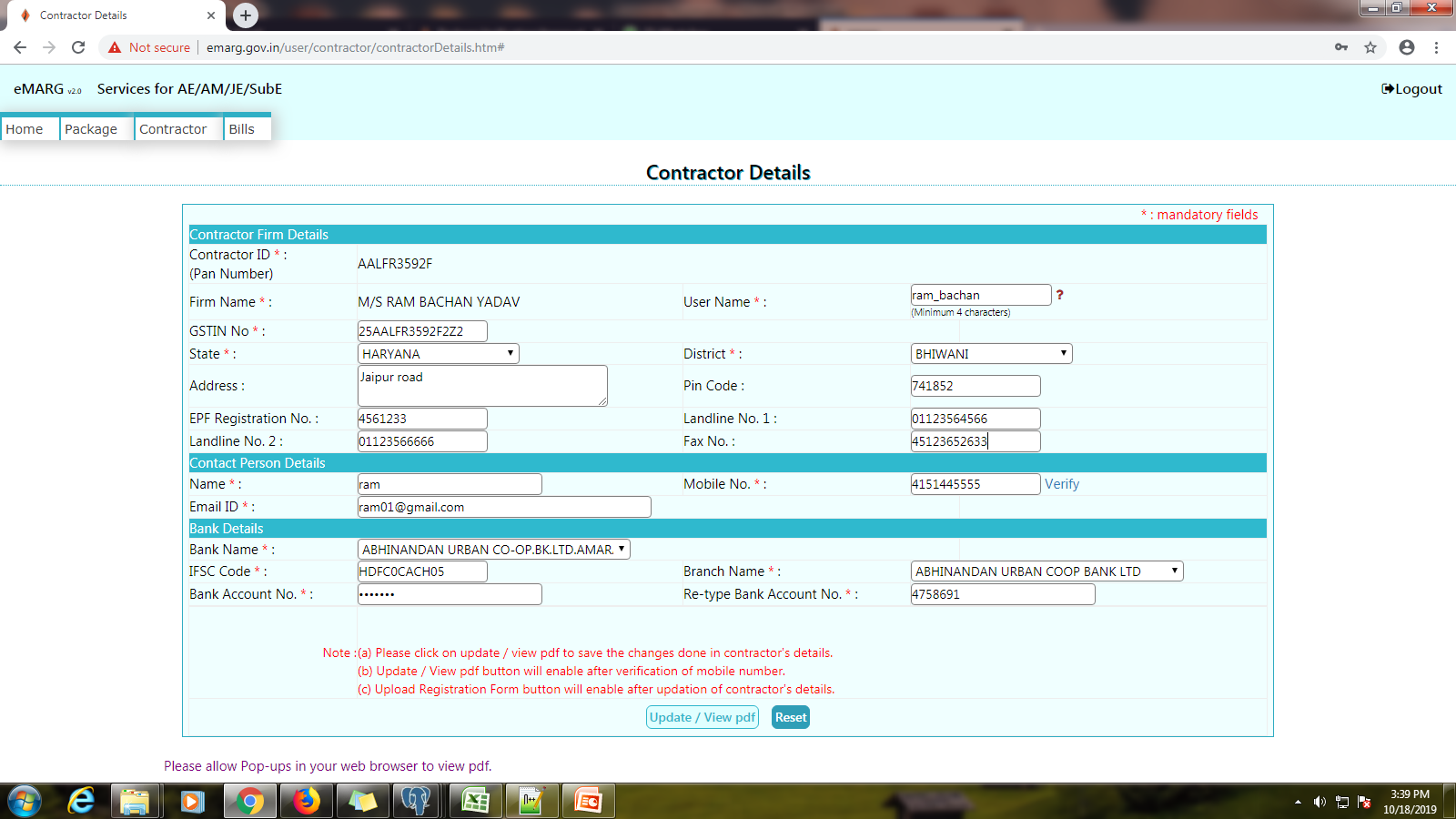 CONTRACTOR REGISTRATION
LOCKING OF PACKAGE
ROAD REGISTRATION
MANUAL EXPENDITURE
ROUTINE INSPECTION (RI)
BILL SUBMISSION
PERFORMANCE EVALUATION (PE)
BILL VERIFICATION & FORWARD
Create user ID
BILL PROCESSING
VOUCHER GENERATION
SCROLL GENERATION
PACKAGE COMPLETION
LOCKING OF PACKAGE
LOCKING OF PACKAGE
NIT CREATION
What is Locking of Package?
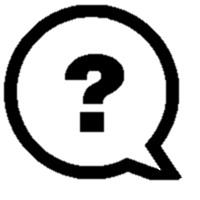 PACKAGE FREEZING
The final verification of the package that all the data of package is correct and the package can now proceed further towards making payment
Unless the contractor of the package is not registered, the package can not be locked
CONTRACTOR REGISTRATION
Who will do the Locking of Package?
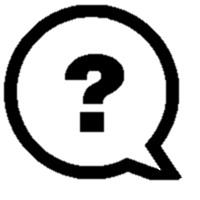 LOCKING OF PACKAGE
The PIU In-charge has to lock the package
ROAD REGISTRATION
MANUAL EXPENDITURE
How to do the Locking of Package?
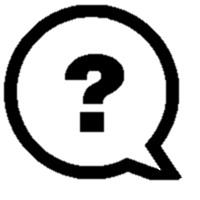 ROUTINE INSPECTION (RI)
BILL SUBMISSION
Step1:  eMARG Login of PIU In-charge---------> Select “Services for PIU Incharge”
PERFORMANCE EVALUATION (PE)
BILL VERIFICATION & FORWARD
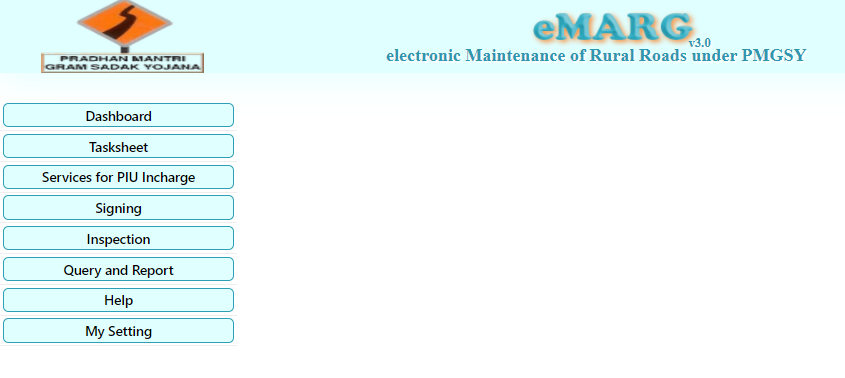 BILL PROCESSING
VOUCHER GENERATION
SCROLL GENERATION
PACKAGE COMPLETION
LOCKING OF PACKAGE
NIT CREATION
Step2:  Go to “Package” ---------> Select “Package Verification”
PACKAGE FREEZING
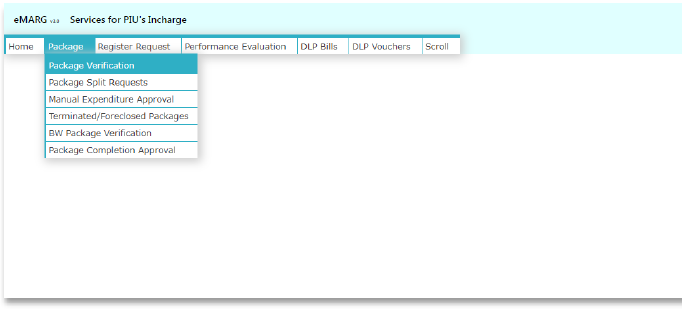 CONTRACTOR REGISTRATION
LOCKING OF PACKAGE
ROAD REGISTRATION
MANUAL EXPENDITURE
ROUTINE INSPECTION (RI)
BILL SUBMISSION
PERFORMANCE EVALUATION (PE)
BILL VERIFICATION & FORWARD
BILL PROCESSING
VOUCHER GENERATION
SCROLL GENERATION
PACKAGE COMPLETION
LOCKING OF PACKAGE
NIT CREATION
Step3: Select the Package No and click on “Lock”
PACKAGE FREEZING
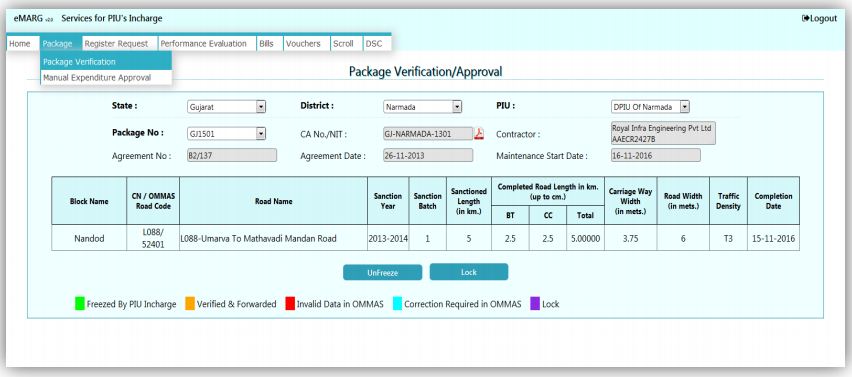 CONTRACTOR REGISTRATION
LOCKING OF PACKAGE
ROAD REGISTRATION
MANUAL EXPENDITURE
ROUTINE INSPECTION (RI)
BILL SUBMISSION
PERFORMANCE EVALUATION (PE)
BILL VERIFICATION & FORWARD
BILL PROCESSING
VOUCHER GENERATION
SCROLL GENERATION
PACKAGE COMPLETION
UNLOCKING OF PACKAGE
NIT CREATION
Option of Unlocking the Package in case any data needs to be corrected even after locking of package is done
Unlocking of Package can be done only if the scroll has not been generated for the package
PACKAGE FREEZING
CONTRACTOR REGISTRATION
Step1:  eMARG Login of PIU In-charge---------> Select “Services for PIU Incharge”
LOCKING OF PACKAGE
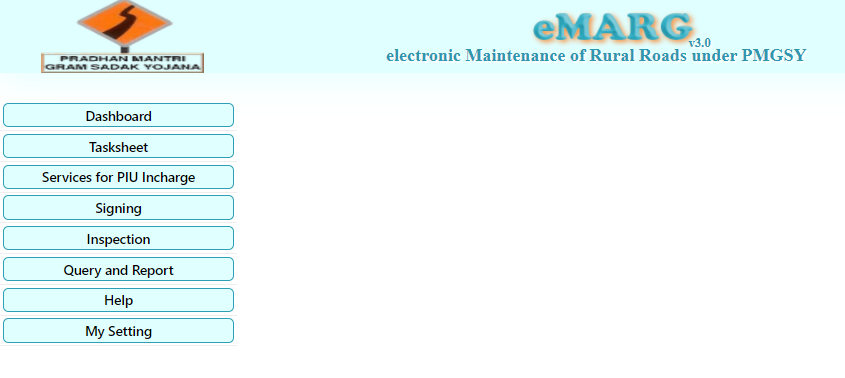 ROAD REGISTRATION
MANUAL EXPENDITURE
ROUTINE INSPECTION (RI)
BILL SUBMISSION
PERFORMANCE EVALUATION (PE)
BILL VERIFICATION & FORWARD
BILL PROCESSING
VOUCHER GENERATION
SCROLL GENERATION
PACKAGE COMPLETION
UNLOCKING OF PACKAGE
NIT CREATION
PACKAGE FREEZING
Step2:  Select “Package Reversal/Unlock Request”
CONTRACTOR REGISTRATION
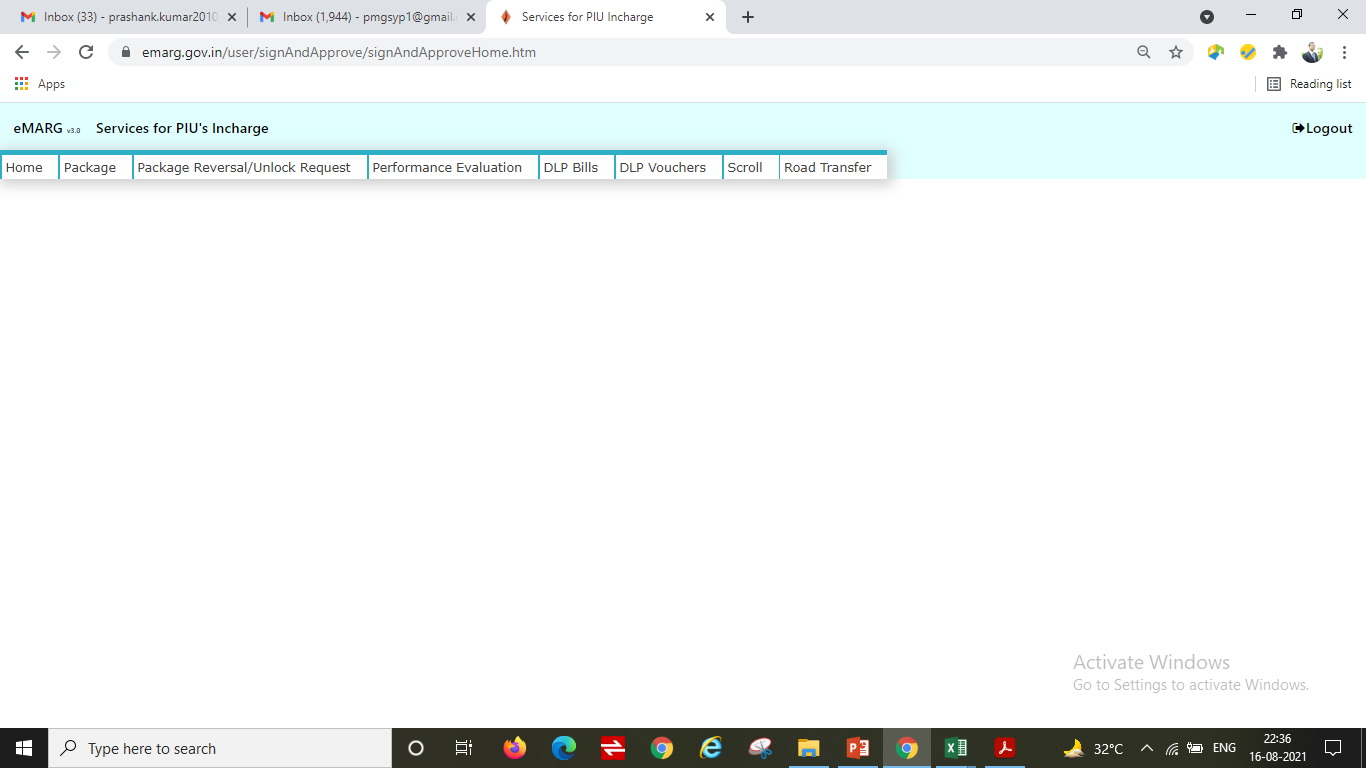 LOCKING OF PACKAGE
ROAD REGISTRATION
MANUAL EXPENDITURE
ROUTINE INSPECTION (RI)
BILL SUBMISSION
PERFORMANCE EVALUATION (PE)
BILL VERIFICATION & FORWARD
BILL PROCESSING
VOUCHER GENERATION
SCROLL GENERATION
PACKAGE COMPLETION
UNLOCKING OF PACKAGE
NIT CREATION
PACKAGE FREEZING
Step3:  Select State/District/PIU/Package No. and Click on “Submit for Reversal”
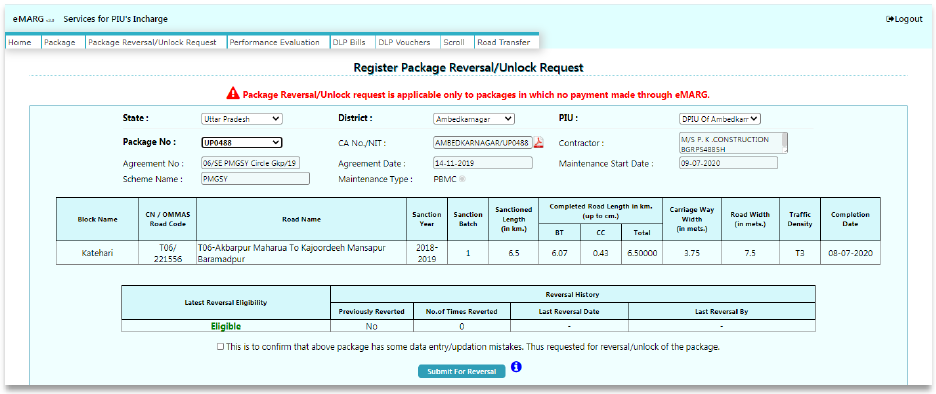 CONTRACTOR REGISTRATION
LOCKING OF PACKAGE
ROAD REGISTRATION
MANUAL EXPENDITURE
ROUTINE INSPECTION (RI)
BILL SUBMISSION
PERFORMANCE EVALUATION (PE)
BILL VERIFICATION & FORWARD
BILL PROCESSING
VOUCHER GENERATION
SCROLL GENERATION
PACKAGE COMPLETION
UNLOCKING OF PACKAGE
NIT CREATION
PACKAGE FREEZING
Step4: The package is sent to NMO Login for approval. 
In NMO Login, go to “Coordination service”
CONTRACTOR REGISTRATION
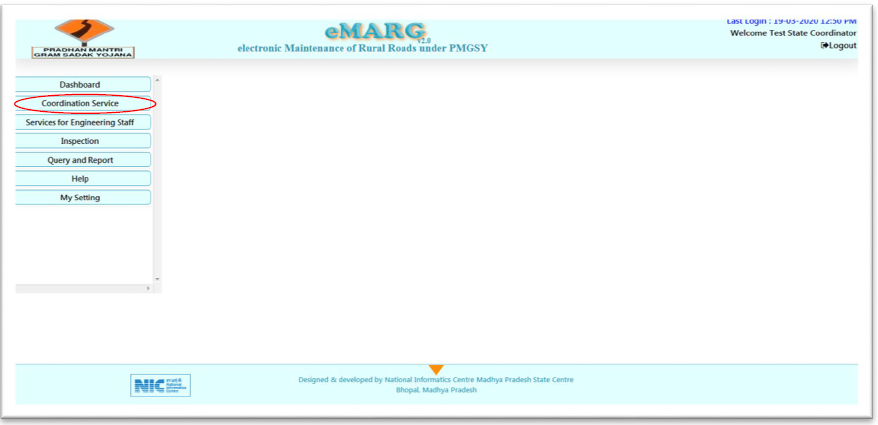 LOCKING OF PACKAGE
ROAD REGISTRATION
MANUAL EXPENDITURE
ROUTINE INSPECTION (RI)
BILL SUBMISSION
PERFORMANCE EVALUATION (PE)
BILL VERIFICATION & FORWARD
BILL PROCESSING
VOUCHER GENERATION
SCROLL GENERATION
PACKAGE COMPLETION
UNLOCKING OF PACKAGE
NIT CREATION
PACKAGE FREEZING
Step6: Go to “Package Reversal/Unlock”
CONTRACTOR REGISTRATION
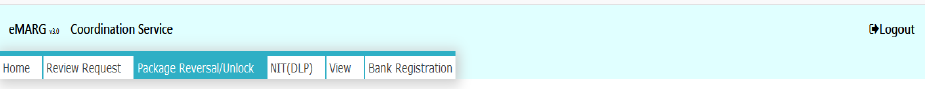 LOCKING OF PACKAGE
ROAD REGISTRATION
MANUAL EXPENDITURE
ROUTINE INSPECTION (RI)
BILL SUBMISSION
PERFORMANCE EVALUATION (PE)
BILL VERIFICATION & FORWARD
BILL PROCESSING
VOUCHER GENERATION
SCROLL GENERATION
PACKAGE COMPLETION
UNLOCKING OF PACKAGE
NIT CREATION
PACKAGE FREEZING
Step7: Tick the dialogue button and then click on “Proceed for reversal”
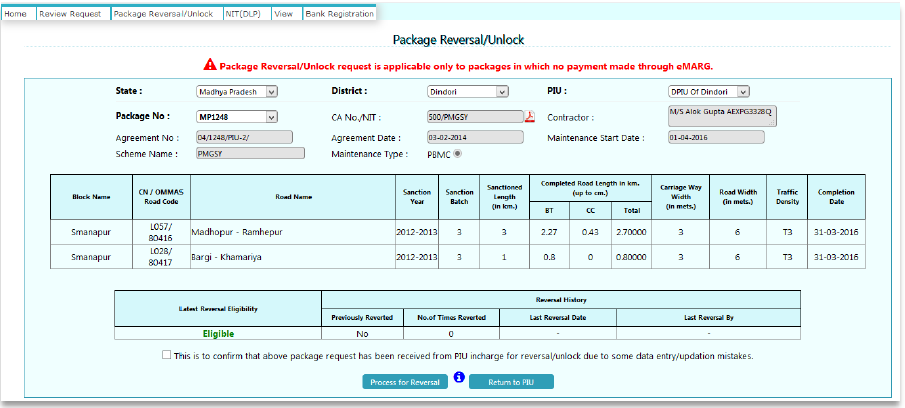 CONTRACTOR REGISTRATION
LOCKING OF PACKAGE
ROAD REGISTRATION
MANUAL EXPENDITURE
ROUTINE INSPECTION (RI)
BILL SUBMISSION
PERFORMANCE EVALUATION (PE)
BILL VERIFICATION & FORWARD
BILL PROCESSING
VOUCHER GENERATION
SCROLL GENERATION
PACKAGE COMPLETION
De-linking of the Bill Submission process and Inspections
NIT CREATION
Once a package is locked then following two processes can start simultaneously:
Bills related activities :Manual Expenditure, Bill Submission and Forward
Inspections related activities: Road Registration and Routine Inspections
PACKAGE FREEZING
CONTRACTOR REGISTRATION
LOCKING OF PACKAGE
Bills related activities are to be done on the computer
For inspection related activities, the PIU has to go to the road physically and carry out the activities
Bills related activities are independent from Inspection activities
Before eMARG the practice was that the contractor submits the bill and then the Engineer carries out Inspections. But in eMARG both these activities are carried out separately, i.e. the Engineer has to carry out bi monthly inspections irrespective of the status of bill being submitted by the contractor
ROAD REGISTRATION
MANUAL EXPENDITURE
ROUTINE INSPECTION (RI)
BILL SUBMISSION
PERFORMANCE EVALUATION (PE)
BILL VERIFICATION & FORWARD
BILL PROCESSING
VOUCHER GENERATION
SCROLL GENERATION
PACKAGE COMPLETION
ROAD REGISTRATION
ROAD REGISTRATION
NIT CREATION
What is Road Registration?
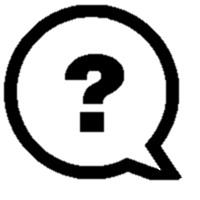 PACKAGE FREEZING
The process in which actual road for which routine maintenance will be carried out is registered physically on eMARG for getting the photographs of road during the routine inspections
Every km of the road is registered one by one
CONTRACTOR REGISTRATION
LOCKING OF PACKAGE
Who will do the Road Registration?
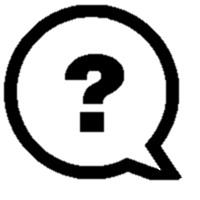 The PIU staff (AE/AM/JE) has to do the road registration
ROAD REGISTRATION
MANUAL EXPENDITURE
How to do the Road Registration?
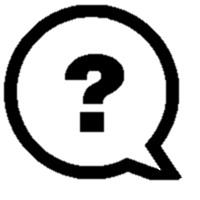 ROUTINE INSPECTION (RI)
BILL SUBMISSION
The road registration is to be done through eMARG Mobile App
The App is supported only on Android Mobile Phone and is available on Google Play Store
PERFORMANCE EVALUATION (PE)
BILL VERIFICATION & FORWARD
BILL PROCESSING
VOUCHER GENERATION
SCROLL GENERATION
PACKAGE COMPLETION
ROAD REGISTRATION
NIT CREATION
Step1: Enter User Name and Password and click on “LOG IN”
PACKAGE FREEZING
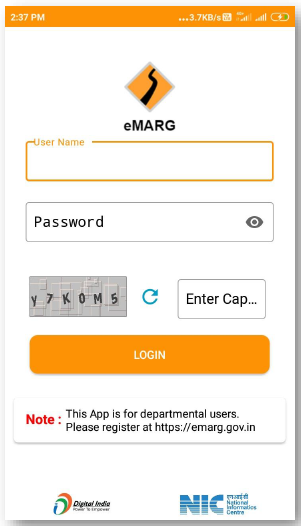 CONTRACTOR REGISTRATION
LOCKING OF PACKAGE
ROAD REGISTRATION
MANUAL EXPENDITURE
ROUTINE INSPECTION (RI)
BILL SUBMISSION
PERFORMANCE EVALUATION (PE)
BILL VERIFICATION & FORWARD
BILL PROCESSING
VOUCHER GENERATION
SCROLL GENERATION
PACKAGE COMPLETION
ROAD REGISTRATION
NIT CREATION
Step2: Select the option of “Road Registration”
PACKAGE FREEZING
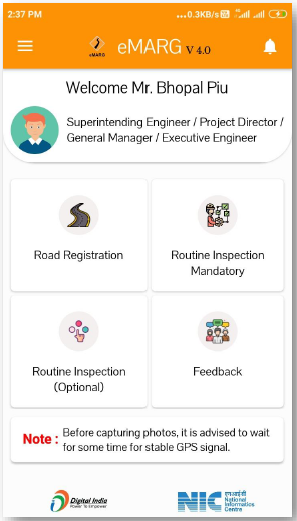 CONTRACTOR REGISTRATION
LOCKING OF PACKAGE
ROAD REGISTRATION
MANUAL EXPENDITURE
ROUTINE INSPECTION (RI)
BILL SUBMISSION
PERFORMANCE EVALUATION (PE)
BILL VERIFICATION & FORWARD
BILL PROCESSING
VOUCHER GENERATION
SCROLL GENERATION
PACKAGE COMPLETION
ROAD REGISTRATION
NIT CREATION
Step3: Select State Name/District Name/Package No./Road Name and then select “Road km”
PACKAGE FREEZING
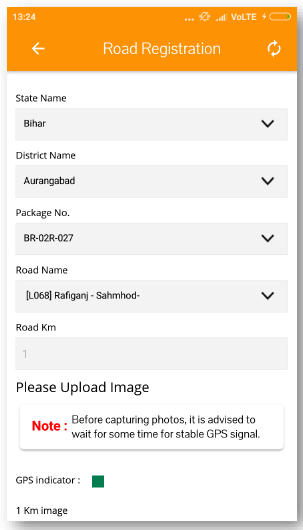 CONTRACTOR REGISTRATION
LOCKING OF PACKAGE
ROAD REGISTRATION
MANUAL EXPENDITURE
ROUTINE INSPECTION (RI)
BILL SUBMISSION
PERFORMANCE EVALUATION (PE)
BILL VERIFICATION & FORWARD
BILL PROCESSING
VOUCHER GENERATION
SCROLL GENERATION
PACKAGE COMPLETION
ROAD REGISTRATION
NIT CREATION
Step4: Take one photograph of the road for the selected km and click on save
PACKAGE FREEZING
CONTRACTOR REGISTRATION
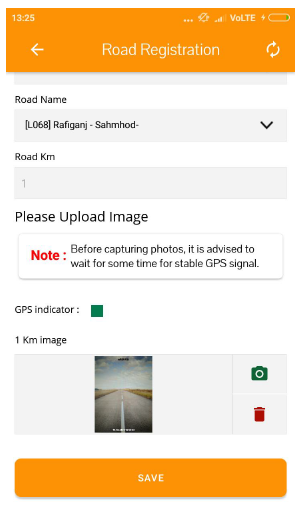 LOCKING OF PACKAGE
ROAD REGISTRATION
MANUAL EXPENDITURE
ROUTINE INSPECTION (RI)
BILL SUBMISSION
PERFORMANCE EVALUATION (PE)
BILL VERIFICATION & FORWARD
BILL PROCESSING
VOUCHER GENERATION
SCROLL GENERATION
PACKAGE COMPLETION
ROAD REGISTRATION
NIT CREATION
PACKAGE FREEZING
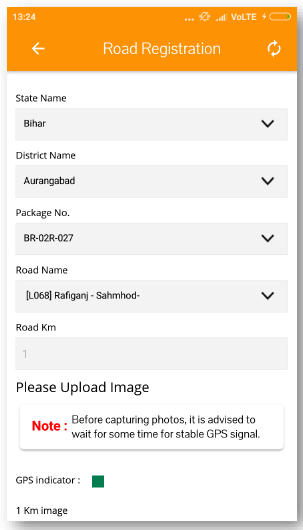 CONTRACTOR REGISTRATION
Every km of the road needs to be selected one by one and one photograph for every km needs to be taken 
For example if the road is of 5 km then first select Road km “0” from dropdown, take a photograph, then select “1” from dropdown, take a photograph, and so on till last km
Unless every km of the road is not registered, the road registration process will not be completed
LOCKING OF PACKAGE
ROAD REGISTRATION
MANUAL EXPENDITURE
ROUTINE INSPECTION (RI)
BILL SUBMISSION
PERFORMANCE EVALUATION (PE)
BILL VERIFICATION & FORWARD
BILL PROCESSING
VOUCHER GENERATION
SCROLL GENERATION
PACKAGE COMPLETION
ROUTINE INSPECTIONS (RI)
ROUTINE INSPECTION (RI)
NIT CREATION
What is Road Routine Inspection (RI)?
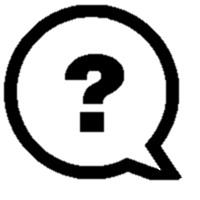 PACKAGE FREEZING
The inspections that are carried out to know the condition of road at various time intervals during the Defect Liability Period
The activities inspected during Routine Inspections (RI) are:
CONTRACTOR REGISTRATION
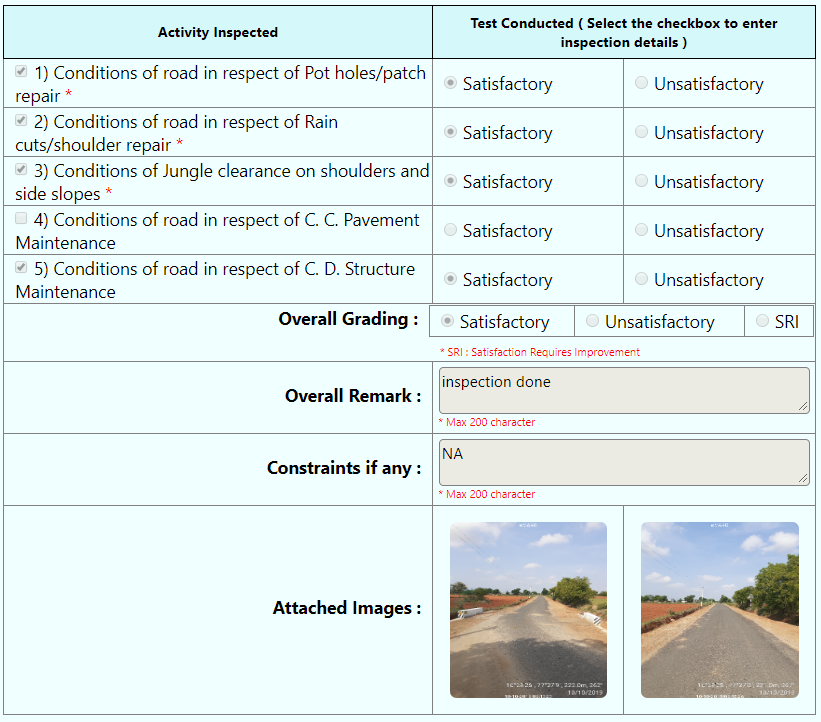 LOCKING OF PACKAGE
ROAD REGISTRATION
MANUAL EXPENDITURE
ROUTINE INSPECTION (RI)
BILL SUBMISSION
PERFORMANCE EVALUATION (PE)
BILL VERIFICATION & FORWARD
BILL PROCESSING
VOUCHER GENERATION
SCROLL GENERATION
PACKAGE COMPLETION
ROUTINE INSPECTION (RI)
NIT CREATION
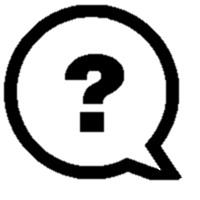 Types of Routine Inspections?
PACKAGE FREEZING
CONTRACTOR REGISTRATION
LOCKING OF PACKAGE
ROAD REGISTRATION
MANUAL EXPENDITURE
ROUTINE INSPECTION (RI)
BILL SUBMISSION
PERFORMANCE EVALUATION (PE)
BILL VERIFICATION & FORWARD
BILL PROCESSING
VOUCHER GENERATION
SCROLL GENERATION
PACKAGE COMPLETION
ROUTINE INSPECTION (RI)
NIT CREATION
Meaning of Bi-monthly frequency of RI(M)
PACKAGE FREEZING
Ideal Case: 
Example – Maintenance Start Date of Road : 1 Jan 2021
CONTRACTOR REGISTRATION
1 Jan 21
LOCKING OF PACKAGE
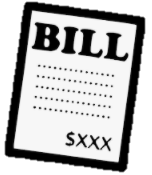 ROAD REGISTRATION
JAN
Monthly Bill
MANUAL EXPENDITURE
ROUTINE INSPECTION (RI)
BILL SUBMISSION
31 Jan 21
Time Given to contractor to submit the bill
PERFORMANCE EVALUATION (PE)
BILL VERIFICATION & FORWARD
10 Feb 21
Time period in which Routine Inspection should be carried out for making payments for the bill of January
BILL PROCESSING
VOUCHER GENERATION
SCROLL GENERATION
28 Feb 21
PACKAGE COMPLETION
ROUTINE INSPECTION (RI)
Meaning of Bi-monthly frequency of RI(M):
Case in eMARG: 
Example – Maintenance Start Date of Road : 1 Jan 2021
1 Jan 21
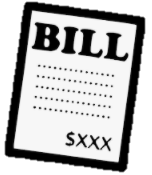 JAN
Monthly Bill
31 Jan 21
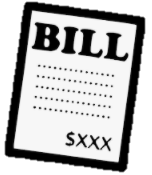 Monthly Bill
FEB
28 Feb 21
Time period in which Routine Inspection should be carried out for making payments for the bill of January and February
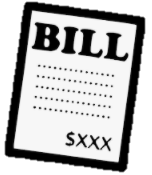 Monthly Bill
MAR
31 Mar 21
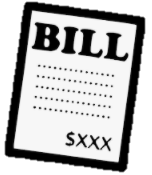 Monthly Bill
APR
30 Apr 21
Time period in which Routine Inspection should be carried out for making payments for the bill of March and April
31 May 21
ROUTINE INSPECTION (RI)
NIT CREATION
When to Conduct RI(M)?
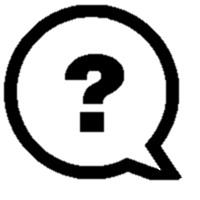 PACKAGE FREEZING
CONTRACTOR REGISTRATION
OPTION-1 
Knowing the complete schedule of RI(M) for a single package
LOCKING OF PACKAGE
ROAD REGISTRATION
MANUAL EXPENDITURE
ROUTINE INSPECTION (RI)
BILL SUBMISSION
PERFORMANCE EVALUATION (PE)
BILL VERIFICATION & FORWARD
BILL PROCESSING
VOUCHER GENERATION
SCROLL GENERATION
PACKAGE COMPLETION
ROUTINE INSPECTION (RI)
NIT CREATION
When to Conduct RI(M)?
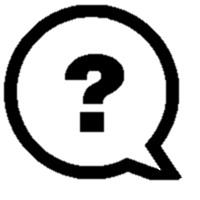 PACKAGE FREEZING
Option-1: Knowing the complete schedule of RI(M) for a single package
CONTRACTOR REGISTRATION
Step-1: Log in to eMARG with PIU Staff/PIU In-charge Login
LOCKING OF PACKAGE
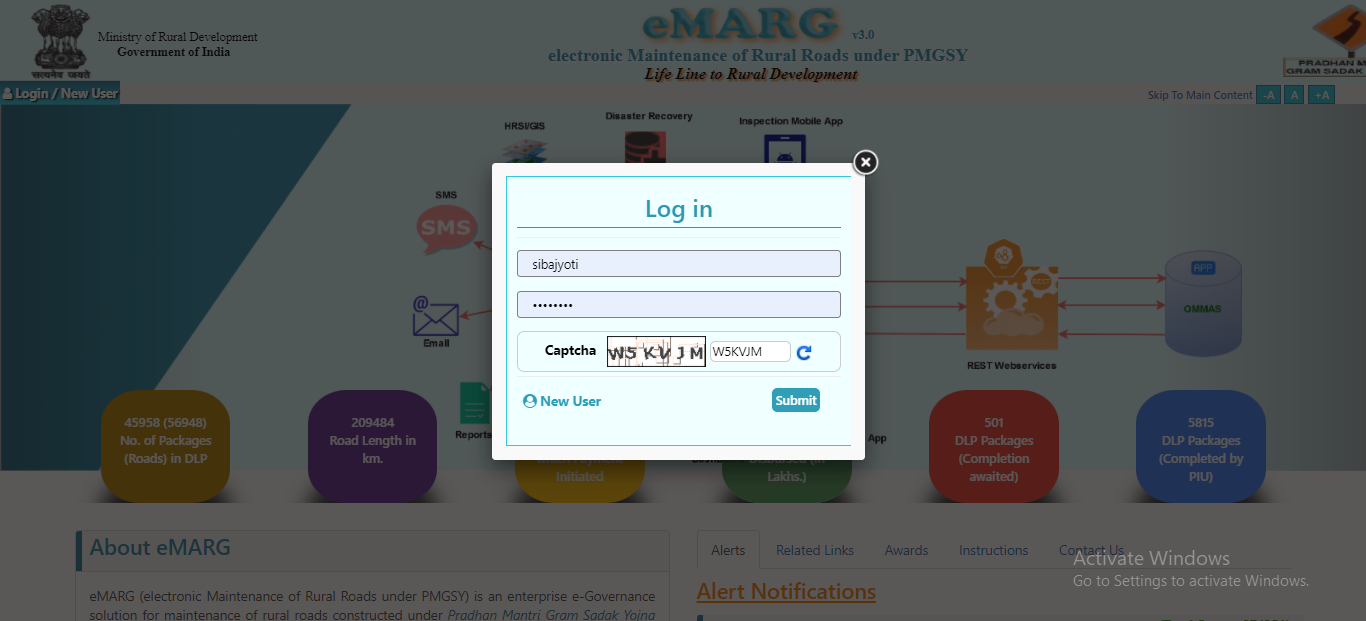 ROAD REGISTRATION
MANUAL EXPENDITURE
ROUTINE INSPECTION (RI)
BILL SUBMISSION
PERFORMANCE EVALUATION (PE)
BILL VERIFICATION & FORWARD
BILL PROCESSING
VOUCHER GENERATION
SCROLL GENERATION
PACKAGE COMPLETION
ROUTINE INSPECTION (RI)
NIT CREATION
When to Conduct RI(M)?
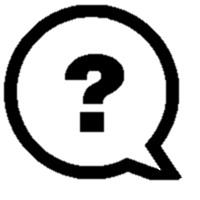 PACKAGE FREEZING
Step-2: Go to “Query and Report”
CONTRACTOR REGISTRATION
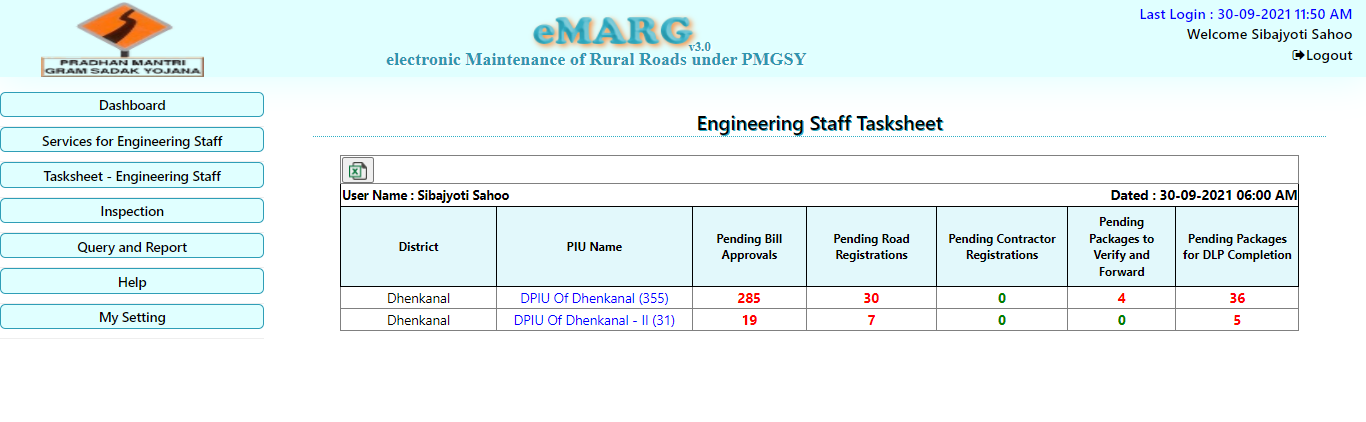 LOCKING OF PACKAGE
ROAD REGISTRATION
MANUAL EXPENDITURE
ROUTINE INSPECTION (RI)
BILL SUBMISSION
PERFORMANCE EVALUATION (PE)
BILL VERIFICATION & FORWARD
BILL PROCESSING
VOUCHER GENERATION
SCROLL GENERATION
PACKAGE COMPLETION
ROUTINE INSPECTION (RI)
NIT CREATION
When to Conduct RI(M)?
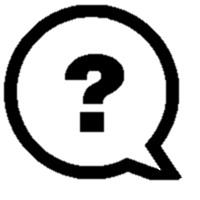 PACKAGE FREEZING
Step-3: Go to “Inspection”----->”DLP”------->”Routine Inspection Schedule”
CONTRACTOR REGISTRATION
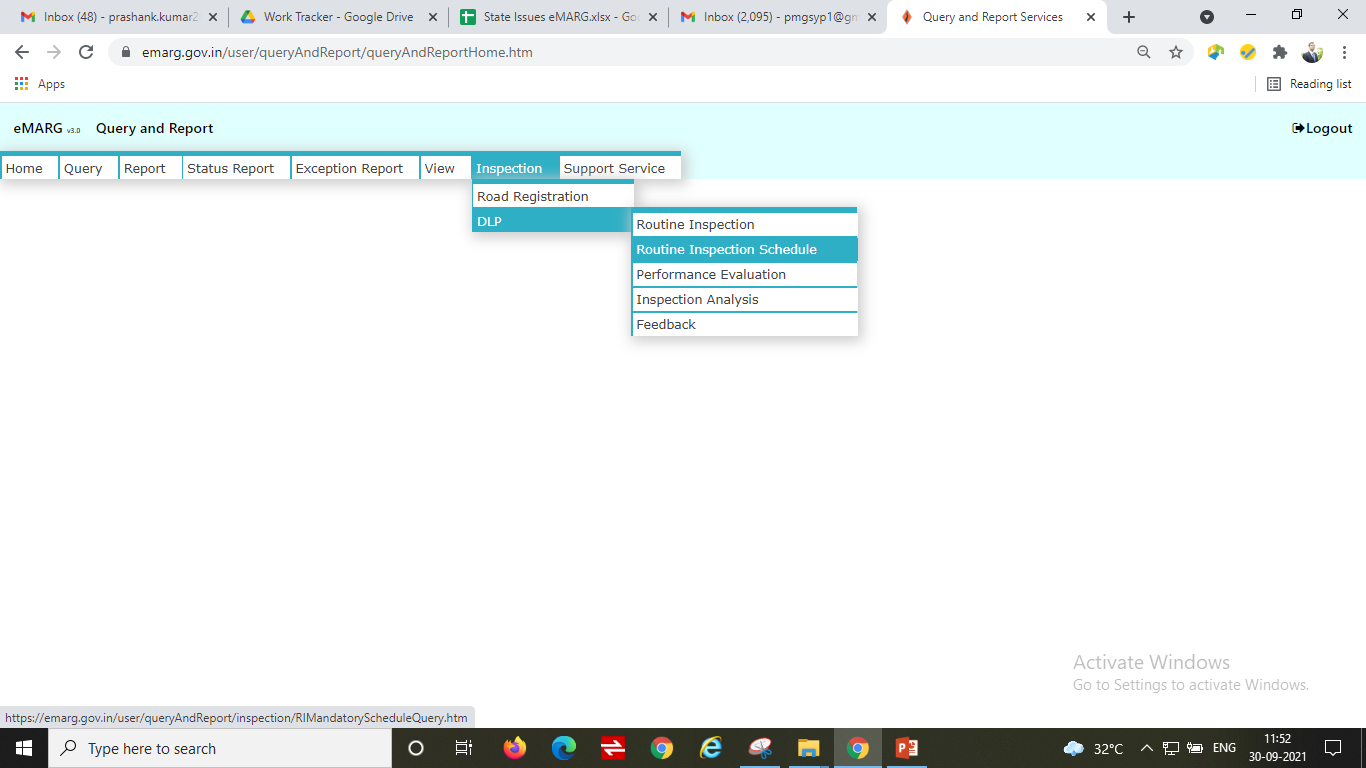 LOCKING OF PACKAGE
ROAD REGISTRATION
MANUAL EXPENDITURE
ROUTINE INSPECTION (RI)
BILL SUBMISSION
PERFORMANCE EVALUATION (PE)
BILL VERIFICATION & FORWARD
BILL PROCESSING
VOUCHER GENERATION
SCROLL GENERATION
PACKAGE COMPLETION
ROUTINE INSPECTION (RI)
NIT CREATION
When to Conduct RI(M)?
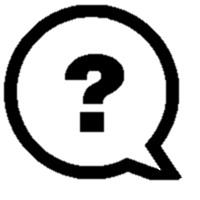 PACKAGE FREEZING
Step-4: Enter the details of Package and click on “Search”
CONTRACTOR REGISTRATION
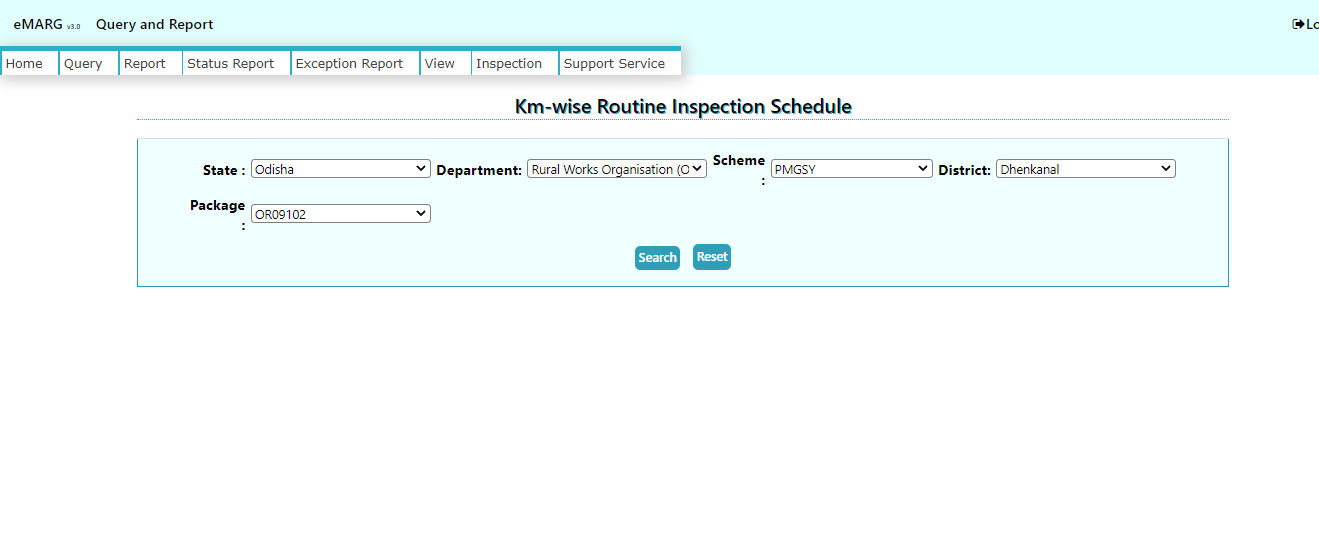 LOCKING OF PACKAGE
ROAD REGISTRATION
MANUAL EXPENDITURE
ROUTINE INSPECTION (RI)
BILL SUBMISSION
PERFORMANCE EVALUATION (PE)
BILL VERIFICATION & FORWARD
BILL PROCESSING
VOUCHER GENERATION
SCROLL GENERATION
PACKAGE COMPLETION
ROUTINE INSPECTION (RI)
NIT CREATION
When to Conduct RI(M)?
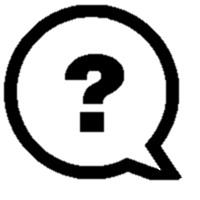 PACKAGE FREEZING
The Scheduled RI(M) period is displayed and within the scheduled periods only the RI(M) has to be conducted
CONTRACTOR REGISTRATION
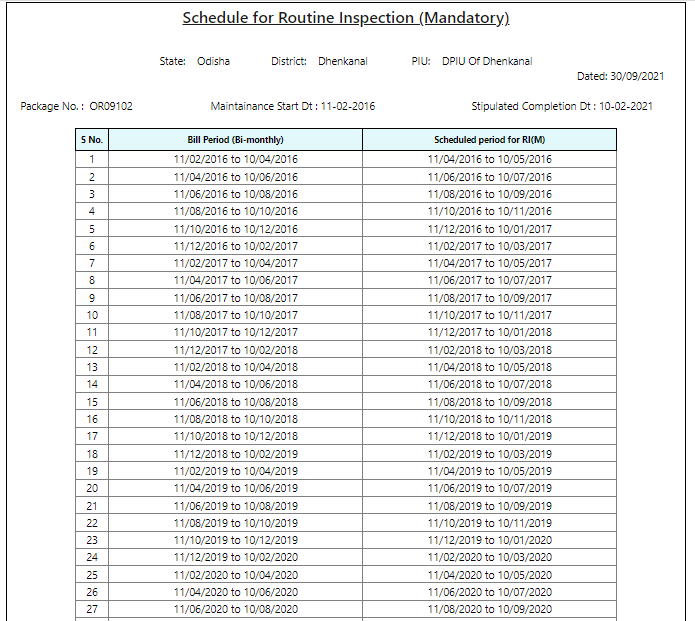 LOCKING OF PACKAGE
ROAD REGISTRATION
MANUAL EXPENDITURE
ROUTINE INSPECTION (RI)
BILL SUBMISSION
PERFORMANCE EVALUATION (PE)
BILL VERIFICATION & FORWARD
BILL PROCESSING
VOUCHER GENERATION
SCROLL GENERATION
PACKAGE COMPLETION
ROUTINE INSPECTION (RI)
NIT CREATION
When to Conduct RI(M)?
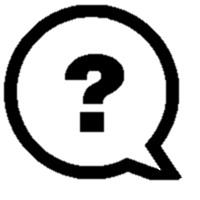 PACKAGE FREEZING
CONTRACTOR REGISTRATION
OPTION-2
Knowing the roads due for RI(M) on a particular date
LOCKING OF PACKAGE
ROAD REGISTRATION
MANUAL EXPENDITURE
ROUTINE INSPECTION (RI)
BILL SUBMISSION
PERFORMANCE EVALUATION (PE)
BILL VERIFICATION & FORWARD
BILL PROCESSING
VOUCHER GENERATION
SCROLL GENERATION
PACKAGE COMPLETION
ROUTINE INSPECTION (RI)
NIT CREATION
When to Conduct RI(M)?
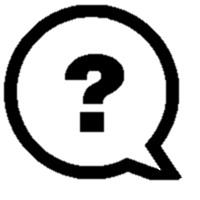 PACKAGE FREEZING
Option-2: Knowing the roads due for RI(M) on a particular date
CONTRACTOR REGISTRATION
Step-1: Go to “Query and Report”
LOCKING OF PACKAGE
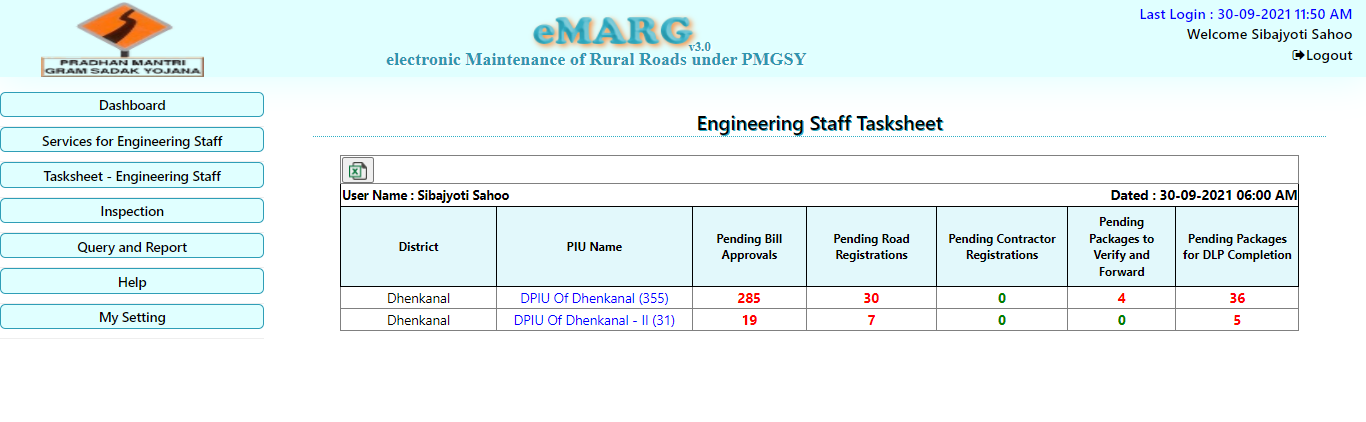 ROAD REGISTRATION
MANUAL EXPENDITURE
ROUTINE INSPECTION (RI)
BILL SUBMISSION
PERFORMANCE EVALUATION (PE)
BILL VERIFICATION & FORWARD
BILL PROCESSING
VOUCHER GENERATION
SCROLL GENERATION
PACKAGE COMPLETION
ROUTINE INSPECTION (RI)
NIT CREATION
When to Conduct RI(M)?
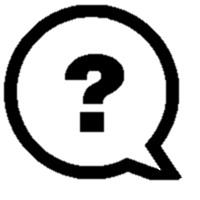 PACKAGE FREEZING
Option-2: Knowing the roads due for RI(M) on a particular date
CONTRACTOR REGISTRATION
Step-2: Go to “Report----->RI(M) Schedule Status”
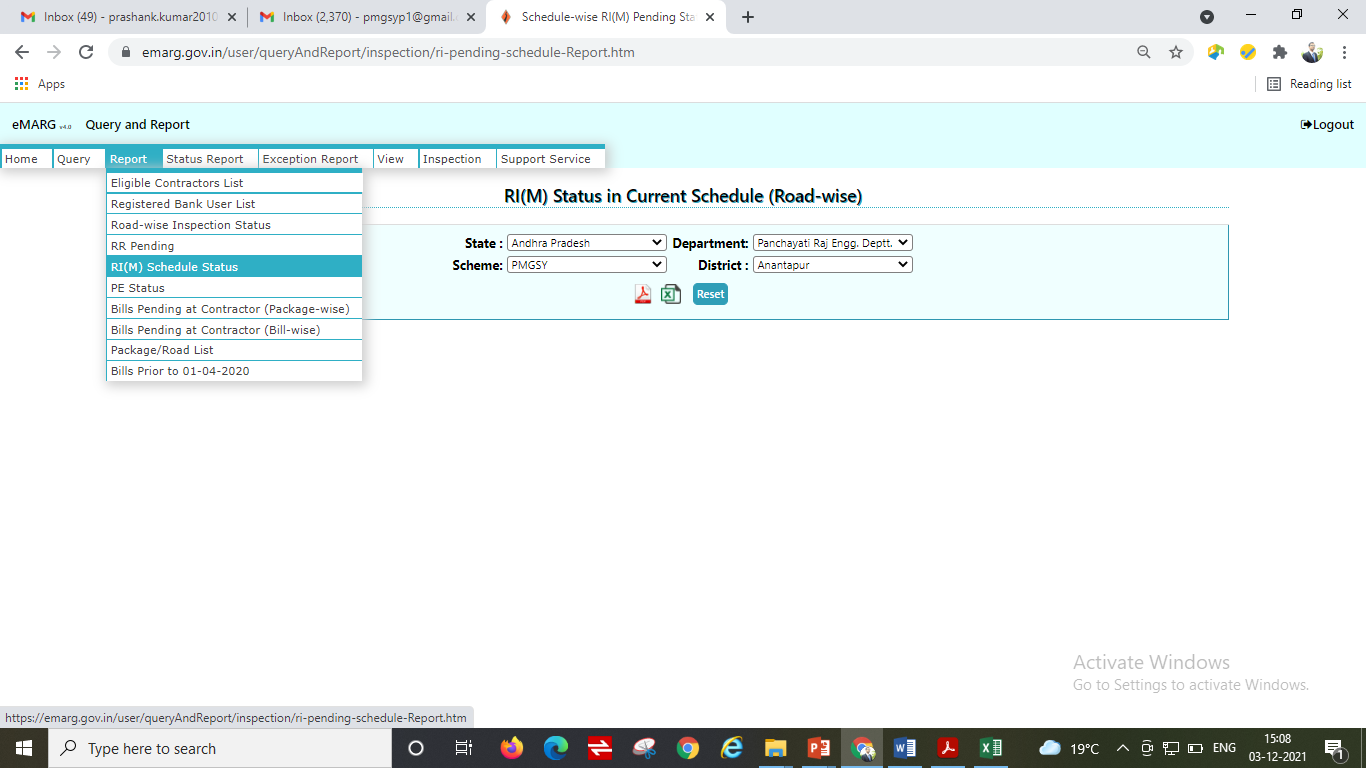 LOCKING OF PACKAGE
ROAD REGISTRATION
MANUAL EXPENDITURE
ROUTINE INSPECTION (RI)
BILL SUBMISSION
PERFORMANCE EVALUATION (PE)
BILL VERIFICATION & FORWARD
BILL PROCESSING
VOUCHER GENERATION
SCROLL GENERATION
PACKAGE COMPLETION
ROUTINE INSPECTION (RI)
NIT CREATION
When to Conduct RI(M)?
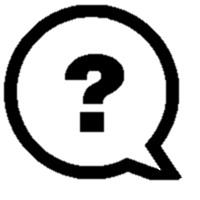 PACKAGE FREEZING
Option-2: Knowing the roads due for RI(M) on a particular date
CONTRACTOR REGISTRATION
Step-3: Select State/Department/Scheme/District
LOCKING OF PACKAGE
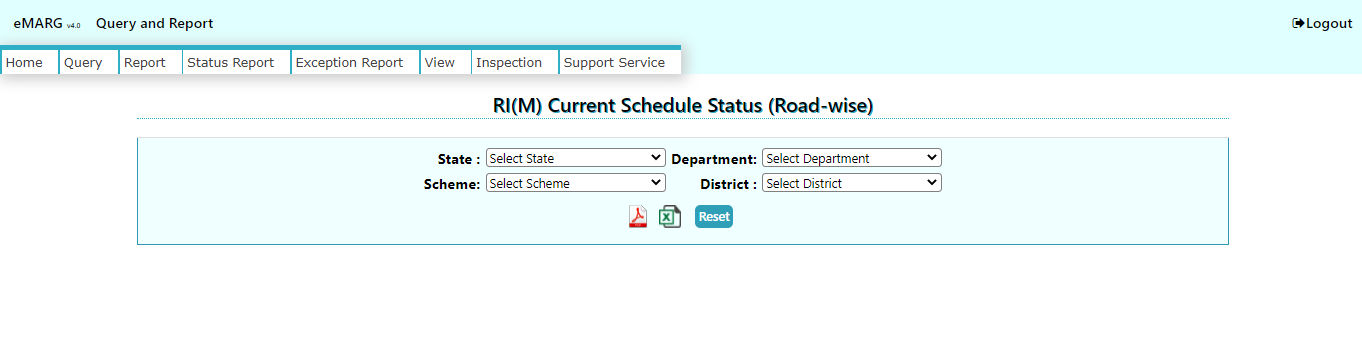 ROAD REGISTRATION
MANUAL EXPENDITURE
ROUTINE INSPECTION (RI)
BILL SUBMISSION
PERFORMANCE EVALUATION (PE)
BILL VERIFICATION & FORWARD
BILL PROCESSING
VOUCHER GENERATION
SCROLL GENERATION
PACKAGE COMPLETION
ROUTINE INSPECTION (RI)
NIT CREATION
When to Conduct RI(M)?
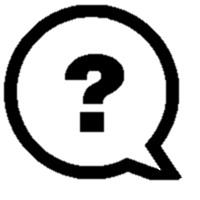 PACKAGE FREEZING
Option-2: Knowing the roads due for RI(M) on a particular date
CONTRACTOR REGISTRATION
Step-4: Remove the “0” roads from “Days left in current schedule”
LOCKING OF PACKAGE
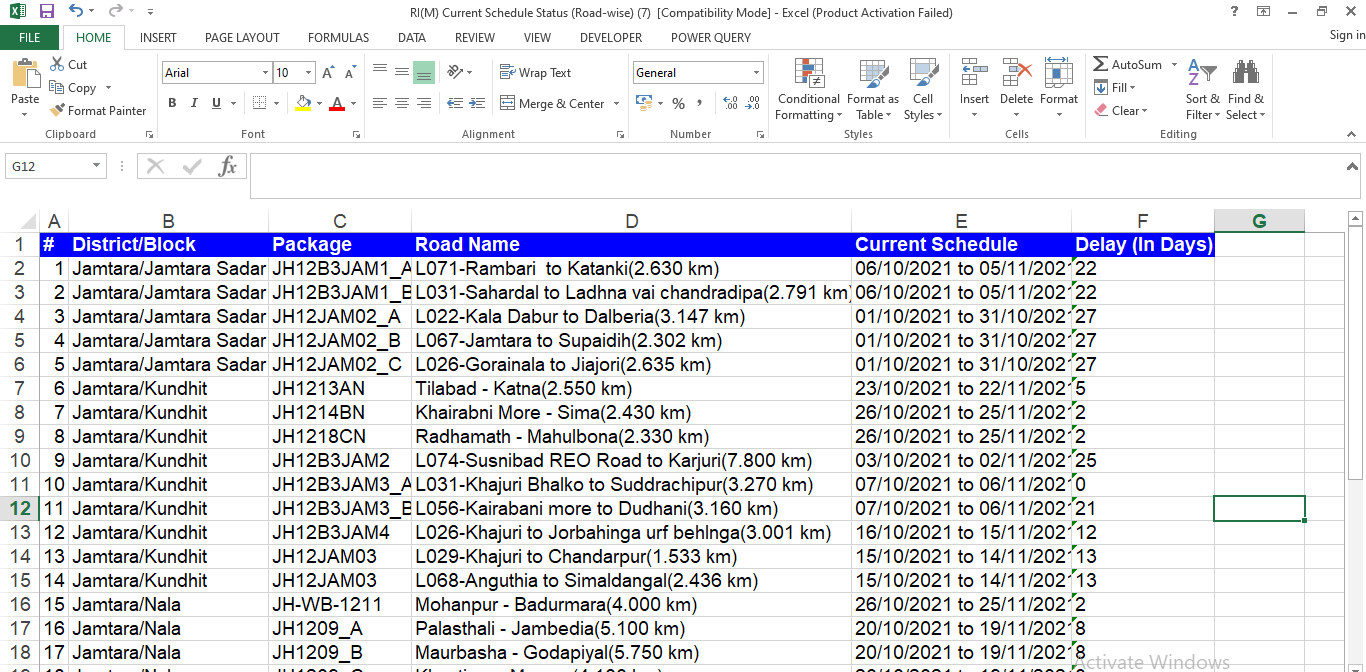 Days left in current schedule
ROAD REGISTRATION
MANUAL EXPENDITURE
ROUTINE INSPECTION (RI)
BILL SUBMISSION
PERFORMANCE EVALUATION (PE)
BILL VERIFICATION & FORWARD
BILL PROCESSING
VOUCHER GENERATION
SCROLL GENERATION
PACKAGE COMPLETION
ROUTINE INSPECTION (RI)
NIT CREATION
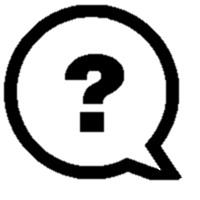 How to Conduct RI(M)?
PACKAGE FREEZING
Notification Received by Engineer to Conduct Inspection
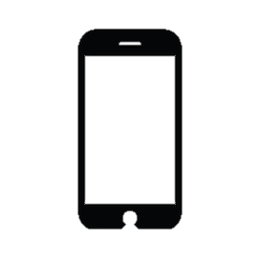 CONTRACTOR REGISTRATION
LOCKING OF PACKAGE
Routine Inspection is due for Package No. AS24140. Please conduct it at the earliest.
ROAD REGISTRATION
MANUAL EXPENDITURE
ROUTINE INSPECTION (RI)
BILL SUBMISSION
PERFORMANCE EVALUATION (PE)
BILL VERIFICATION & FORWARD
BILL PROCESSING
VOUCHER GENERATION
SCROLL GENERATION
PACKAGE COMPLETION
ROUTINE INSPECTION (RI)
NIT CREATION
Step-1: Enter User Name and Password and click on “LOG IN”
PACKAGE FREEZING
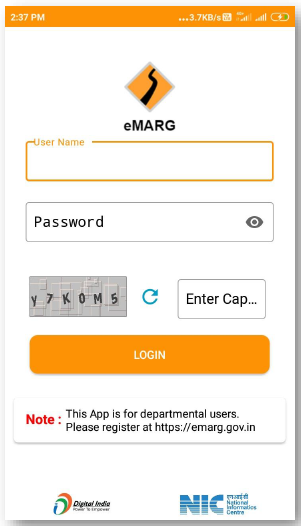 CONTRACTOR REGISTRATION
LOCKING OF PACKAGE
ROAD REGISTRATION
MANUAL EXPENDITURE
ROUTINE INSPECTION (RI)
BILL SUBMISSION
PERFORMANCE EVALUATION (PE)
BILL VERIFICATION & FORWARD
BILL PROCESSING
VOUCHER GENERATION
SCROLL GENERATION
PACKAGE COMPLETION
ROUTINE INSPECTION (RI)
NIT CREATION
Step-2: Select “Routine Inspection (Mandatory)”
PACKAGE FREEZING
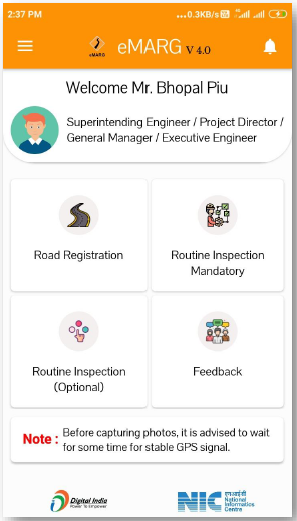 CONTRACTOR REGISTRATION
LOCKING OF PACKAGE
ROAD REGISTRATION
MANUAL EXPENDITURE
ROUTINE INSPECTION (RI)
BILL SUBMISSION
PERFORMANCE EVALUATION (PE)
BILL VERIFICATION & FORWARD
BILL PROCESSING
VOUCHER GENERATION
SCROLL GENERATION
PACKAGE COMPLETION
ROUTINE INSPECTION (RI)
NIT CREATION
Step-3: Click on “State”
PACKAGE FREEZING
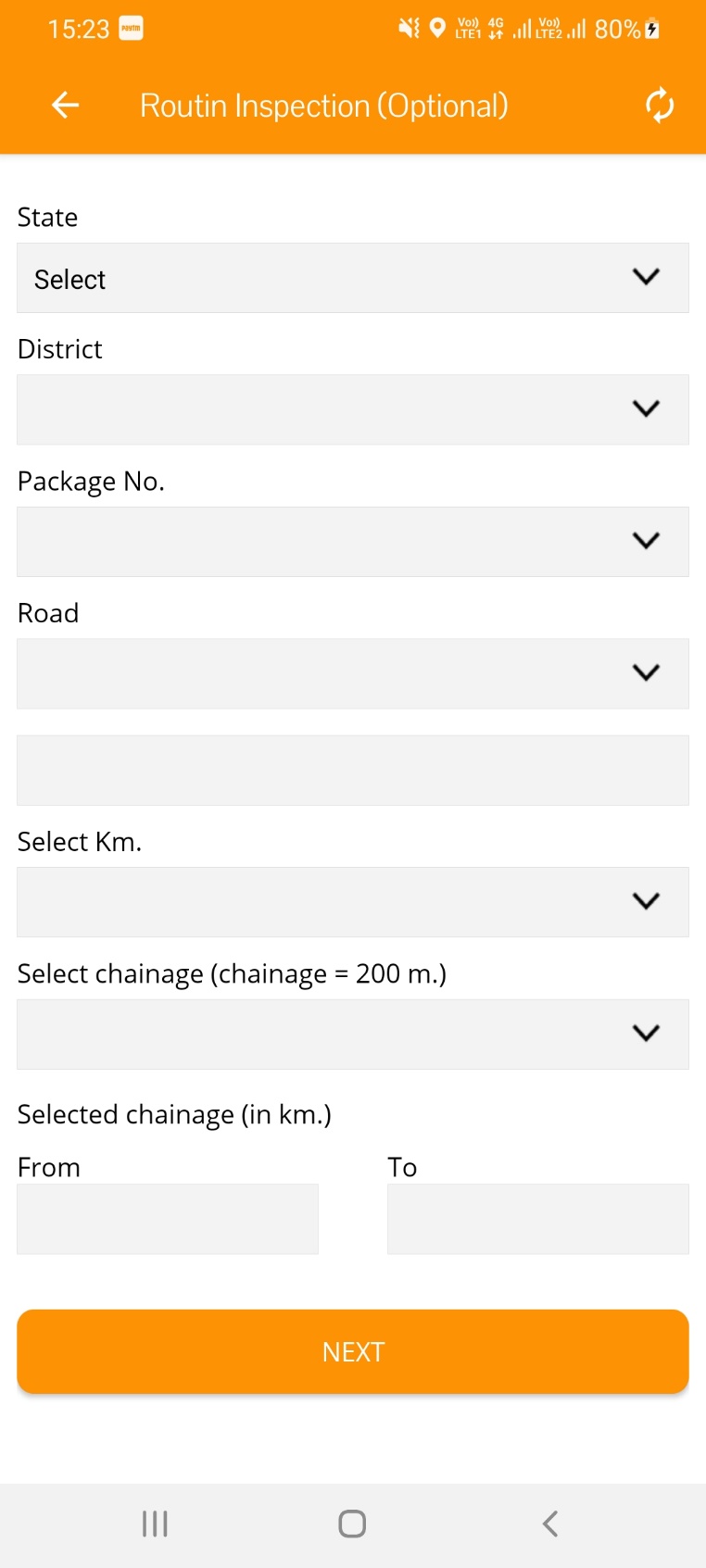 CONTRACTOR REGISTRATION
LOCKING OF PACKAGE
ROAD REGISTRATION
MANUAL EXPENDITURE
ROUTINE INSPECTION (RI)
BILL SUBMISSION
PERFORMANCE EVALUATION (PE)
BILL VERIFICATION & FORWARD
BILL PROCESSING
VOUCHER GENERATION
SCROLL GENERATION
PACKAGE COMPLETION
ROUTINE INSPECTION (RI)
NIT CREATION
Step-4: Select “State”
PACKAGE FREEZING
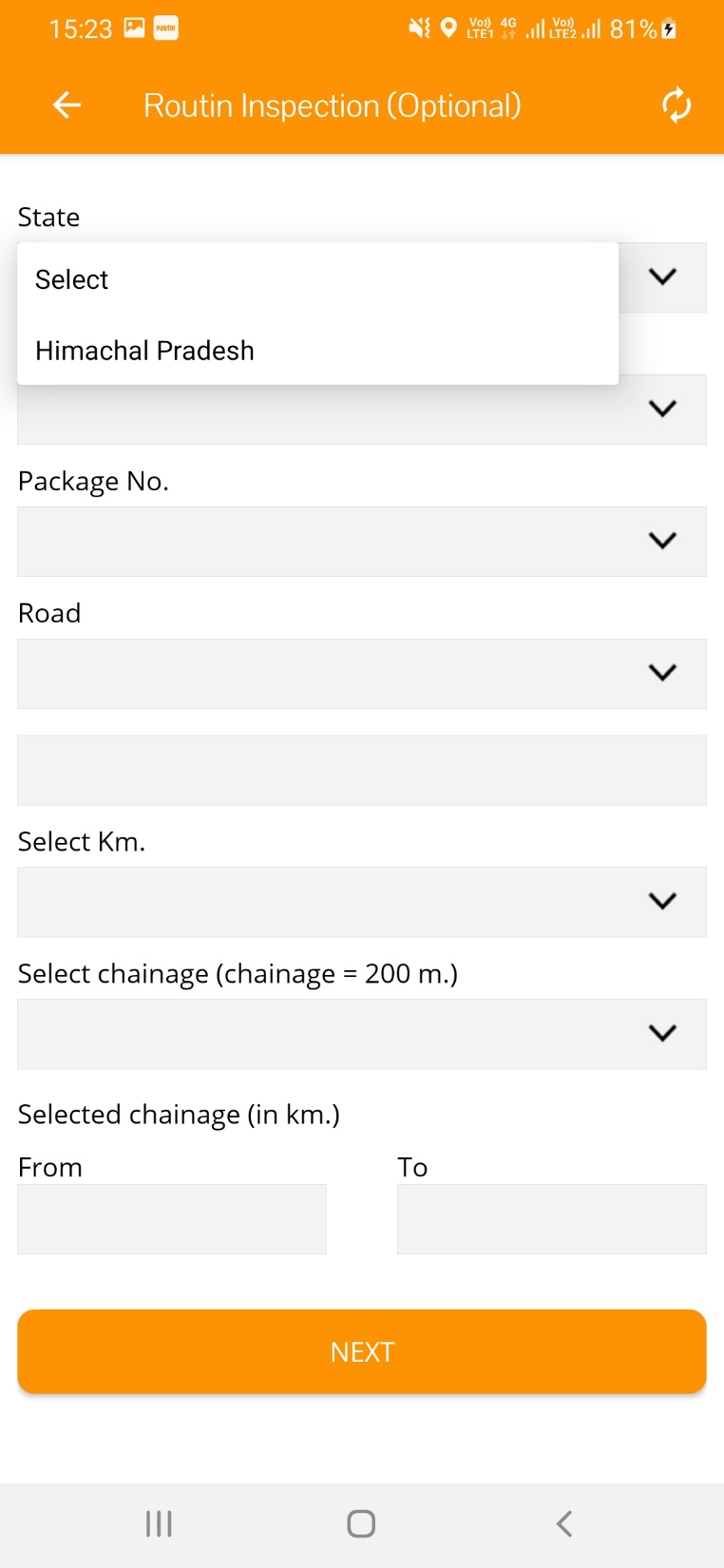 CONTRACTOR REGISTRATION
LOCKING OF PACKAGE
ROAD REGISTRATION
MANUAL EXPENDITURE
ROUTINE INSPECTION (RI)
BILL SUBMISSION
PERFORMANCE EVALUATION (PE)
BILL VERIFICATION & FORWARD
BILL PROCESSING
VOUCHER GENERATION
SCROLL GENERATION
PACKAGE COMPLETION
ROUTINE INSPECTION (RI)
NIT CREATION
Step-5: Click on “District”
PACKAGE FREEZING
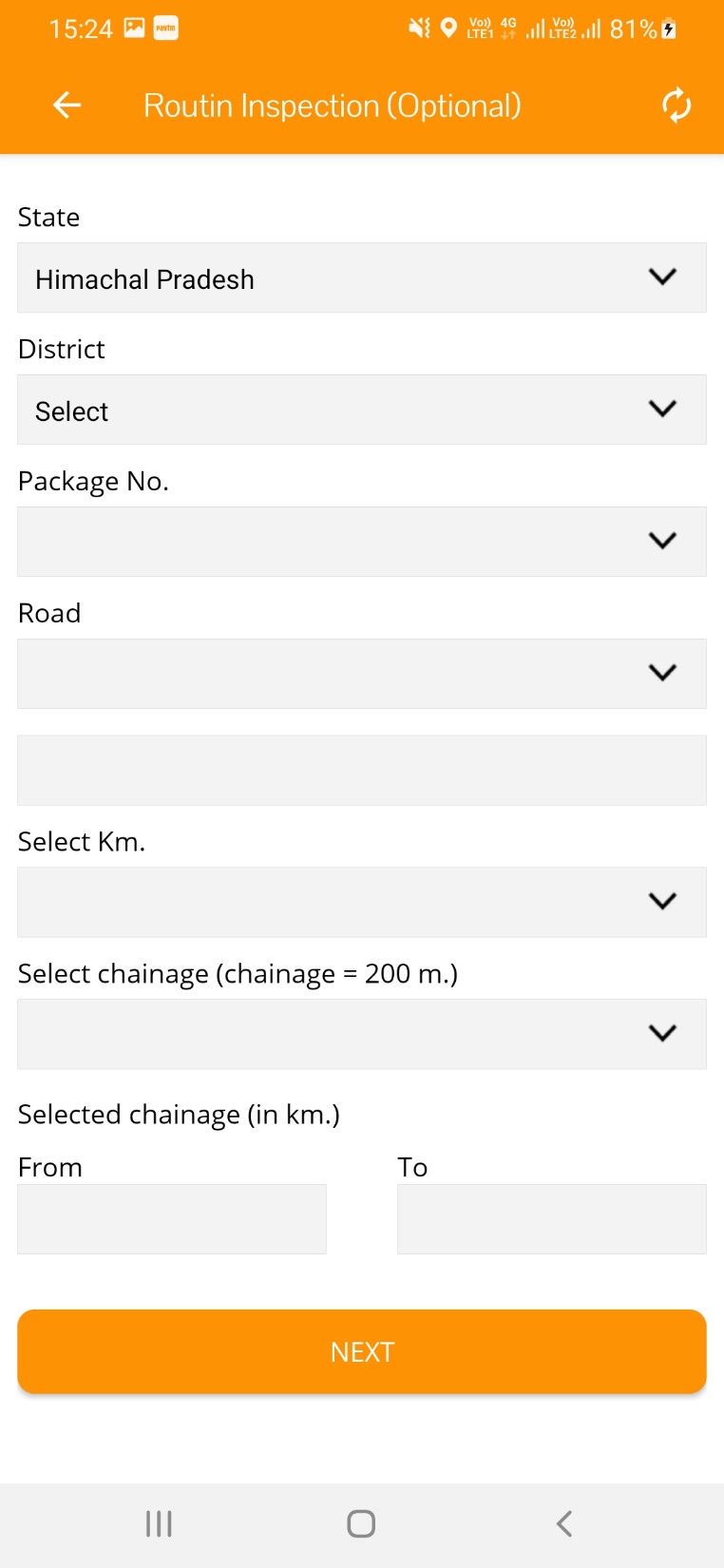 CONTRACTOR REGISTRATION
LOCKING OF PACKAGE
ROAD REGISTRATION
MANUAL EXPENDITURE
ROUTINE INSPECTION (RI)
BILL SUBMISSION
PERFORMANCE EVALUATION (PE)
BILL VERIFICATION & FORWARD
BILL PROCESSING
VOUCHER GENERATION
SCROLL GENERATION
PACKAGE COMPLETION
ROUTINE INSPECTION (RI)
NIT CREATION
Step-6: Select “District”
PACKAGE FREEZING
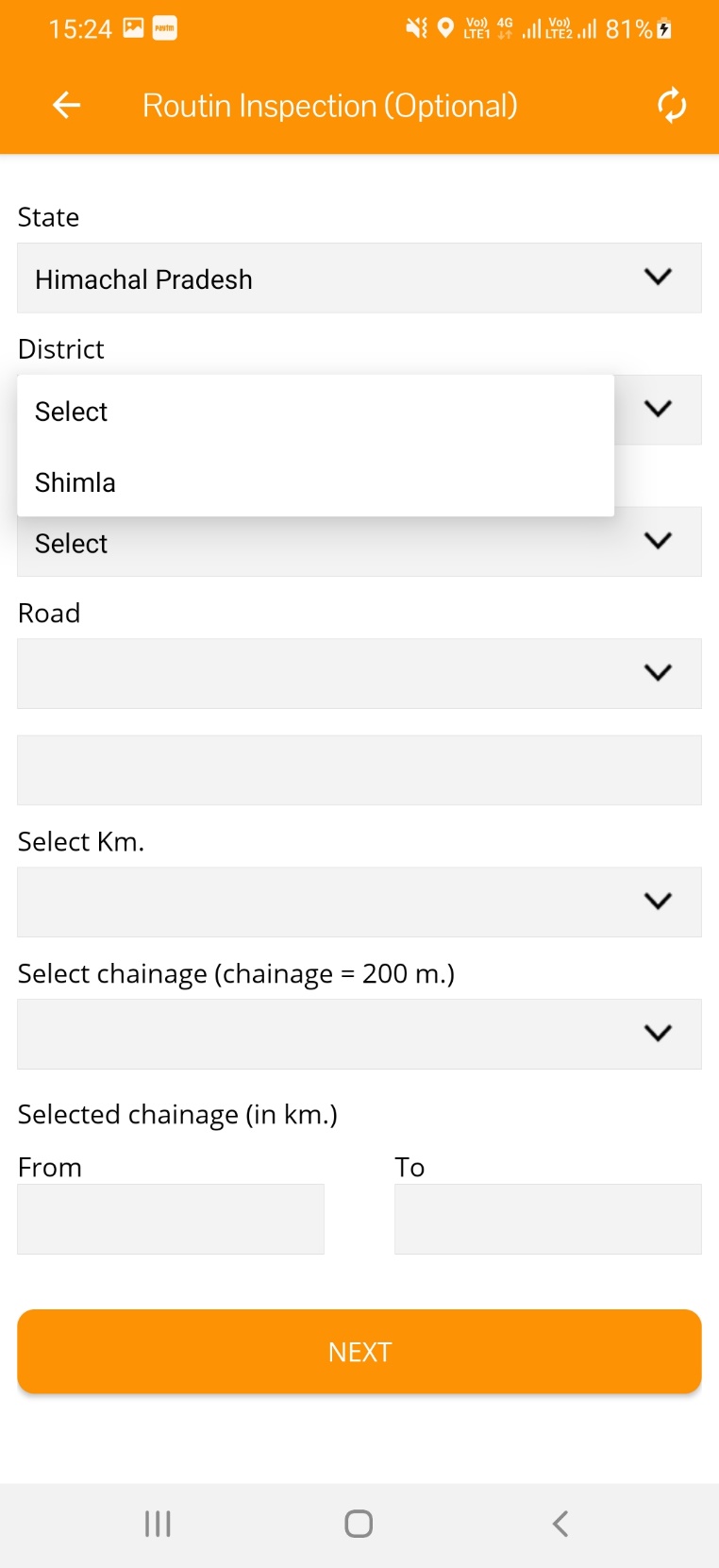 CONTRACTOR REGISTRATION
LOCKING OF PACKAGE
ROAD REGISTRATION
MANUAL EXPENDITURE
ROUTINE INSPECTION (RI)
BILL SUBMISSION
PERFORMANCE EVALUATION (PE)
BILL VERIFICATION & FORWARD
BILL PROCESSING
VOUCHER GENERATION
SCROLL GENERATION
PACKAGE COMPLETION
ROUTINE INSPECTION (RI)
NIT CREATION
Step-7: Click on “Package No.”
PACKAGE FREEZING
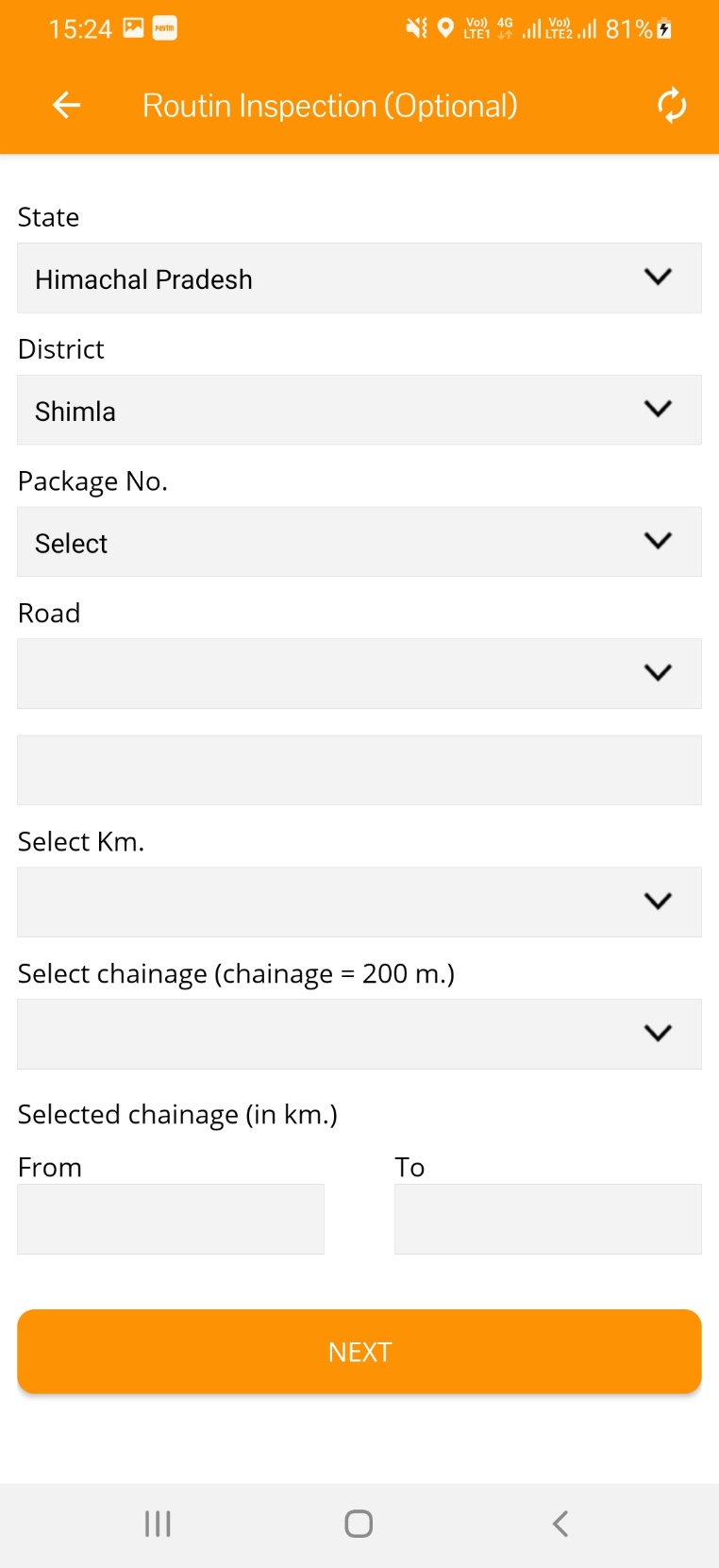 CONTRACTOR REGISTRATION
LOCKING OF PACKAGE
ROAD REGISTRATION
MANUAL EXPENDITURE
ROUTINE INSPECTION (RI)
BILL SUBMISSION
PERFORMANCE EVALUATION (PE)
BILL VERIFICATION & FORWARD
BILL PROCESSING
VOUCHER GENERATION
SCROLL GENERATION
PACKAGE COMPLETION
ROUTINE INSPECTION (RI)
NIT CREATION
Step-8: Select “Package No.”
PACKAGE FREEZING
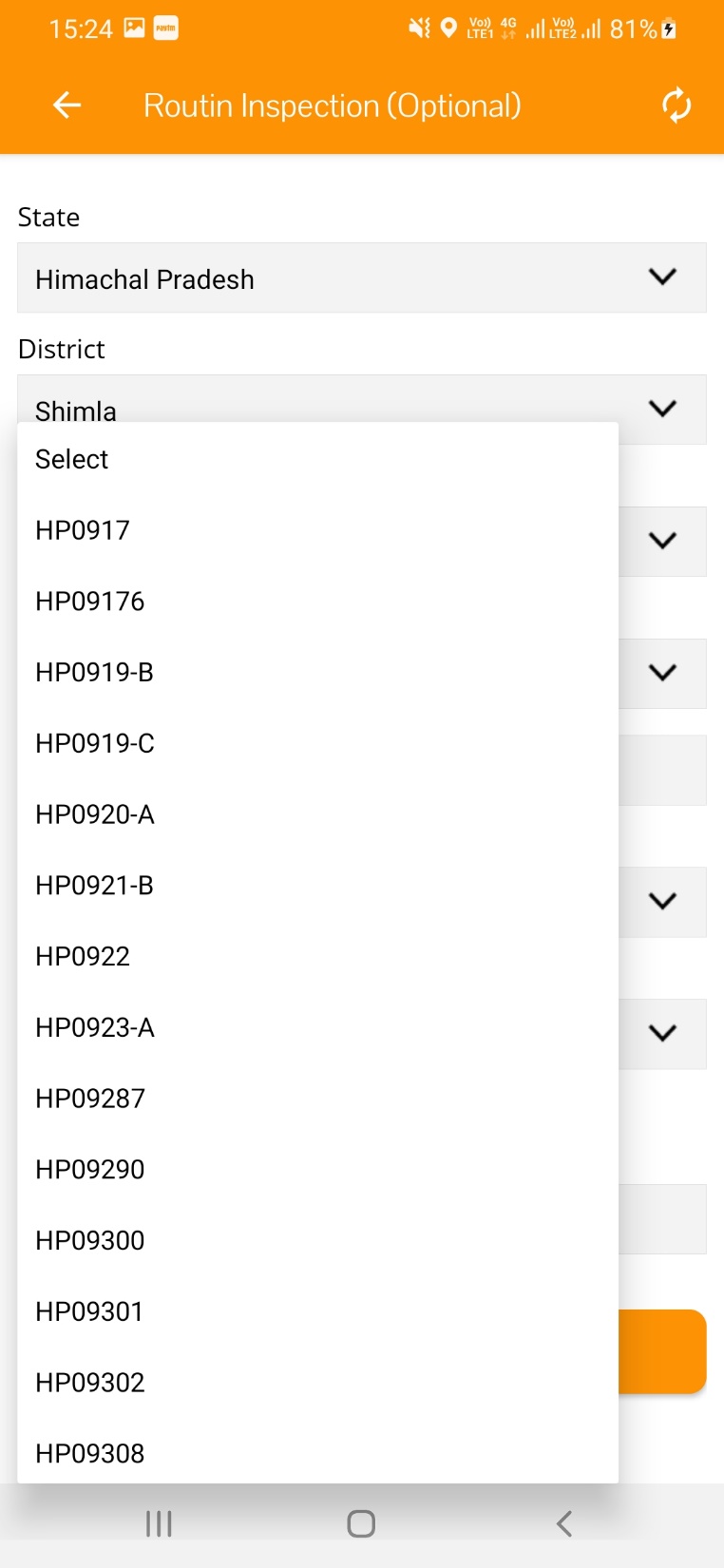 CONTRACTOR REGISTRATION
LOCKING OF PACKAGE
ROAD REGISTRATION
MANUAL EXPENDITURE
ROUTINE INSPECTION (RI)
BILL SUBMISSION
PERFORMANCE EVALUATION (PE)
BILL VERIFICATION & FORWARD
BILL PROCESSING
VOUCHER GENERATION
SCROLL GENERATION
PACKAGE COMPLETION
ROUTINE INSPECTION (RI)
NIT CREATION
Step-9: Click on “Road”
PACKAGE FREEZING
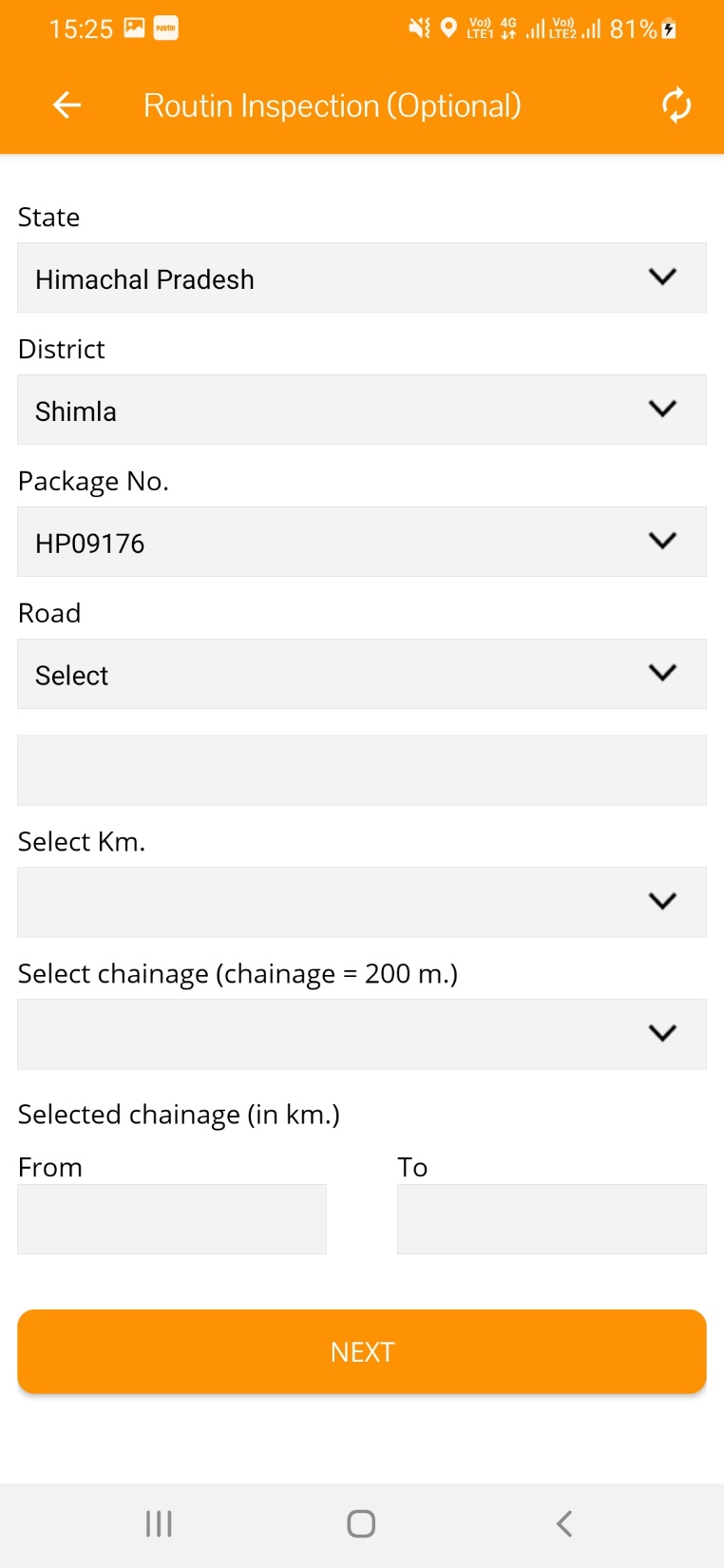 CONTRACTOR REGISTRATION
LOCKING OF PACKAGE
ROAD REGISTRATION
MANUAL EXPENDITURE
ROUTINE INSPECTION (RI)
BILL SUBMISSION
PERFORMANCE EVALUATION (PE)
BILL VERIFICATION & FORWARD
BILL PROCESSING
VOUCHER GENERATION
SCROLL GENERATION
PACKAGE COMPLETION
ROUTINE INSPECTION (RI)
NIT CREATION
Step-10: Select “Road”
PACKAGE FREEZING
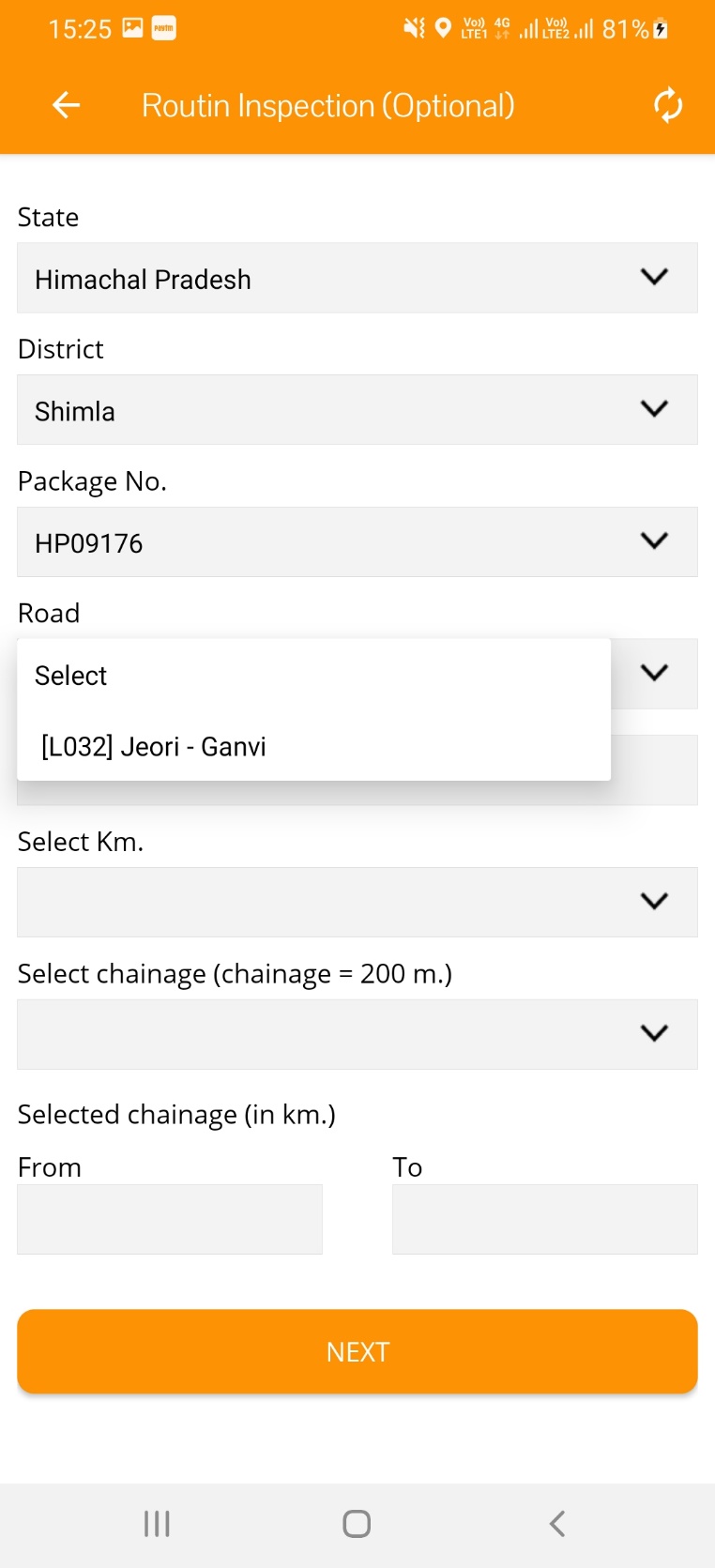 CONTRACTOR REGISTRATION
LOCKING OF PACKAGE
ROAD REGISTRATION
MANUAL EXPENDITURE
ROUTINE INSPECTION (RI)
BILL SUBMISSION
PERFORMANCE EVALUATION (PE)
BILL VERIFICATION & FORWARD
BILL PROCESSING
VOUCHER GENERATION
SCROLL GENERATION
PACKAGE COMPLETION
ROUTINE INSPECTION (RI)
NIT CREATION
Step-11: Click on “Select km”
PACKAGE FREEZING
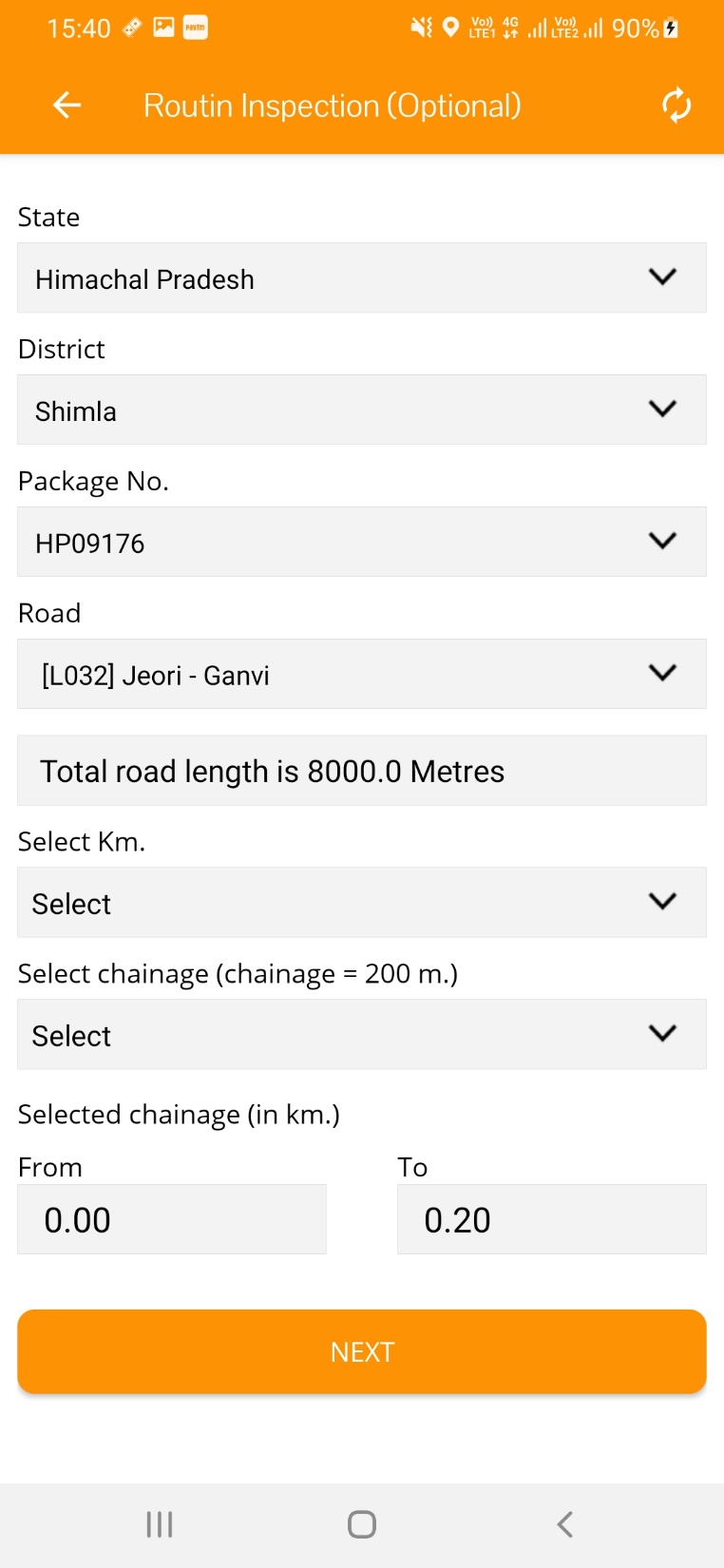 CONTRACTOR REGISTRATION
LOCKING OF PACKAGE
ROAD REGISTRATION
MANUAL EXPENDITURE
ROUTINE INSPECTION (RI)
BILL SUBMISSION
PERFORMANCE EVALUATION (PE)
BILL VERIFICATION & FORWARD
BILL PROCESSING
VOUCHER GENERATION
SCROLL GENERATION
PACKAGE COMPLETION
ROUTINE INSPECTION (RI)
NIT CREATION
Step-12: Select “km”
PACKAGE FREEZING
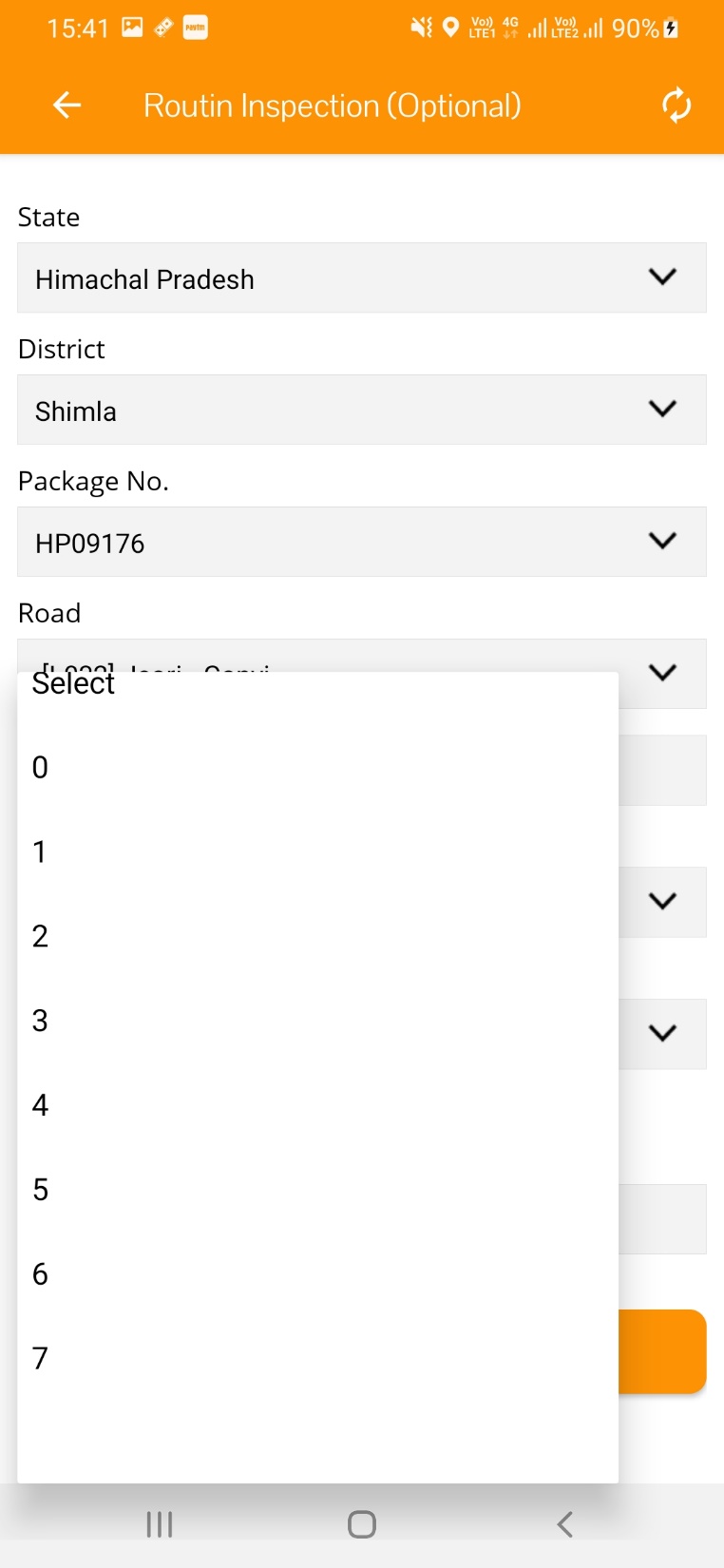 CONTRACTOR REGISTRATION
LOCKING OF PACKAGE
ROAD REGISTRATION
MANUAL EXPENDITURE
ROUTINE INSPECTION (RI)
BILL SUBMISSION
PERFORMANCE EVALUATION (PE)
BILL VERIFICATION & FORWARD
BILL PROCESSING
VOUCHER GENERATION
SCROLL GENERATION
PACKAGE COMPLETION
ROUTINE INSPECTION (RI)
NIT CREATION
Step-13: Go to the assigned chainage and click on “Next”
PACKAGE FREEZING
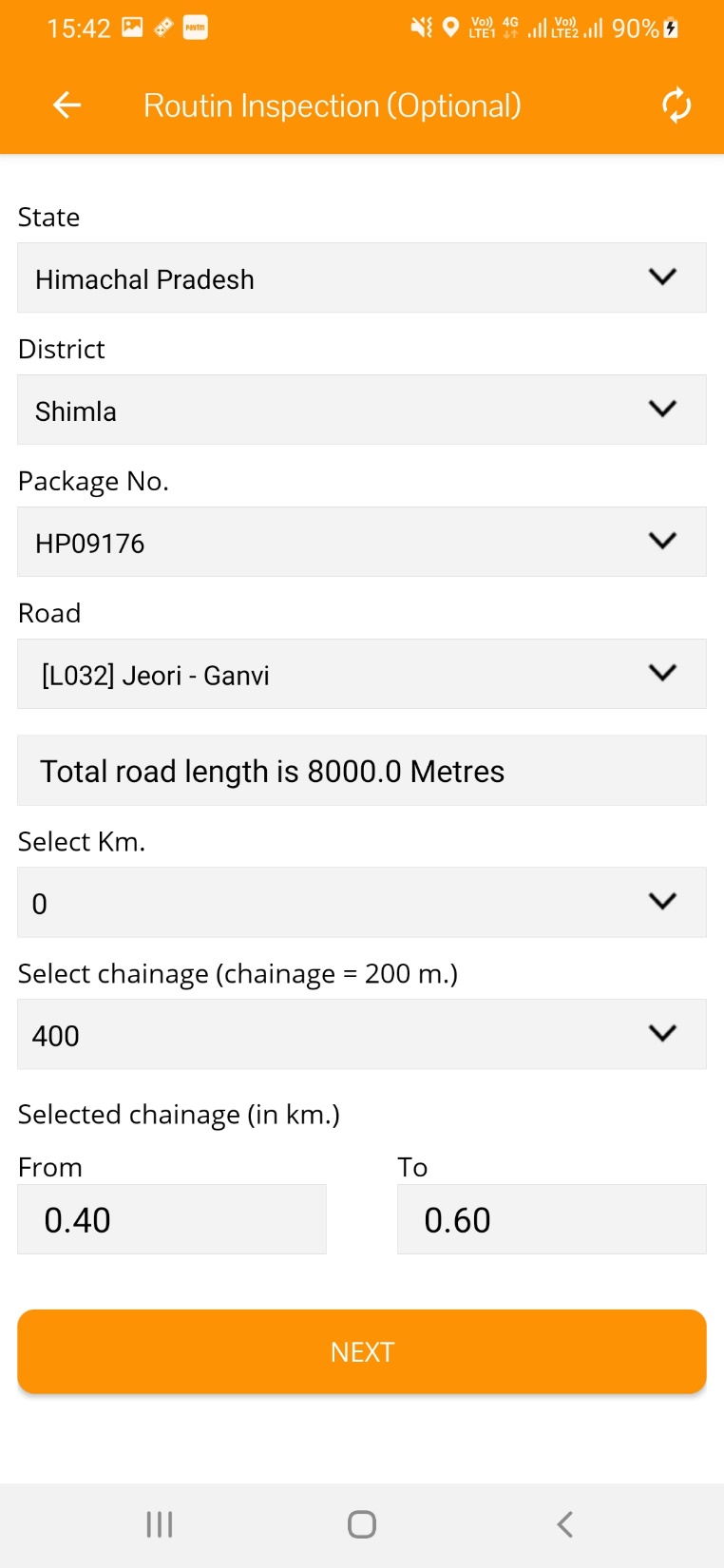 CONTRACTOR REGISTRATION
LOCKING OF PACKAGE
ROAD REGISTRATION
MANUAL EXPENDITURE
ROUTINE INSPECTION (RI)
BILL SUBMISSION
PERFORMANCE EVALUATION (PE)
BILL VERIFICATION & FORWARD
Automatic allocation of chainage by system in case of RI(M)
For RI(O) the chainage can be selected by the user from dropdown
BILL PROCESSING
400
VOUCHER GENERATION
SCROLL GENERATION
PACKAGE COMPLETION
ROUTINE INSPECTION (RI)
NIT CREATION
Step-14: Select the grading as applicable for the selected km
PACKAGE FREEZING
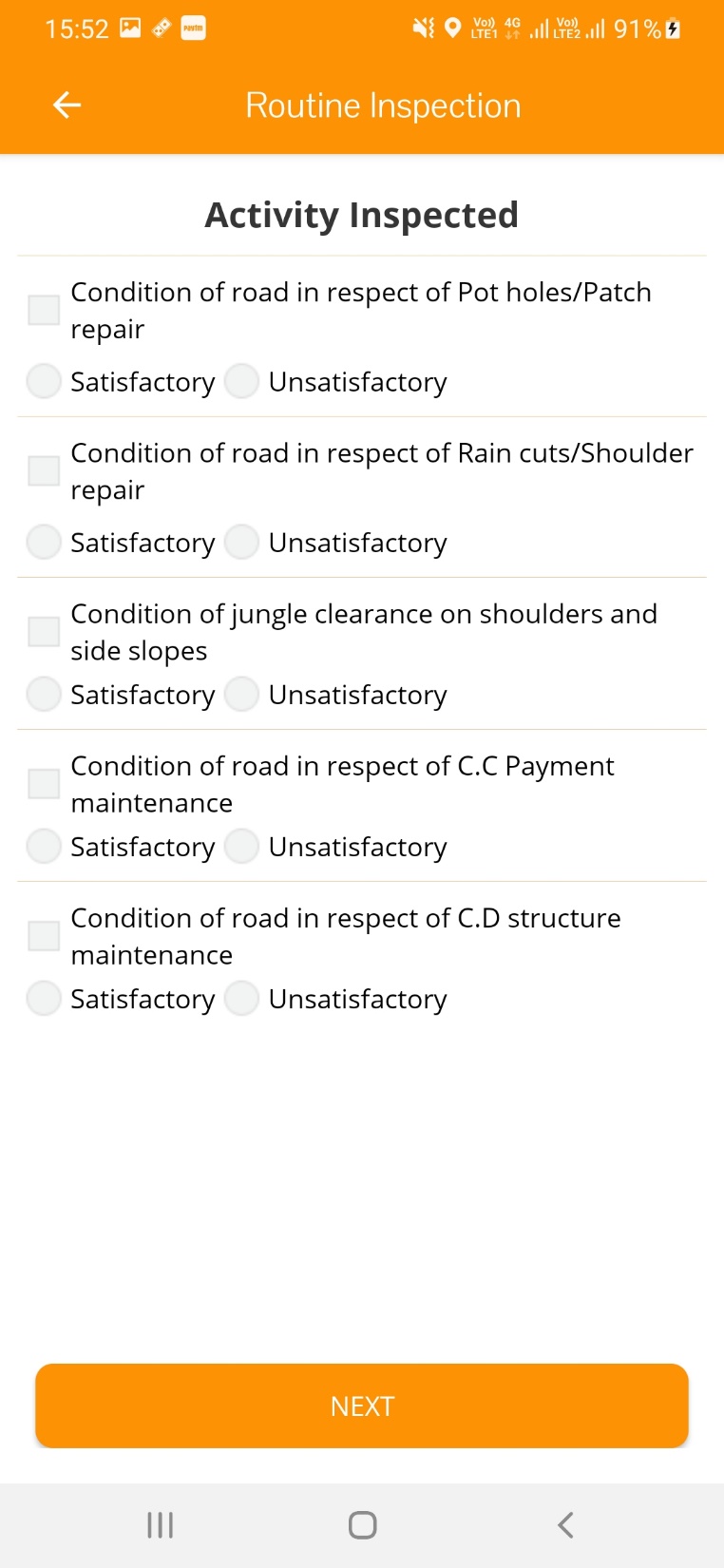 CONTRACTOR REGISTRATION
LOCKING OF PACKAGE
ROAD REGISTRATION
MANUAL EXPENDITURE
ROUTINE INSPECTION (RI)
BILL SUBMISSION
PERFORMANCE EVALUATION (PE)
BILL VERIFICATION & FORWARD
BILL PROCESSING
VOUCHER GENERATION
SCROLL GENERATION
PACKAGE COMPLETION
ROUTINE INSPECTION (RI)
NIT CREATION
Step-15: Click on “Next”
PACKAGE FREEZING
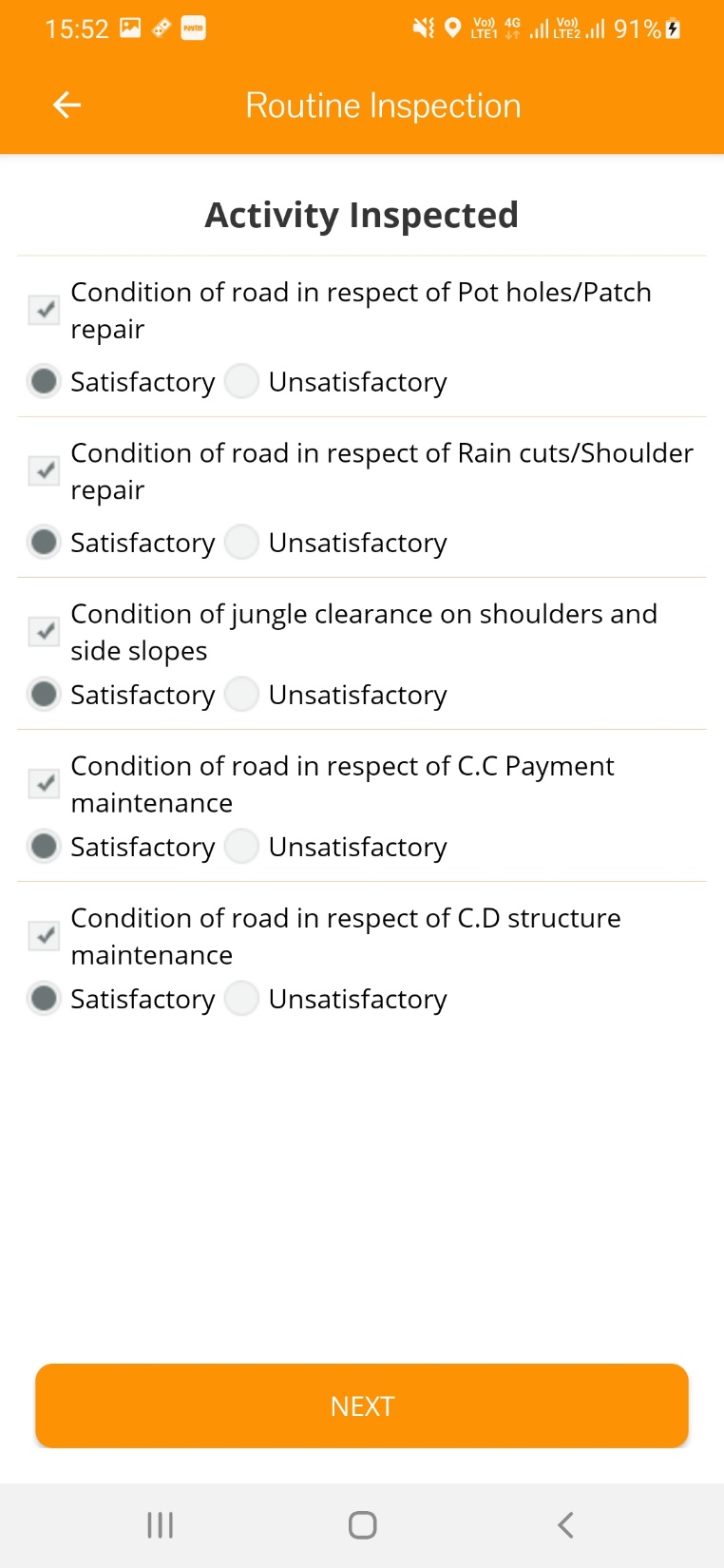 CONTRACTOR REGISTRATION
LOCKING OF PACKAGE
ROAD REGISTRATION
MANUAL EXPENDITURE
ROUTINE INSPECTION (RI)
BILL SUBMISSION
PERFORMANCE EVALUATION (PE)
BILL VERIFICATION & FORWARD
BILL PROCESSING
VOUCHER GENERATION
SCROLL GENERATION
PACKAGE COMPLETION
ROUTINE INSPECTION (RI)
NIT CREATION
Step-16: Give Overall grading, write overall remarks (Optional) and constraints if any and click two photographs
PACKAGE FREEZING
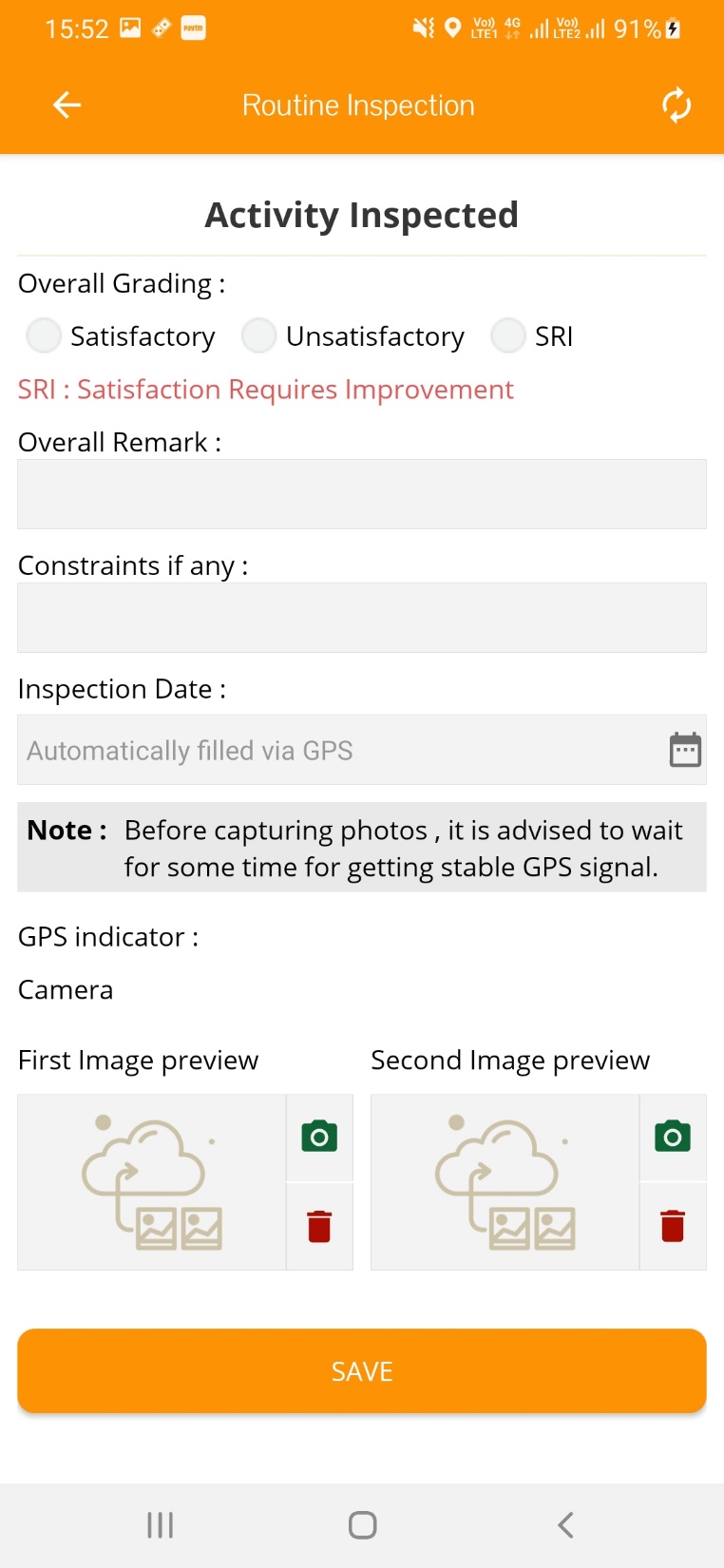 CONTRACTOR REGISTRATION
LOCKING OF PACKAGE
ROAD REGISTRATION
MANUAL EXPENDITURE
ROUTINE INSPECTION (RI)
BILL SUBMISSION
PERFORMANCE EVALUATION (PE)
BILL VERIFICATION & FORWARD
BILL PROCESSING
VOUCHER GENERATION
SCROLL GENERATION
PACKAGE COMPLETION
ROUTINE INSPECTION (RI)
NIT CREATION
PACKAGE FREEZING
CONTRACTOR REGISTRATION
CONDUCTING ROUTINE INSPECTION IN OFFLINE MODE (WITHOUT INTERNET CONNECTION)
LOCKING OF PACKAGE
ROAD REGISTRATION
MANUAL EXPENDITURE
ROUTINE INSPECTION (RI)
BILL SUBMISSION
PERFORMANCE EVALUATION (PE)
BILL VERIFICATION & FORWARD
BILL PROCESSING
VOUCHER GENERATION
SCROLL GENERATION
PACKAGE COMPLETION
ROUTINE INSPECTION (RI)
NIT CREATION
IMPORTANT INSTRUCTIONS TO CARRY OUT ROUTINE INSPECTION or ROAD REGISTRATION FROM eMARG APP in Offline mode
PACKAGE FREEZING
CONTRACTOR REGISTRATION
The App operates in offline mode also, so internet connectivity is not required for conducting RI or RR
It is advisable to conduct RI or RR in offline mode only and then upload the photographs by enabling the internet connection of phone
When Internet connection of phone is not enabled and if RI or RR is conducted then following message will come:
LOCKING OF PACKAGE
ROAD REGISTRATION
MANUAL EXPENDITURE
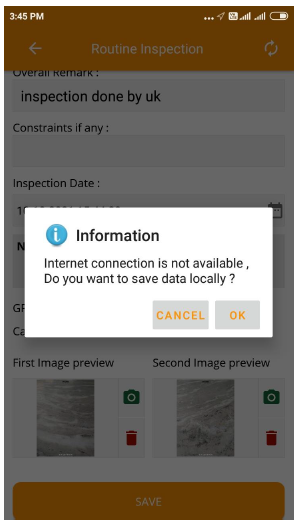 ROUTINE INSPECTION (RI)
BILL SUBMISSION
PERFORMANCE EVALUATION (PE)
BILL VERIFICATION & FORWARD
BILL PROCESSING
VOUCHER GENERATION
SCROLL GENERATION
PACKAGE COMPLETION
ROUTINE INSPECTION (RI)
NIT CREATION
Click on “OK” and the data will be saved locally
PACKAGE FREEZING
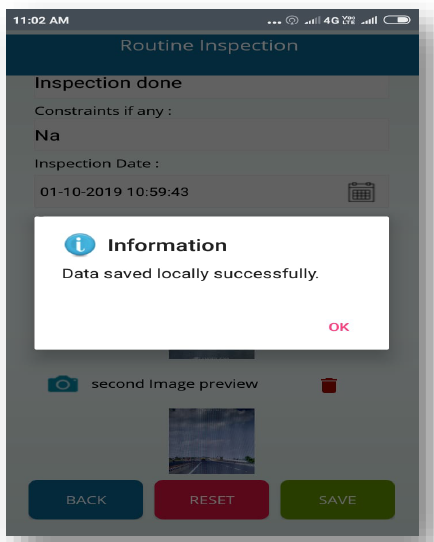 CONTRACTOR REGISTRATION
LOCKING OF PACKAGE
ROAD REGISTRATION
MANUAL EXPENDITURE
ROUTINE INSPECTION (RI)
BILL SUBMISSION
PERFORMANCE EVALUATION (PE)
BILL VERIFICATION & FORWARD
BILL PROCESSING
VOUCHER GENERATION
SCROLL GENERATION
PACKAGE COMPLETION
ROUTINE INSPECTION (RI)
NIT CREATION
Switch on the Internet connection of phone and click the sideline bar on left side
PACKAGE FREEZING
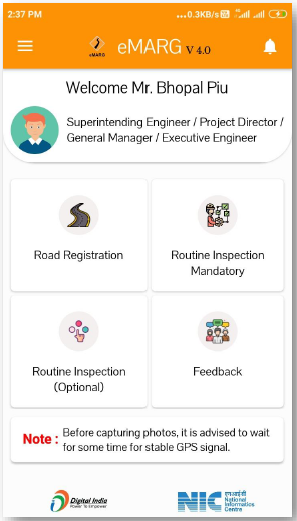 CONTRACTOR REGISTRATION
LOCKING OF PACKAGE
ROAD REGISTRATION
MANUAL EXPENDITURE
ROUTINE INSPECTION (RI)
BILL SUBMISSION
PERFORMANCE EVALUATION (PE)
BILL VERIFICATION & FORWARD
BILL PROCESSING
VOUCHER GENERATION
SCROLL GENERATION
PACKAGE COMPLETION
ROUTINE INSPECTION (RI)
NIT CREATION
Select the option of Offline Road Registration or Routine Inspection whichever is being conducted
PACKAGE FREEZING
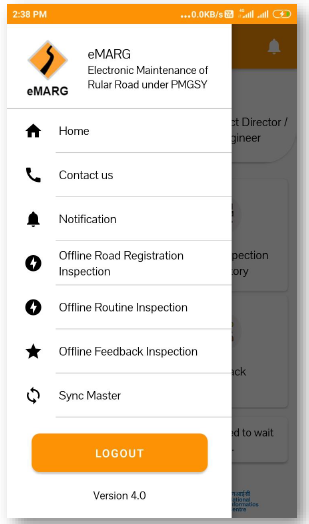 CONTRACTOR REGISTRATION
LOCKING OF PACKAGE
ROAD REGISTRATION
MANUAL EXPENDITURE
ROUTINE INSPECTION (RI)
BILL SUBMISSION
PERFORMANCE EVALUATION (PE)
BILL VERIFICATION & FORWARD
BILL PROCESSING
VOUCHER GENERATION
SCROLL GENERATION
PACKAGE COMPLETION
ROUTINE INSPECTION (RI)
NIT CREATION
Click on “upload” to upload save photos
PACKAGE FREEZING
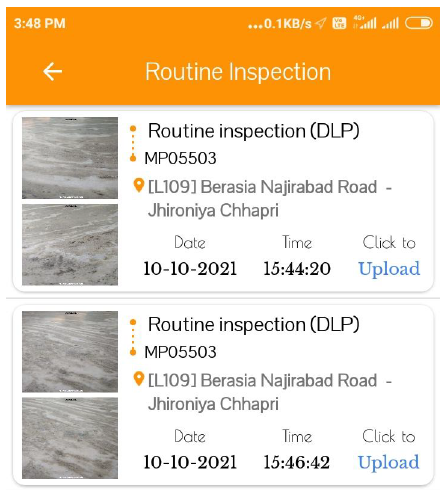 CONTRACTOR REGISTRATION
LOCKING OF PACKAGE
ROAD REGISTRATION
MANUAL EXPENDITURE
ROUTINE INSPECTION (RI)
BILL SUBMISSION
PERFORMANCE EVALUATION (PE)
BILL VERIFICATION & FORWARD
BILL PROCESSING
VOUCHER GENERATION
SCROLL GENERATION
PACKAGE COMPLETION
PERFORMANCE EVALUATION (PE)
PERFORMANCE EVALUATION (PE)
NIT CREATION
What is Performance Evaluation (PE)?
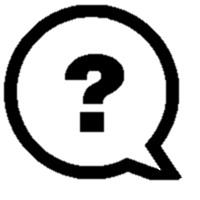 PACKAGE FREEZING
Evaluating the performance of the road by giving marks out of 100 based on the grading and photographs captured during the Routine Inspection
Parameters for which marks will be given are:
CONTRACTOR REGISTRATION
LOCKING OF PACKAGE
ROAD REGISTRATION
MANUAL EXPENDITURE
ROUTINE INSPECTION (RI)
BILL SUBMISSION
PERFORMANCE EVALUATION (PE)
BILL VERIFICATION & FORWARD
Performance Evaluation is Desk Based and has to be done on computer
At least one RI(M) should be conducted for doing Performance Evaluation. PE can not be done for only the RI(O)
Since the RI(M) has been conducted for every km, so PE will also be conducted for every km and marks will be given to every km of the road
Since RI(M) is conducted bi-monthly, so PE should also be done bi-monthly as soon as the RI(M) is conducted
BILL PROCESSING
VOUCHER GENERATION
SCROLL GENERATION
PACKAGE COMPLETION
PERFORMANCE EVALUATION (PE)
NIT CREATION
Who will do the Performance Evaluation (PE)?
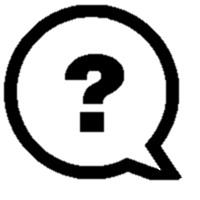 PACKAGE FREEZING
PIU staff (AE/AM/JE) will initiate the process and will give marks out of 100
The marks given by PIU staff will be forwarded to PIU In-charge for finalizing it, he has the option to change the marks given PIU staff
The final marks approved by the PIU In-charge will be used for bill processing
CONTRACTOR REGISTRATION
LOCKING OF PACKAGE
ROAD REGISTRATION
MANUAL EXPENDITURE
ROUTINE INSPECTION (RI)
BILL SUBMISSION
PERFORMANCE EVALUATION (PE)
BILL VERIFICATION & FORWARD
BILL PROCESSING
VOUCHER GENERATION
SCROLL GENERATION
PACKAGE COMPLETION
PERFORMANCE EVALUATION (PE)
NIT CREATION
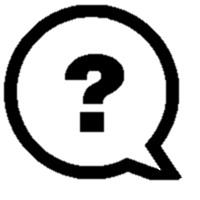 PACKAGE FREEZING
How to Conduct Performance Evaluation?
Step-1: Log in to eMARG with PIU Staff/PIU In-charge Login
CONTRACTOR REGISTRATION
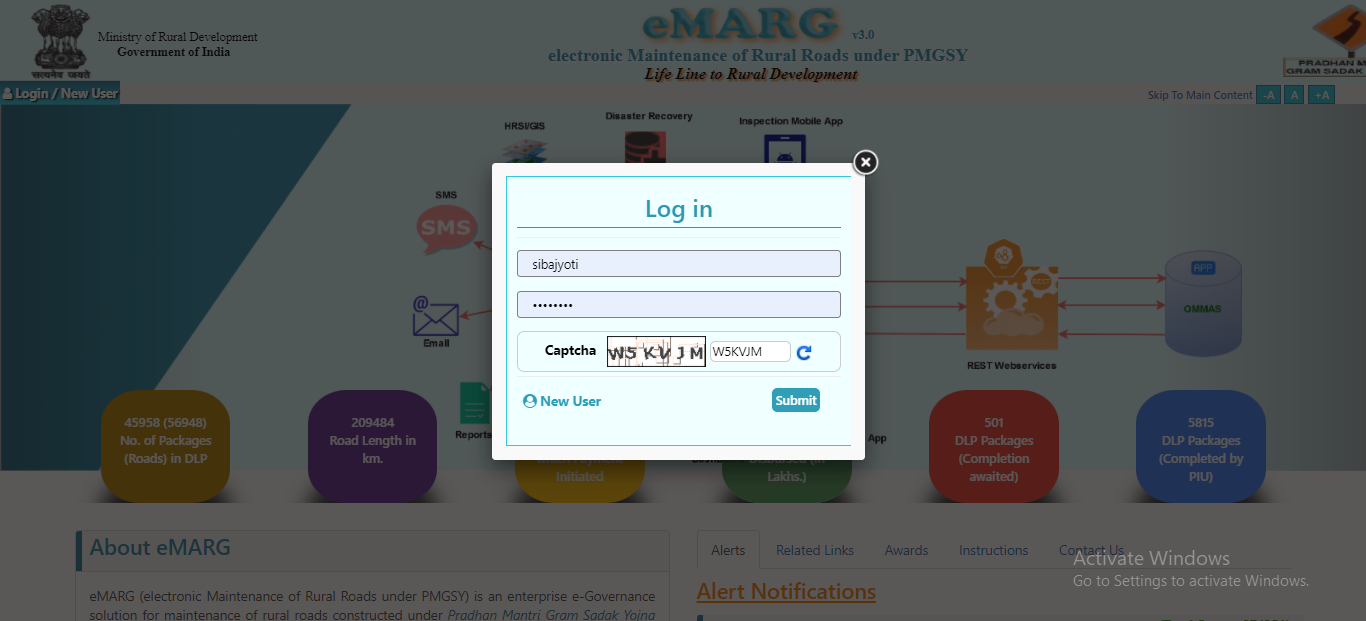 LOCKING OF PACKAGE
ROAD REGISTRATION
MANUAL EXPENDITURE
ROUTINE INSPECTION (RI)
BILL SUBMISSION
PERFORMANCE EVALUATION (PE)
BILL VERIFICATION & FORWARD
BILL PROCESSING
VOUCHER GENERATION
SCROLL GENERATION
PACKAGE COMPLETION
PERFORMANCE EVALUATION (PE)
NIT CREATION
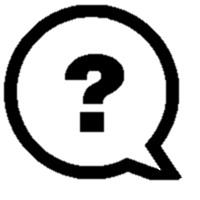 How to Conduct Performance Evaluation?
PACKAGE FREEZING
CONTRACTOR REGISTRATION
Step-2: Go to “Inspection”
LOCKING OF PACKAGE
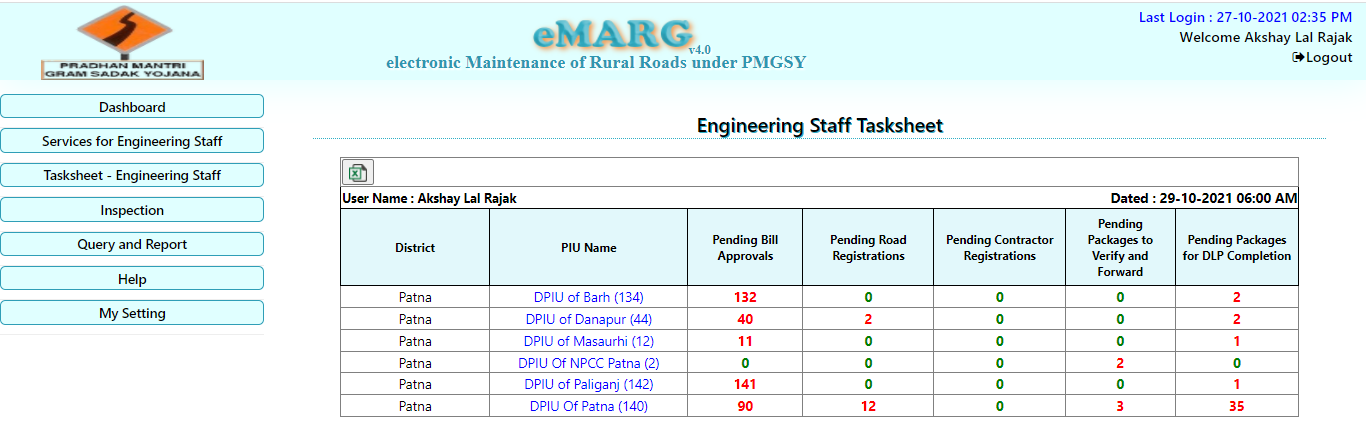 ROAD REGISTRATION
MANUAL EXPENDITURE
ROUTINE INSPECTION (RI)
BILL SUBMISSION
PERFORMANCE EVALUATION (PE)
BILL VERIFICATION & FORWARD
BILL PROCESSING
VOUCHER GENERATION
SCROLL GENERATION
PACKAGE COMPLETION
PERFORMANCE EVALUATION (PE)
NIT CREATION
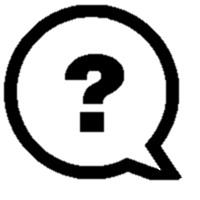 How to Conduct Performance Evaluation?
PACKAGE FREEZING
Step-3: Go to “performance Evaluation------>DLP Maintenance”
CONTRACTOR REGISTRATION
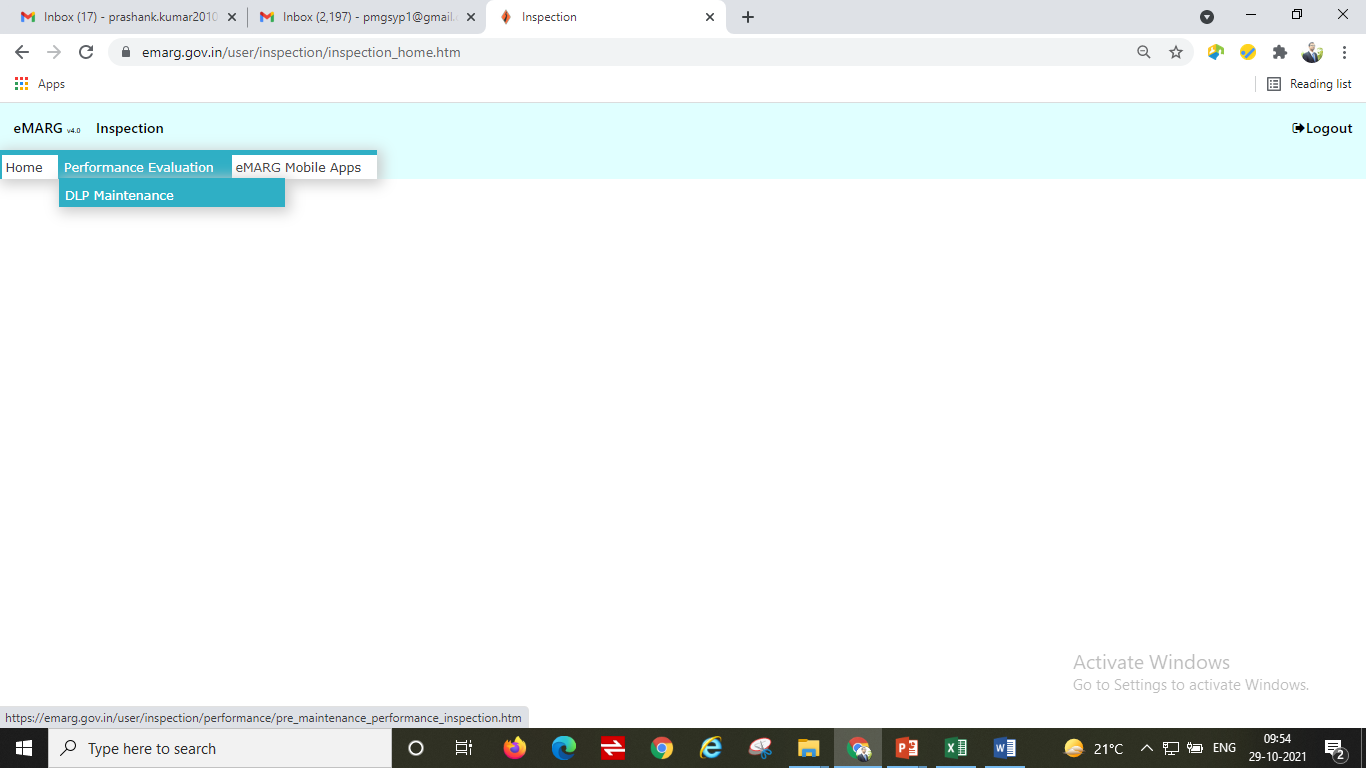 LOCKING OF PACKAGE
ROAD REGISTRATION
MANUAL EXPENDITURE
ROUTINE INSPECTION (RI)
BILL SUBMISSION
PERFORMANCE EVALUATION (PE)
BILL VERIFICATION & FORWARD
BILL PROCESSING
VOUCHER GENERATION
SCROLL GENERATION
PACKAGE COMPLETION
PERFORMANCE EVALUATION (PE)
NIT CREATION
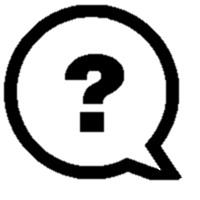 How to Conduct Performance Evaluation?
PACKAGE FREEZING
Step-4: Select “State”
CONTRACTOR REGISTRATION
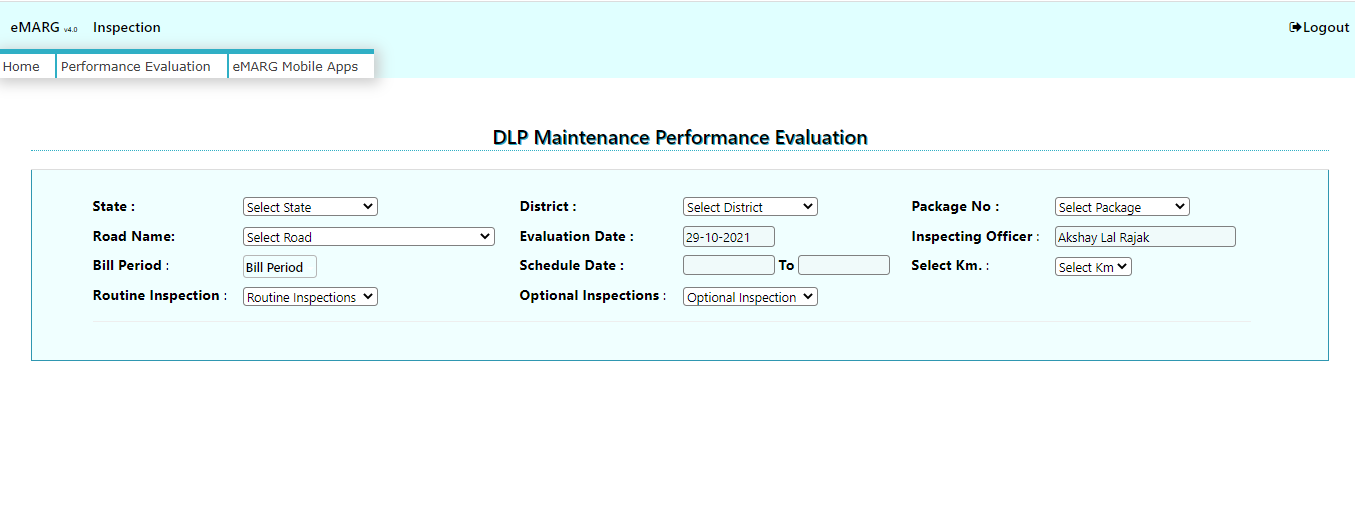 LOCKING OF PACKAGE
ROAD REGISTRATION
MANUAL EXPENDITURE
ROUTINE INSPECTION (RI)
BILL SUBMISSION
PERFORMANCE EVALUATION (PE)
BILL VERIFICATION & FORWARD
BILL PROCESSING
VOUCHER GENERATION
SCROLL GENERATION
PACKAGE COMPLETION
PERFORMANCE EVALUATION (PE)
NIT CREATION
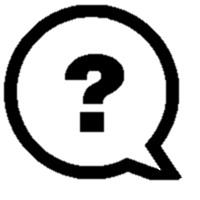 How to Conduct Performance Evaluation?
PACKAGE FREEZING
CONTRACTOR REGISTRATION
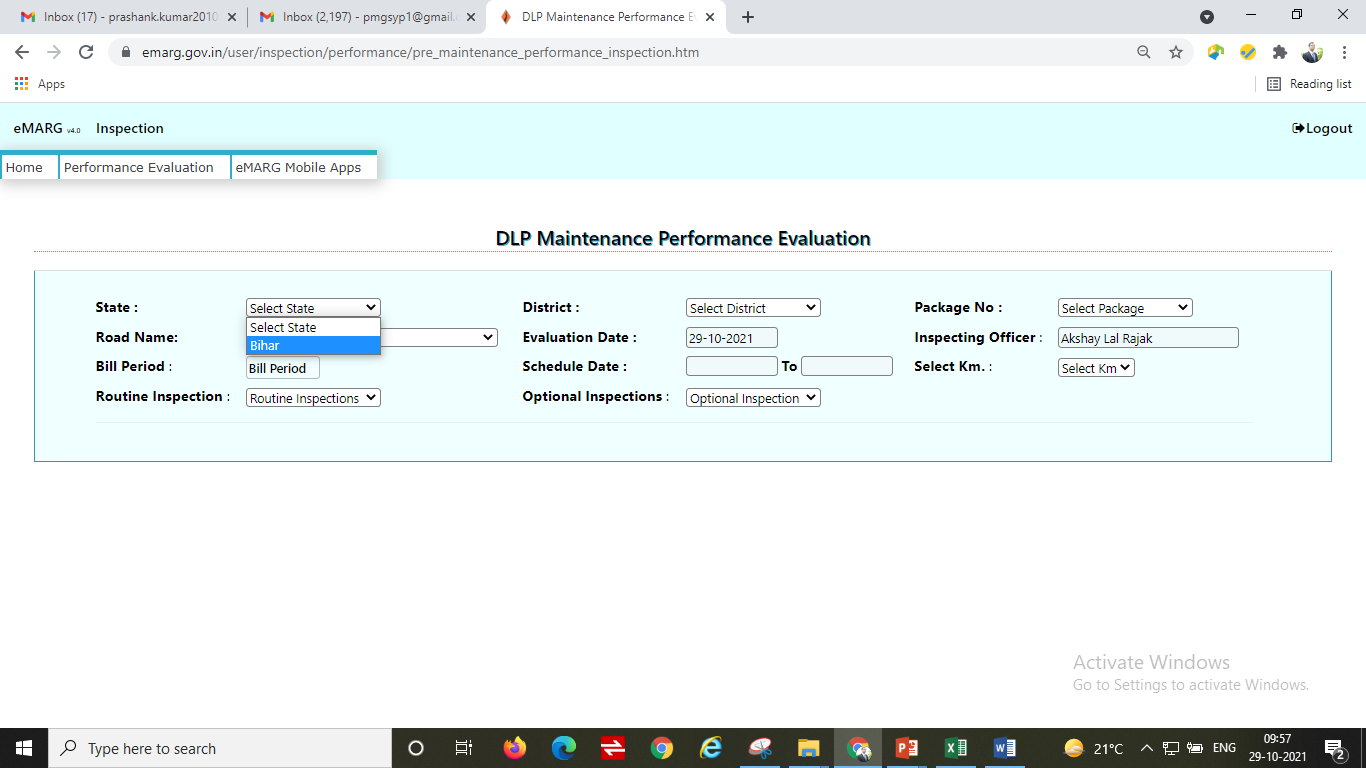 LOCKING OF PACKAGE
ROAD REGISTRATION
MANUAL EXPENDITURE
ROUTINE INSPECTION (RI)
BILL SUBMISSION
PERFORMANCE EVALUATION (PE)
BILL VERIFICATION & FORWARD
BILL PROCESSING
VOUCHER GENERATION
SCROLL GENERATION
PACKAGE COMPLETION
PERFORMANCE EVALUATION (PE)
NIT CREATION
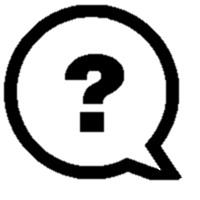 How to Conduct Performance Evaluation?
PACKAGE FREEZING
Step-5: Select “District”
CONTRACTOR REGISTRATION
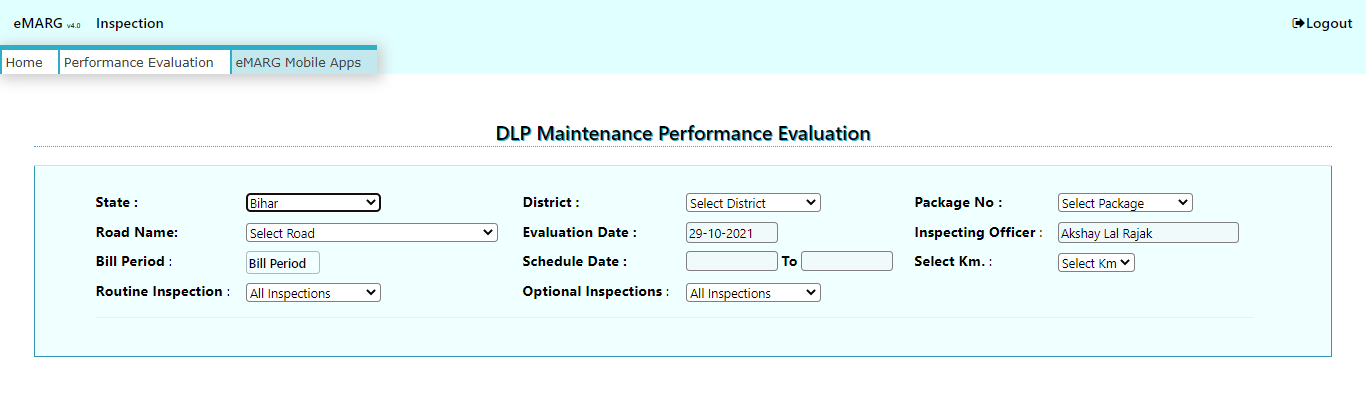 LOCKING OF PACKAGE
ROAD REGISTRATION
MANUAL EXPENDITURE
ROUTINE INSPECTION (RI)
BILL SUBMISSION
PERFORMANCE EVALUATION (PE)
BILL VERIFICATION & FORWARD
BILL PROCESSING
VOUCHER GENERATION
SCROLL GENERATION
PACKAGE COMPLETION
PERFORMANCE EVALUATION (PE)
NIT CREATION
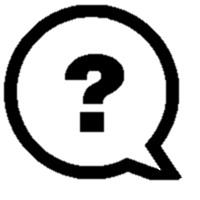 How to Conduct Performance Evaluation?
PACKAGE FREEZING
CONTRACTOR REGISTRATION
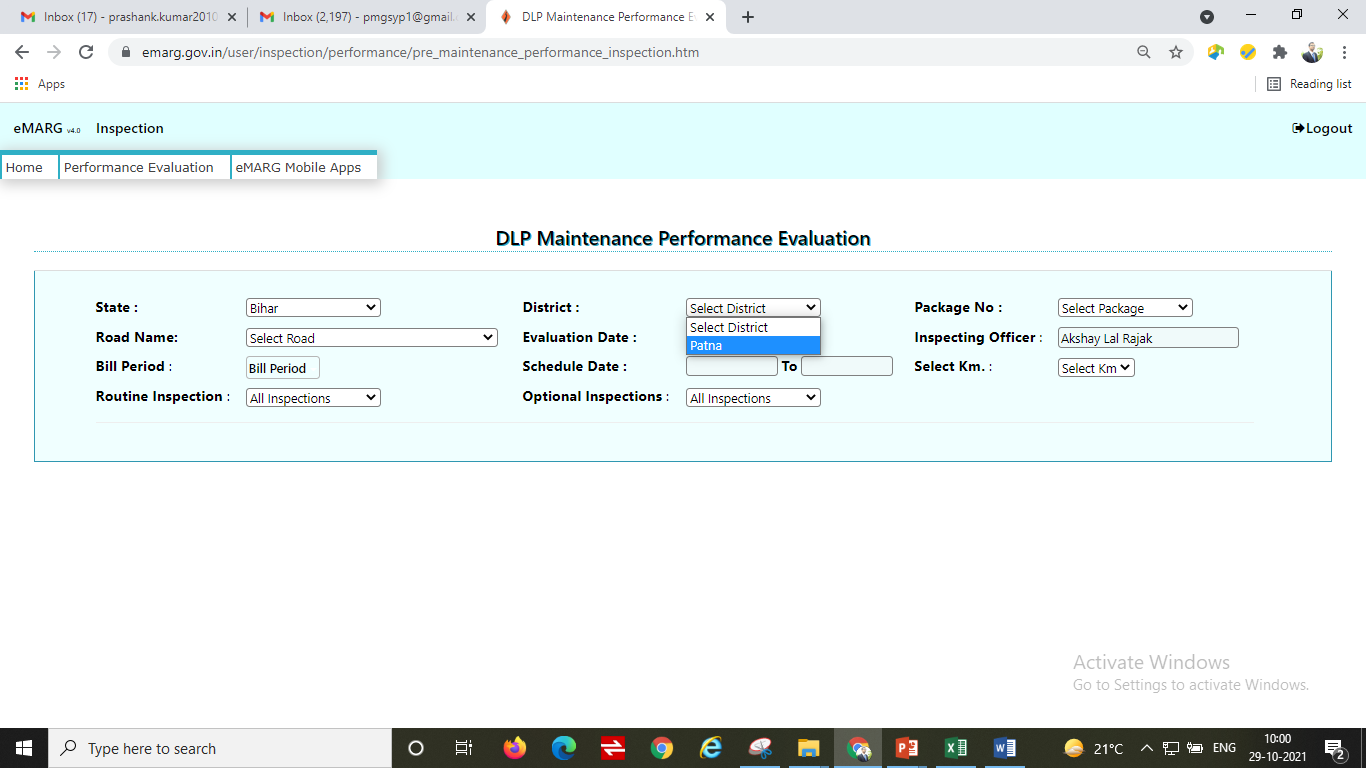 LOCKING OF PACKAGE
ROAD REGISTRATION
MANUAL EXPENDITURE
ROUTINE INSPECTION (RI)
BILL SUBMISSION
PERFORMANCE EVALUATION (PE)
BILL VERIFICATION & FORWARD
BILL PROCESSING
VOUCHER GENERATION
SCROLL GENERATION
PACKAGE COMPLETION
PERFORMANCE EVALUATION (PE)
NIT CREATION
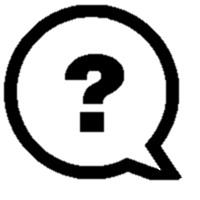 How to Conduct Performance Evaluation?
PACKAGE FREEZING
Step-6: Select “Package No.”
CONTRACTOR REGISTRATION
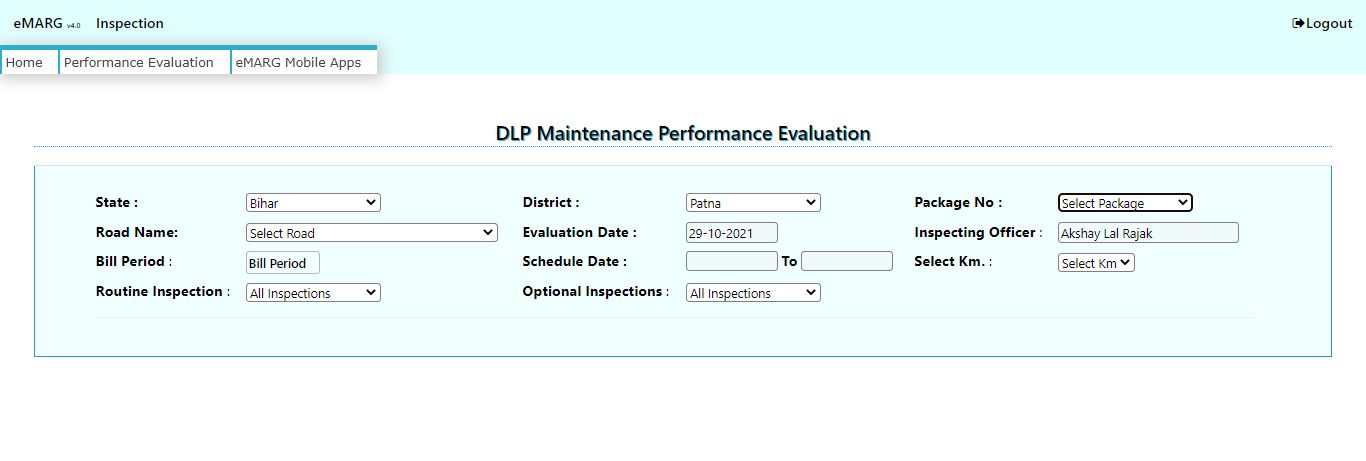 LOCKING OF PACKAGE
ROAD REGISTRATION
MANUAL EXPENDITURE
ROUTINE INSPECTION (RI)
BILL SUBMISSION
PERFORMANCE EVALUATION (PE)
BILL VERIFICATION & FORWARD
BILL PROCESSING
VOUCHER GENERATION
SCROLL GENERATION
PACKAGE COMPLETION
PERFORMANCE EVALUATION (PE)
NIT CREATION
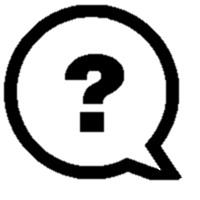 How to Conduct Performance Evaluation?
PACKAGE FREEZING
CONTRACTOR REGISTRATION
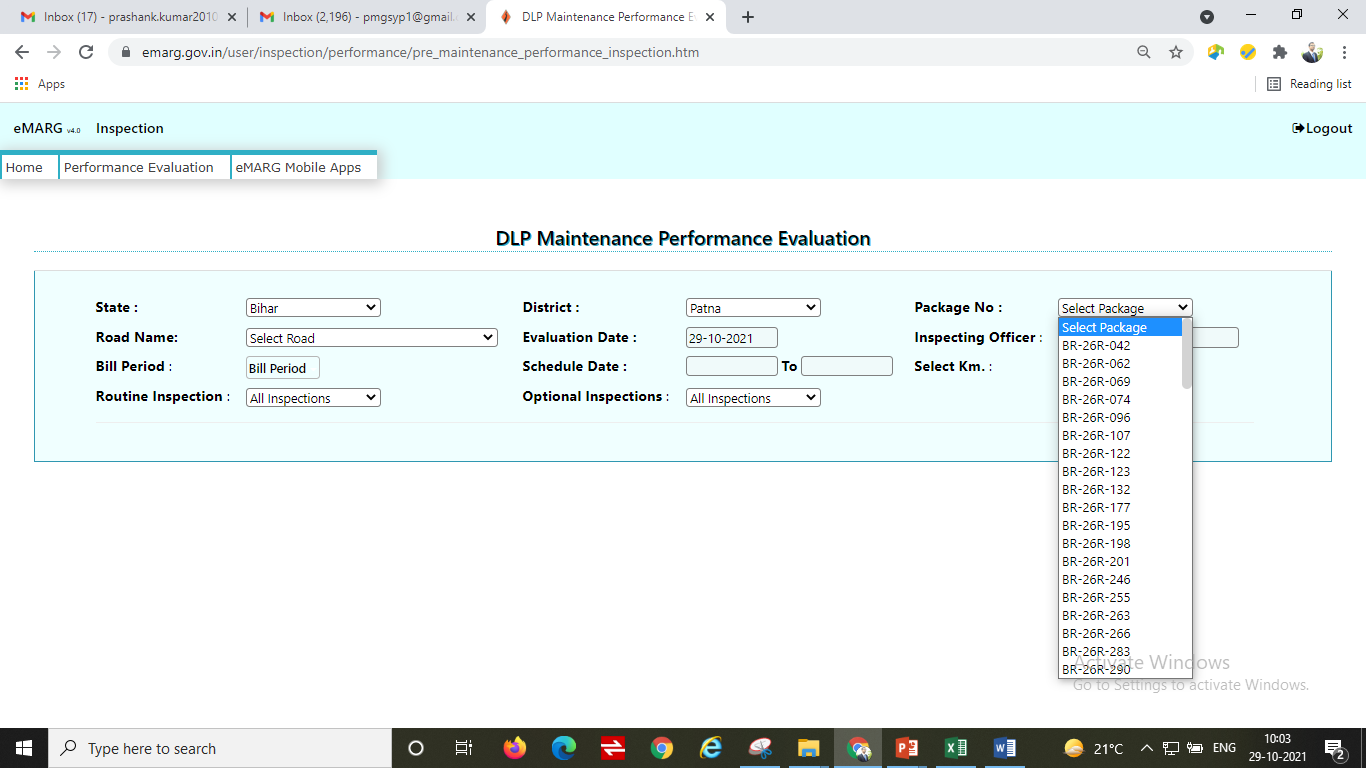 LOCKING OF PACKAGE
ROAD REGISTRATION
MANUAL EXPENDITURE
ROUTINE INSPECTION (RI)
BILL SUBMISSION
PERFORMANCE EVALUATION (PE)
BILL VERIFICATION & FORWARD
BILL PROCESSING
VOUCHER GENERATION
SCROLL GENERATION
PACKAGE COMPLETION
PERFORMANCE EVALUATION (PE)
NIT CREATION
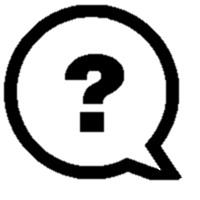 How to Conduct Performance Evaluation?
PACKAGE FREEZING
Step-7: Select “Road Name”
CONTRACTOR REGISTRATION
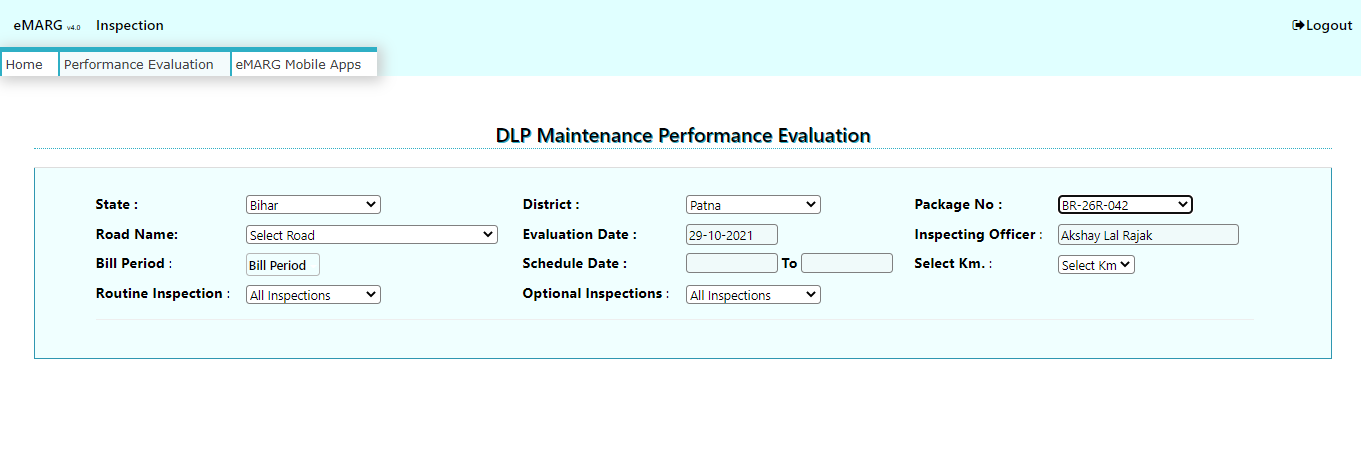 LOCKING OF PACKAGE
ROAD REGISTRATION
MANUAL EXPENDITURE
ROUTINE INSPECTION (RI)
BILL SUBMISSION
PERFORMANCE EVALUATION (PE)
BILL VERIFICATION & FORWARD
BILL PROCESSING
VOUCHER GENERATION
SCROLL GENERATION
PACKAGE COMPLETION
PERFORMANCE EVALUATION (PE)
NIT CREATION
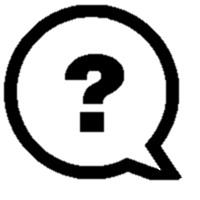 How to Conduct Performance Evaluation?
PACKAGE FREEZING
CONTRACTOR REGISTRATION
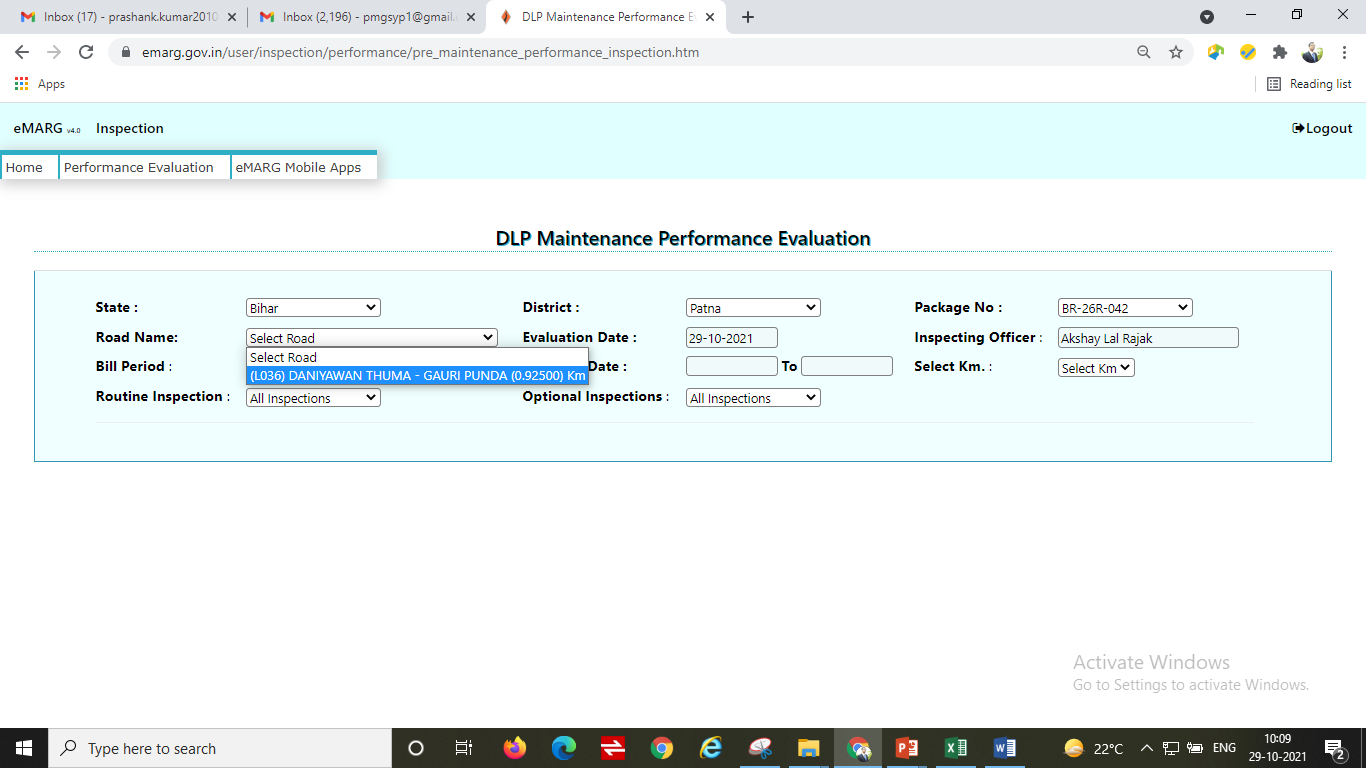 LOCKING OF PACKAGE
ROAD REGISTRATION
MANUAL EXPENDITURE
ROUTINE INSPECTION (RI)
BILL SUBMISSION
PERFORMANCE EVALUATION (PE)
BILL VERIFICATION & FORWARD
BILL PROCESSING
VOUCHER GENERATION
SCROLL GENERATION
PACKAGE COMPLETION
PERFORMANCE EVALUATION (PE)
NIT CREATION
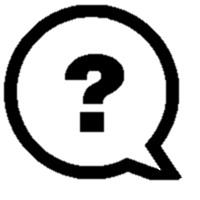 How to Conduct Performance Evaluation?
PACKAGE FREEZING
Step-8: Select “Bill Period”
CONTRACTOR REGISTRATION
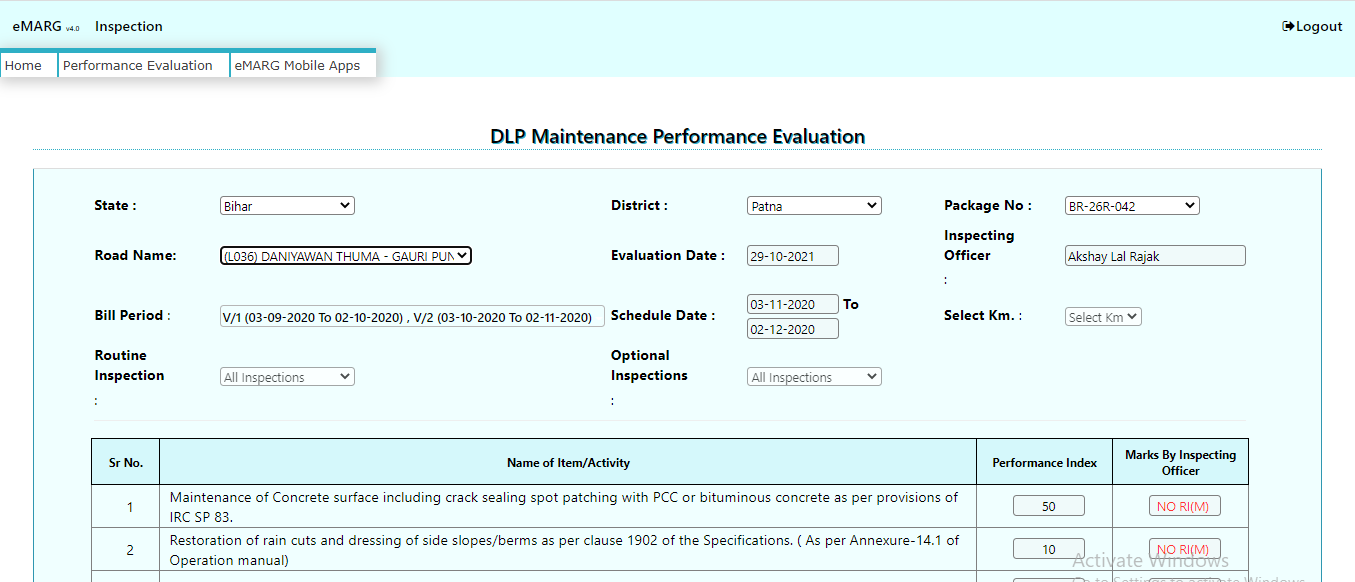 LOCKING OF PACKAGE
ROAD REGISTRATION
MANUAL EXPENDITURE
ROUTINE INSPECTION (RI)
BILL SUBMISSION
PERFORMANCE EVALUATION (PE)
BILL VERIFICATION & FORWARD
BILL PROCESSING
VOUCHER GENERATION
SCROLL GENERATION
PACKAGE COMPLETION
PERFORMANCE EVALUATION (PE)
NIT CREATION
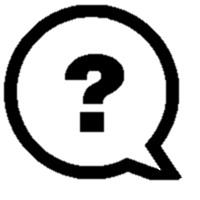 How to Conduct Performance Evaluation?
PACKAGE FREEZING
NOTE: By default Bi-monthly bill periods will have to be selected one by one in sequential order
CONTRACTOR REGISTRATION
LOCKING OF PACKAGE
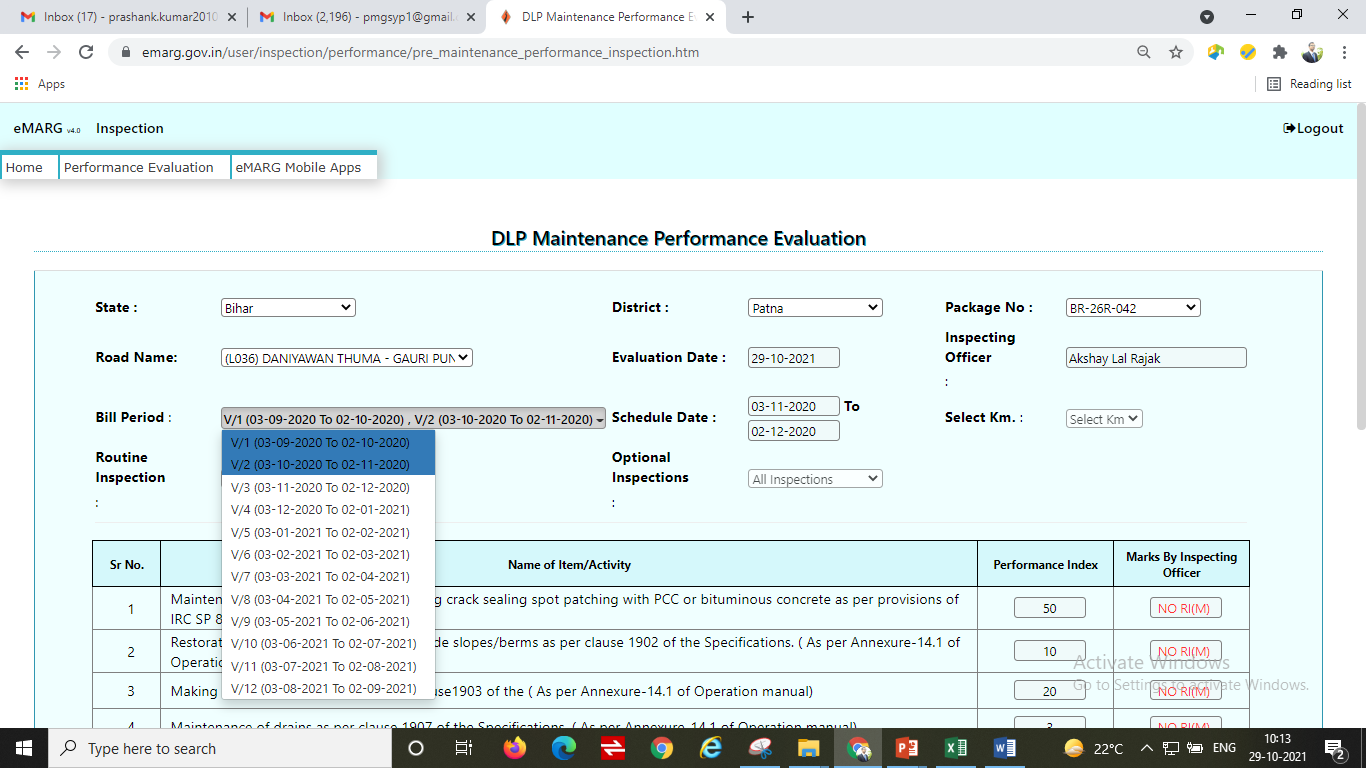 ROAD REGISTRATION
MANUAL EXPENDITURE
ROUTINE INSPECTION (RI)
BILL SUBMISSION
PERFORMANCE EVALUATION (PE)
BILL VERIFICATION & FORWARD
BILL PROCESSING
VOUCHER GENERATION
SCROLL GENERATION
PACKAGE COMPLETION
PERFORMANCE EVALUATION (PE)
NIT CREATION
There will be two possibilities for the selected bill period:
PACKAGE FREEZING
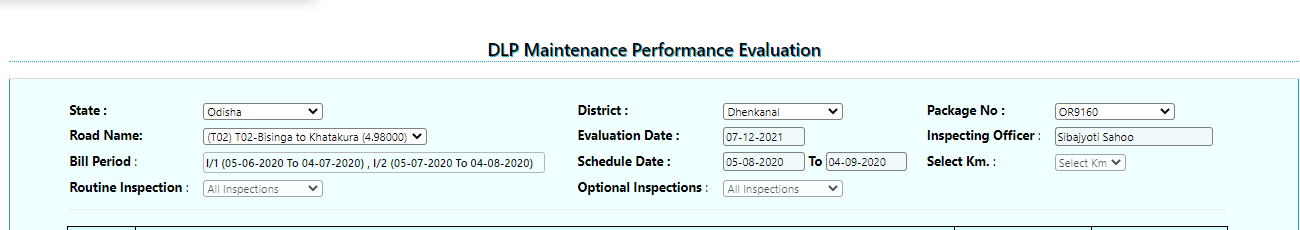 CONTRACTOR REGISTRATION
LOCKING OF PACKAGE
ROAD REGISTRATION
MANUAL EXPENDITURE
ROUTINE INSPECTION (RI)
BILL SUBMISSION
2. RI(M) is not conducted in the scheduled date
PERFORMANCE EVALUATION (PE)
BILL VERIFICATION & FORWARD
1. RI(M) is conducted in the scheduled date
BILL PROCESSING
VOUCHER GENERATION
SCROLL GENERATION
PACKAGE COMPLETION
PERFORMANCE EVALUATION (PE)
NIT CREATION
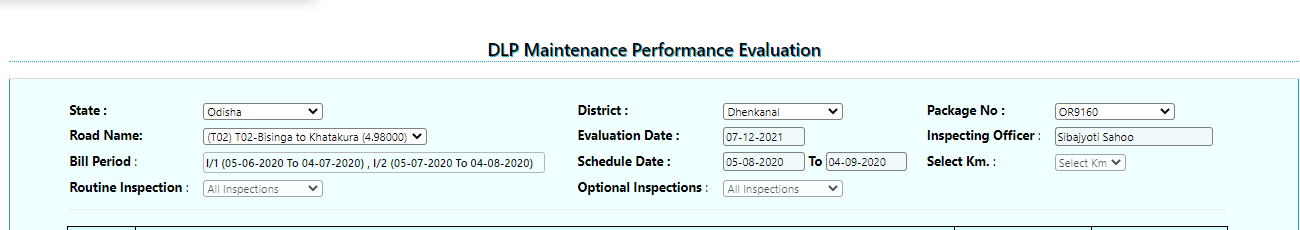 PACKAGE FREEZING
CONTRACTOR REGISTRATION
LOCKING OF PACKAGE
ROAD REGISTRATION
MANUAL EXPENDITURE
ROUTINE INSPECTION (RI)
Case-1
RI(M) is conducted in the scheduled date
BILL SUBMISSION
PERFORMANCE EVALUATION (PE)
BILL VERIFICATION & FORWARD
BILL PROCESSING
VOUCHER GENERATION
SCROLL GENERATION
PACKAGE COMPLETION
PERFORMANCE EVALUATION (PE)
NIT CREATION
Case-1: RI(M) is conducted in the scheduled date
PACKAGE FREEZING
CONTRACTOR REGISTRATION
Step-9: Select “km”
LOCKING OF PACKAGE
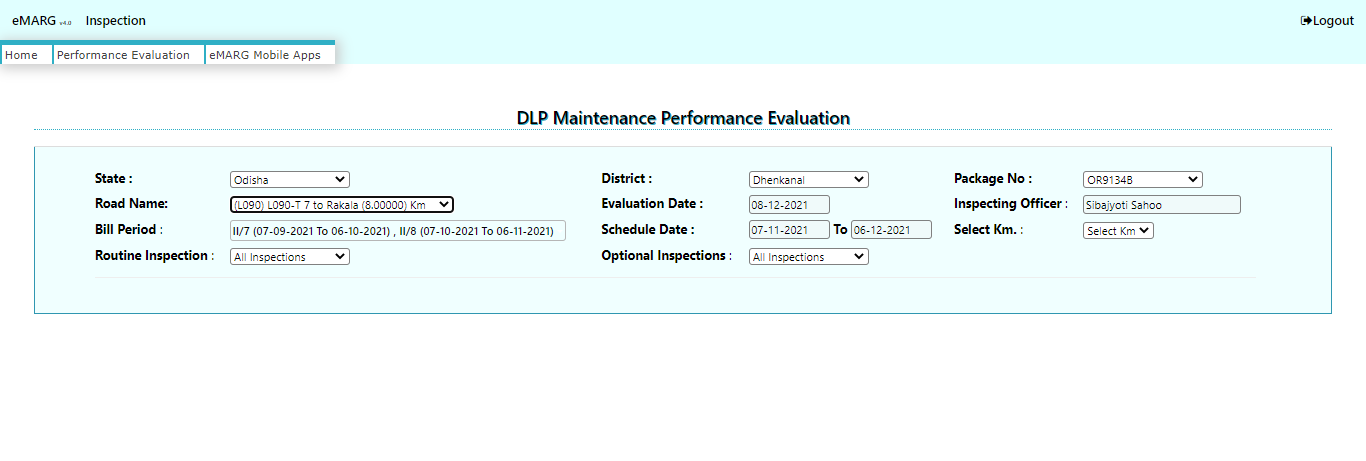 ROAD REGISTRATION
MANUAL EXPENDITURE
ROUTINE INSPECTION (RI)
BILL SUBMISSION
PERFORMANCE EVALUATION (PE)
BILL VERIFICATION & FORWARD
BILL PROCESSING
VOUCHER GENERATION
SCROLL GENERATION
PACKAGE COMPLETION
PERFORMANCE EVALUATION (PE)
NIT CREATION
Case-1: RI(M) is conducted in the scheduled date
PACKAGE FREEZING
CONTRACTOR REGISTRATION
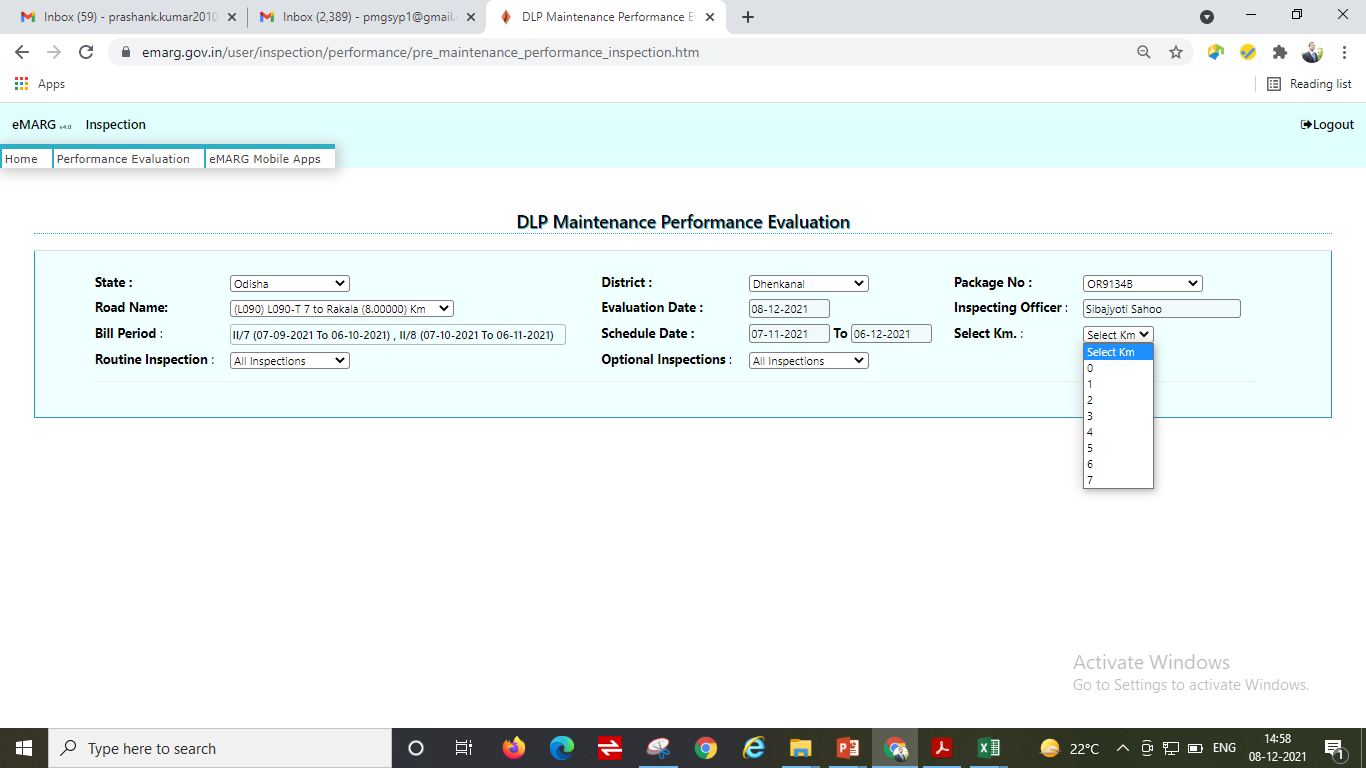 LOCKING OF PACKAGE
ROAD REGISTRATION
MANUAL EXPENDITURE
ROUTINE INSPECTION (RI)
BILL SUBMISSION
PERFORMANCE EVALUATION (PE)
BILL VERIFICATION & FORWARD
BILL PROCESSING
VOUCHER GENERATION
SCROLL GENERATION
PACKAGE COMPLETION
PERFORMANCE EVALUATION (PE)
NIT CREATION
Case-1: RI(M) is conducted in the scheduled date
PACKAGE FREEZING
CONTRACTOR REGISTRATION
Step-10: Select “Routine Inspection”
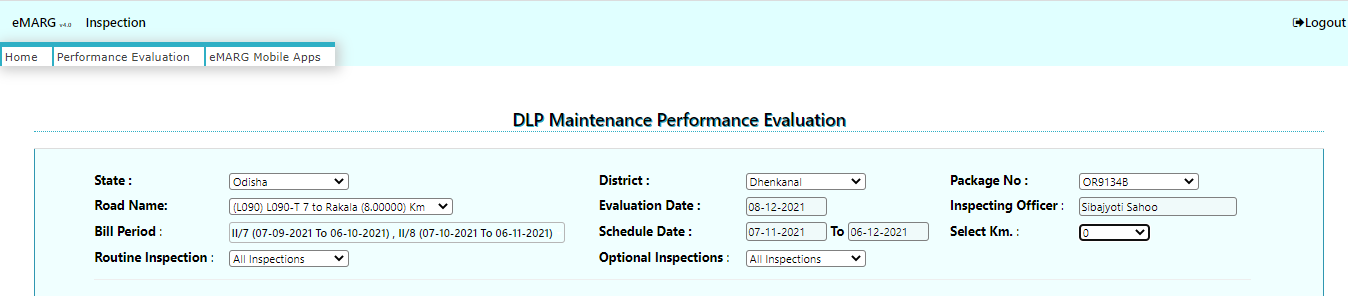 LOCKING OF PACKAGE
ROAD REGISTRATION
MANUAL EXPENDITURE
ROUTINE INSPECTION (RI)
BILL SUBMISSION
PERFORMANCE EVALUATION (PE)
BILL VERIFICATION & FORWARD
BILL PROCESSING
VOUCHER GENERATION
SCROLL GENERATION
PACKAGE COMPLETION
PERFORMANCE EVALUATION (PE)
NIT CREATION
Case-1: RI(M) is conducted in the scheduled date
PACKAGE FREEZING
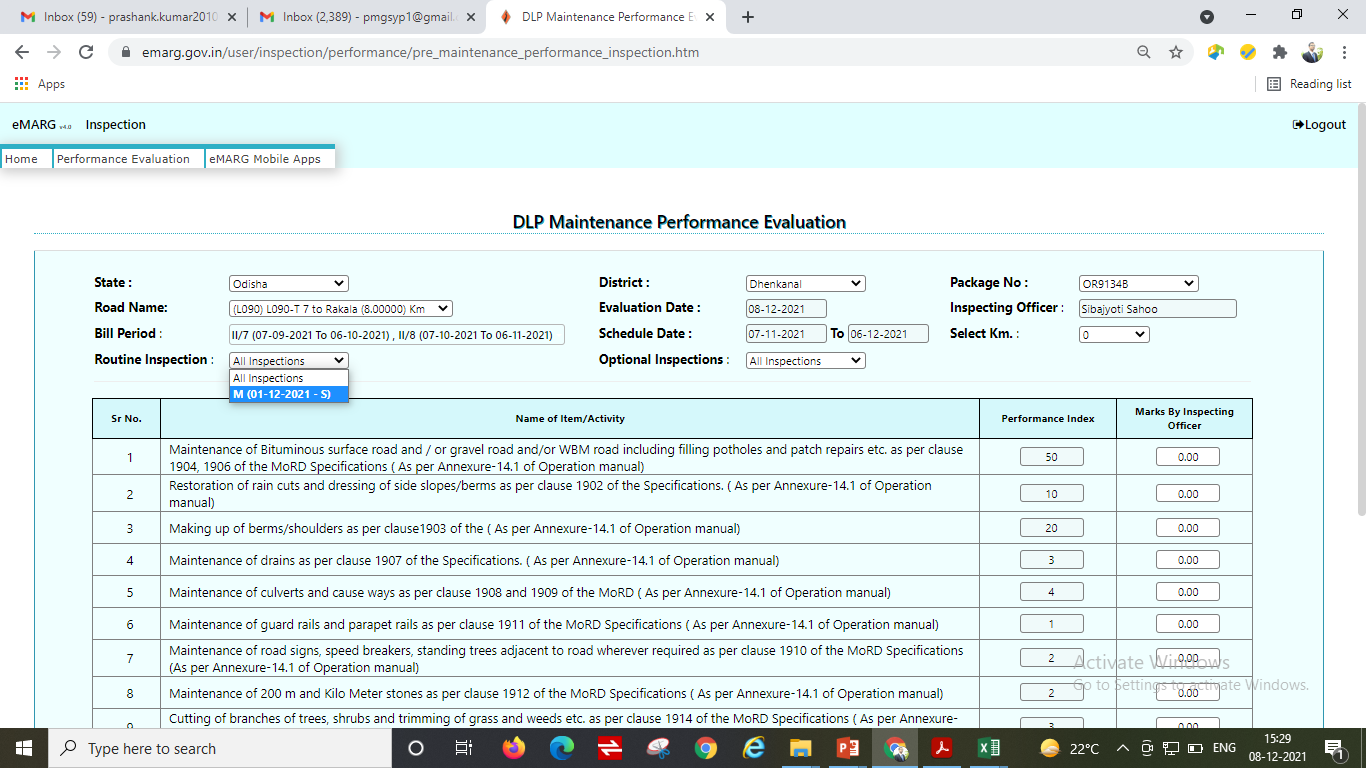 CONTRACTOR REGISTRATION
LOCKING OF PACKAGE
ROAD REGISTRATION
MANUAL EXPENDITURE
ROUTINE INSPECTION (RI)
BILL SUBMISSION
PERFORMANCE EVALUATION (PE)
BILL VERIFICATION & FORWARD
BILL PROCESSING
VOUCHER GENERATION
SCROLL GENERATION
PACKAGE COMPLETION
PERFORMANCE EVALUATION (PE)
NIT CREATION
Case-1: RI(M) is conducted in the scheduled date
PACKAGE FREEZING
CONTRACTOR REGISTRATION
Step-11: Click on         to view the RI (M) conducted
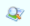 LOCKING OF PACKAGE
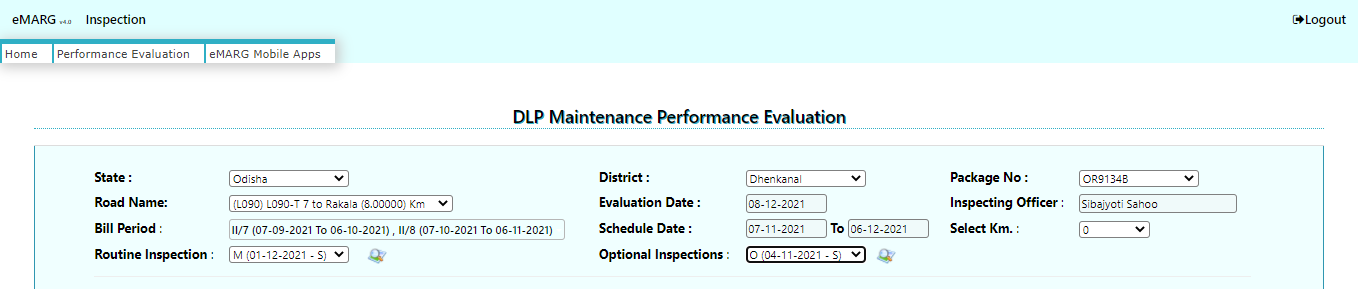 ROAD REGISTRATION
MANUAL EXPENDITURE
ROUTINE INSPECTION (RI)
BILL SUBMISSION
PERFORMANCE EVALUATION (PE)
BILL VERIFICATION & FORWARD
BILL PROCESSING
VOUCHER GENERATION
SCROLL GENERATION
PACKAGE COMPLETION
PERFORMANCE EVALUATION (PE)
NIT CREATION
Case-1: RI(M) is conducted in the scheduled date
PACKAGE FREEZING
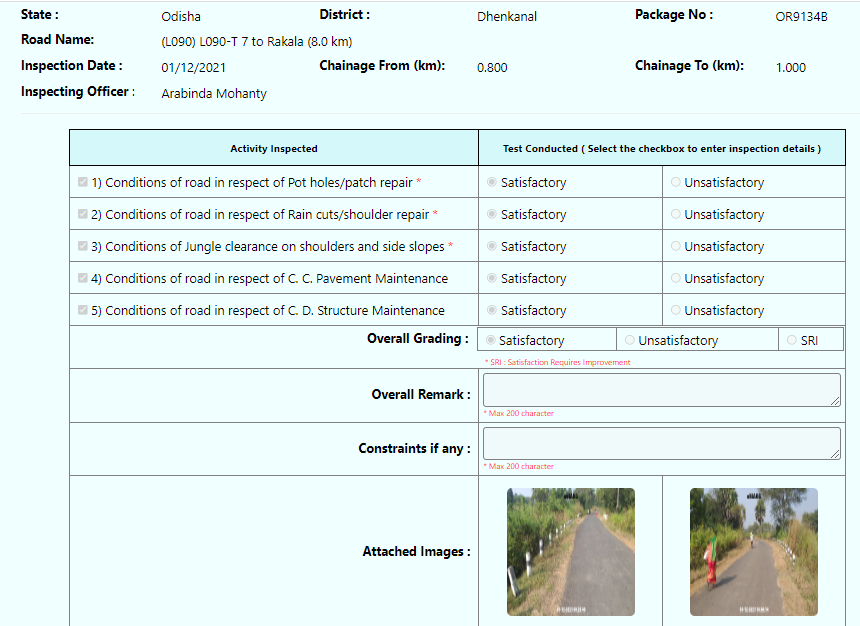 CONTRACTOR REGISTRATION
LOCKING OF PACKAGE
ROAD REGISTRATION
MANUAL EXPENDITURE
ROUTINE INSPECTION (RI)
BILL SUBMISSION
PERFORMANCE EVALUATION (PE)
BILL VERIFICATION & FORWARD
BILL PROCESSING
VOUCHER GENERATION
SCROLL GENERATION
PACKAGE COMPLETION
PERFORMANCE EVALUATION (PE)
NIT CREATION
Case-1: RI(M) is conducted in the scheduled date
PACKAGE FREEZING
Step-12: Enter marks and forward to PIU Incharge
CONTRACTOR REGISTRATION
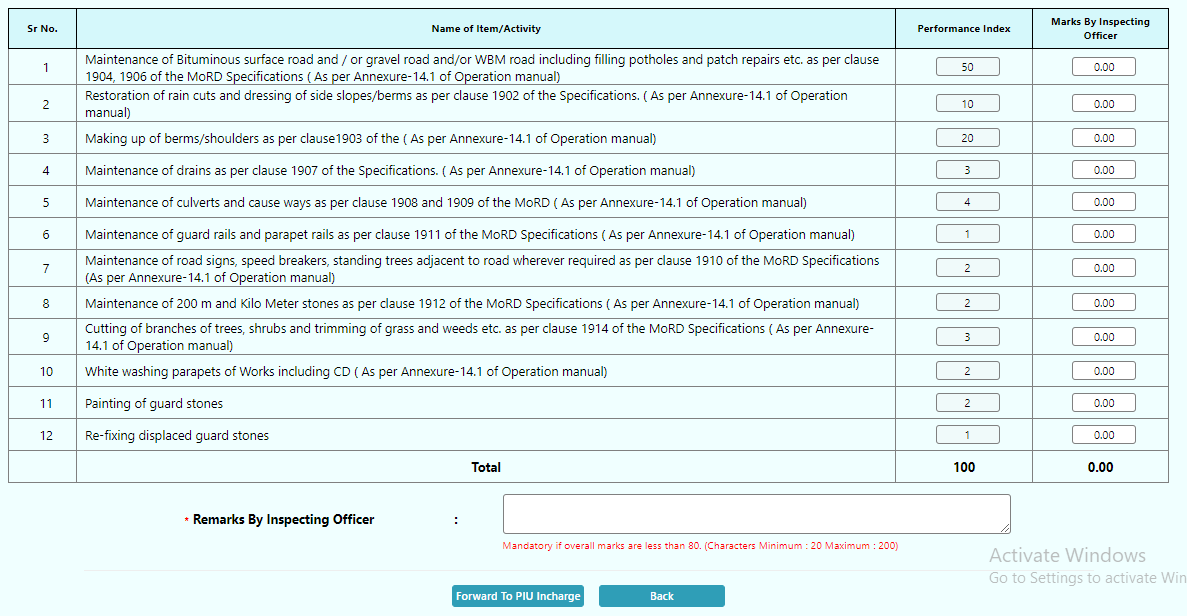 LOCKING OF PACKAGE
ROAD REGISTRATION
MANUAL EXPENDITURE
ROUTINE INSPECTION (RI)
BILL SUBMISSION
PERFORMANCE EVALUATION (PE)
BILL VERIFICATION & FORWARD
BILL PROCESSING
VOUCHER GENERATION
SCROLL GENERATION
PACKAGE COMPLETION
PERFORMANCE EVALUATION (PE)
NIT CREATION
PACKAGE FREEZING
CONTRACTOR REGISTRATION
Finalization of PE Marks by PIU In-charge
LOCKING OF PACKAGE
ROAD REGISTRATION
MANUAL EXPENDITURE
ROUTINE INSPECTION (RI)
BILL SUBMISSION
PERFORMANCE EVALUATION (PE)
BILL VERIFICATION & FORWARD
BILL PROCESSING
VOUCHER GENERATION
SCROLL GENERATION
PACKAGE COMPLETION
PERFORMANCE EVALUATION (PE)
NIT CREATION
Finalization of Marks by PIU In-charge
PACKAGE FREEZING
Step-1: Go to “Services for PIU In-charge” in the login of PIU In-charge
CONTRACTOR REGISTRATION
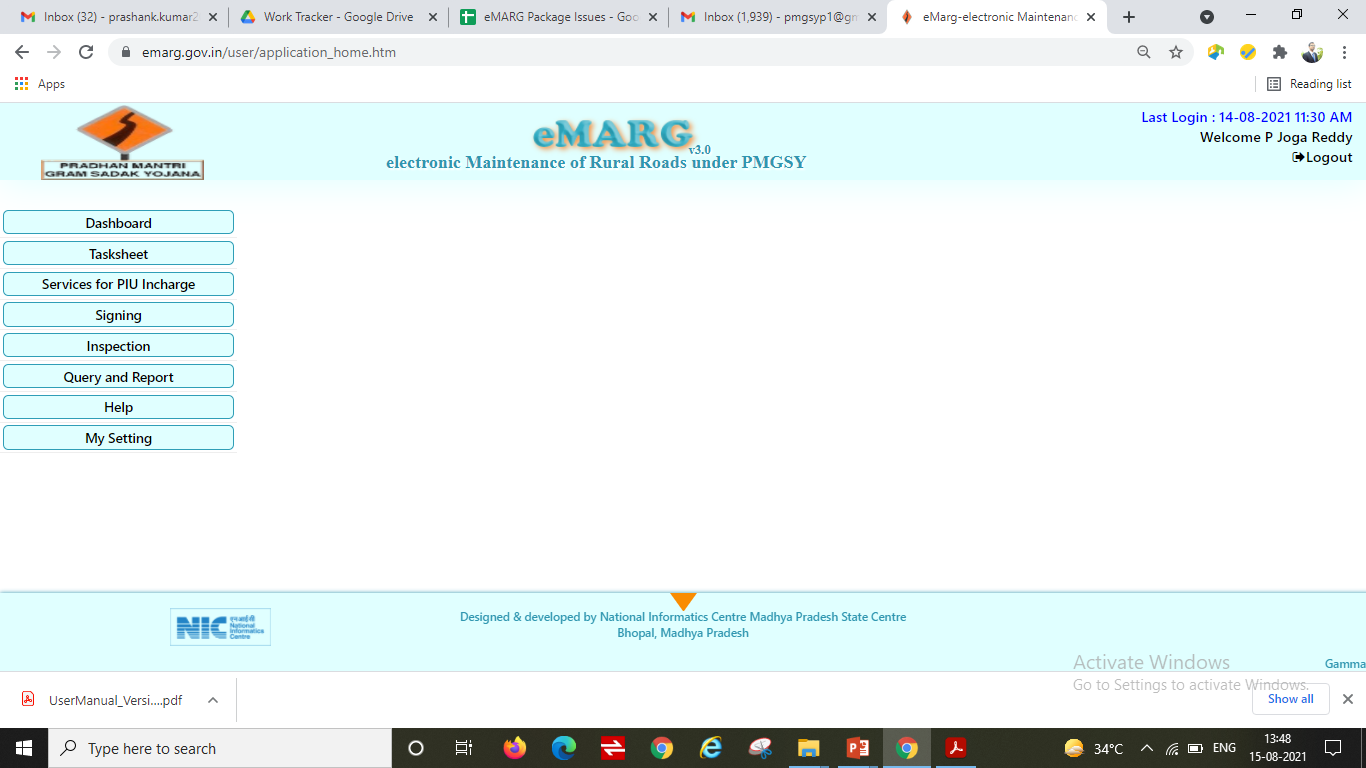 LOCKING OF PACKAGE
ROAD REGISTRATION
MANUAL EXPENDITURE
ROUTINE INSPECTION (RI)
BILL SUBMISSION
PERFORMANCE EVALUATION (PE)
BILL VERIFICATION & FORWARD
BILL PROCESSING
VOUCHER GENERATION
SCROLL GENERATION
PACKAGE COMPLETION
PERFORMANCE EVALUATION (PE)
NIT CREATION
PACKAGE FREEZING
Step-2: Go to “Performance Evaluation”------>”DLP Maintenance”
CONTRACTOR REGISTRATION
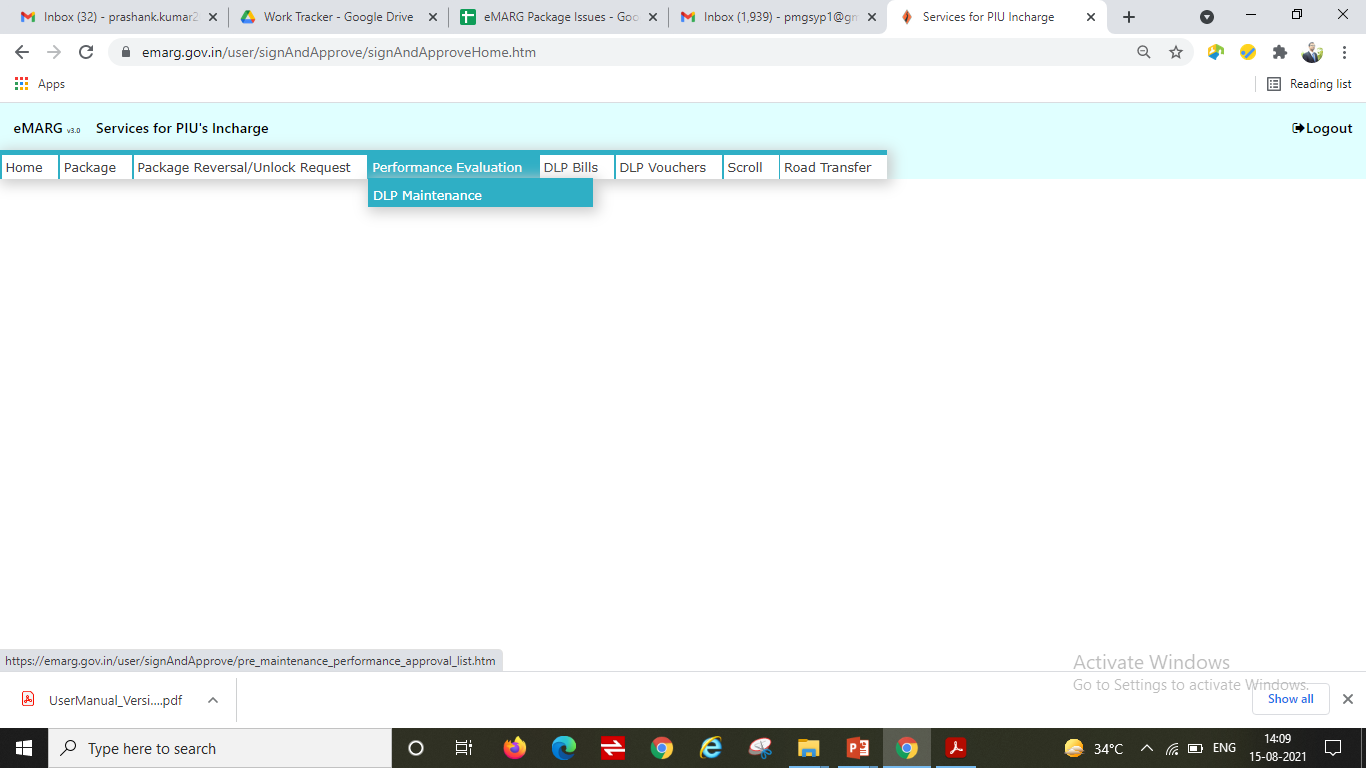 LOCKING OF PACKAGE
ROAD REGISTRATION
MANUAL EXPENDITURE
ROUTINE INSPECTION (RI)
BILL SUBMISSION
PERFORMANCE EVALUATION (PE)
BILL VERIFICATION & FORWARD
BILL PROCESSING
VOUCHER GENERATION
SCROLL GENERATION
PACKAGE COMPLETION
PERFORMANCE EVALUATION (PE)
NIT CREATION
PACKAGE FREEZING
Step-3: From the list of Pending PE approvals, click on “Process” one by one
CONTRACTOR REGISTRATION
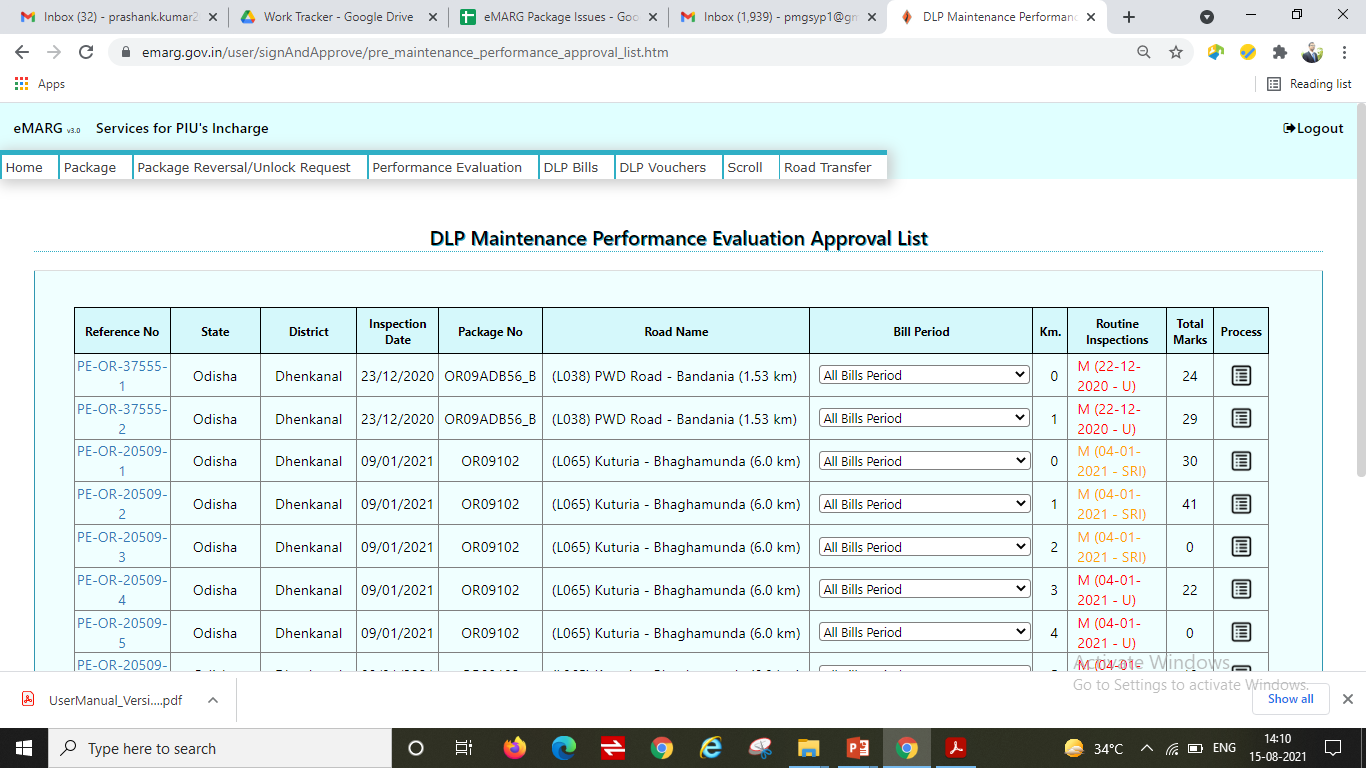 LOCKING OF PACKAGE
ROAD REGISTRATION
MANUAL EXPENDITURE
ROUTINE INSPECTION (RI)
BILL SUBMISSION
PERFORMANCE EVALUATION (PE)
BILL VERIFICATION & FORWARD
BILL PROCESSING
VOUCHER GENERATION
SCROLL GENERATION
PACKAGE COMPLETION
PERFORMANCE EVALUATION (PE)
NIT CREATION
Step-4: Give the marks, Write the remarks in case the marks given by inspecting officer is changed and click on “Approve”
PACKAGE FREEZING
CONTRACTOR REGISTRATION
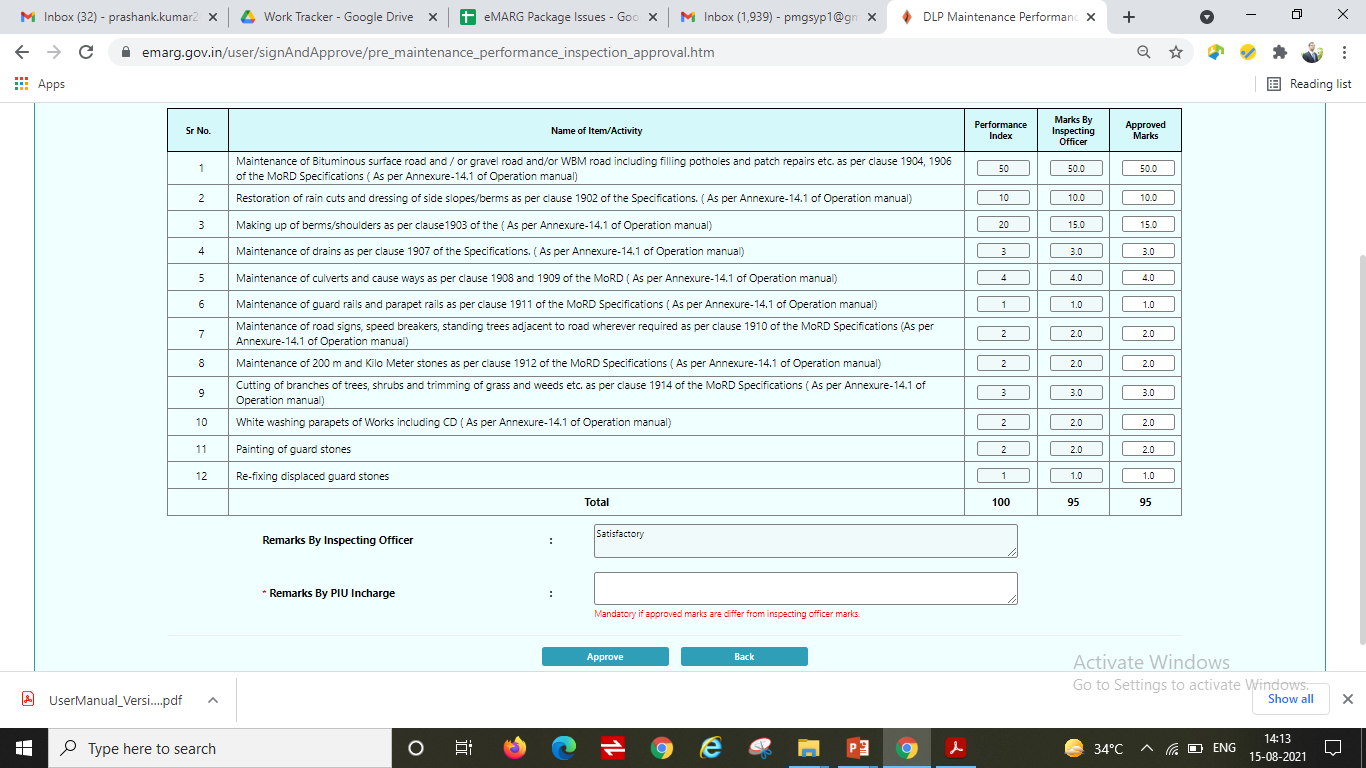 LOCKING OF PACKAGE
ROAD REGISTRATION
MANUAL EXPENDITURE
ROUTINE INSPECTION (RI)
BILL SUBMISSION
PERFORMANCE EVALUATION (PE)
BILL VERIFICATION & FORWARD
BILL PROCESSING
VOUCHER GENERATION
SCROLL GENERATION
PACKAGE COMPLETION
PERFORMANCE EVALUATION (PE)
NIT CREATION
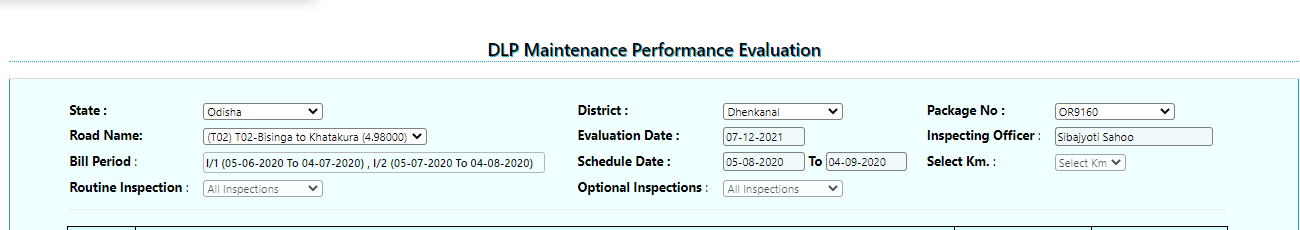 PACKAGE FREEZING
CONTRACTOR REGISTRATION
LOCKING OF PACKAGE
ROAD REGISTRATION
MANUAL EXPENDITURE
ROUTINE INSPECTION (RI)
Case-2
RI(M) is not conducted in the scheduled date
BILL SUBMISSION
PERFORMANCE EVALUATION (PE)
BILL VERIFICATION & FORWARD
BILL PROCESSING
VOUCHER GENERATION
SCROLL GENERATION
PACKAGE COMPLETION
PERFORMANCE EVALUATION (PE)
If RI(M) is not conducted in the scheduled duration then PIU Staff will not be able to enter marks and he has to forward the PE to PIU Incharge by entering mandatory remarks that why the RI(M) was not conducted in the scheduled duration
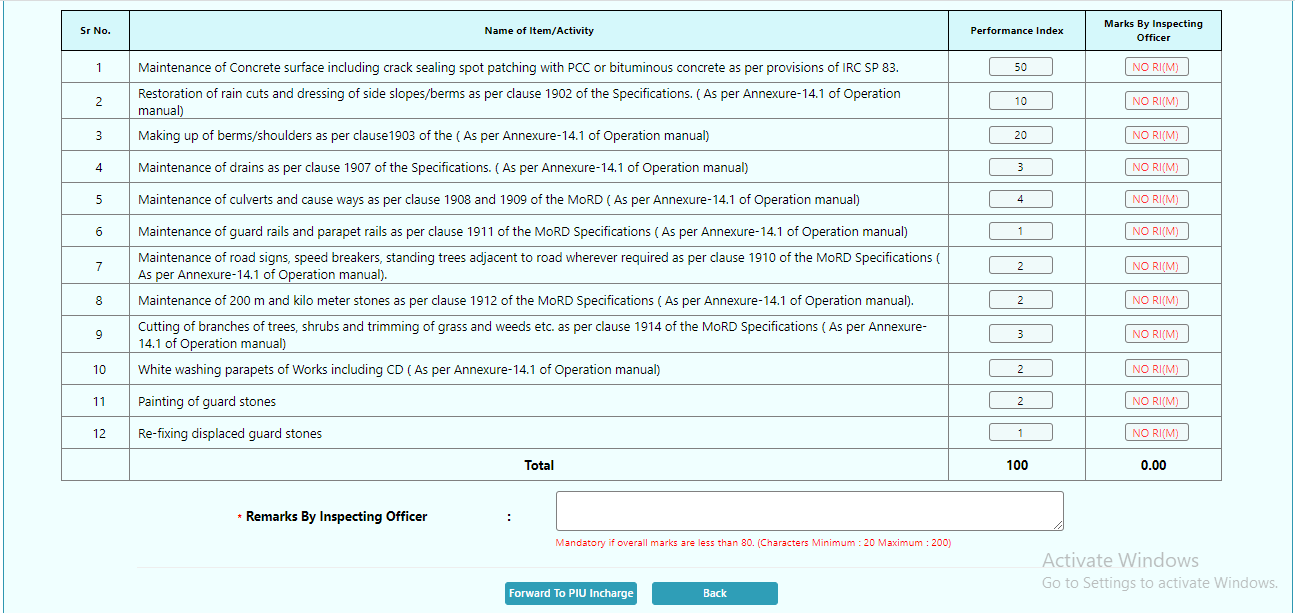 PERFORMANCE EVALUATION (PE)
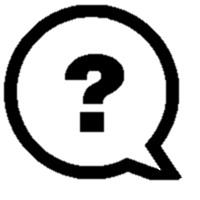 How to Conduct Performance Evaluation?
Step-1: Log in to PIU In-charge Login
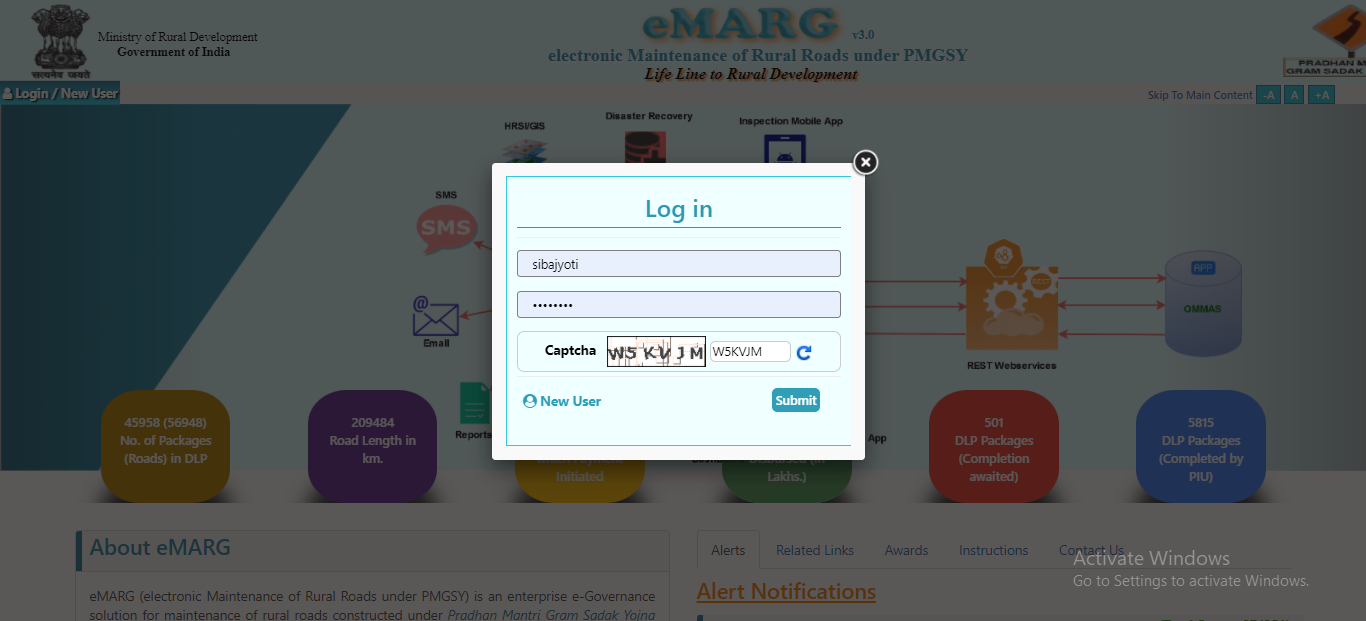 PERFORMANCE EVALUATION (PE)
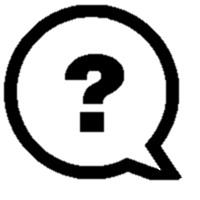 How to Conduct Performance Evaluation?
Step-2: Click on the PIU Name
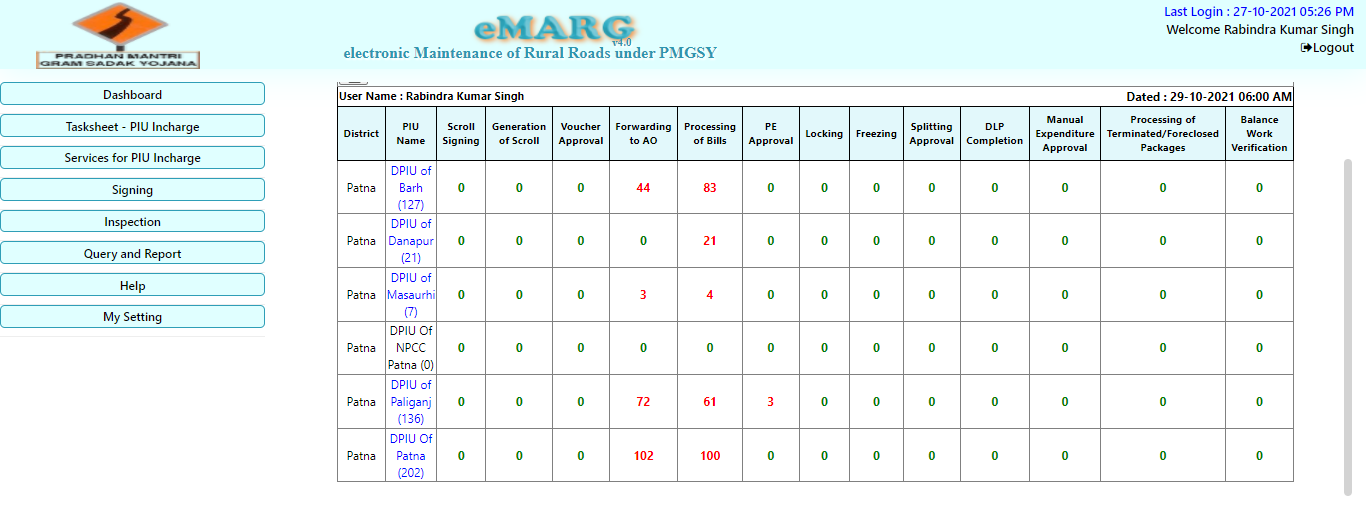 PERFORMANCE EVALUATION (PE)
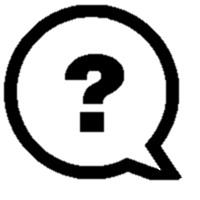 How to Conduct Performance Evaluation?
Step-3: Select “PE approval”
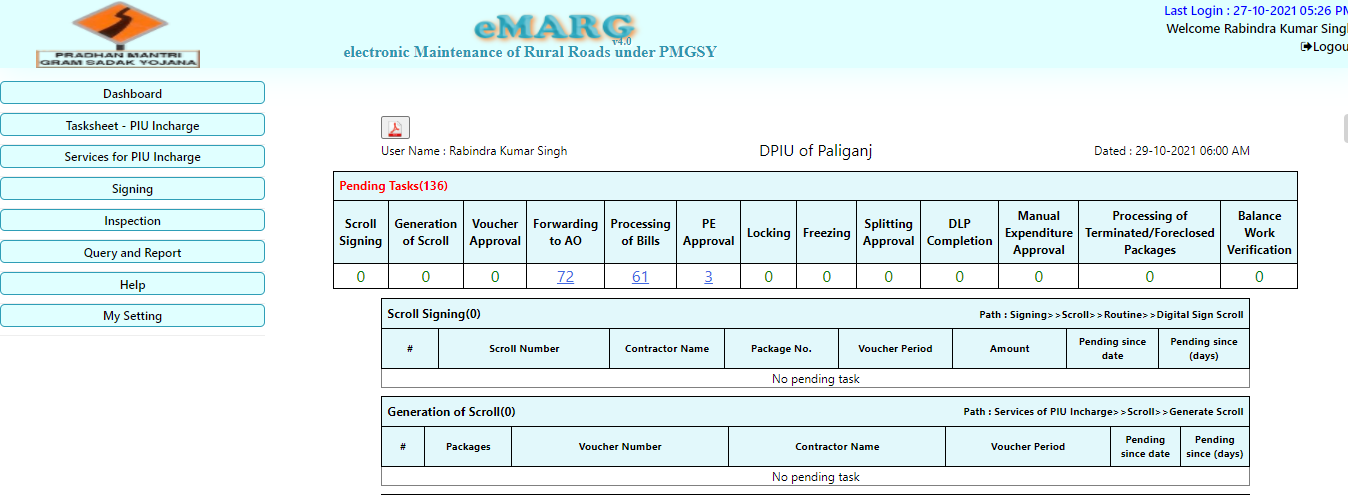 PERFORMANCE EVALUATION (PE)
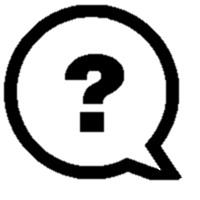 How to Conduct Performance Evaluation?
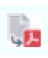 Step-4: Click on Certificate
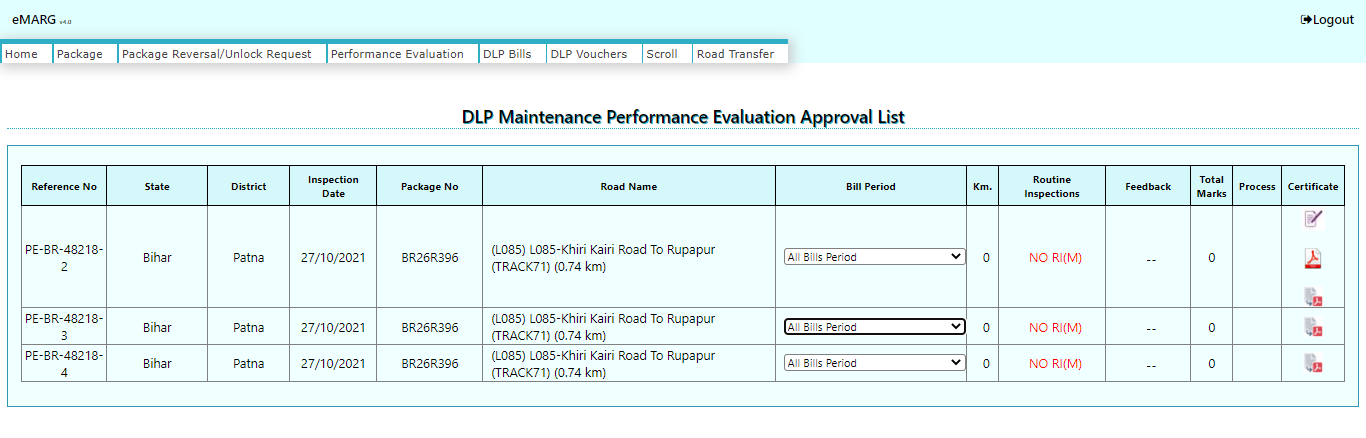 PERFORMANCE EVALUATION (PE)
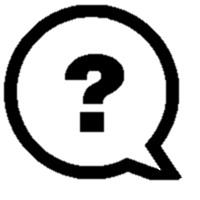 How to Conduct Performance Evaluation?
Step-5: Write the Remarks that why was RI(M) not conducted in the scheduled duration and how marks are being given for this PE
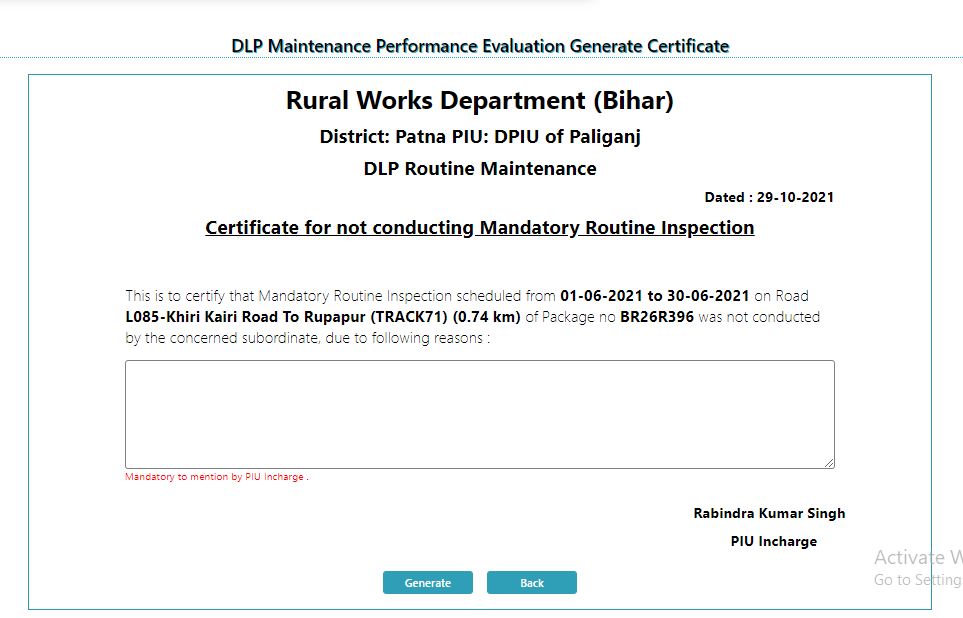 PERFORMANCE EVALUATION (PE)
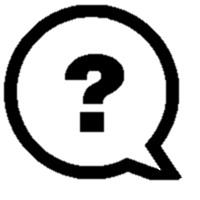 How to Conduct Performance Evaluation?
Step-6: Click on Generate
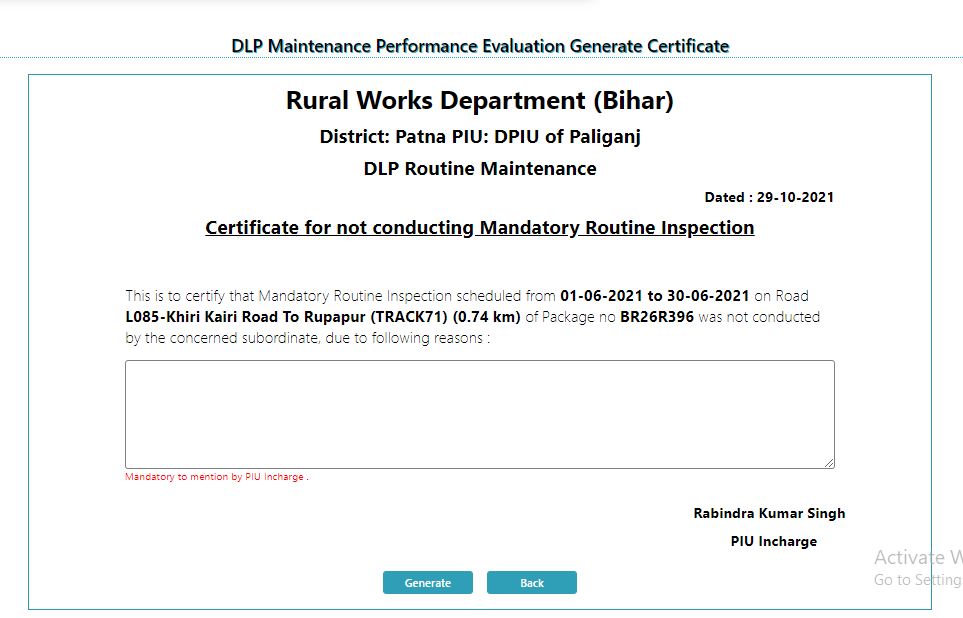 PERFORMANCE EVALUATION (PE)
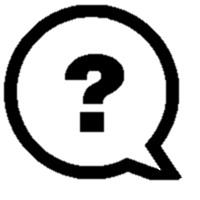 Select the applicable option
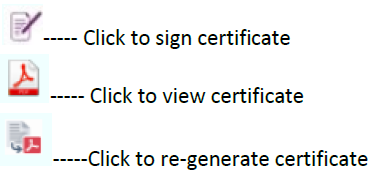 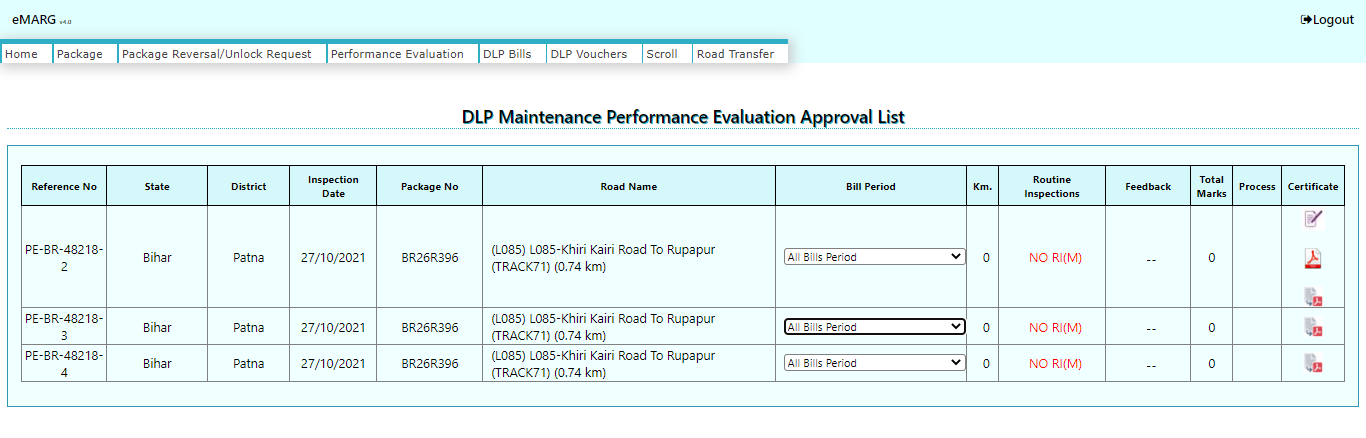 PERFORMANCE EVALUATION (PE)
Step-7: Click on         to sign the certificate
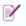 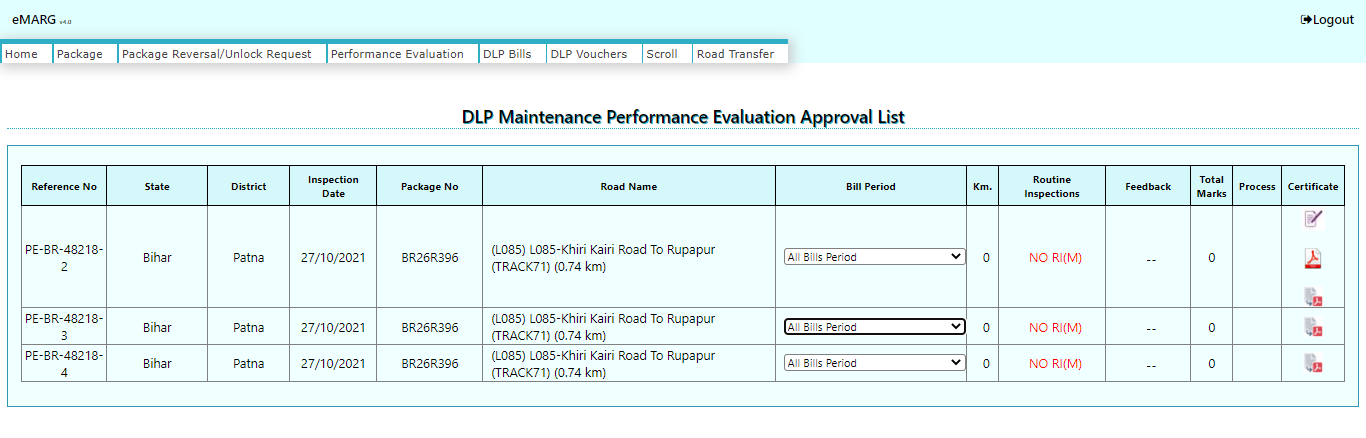 PERFORMANCE EVALUATION (PE)
Step-8: Insert DSC token and Click on “Sign”
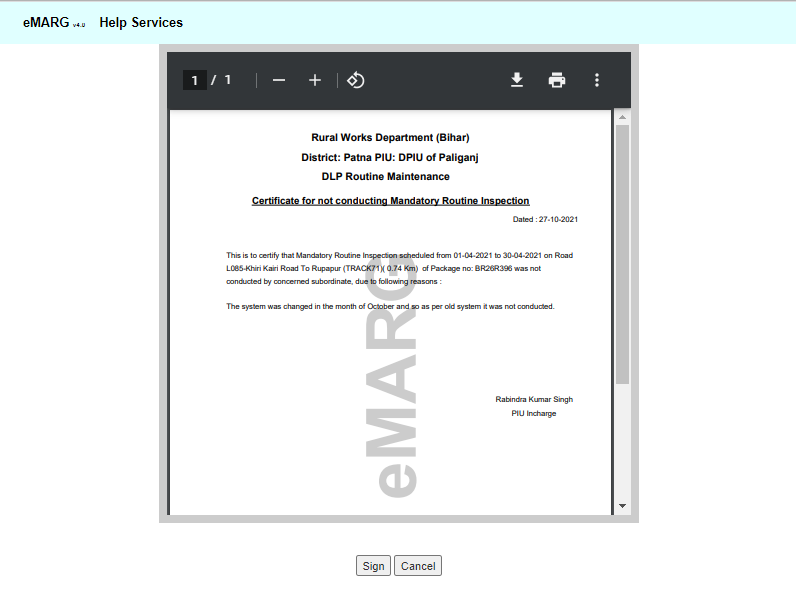 PERFORMANCE EVALUATION (PE)
Step-9: Enter OTP and Click on Submit
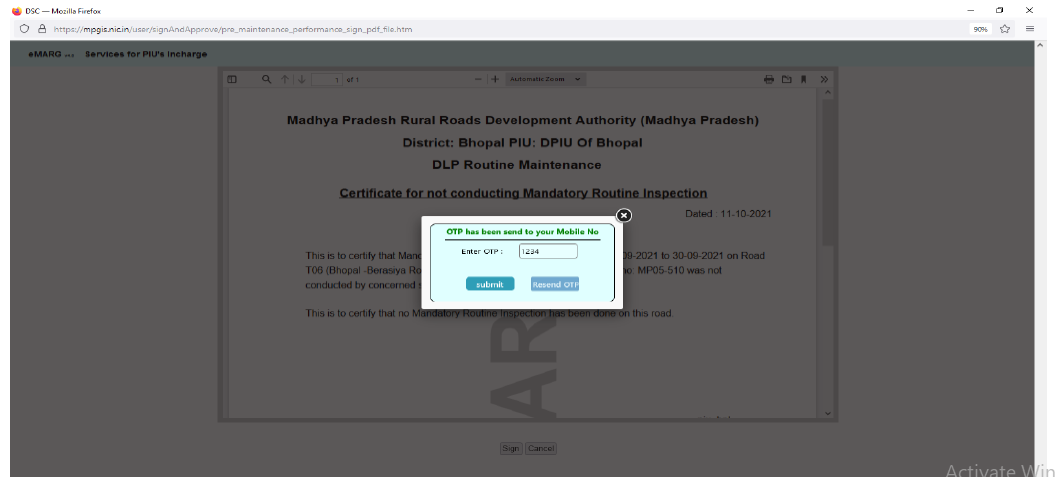 PERFORMANCE EVALUATION (PE)
Step-10: Click on confirm Sign
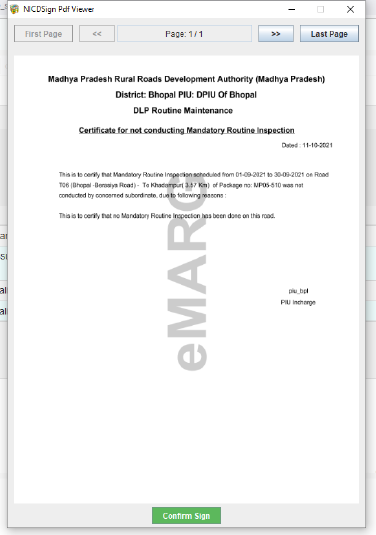 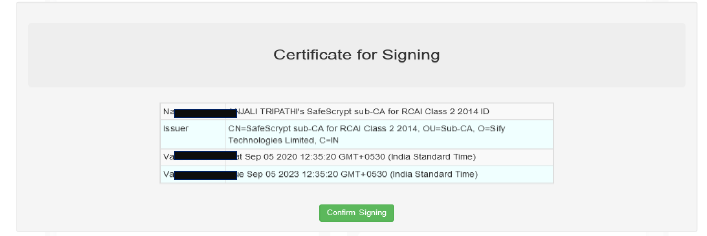 PERFORMANCE EVALUATION (PE)
Step-11: Once certificate signed successfully then click on process button to give marks
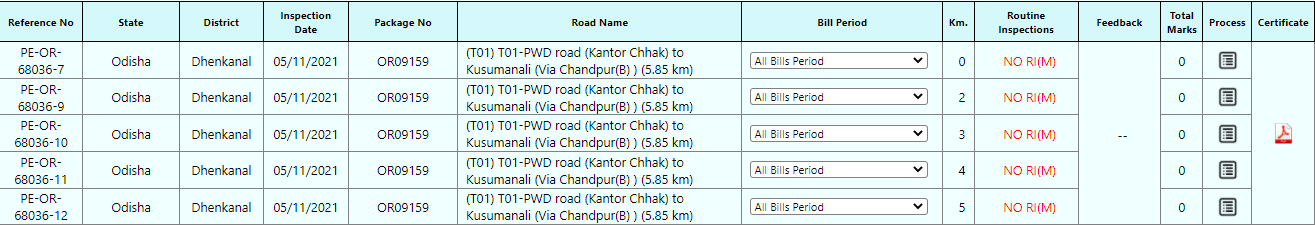 PERFORMANCE EVALUATION (PE)
Step-12: PIU In-charge can now enter the marks
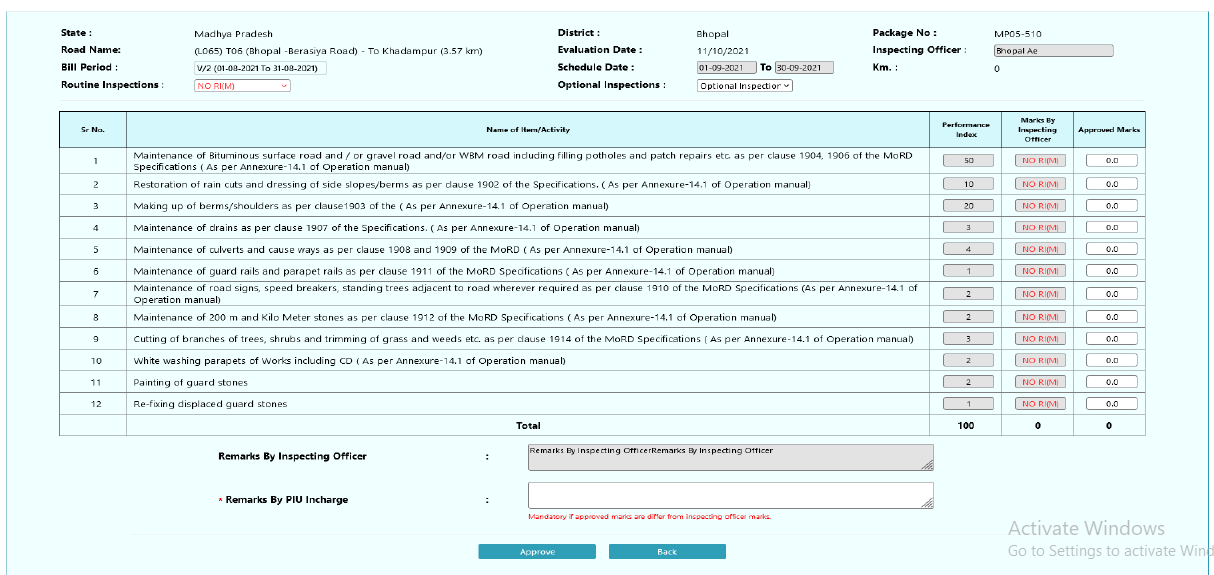 PERFORMANCE EVALUATION (PE)
Step-13: Enter Marks and click on approve
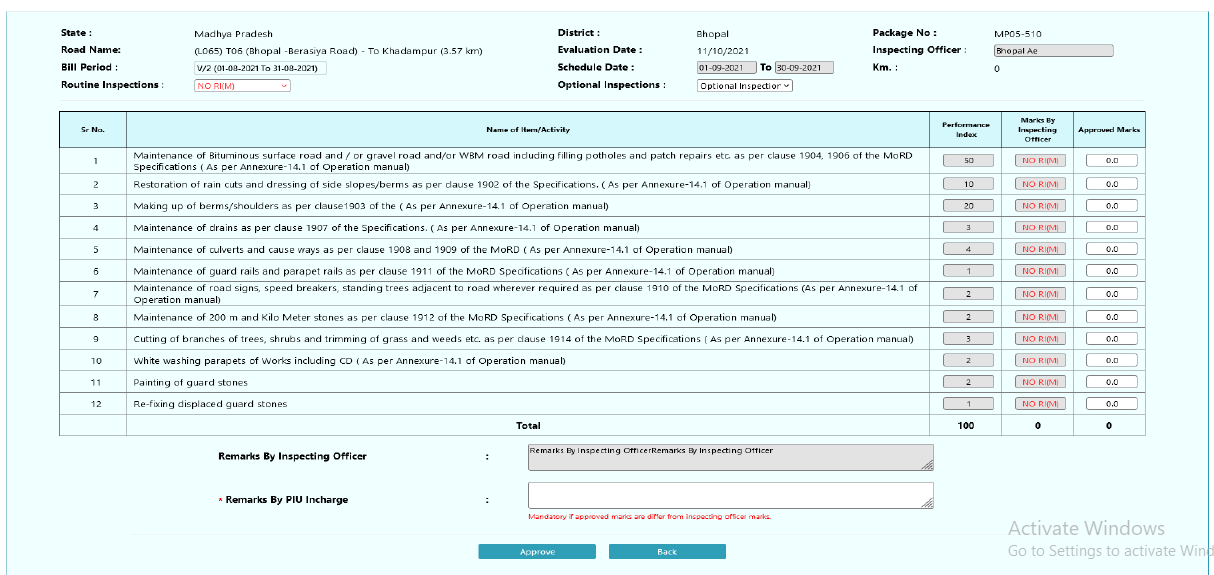 MANUAL EXPENDITURE ENTRY (MEE)
MANUAL EXPENDITURE ENTRY (MEE)
NIT CREATION
What is Manual Expenditure Entry (MEE)?
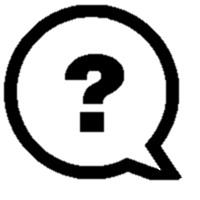 PACKAGE FREEZING
It is the process of letting know the eMARG software that till what period and amount the last payment was done for the package before coming to eMARG and from which bill period the bills will be generated in eMARG
Two entries are to be done for MEE:
Last Bill Period paid before the package’s payment is to be started through eMARG
Total gross amount paid till the last bill period
CONTRACTOR REGISTRATION
LOCKING OF PACKAGE
ROAD REGISTRATION
MANUAL EXPENDITURE
Who will do the Manual Expenditure Entry (MEE)?
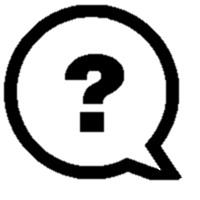 The Account Officer(AO) will enter the details of MEE
The PIU In-charge will approve the entries done by Account Officer (AO)
ROUTINE INSPECTION (RI)
BILL SUBMISSION
How to do the Manual Expenditure Entry (MEE)?
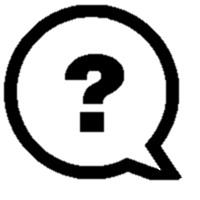 PERFORMANCE EVALUATION (PE)
BILL VERIFICATION & FORWARD
Step-1: AO has to login to eMARG and select “Package Manual Expenditure”------>”DLP”
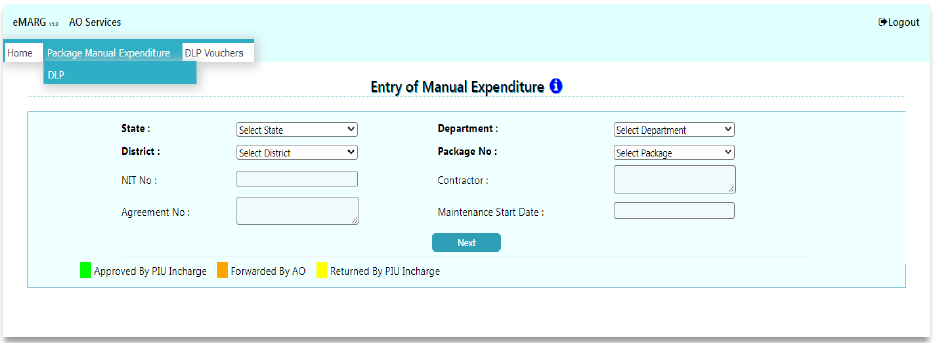 BILL PROCESSING
VOUCHER GENERATION
SCROLL GENERATION
PACKAGE COMPLETION
MANUAL EXPENDITURE ENTRY (MEE)
NIT CREATION
Step-2: Select State/Department/District/Package No. and Click on “Next”
PACKAGE FREEZING
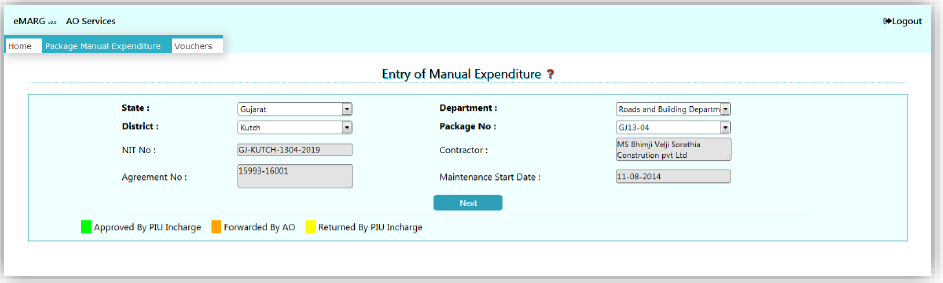 CONTRACTOR REGISTRATION
LOCKING OF PACKAGE
ROAD REGISTRATION
MANUAL EXPENDITURE
ROUTINE INSPECTION (RI)
BILL SUBMISSION
PERFORMANCE EVALUATION (PE)
BILL VERIFICATION & FORWARD
BILL PROCESSING
VOUCHER GENERATION
SCROLL GENERATION
PACKAGE COMPLETION
MANUAL EXPENDITURE ENTRY (MEE)
NIT CREATION
Step-2: Select State/Department/District/Package No. and Click on “Next”
PACKAGE FREEZING
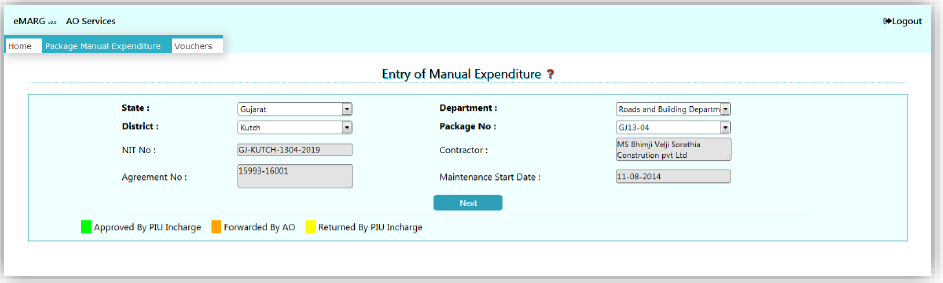 CONTRACTOR REGISTRATION
LOCKING OF PACKAGE
ROAD REGISTRATION
MANUAL EXPENDITURE
ROUTINE INSPECTION (RI)
BILL SUBMISSION
PERFORMANCE EVALUATION (PE)
BILL VERIFICATION & FORWARD
BILL PROCESSING
VOUCHER GENERATION
SCROLL GENERATION
PACKAGE COMPLETION
MANUAL EXPENDITURE ENTRY (MEE)
NIT CREATION
Step-3: Select the “Last Paid upto Bill year”, “Last Paid upto Bill Month” and Gross Amount paid road wise and click on “Forward to PIU In-charge”
PACKAGE FREEZING
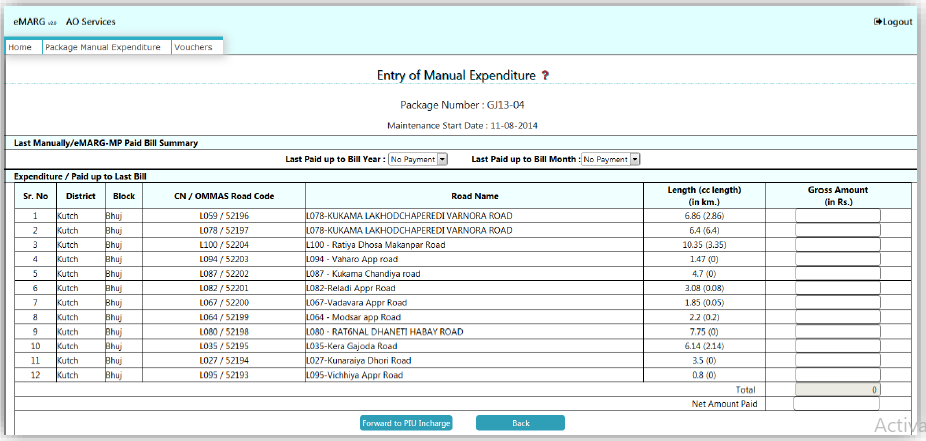 CONTRACTOR REGISTRATION
LOCKING OF PACKAGE
ROAD REGISTRATION
MANUAL EXPENDITURE
ROUTINE INSPECTION (RI)
BILL SUBMISSION
PERFORMANCE EVALUATION (PE)
BILL VERIFICATION & FORWARD
BILL PROCESSING
VOUCHER GENERATION
NOTE: To understand what to enter for each field, kindly see the next slide.
SCROLL GENERATION
PACKAGE COMPLETION
CASE-1: If the PIU wants to make Payment from 1st Sept 2019
CASE-2: If the PIU wants to make Payment from 1st July 2020
CASE-3: If No Payment has been made till date on package and PIU wants to make payment from first Bill Period
CASE-4: If No Payment has been made till date on package and PIU wants to make payment from 1st Jan 2020
MANUAL EXPENDITURE ENTRY (MEE)
NIT CREATION
Approval by PIU In-Charge
PACKAGE FREEZING
Step-1: PIU In-charge to login to eMARG and select “Services for PIU In-charge”
CONTRACTOR REGISTRATION
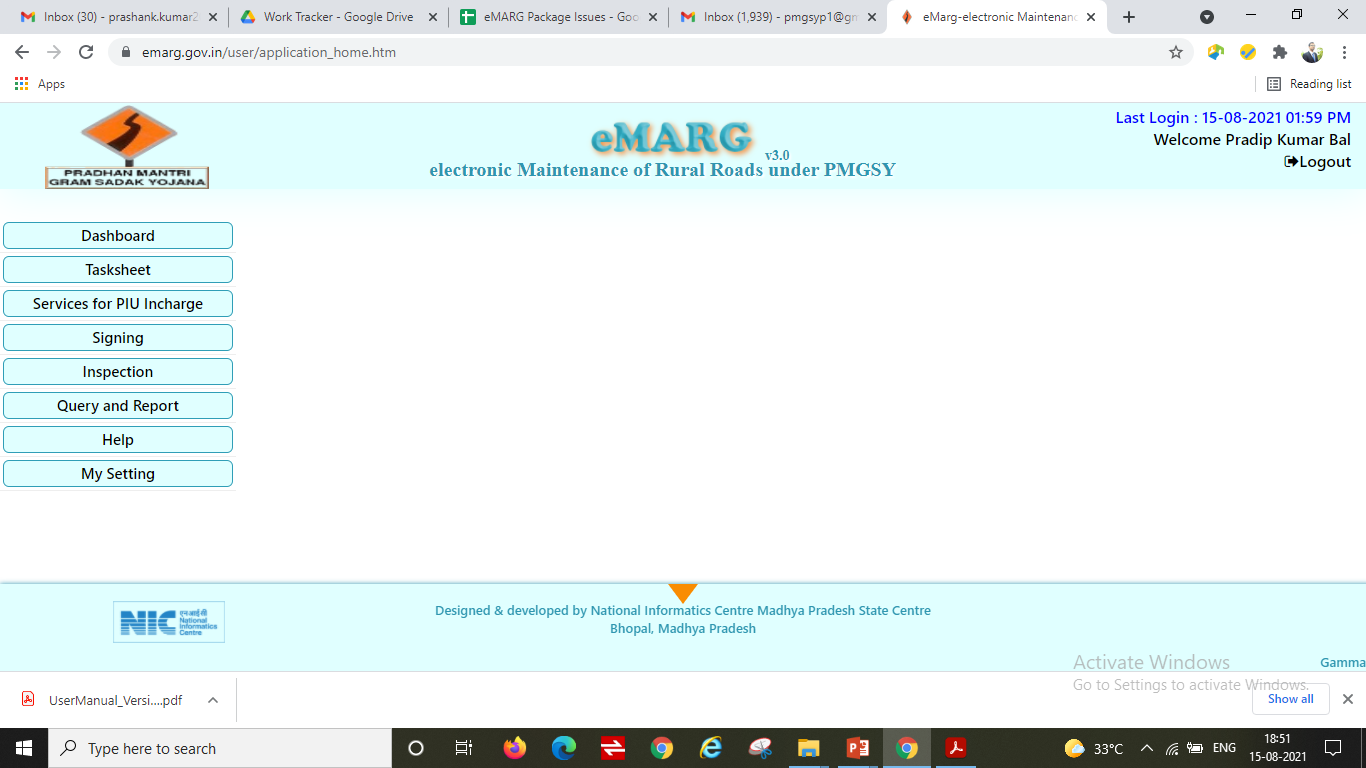 LOCKING OF PACKAGE
ROAD REGISTRATION
MANUAL EXPENDITURE
ROUTINE INSPECTION (RI)
BILL SUBMISSION
PERFORMANCE EVALUATION (PE)
BILL VERIFICATION & FORWARD
BILL PROCESSING
VOUCHER GENERATION
SCROLL GENERATION
PACKAGE COMPLETION
MANUAL EXPENDITURE ENTRY (MEE)
NIT CREATION
Approval by PIU In-Charge
PACKAGE FREEZING
Step-2: Go to “Package”----->”Manual Expenditure Approval”------>”DLP”
CONTRACTOR REGISTRATION
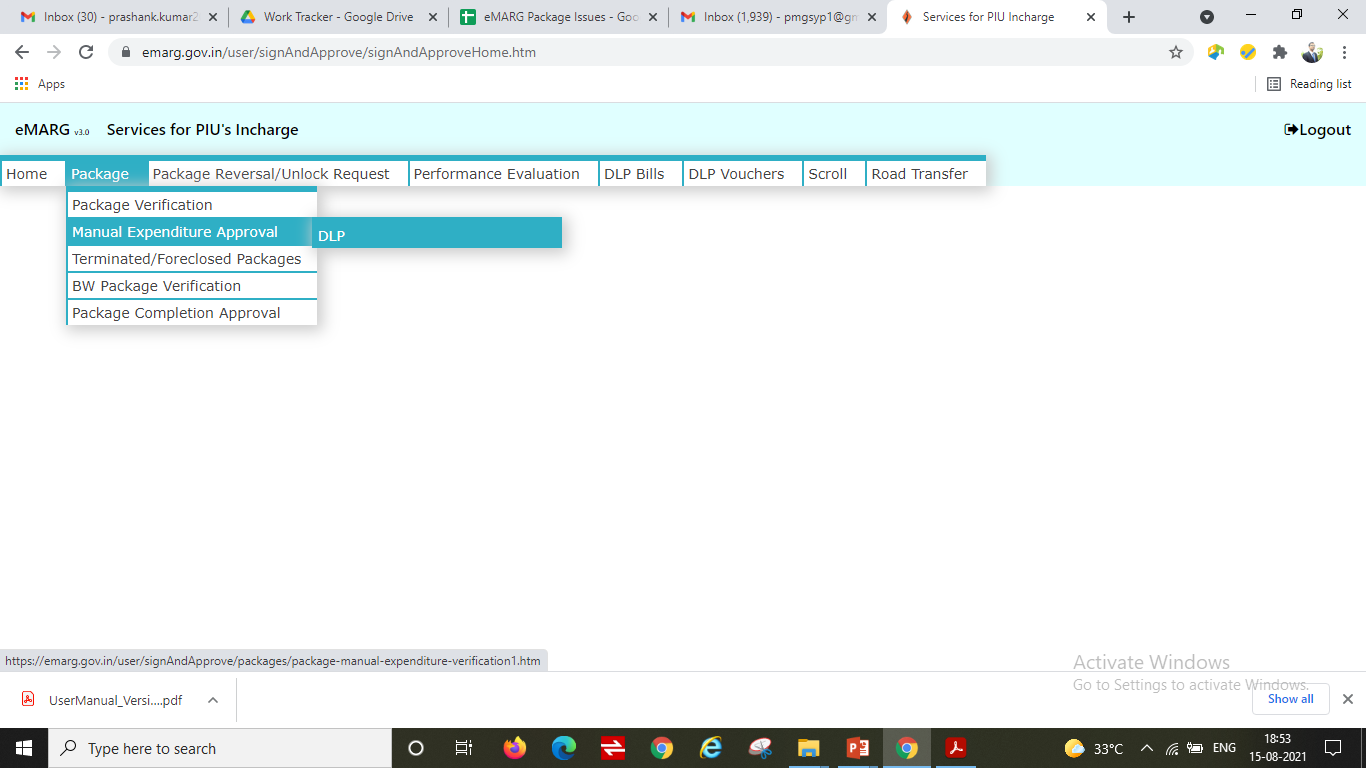 LOCKING OF PACKAGE
ROAD REGISTRATION
MANUAL EXPENDITURE
ROUTINE INSPECTION (RI)
BILL SUBMISSION
PERFORMANCE EVALUATION (PE)
BILL VERIFICATION & FORWARD
BILL PROCESSING
VOUCHER GENERATION
SCROLL GENERATION
PACKAGE COMPLETION
MANUAL EXPENDITURE ENTRY (MEE)
NIT CREATION
Approval by PIU In-Charge
PACKAGE FREEZING
Step-3: Select State/Department/District/Package No.  And click on “Next”
CONTRACTOR REGISTRATION
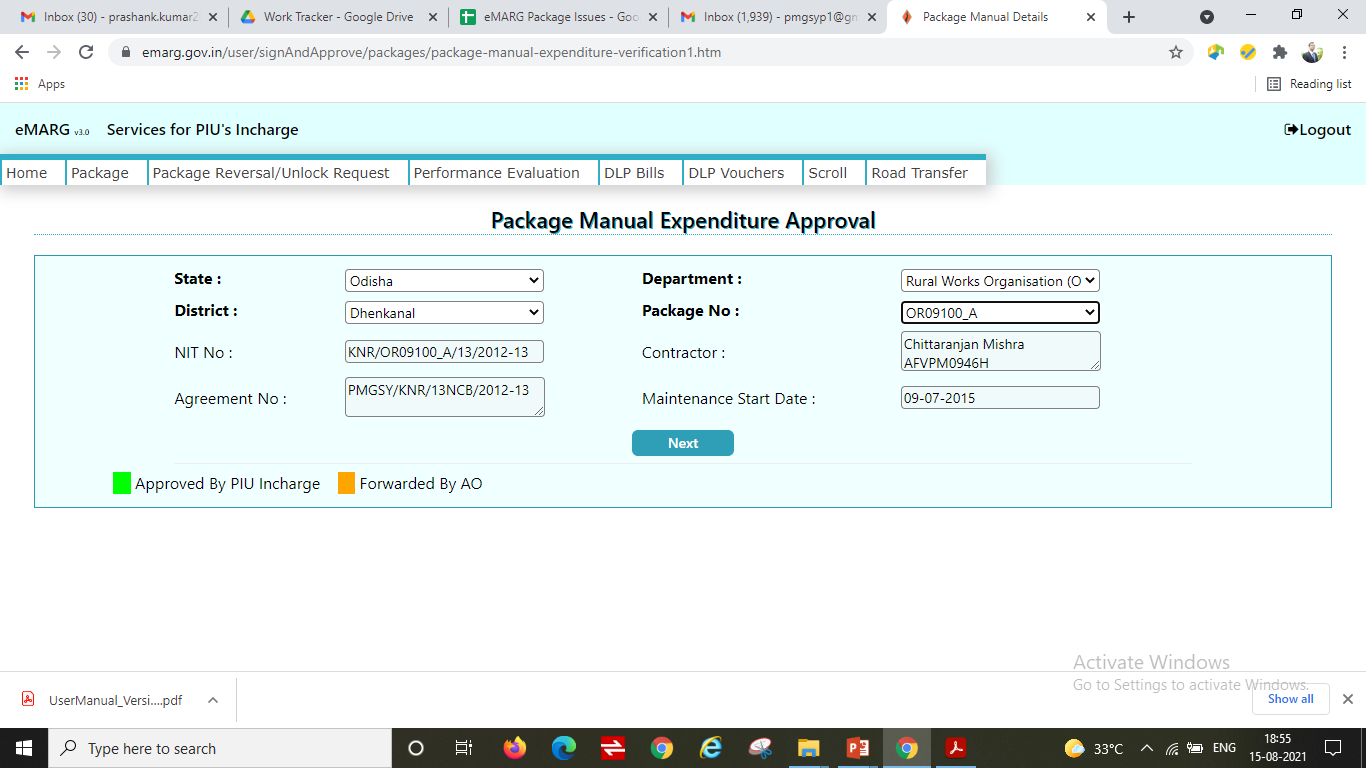 LOCKING OF PACKAGE
ROAD REGISTRATION
MANUAL EXPENDITURE
ROUTINE INSPECTION (RI)
BILL SUBMISSION
PERFORMANCE EVALUATION (PE)
BILL VERIFICATION & FORWARD
BILL PROCESSING
VOUCHER GENERATION
SCROLL GENERATION
PACKAGE COMPLETION
MANUAL EXPENDITURE ENTRY (MEE)
NIT CREATION
PACKAGE FREEZING
Step-4: Click on “Approve” if the entries are correct or click on “Return to AO” if entries are wrong
CONTRACTOR REGISTRATION
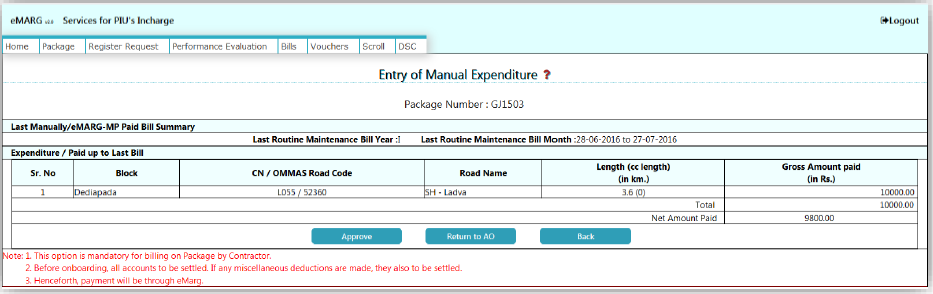 LOCKING OF PACKAGE
ROAD REGISTRATION
MANUAL EXPENDITURE
ROUTINE INSPECTION (RI)
BILL SUBMISSION
PERFORMANCE EVALUATION (PE)
BILL VERIFICATION & FORWARD
BILL PROCESSING
VOUCHER GENERATION
SCROLL GENERATION
PACKAGE COMPLETION
BILL SUBMISSION BY CONTRACTOR
BILL SUBMISSION BY CONTRACTOR
NIT CREATION
Notification Received by Contractor to submit bill
PACKAGE FREEZING
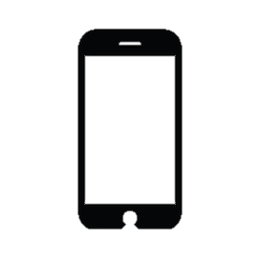 CONTRACTOR REGISTRATION
Bill is due for submission of Package No. AS24140 for the period 1-June-21 to 30-June-21. If bill is not submitted on or before the due date, the payment will be zero and no late bills can be accepted. Please submit it at the earliest.
LOCKING OF PACKAGE
ROAD REGISTRATION
MANUAL EXPENDITURE
ROUTINE INSPECTION (RI)
BILL SUBMISSION
PERFORMANCE EVALUATION (PE)
BILL VERIFICATION & FORWARD
BILL PROCESSING
VOUCHER GENERATION
SCROLL GENERATION
PACKAGE COMPLETION
BILL SUBMISSION BY CONTRACTOR
NIT CREATION
Step-1: The contractor has to login to eMARG
PACKAGE FREEZING
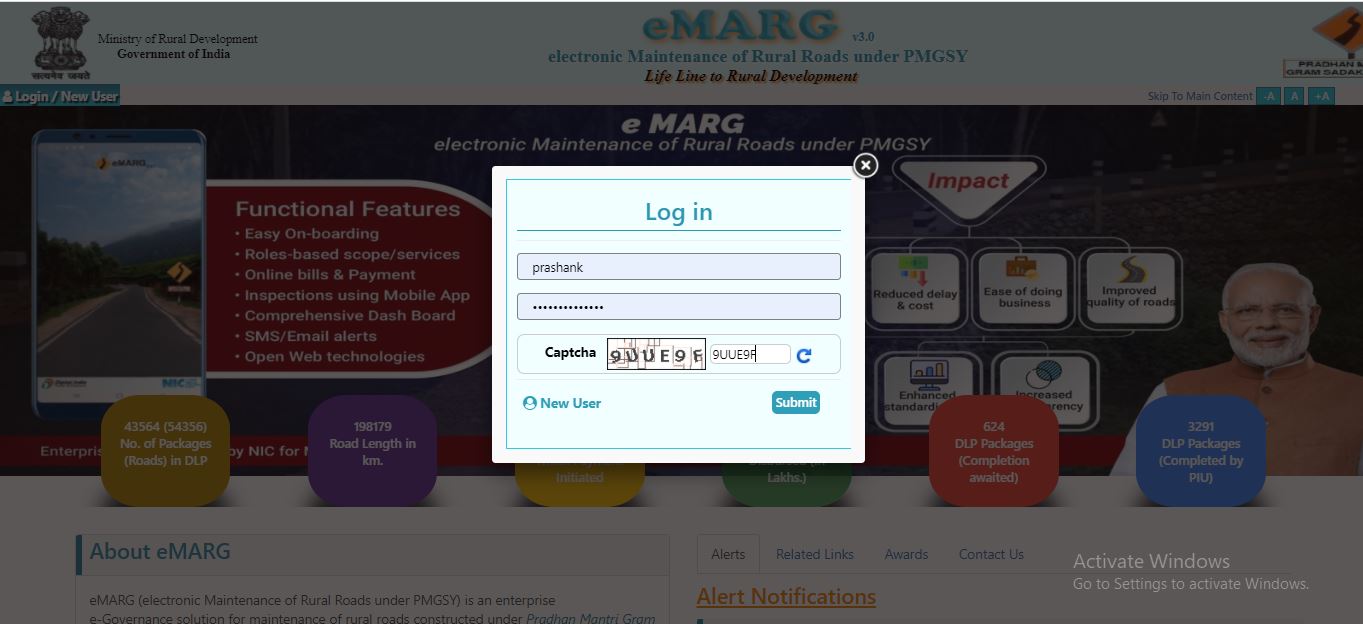 CONTRACTOR REGISTRATION
LOCKING OF PACKAGE
ROAD REGISTRATION
MANUAL EXPENDITURE
ROUTINE INSPECTION (RI)
BILL SUBMISSION
PERFORMANCE EVALUATION (PE)
BILL VERIFICATION & FORWARD
BILL PROCESSING
VOUCHER GENERATION
SCROLL GENERATION
PACKAGE COMPLETION
BILL SUBMISSION BY CONTRACTOR
NIT CREATION
Step-2: Select Bills
PACKAGE FREEZING
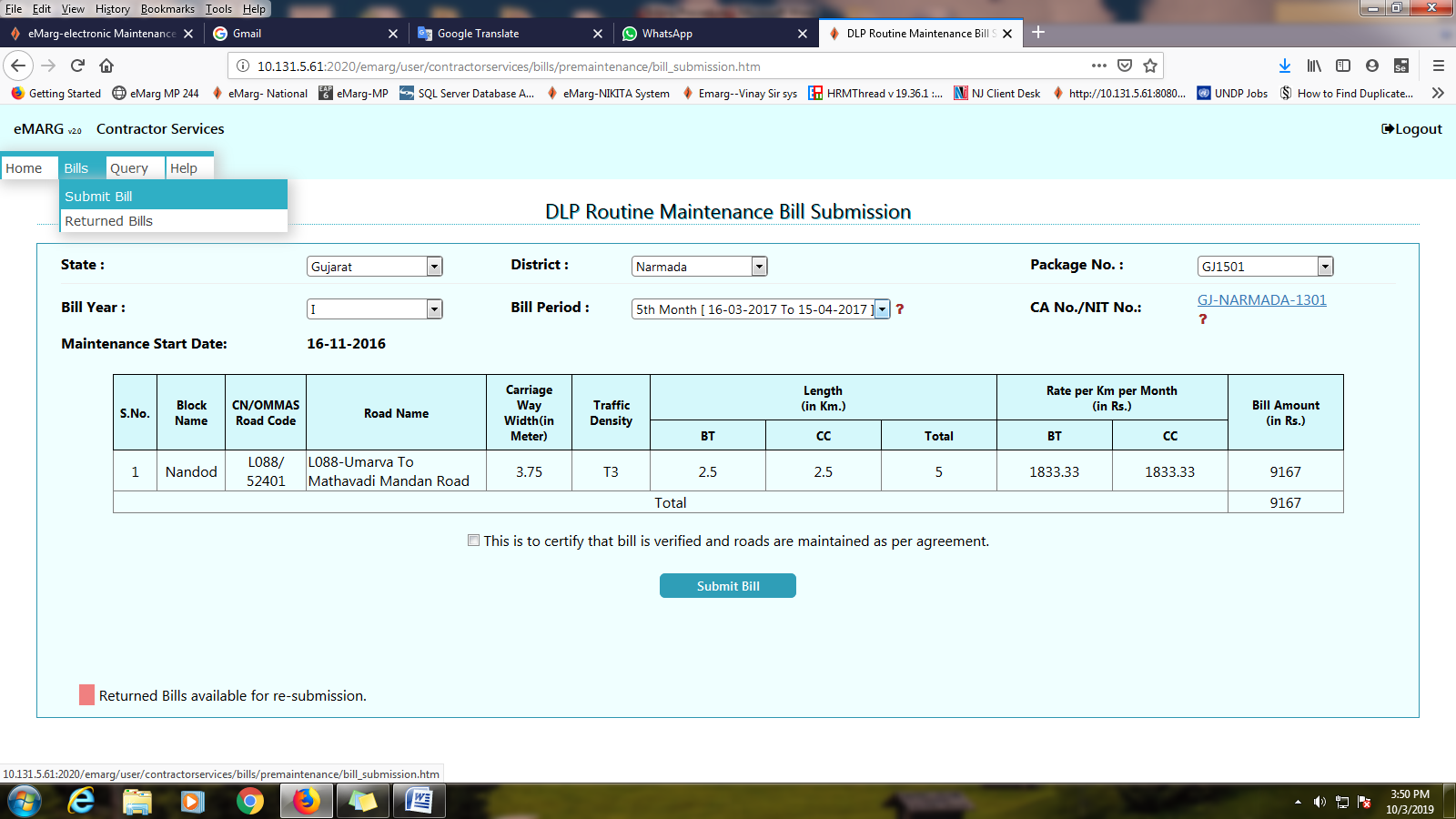 CONTRACTOR REGISTRATION
LOCKING OF PACKAGE
ROAD REGISTRATION
MANUAL EXPENDITURE
ROUTINE INSPECTION (RI)
BILL SUBMISSION
PERFORMANCE EVALUATION (PE)
BILL VERIFICATION & FORWARD
BILL PROCESSING
VOUCHER GENERATION
SCROLL GENERATION
PACKAGE COMPLETION
BILL SUBMISSION BY CONTRACTOR
NIT CREATION
Step-3: Select “Submit Bill”
PACKAGE FREEZING
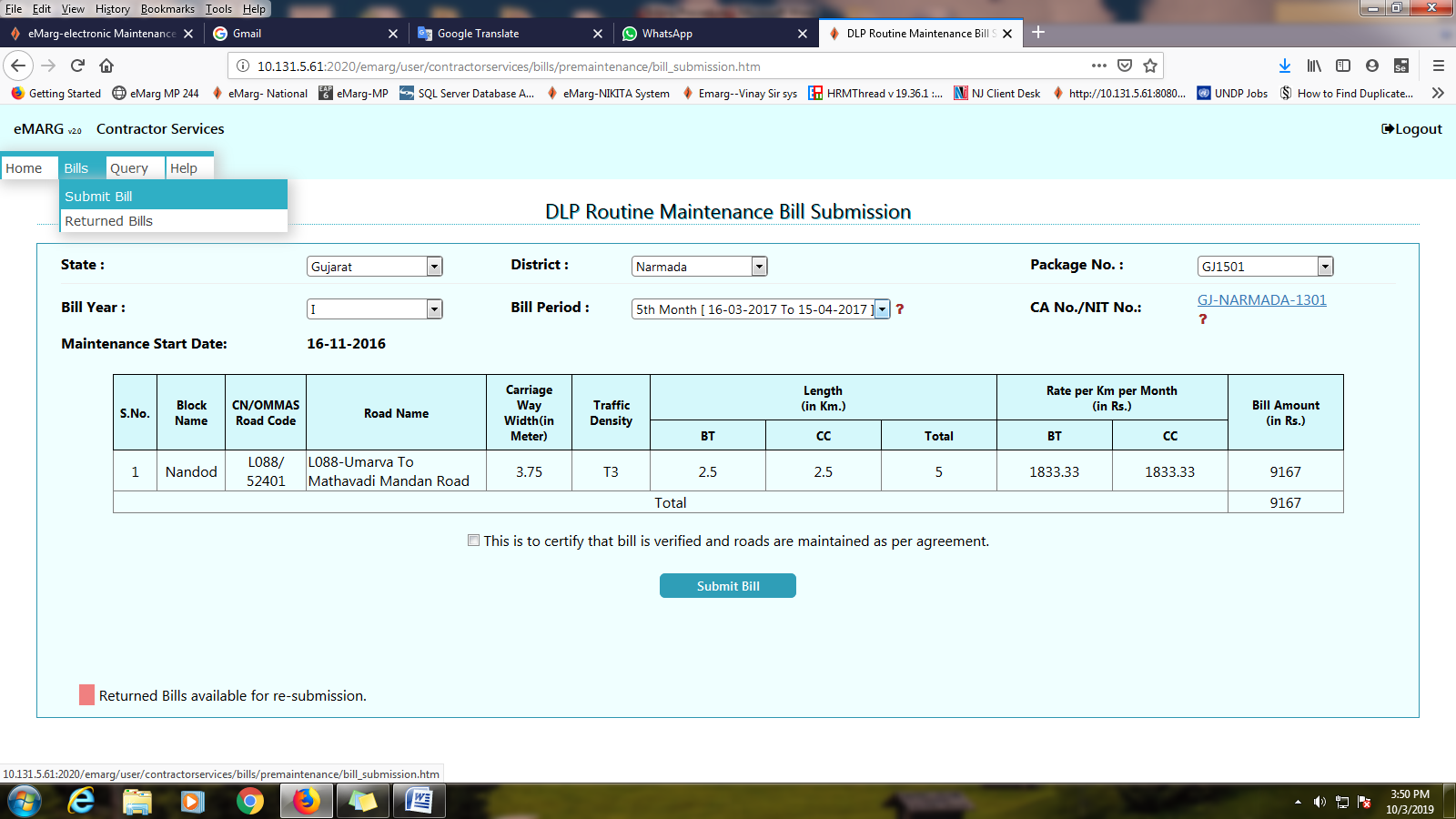 CONTRACTOR REGISTRATION
LOCKING OF PACKAGE
ROAD REGISTRATION
MANUAL EXPENDITURE
ROUTINE INSPECTION (RI)
BILL SUBMISSION
PERFORMANCE EVALUATION (PE)
BILL VERIFICATION & FORWARD
BILL PROCESSING
VOUCHER GENERATION
SCROLL GENERATION
PACKAGE COMPLETION
BILL SUBMISSION BY CONTRACTOR
NIT CREATION
Step-4: See the bill amount and tick the dialogue box
PACKAGE FREEZING
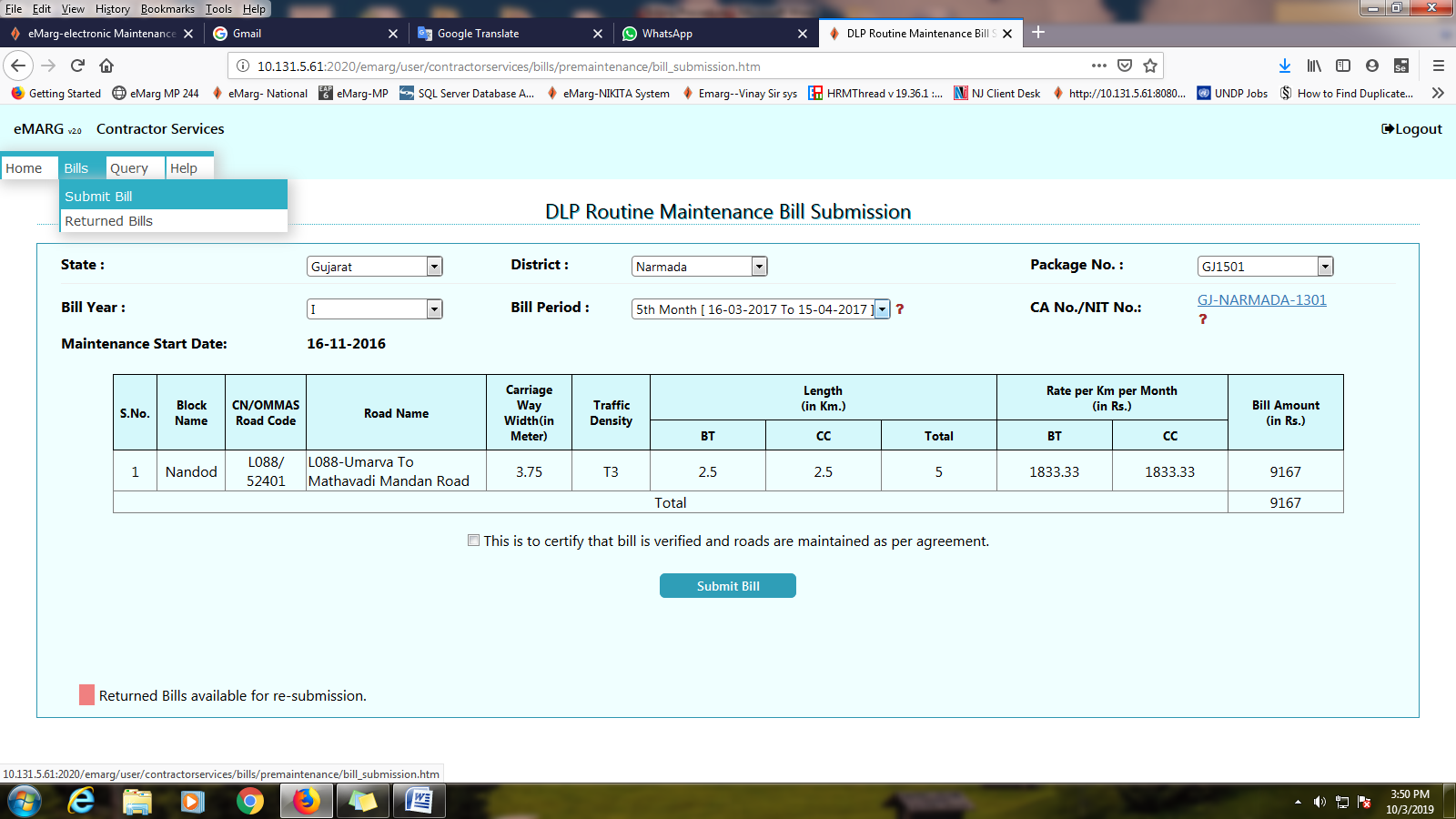 CONTRACTOR REGISTRATION
LOCKING OF PACKAGE
ROAD REGISTRATION
MANUAL EXPENDITURE
ROUTINE INSPECTION (RI)
BILL SUBMISSION
PERFORMANCE EVALUATION (PE)
BILL VERIFICATION & FORWARD
BILL PROCESSING
VOUCHER GENERATION
SCROLL GENERATION
PACKAGE COMPLETION
BILL SUBMISSION BY CONTRACTOR
NIT CREATION
Step-5: Click on “Submit Bill”
PACKAGE FREEZING
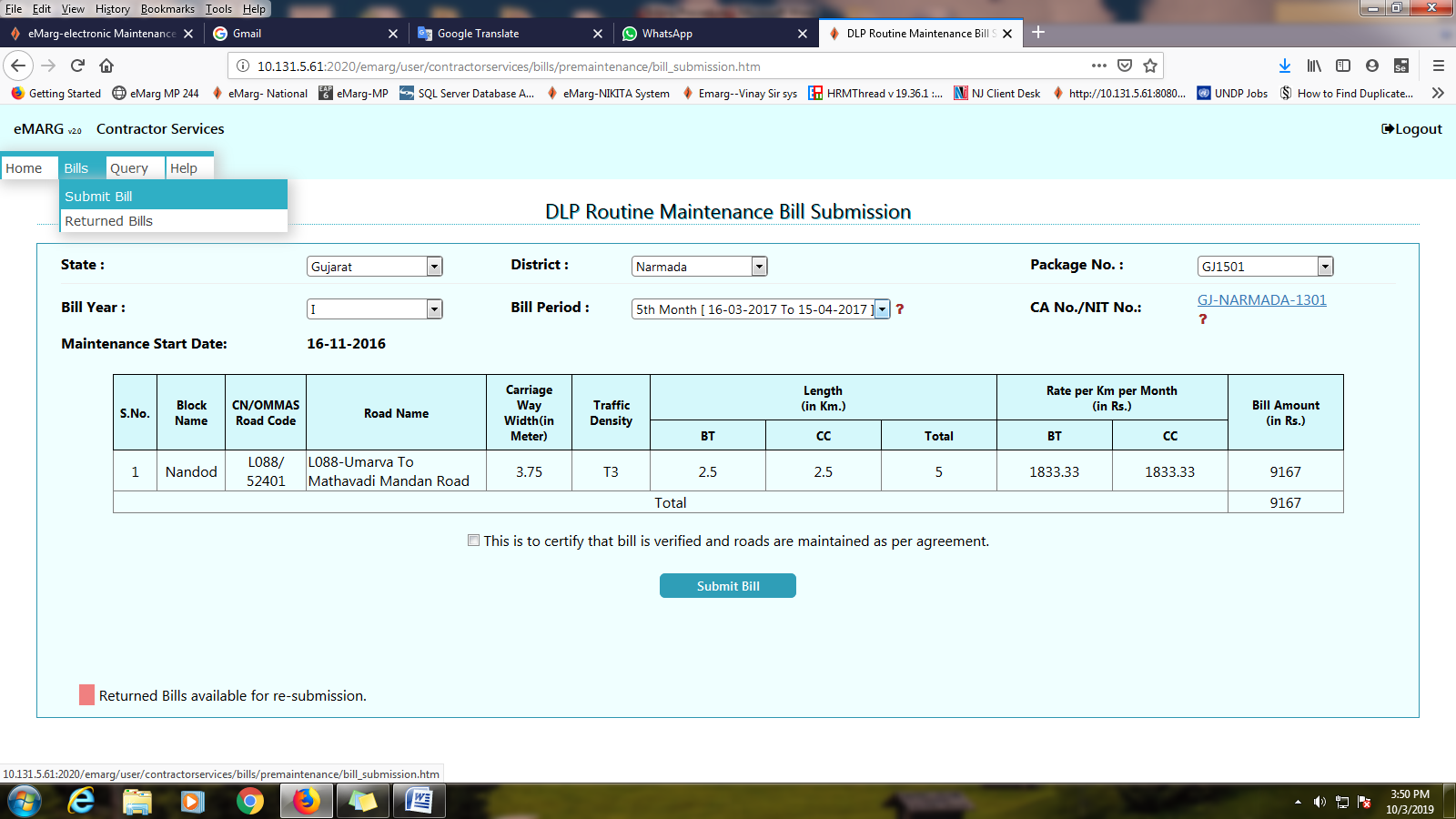 CONTRACTOR REGISTRATION
LOCKING OF PACKAGE
ROAD REGISTRATION
MANUAL EXPENDITURE
ROUTINE INSPECTION (RI)
BILL SUBMISSION
PERFORMANCE EVALUATION (PE)
BILL VERIFICATION & FORWARD
BILL PROCESSING
VOUCHER GENERATION
SCROLL GENERATION
PACKAGE COMPLETION
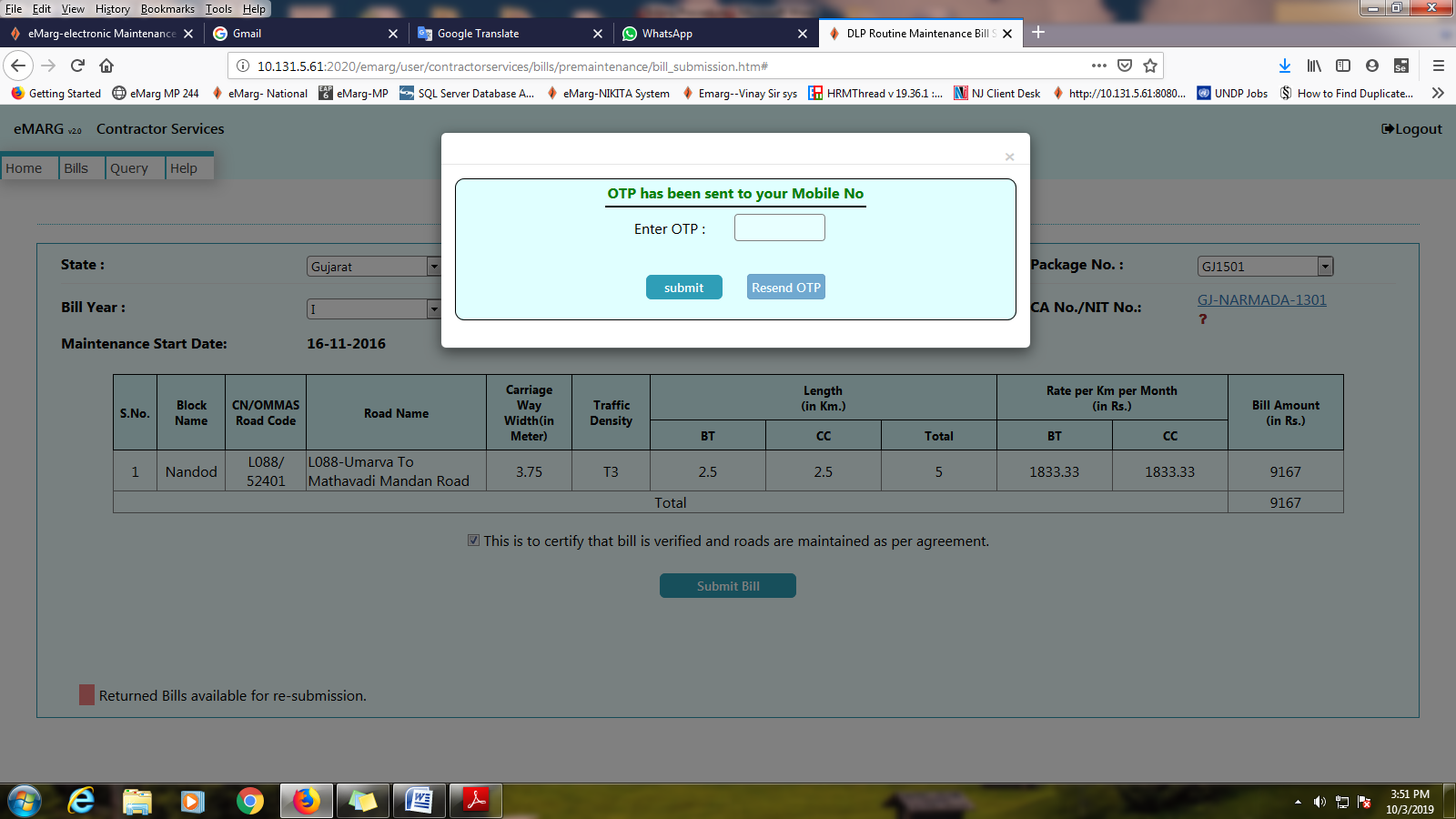 BILL SUBMISSION BY CONTRACTOR
NIT CREATION
Step-6: Enter OTP and click on “Submit”
PACKAGE FREEZING
CONTRACTOR REGISTRATION
1234
LOCKING OF PACKAGE
ROAD REGISTRATION
MANUAL EXPENDITURE
ROUTINE INSPECTION (RI)
BILL SUBMISSION
PERFORMANCE EVALUATION (PE)
BILL VERIFICATION & FORWARD
BILL PROCESSING
VOUCHER GENERATION
SCROLL GENERATION
PACKAGE COMPLETION
BILL SUBMISSION BY CONTRACTOR
NIT CREATION
Step-7: The Bill is submitted successfully
PACKAGE FREEZING
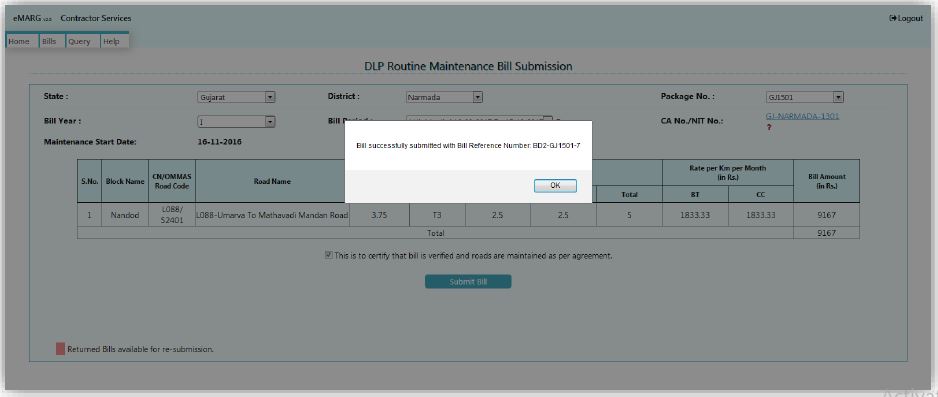 CONTRACTOR REGISTRATION
LOCKING OF PACKAGE
ROAD REGISTRATION
MANUAL EXPENDITURE
ROUTINE INSPECTION (RI)
BILL SUBMISSION
PERFORMANCE EVALUATION (PE)
BILL VERIFICATION & FORWARD
BILL PROCESSING
VOUCHER GENERATION
SCROLL GENERATION
PACKAGE COMPLETION
BILL VERIFICATION AND FORWARD
BILL VERIFICATION AND FORWARD
NIT CREATION
What is Bill Verification and Forward?
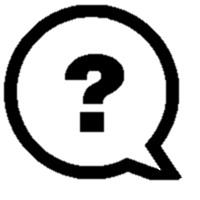 PACKAGE FREEZING
Once the Bill is submitted by contractor, it is forwarded to PIU Staff (AE/AM/JE) login
The PIU Staff then verifies the bill amount is correct and as per the NIT mapped with the package and forwards it to PIU In-charge for further processing
CONTRACTOR REGISTRATION
LOCKING OF PACKAGE
Who will do the Bill Verification and Forward?
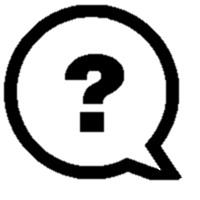 The PIU Staff will forward the Bill to PIU In-charge
ROAD REGISTRATION
MANUAL EXPENDITURE
How to do the Bill Verification and Forward?
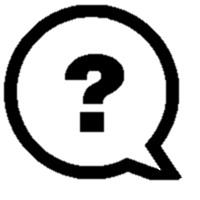 ROUTINE INSPECTION (RI)
BILL SUBMISSION
Step-1: The PIU Staff has to login to eMARG and go to “Services for PIU Staff”
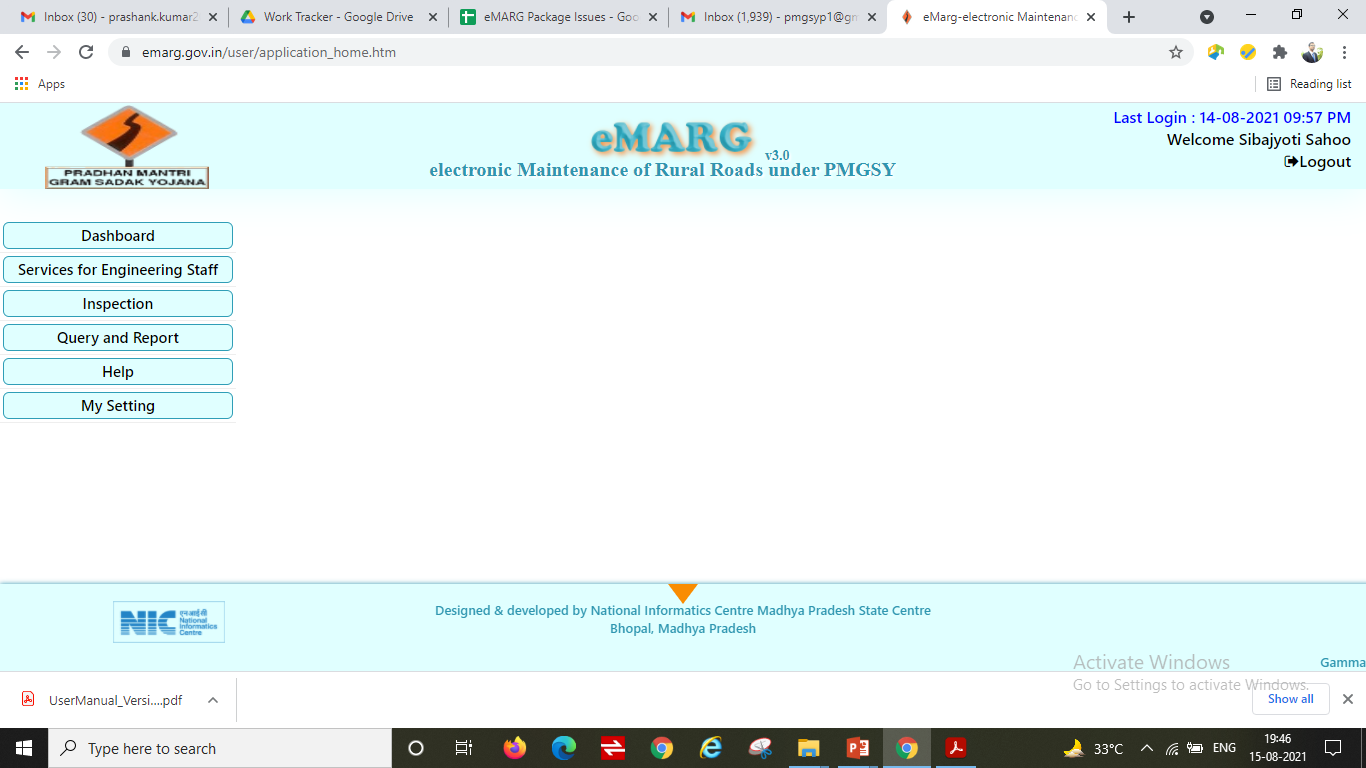 PERFORMANCE EVALUATION (PE)
BILL VERIFICATION & FORWARD
BILL PROCESSING
VOUCHER GENERATION
SCROLL GENERATION
PACKAGE COMPLETION
BILL VERIFICATION AND FORWARD
NIT CREATION
Step-2: Go to “DLP Bills”----->”Routine (Part-II)”------>”Pending Bills”
PACKAGE FREEZING
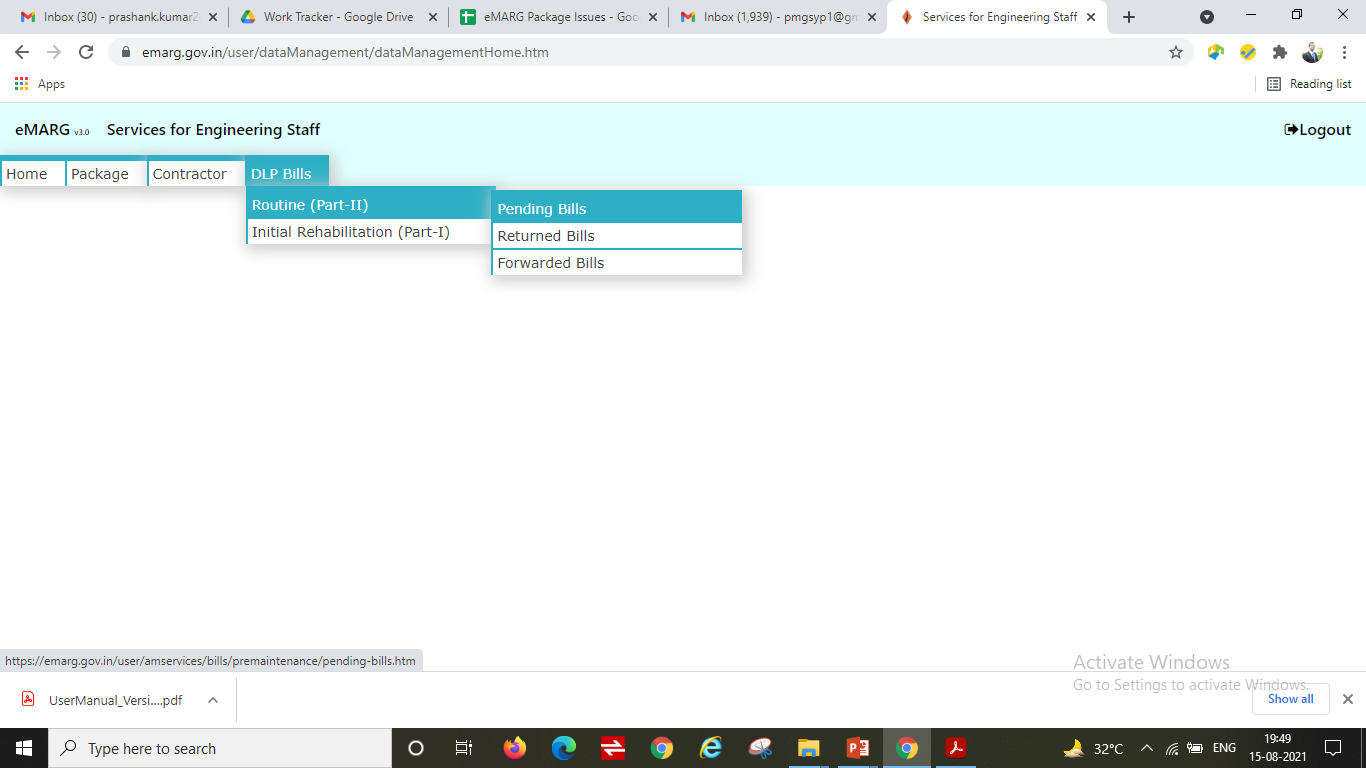 CONTRACTOR REGISTRATION
LOCKING OF PACKAGE
ROAD REGISTRATION
MANUAL EXPENDITURE
ROUTINE INSPECTION (RI)
BILL SUBMISSION
PERFORMANCE EVALUATION (PE)
BILL VERIFICATION & FORWARD
BILL PROCESSING
VOUCHER GENERATION
SCROLL GENERATION
PACKAGE COMPLETION
BILL VERIFICATION AND FORWARD
NIT CREATION
Step-3: Select State/District/PIU/Package
PACKAGE FREEZING
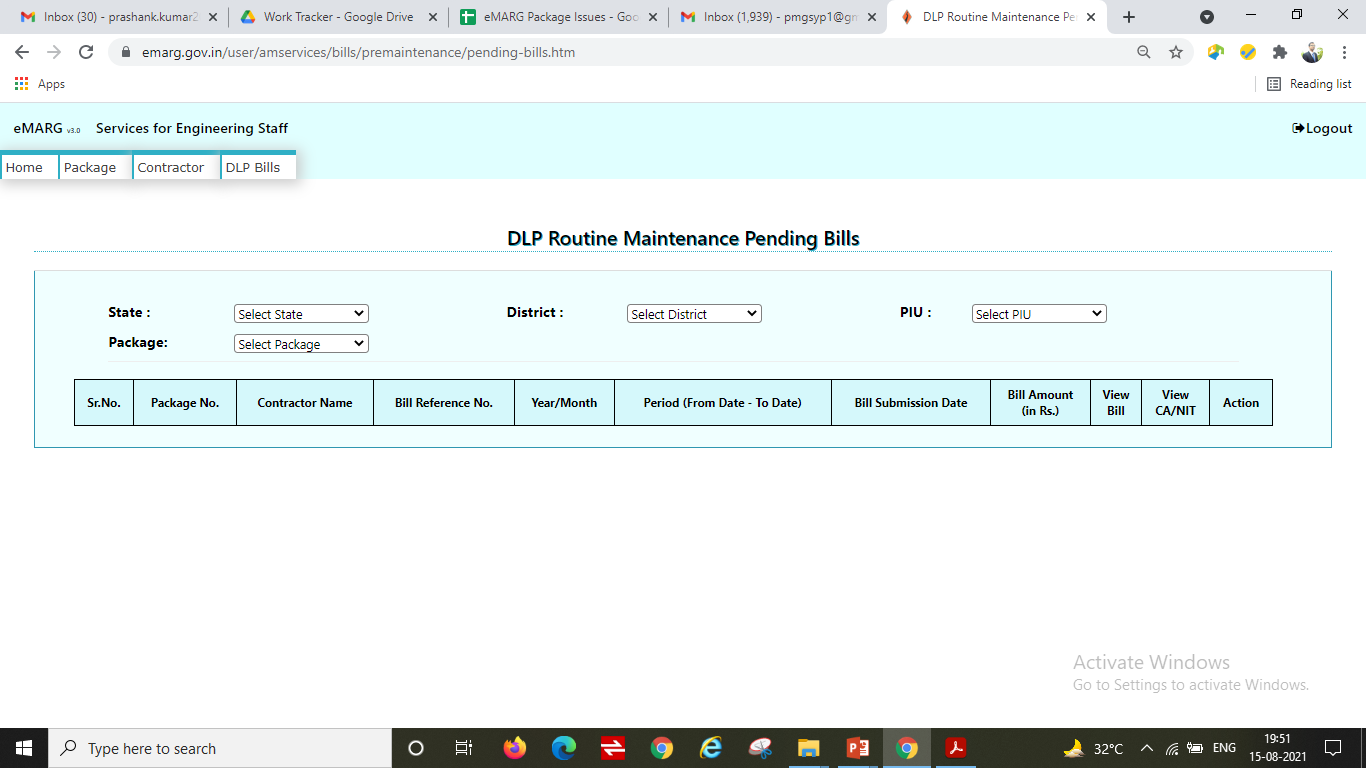 CONTRACTOR REGISTRATION
LOCKING OF PACKAGE
ROAD REGISTRATION
MANUAL EXPENDITURE
ROUTINE INSPECTION (RI)
BILL SUBMISSION
PERFORMANCE EVALUATION (PE)
BILL VERIFICATION & FORWARD
BILL PROCESSING
VOUCHER GENERATION
SCROLL GENERATION
PACKAGE COMPLETION
BILL VERIFICATION AND FORWARD
NIT CREATION
Step-4: Click on “Forward” if the bill amount is correct or Click on “Return” if the bill amount is wrong
PACKAGE FREEZING
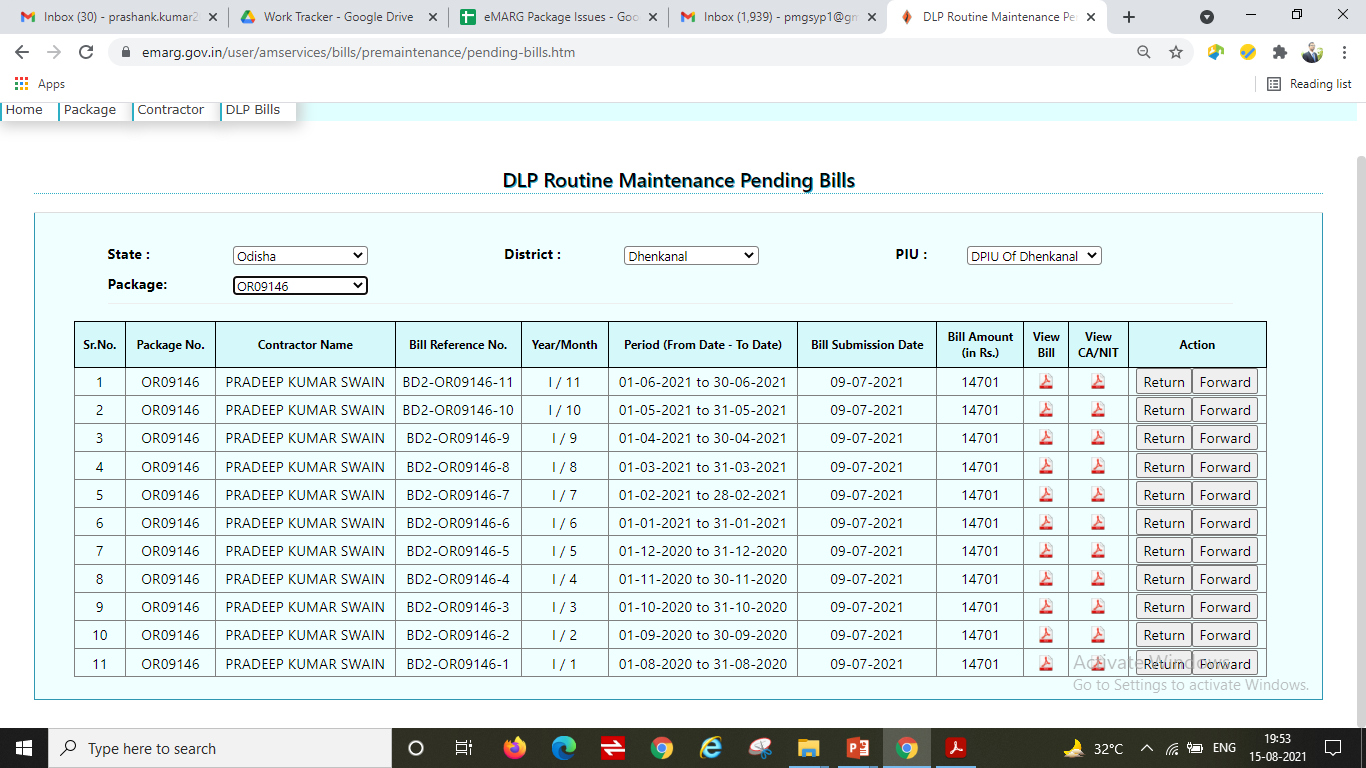 CONTRACTOR REGISTRATION
LOCKING OF PACKAGE
ROAD REGISTRATION
MANUAL EXPENDITURE
ROUTINE INSPECTION (RI)
BILL SUBMISSION
PERFORMANCE EVALUATION (PE)
BILL VERIFICATION & FORWARD
BILL PROCESSING
VOUCHER GENERATION
SCROLL GENERATION
PACKAGE COMPLETION
BILL PROCESSING
BILL PROCESSING
NIT CREATION
What is Bill Processing?
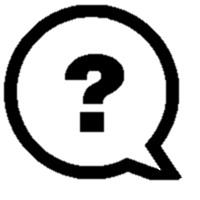 PACKAGE FREEZING
Attaching the marks given in the Performance Evaluation to the Bill amount submitted by the contractor
Done automatically by the software
The Pre-requisite is that the bill must be submitted by the contractor and Performance Evaluation for that bill period must be done
CONTRACTOR REGISTRATION
LOCKING OF PACKAGE
ROAD REGISTRATION
MANUAL EXPENDITURE
Who will do Bill Processing?
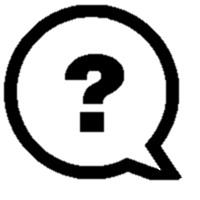 ROUTINE INSPECTION (RI)
BILL SUBMISSION
PIU In-charge will do the Bill Processing
PERFORMANCE EVALUATION (PE)
BILL VERIFICATION & FORWARD
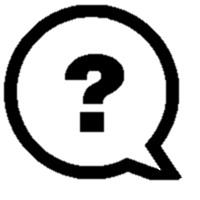 What are the criteria for payment based on marks in PE?
No payment to the entire road if any two successive stretches get <80 marks in the same PE
No Payment for the entire road, if weighted average marks of entire road<80 marks
Proportionate payment if the weighted average marks of entire road is between 80-100
No Payment if the same stretch gets <80 marks in two successive PE
BILL PROCESSING
VOUCHER GENERATION
SCROLL GENERATION
PACKAGE COMPLETION
CRITERIA FOR PAYMENT
Example: Suppose road is of 4.6km and marks in PE for each km is mentioned in the box
PE-1 (JAN)
No Payment for the entire road, as two stretches get <80 marks
75
70
78
76
82
82
82
82
78
81
85
85
86
83
84
84
85
82
82
82
0
0
0
0
1
1
1
1
2
2
2
2
3
3
3
3
4
4
4
4
4.6
4.6
4.6
4.6
PE-1 (JAN)
No Payment for the entire road, as avg marks of entire road<80
PE-1 (JAN)
82.2% of the Payment to be done against the bill amount raised
PE-2 (MAR)
No Payment as same stretch gets <80 marks in two successive PE
BILL PROCESSING
NIT CREATION
How to do Bill Processing?
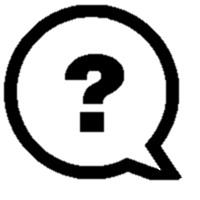 PACKAGE FREEZING
Step-1: PIU In-charge has to login to eMARG and select “Service for PIU In-charge”
CONTRACTOR REGISTRATION
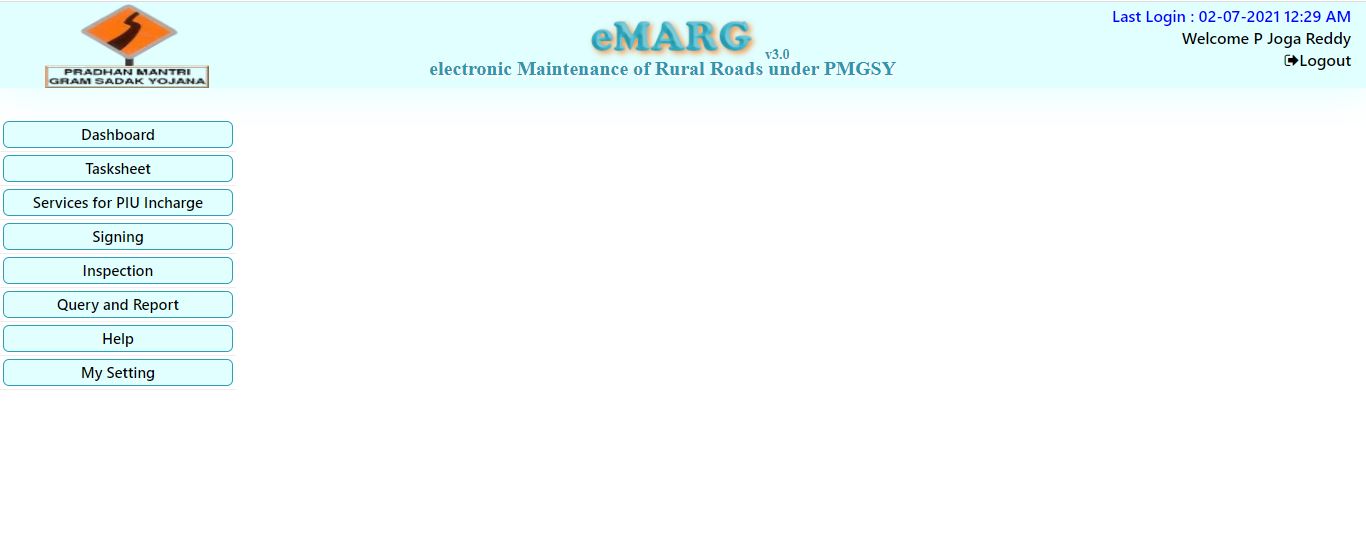 LOCKING OF PACKAGE
ROAD REGISTRATION
MANUAL EXPENDITURE
ROUTINE INSPECTION (RI)
BILL SUBMISSION
PERFORMANCE EVALUATION (PE)
BILL VERIFICATION & FORWARD
BILL PROCESSING
VOUCHER GENERATION
SCROLL GENERATION
PACKAGE COMPLETION
BILL PROCESSING
NIT CREATION
PACKAGE FREEZING
Step-2: Select “DLP Bills”
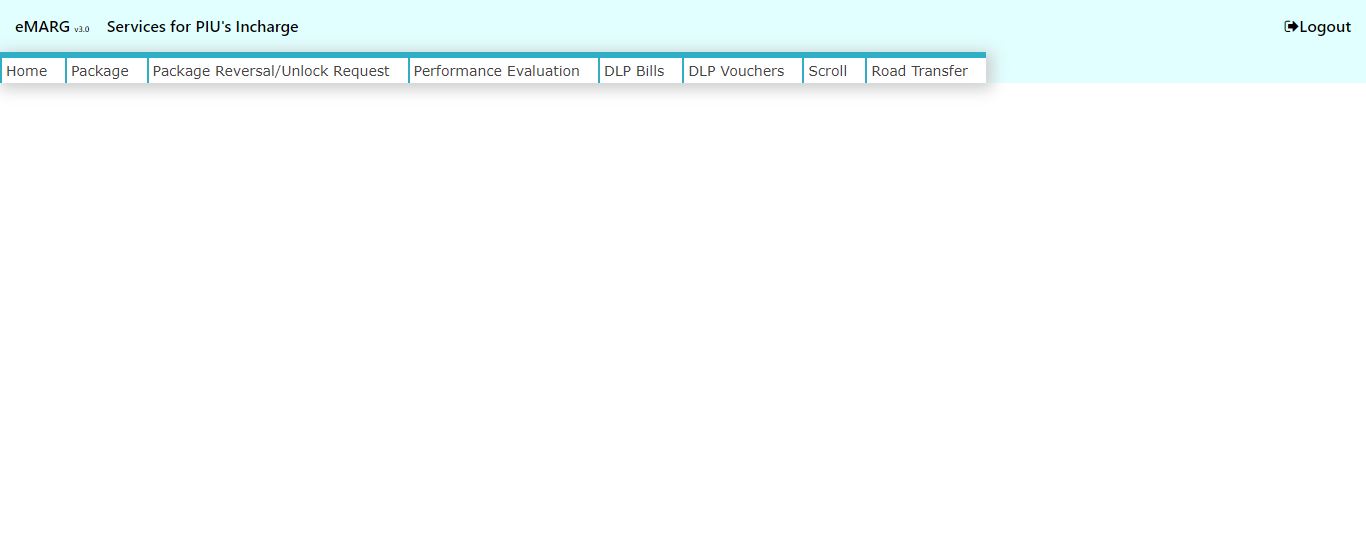 CONTRACTOR REGISTRATION
LOCKING OF PACKAGE
ROAD REGISTRATION
MANUAL EXPENDITURE
ROUTINE INSPECTION (RI)
BILL SUBMISSION
PERFORMANCE EVALUATION (PE)
BILL VERIFICATION & FORWARD
BILL PROCESSING
VOUCHER GENERATION
SCROLL GENERATION
PACKAGE COMPLETION
BILL PROCESSING
NIT CREATION
PACKAGE FREEZING
Step-3: Select “ Routine (Part-II)”
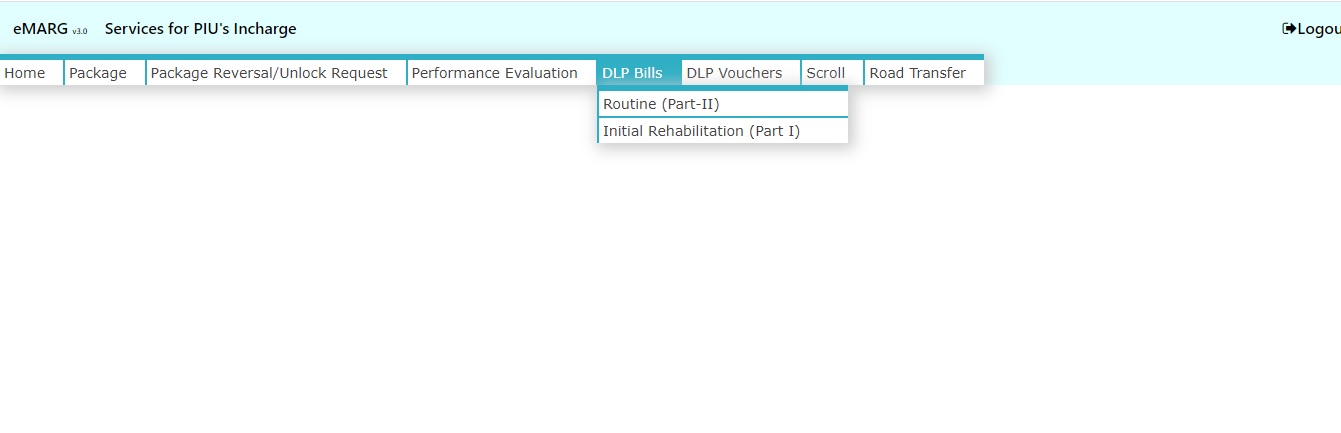 CONTRACTOR REGISTRATION
LOCKING OF PACKAGE
ROAD REGISTRATION
MANUAL EXPENDITURE
ROUTINE INSPECTION (RI)
BILL SUBMISSION
PERFORMANCE EVALUATION (PE)
BILL VERIFICATION & FORWARD
BILL PROCESSING
VOUCHER GENERATION
SCROLL GENERATION
PACKAGE COMPLETION
BILL PROCESSING
NIT CREATION
PACKAGE FREEZING
Step-4: Select “ Process”
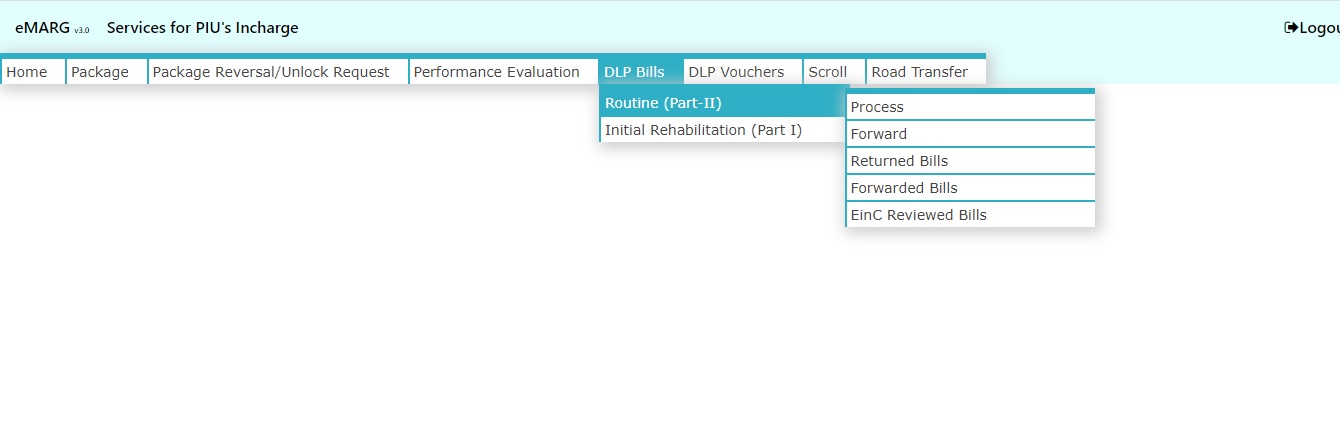 CONTRACTOR REGISTRATION
LOCKING OF PACKAGE
ROAD REGISTRATION
MANUAL EXPENDITURE
ROUTINE INSPECTION (RI)
BILL SUBMISSION
PERFORMANCE EVALUATION (PE)
BILL VERIFICATION & FORWARD
BILL PROCESSING
VOUCHER GENERATION
SCROLL GENERATION
PACKAGE COMPLETION
BILL PROCESSING
NIT CREATION
PACKAGE FREEZING
Step-5: Click on “ Process”
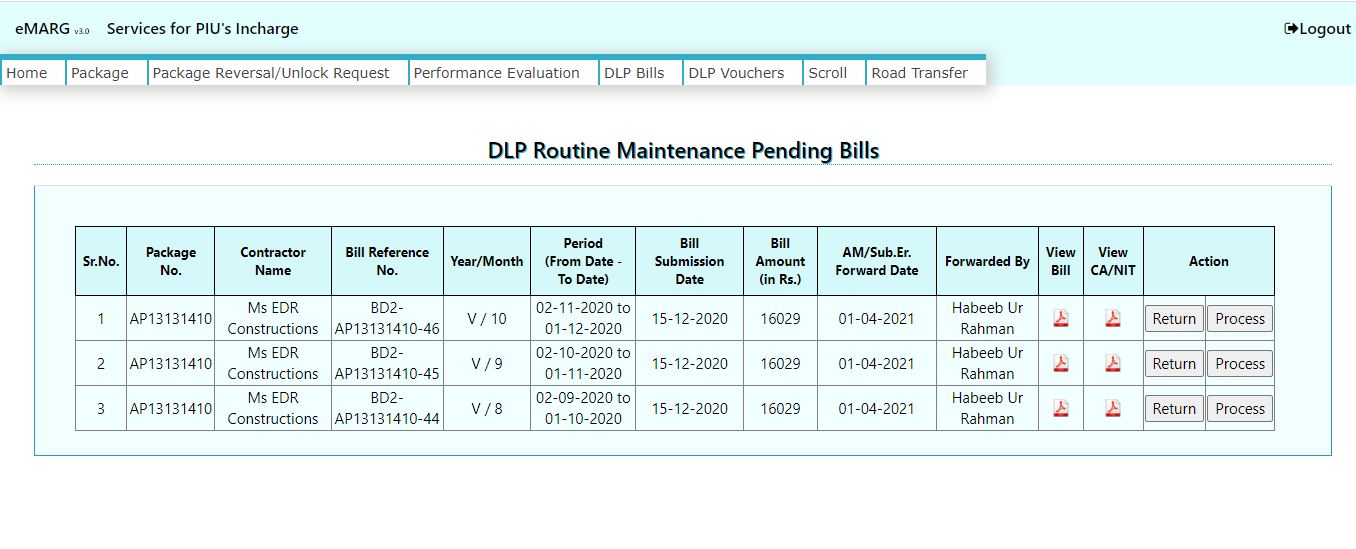 CONTRACTOR REGISTRATION
LOCKING OF PACKAGE
ROAD REGISTRATION
MANUAL EXPENDITURE
ROUTINE INSPECTION (RI)
BILL SUBMISSION
PERFORMANCE EVALUATION (PE)
BILL VERIFICATION & FORWARD
BILL PROCESSING
VOUCHER GENERATION
SCROLL GENERATION
PACKAGE COMPLETION
BILL PROCESSING
NIT CREATION
Step-6: Click on “ Approve”
PACKAGE FREEZING
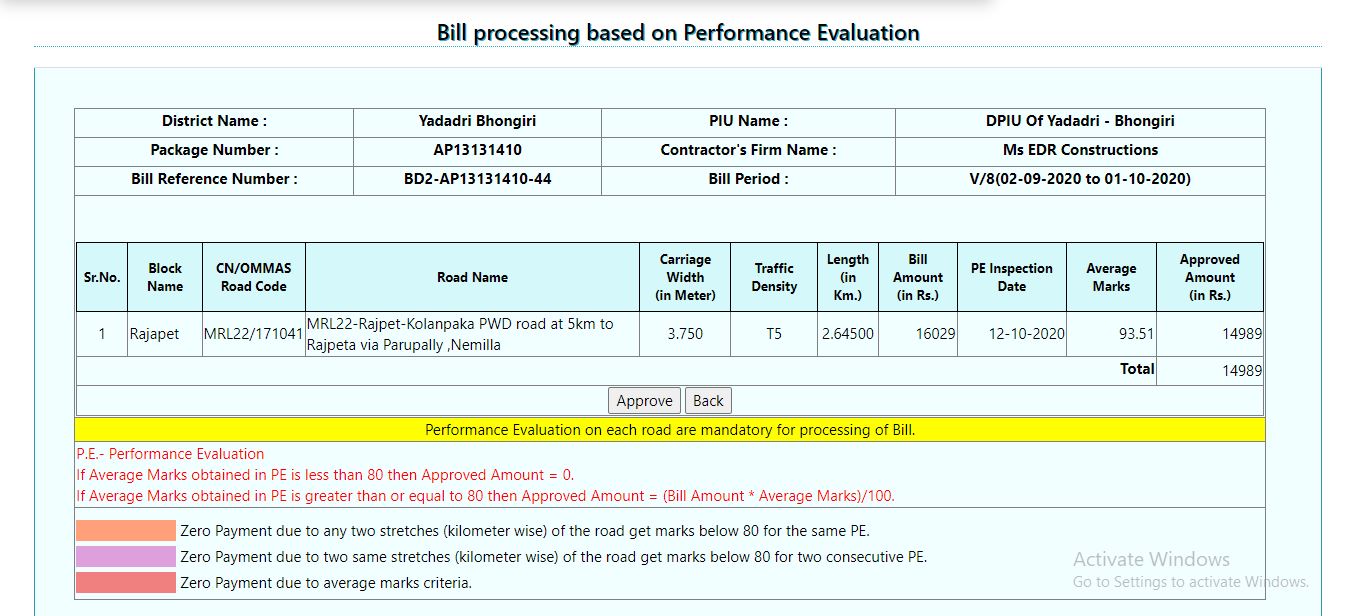 CONTRACTOR REGISTRATION
LOCKING OF PACKAGE
ROAD REGISTRATION
MANUAL EXPENDITURE
ROUTINE INSPECTION (RI)
BILL SUBMISSION
PERFORMANCE EVALUATION (PE)
BILL VERIFICATION & FORWARD
BILL PROCESSING
VOUCHER GENERATION
SCROLL GENERATION
PACKAGE COMPLETION
BILL PROCESSING
NIT CREATION
Forwarding the Processed Bills to Account Officer (AO) for Voucher Generation
PACKAGE FREEZING
Step-1: Select “DLP Bills”
CONTRACTOR REGISTRATION
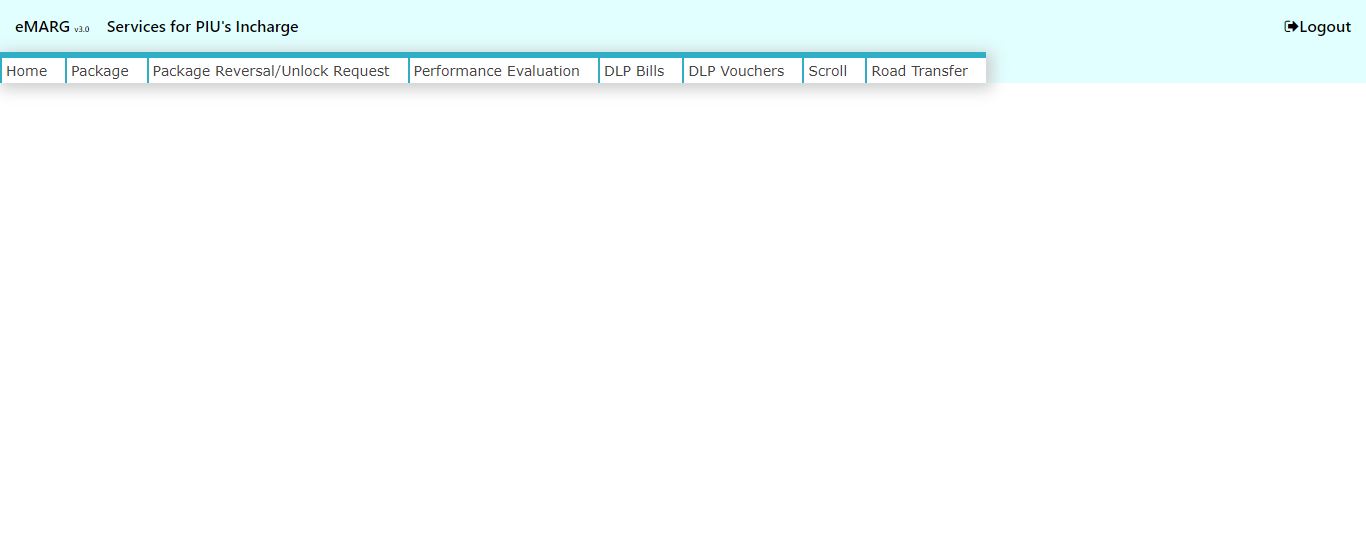 LOCKING OF PACKAGE
ROAD REGISTRATION
MANUAL EXPENDITURE
ROUTINE INSPECTION (RI)
BILL SUBMISSION
PERFORMANCE EVALUATION (PE)
BILL VERIFICATION & FORWARD
BILL PROCESSING
VOUCHER GENERATION
SCROLL GENERATION
PACKAGE COMPLETION
BILL PROCESSING
NIT CREATION
PACKAGE FREEZING
Step-2: Select “ Routine (Part-II)”
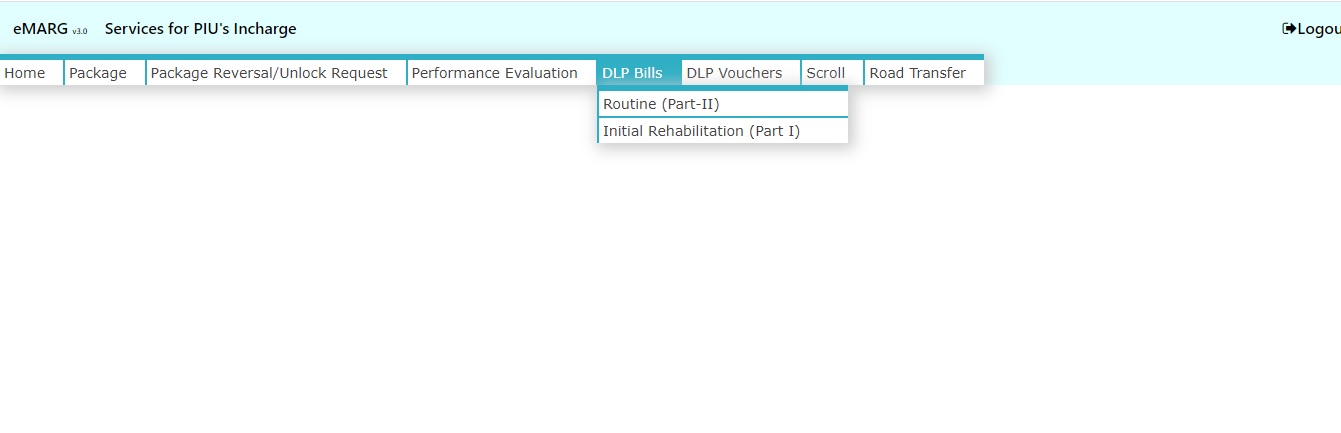 CONTRACTOR REGISTRATION
LOCKING OF PACKAGE
ROAD REGISTRATION
MANUAL EXPENDITURE
ROUTINE INSPECTION (RI)
BILL SUBMISSION
PERFORMANCE EVALUATION (PE)
BILL VERIFICATION & FORWARD
BILL PROCESSING
VOUCHER GENERATION
SCROLL GENERATION
PACKAGE COMPLETION
BILL PROCESSING
NIT CREATION
PACKAGE FREEZING
Step-3: Select “ Forward”
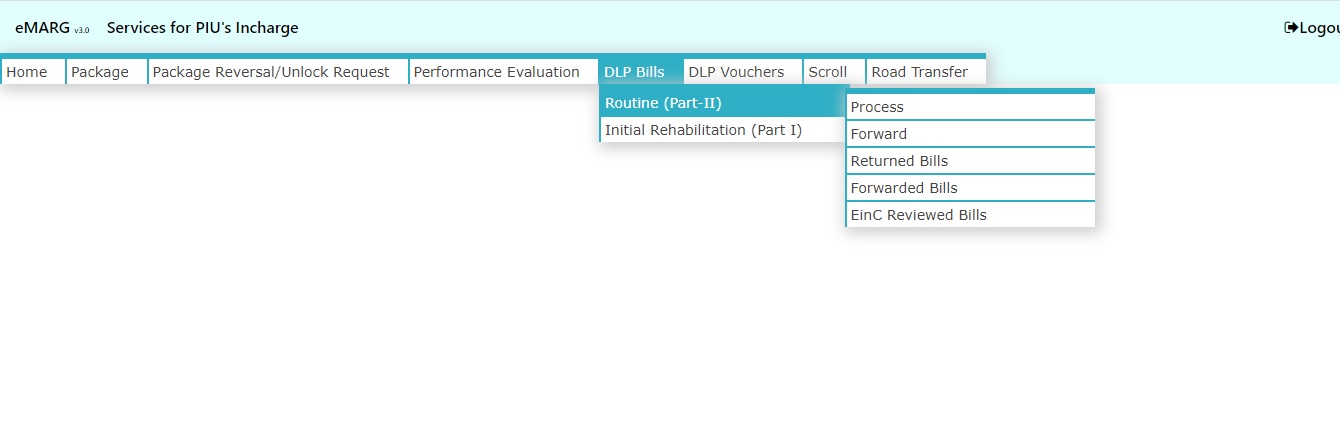 CONTRACTOR REGISTRATION
LOCKING OF PACKAGE
ROAD REGISTRATION
MANUAL EXPENDITURE
ROUTINE INSPECTION (RI)
BILL SUBMISSION
PERFORMANCE EVALUATION (PE)
BILL VERIFICATION & FORWARD
BILL PROCESSING
VOUCHER GENERATION
SCROLL GENERATION
PACKAGE COMPLETION
BILL PROCESSING
NIT CREATION
There are following three cases:
Bill is submitted on time (shown in     colour) 
Bill is submitted late by contractor (shown in     colour) 
Bill is prior to 1.04.2020 (shown in       colour)
PACKAGE FREEZING
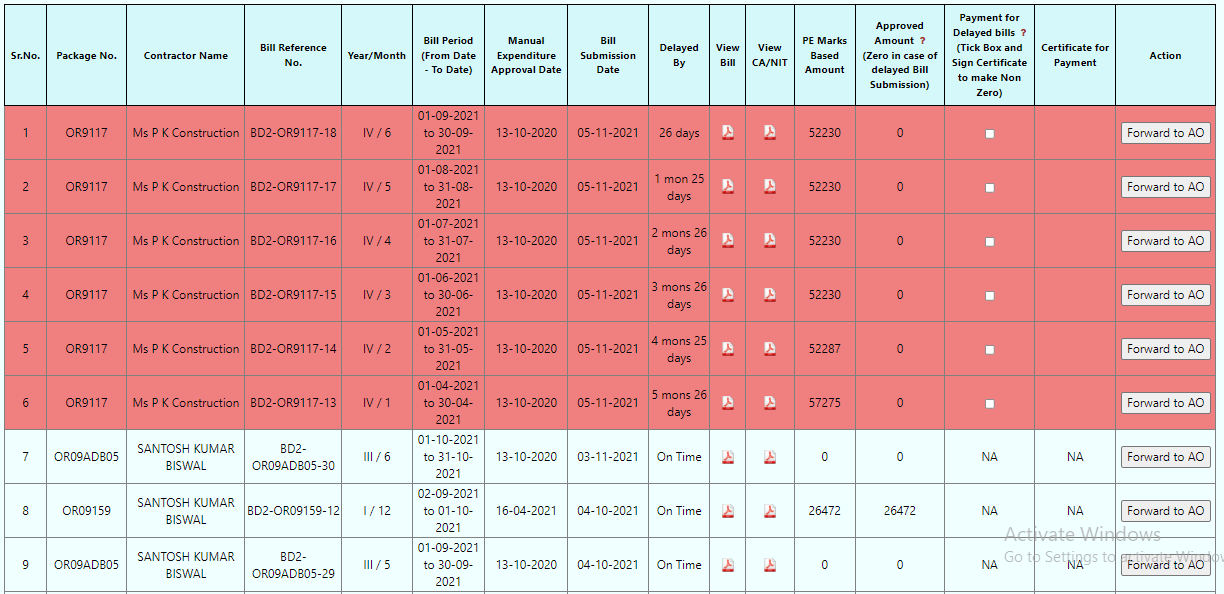 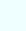 CONTRACTOR REGISTRATION
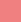 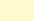 LOCKING OF PACKAGE
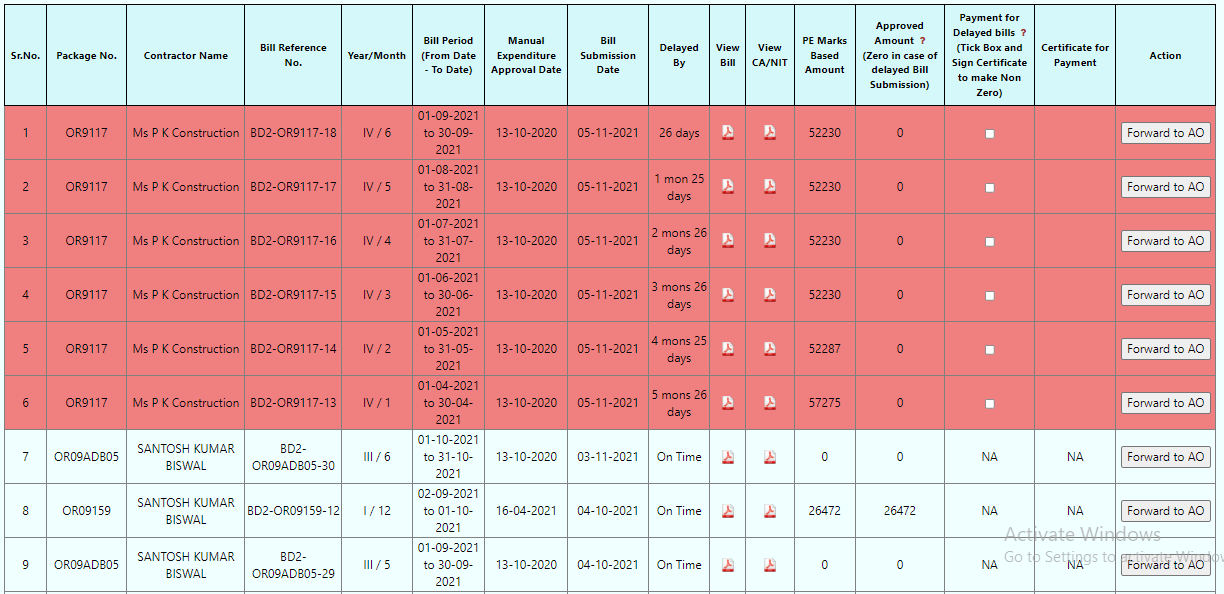 ROAD REGISTRATION
MANUAL EXPENDITURE
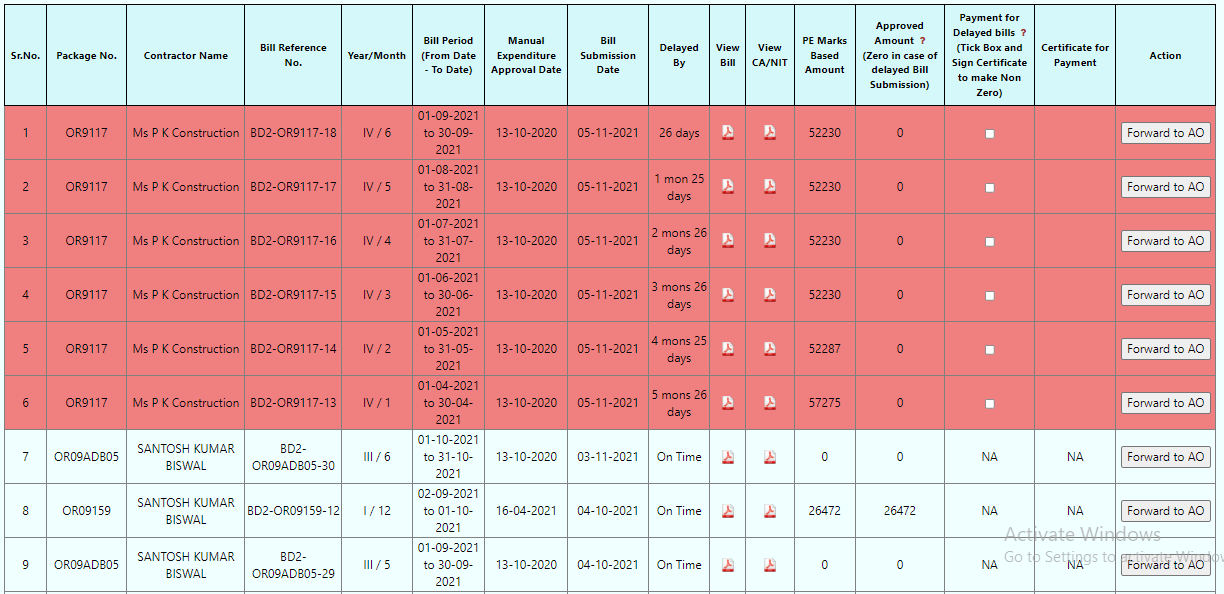 ROUTINE INSPECTION (RI)
BILL SUBMISSION
PERFORMANCE EVALUATION (PE)
BILL VERIFICATION & FORWARD
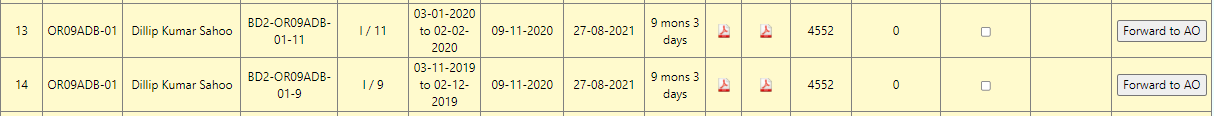 BILL PROCESSING
VOUCHER GENERATION
SCROLL GENERATION
PACKAGE COMPLETION
BILL PROCESSING
NIT CREATION
Case-1: Bill is submitted on time (shown in     colour)
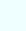 PACKAGE FREEZING
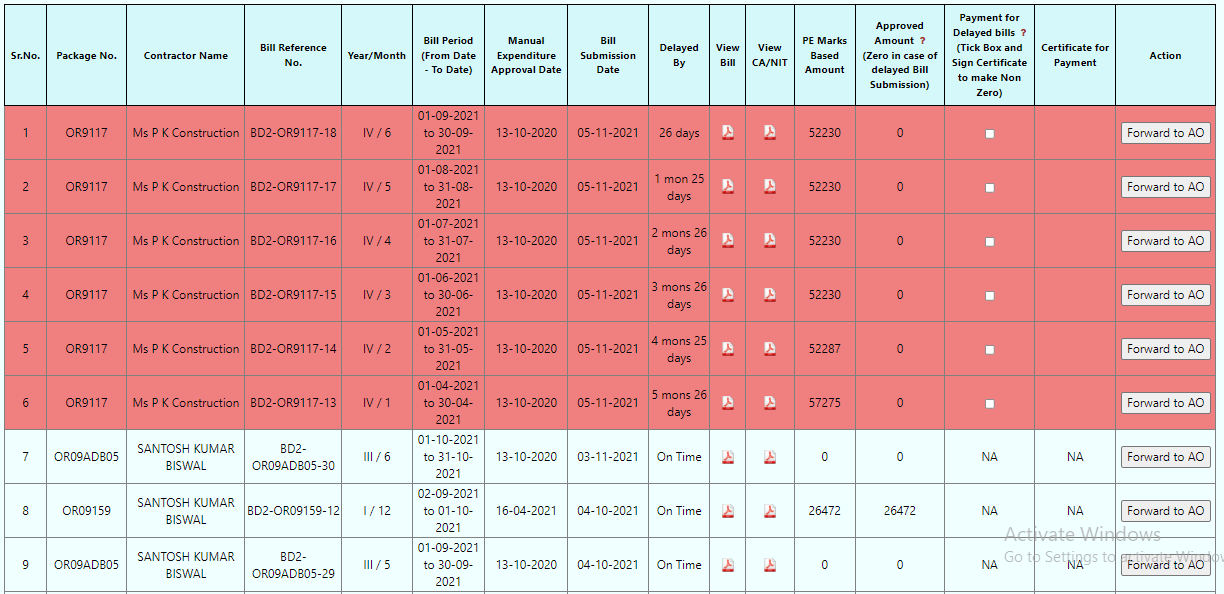 CONTRACTOR REGISTRATION
Click on “ Forward to AO”
LOCKING OF PACKAGE
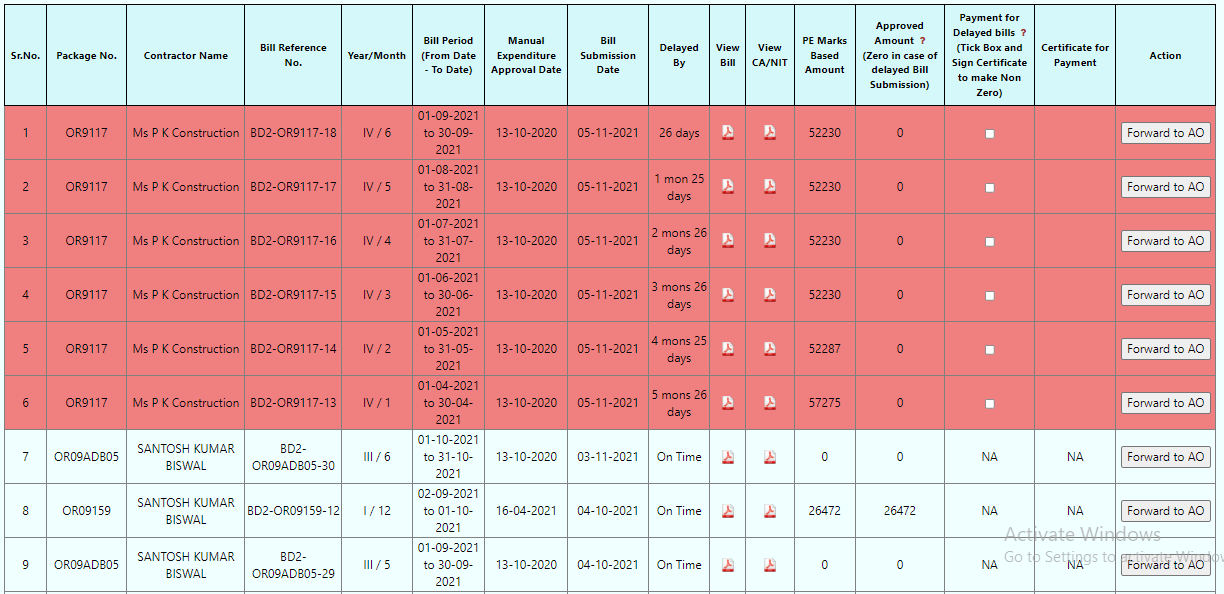 ROAD REGISTRATION
MANUAL EXPENDITURE
ROUTINE INSPECTION (RI)
BILL SUBMISSION
PERFORMANCE EVALUATION (PE)
BILL VERIFICATION & FORWARD
BILL PROCESSING
VOUCHER GENERATION
SCROLL GENERATION
PACKAGE COMPLETION
BILL PROCESSING
NIT CREATION
Case-2: Bill is submitted late by the contractor (shown in     colour)
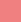 PACKAGE FREEZING
Definition of delayed bill:
If contractor submits bill within 10 days after bill period or within 15 days of MEE approval Date, then bill is submitted on time or else it is delayed
CONTRACTOR REGISTRATION
LOCKING OF PACKAGE
Example:
Maintenance Start Date: 1/1/2021
Date of Manual Entry of Expenditure: 20/3/2021
Cut-off Date for considering bill as not late: 4/4/2021 (MEE Date + 15 days)
ROAD REGISTRATION
MANUAL EXPENDITURE
ROUTINE INSPECTION (RI)
BILL SUBMISSION
PERFORMANCE EVALUATION (PE)
BILL VERIFICATION & FORWARD
BILL PROCESSING
VOUCHER GENERATION
SCROLL GENERATION
PACKAGE COMPLETION
PROCESSING OF DELAYED BILLS BY PIU IN-CHARGE
VERY IMPORTANT
The Approved amount for all the delayed bills are made “0” automatically by the system, so if you click on “Forward to AO” button then zero amount bill will be sent to AO for voucher preparation
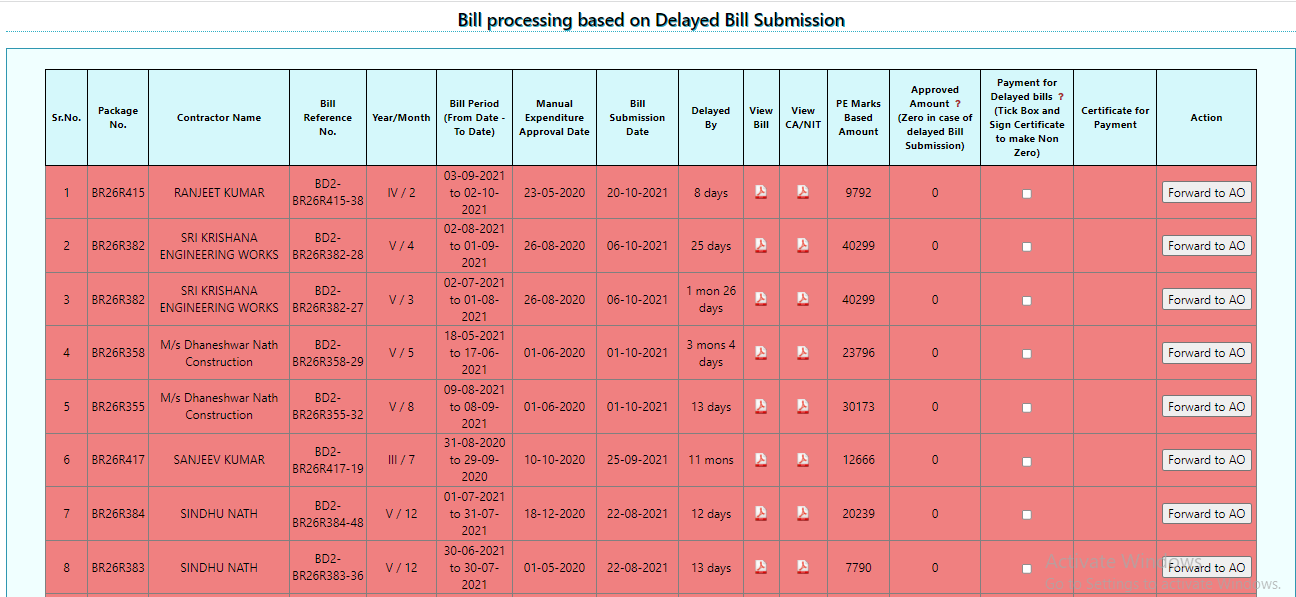 PROCESSING OF DELAYED BILLS BY PIU IN-CHARGE
VERY IMPORTANT
To make the approved amount as non zero, click on the check box
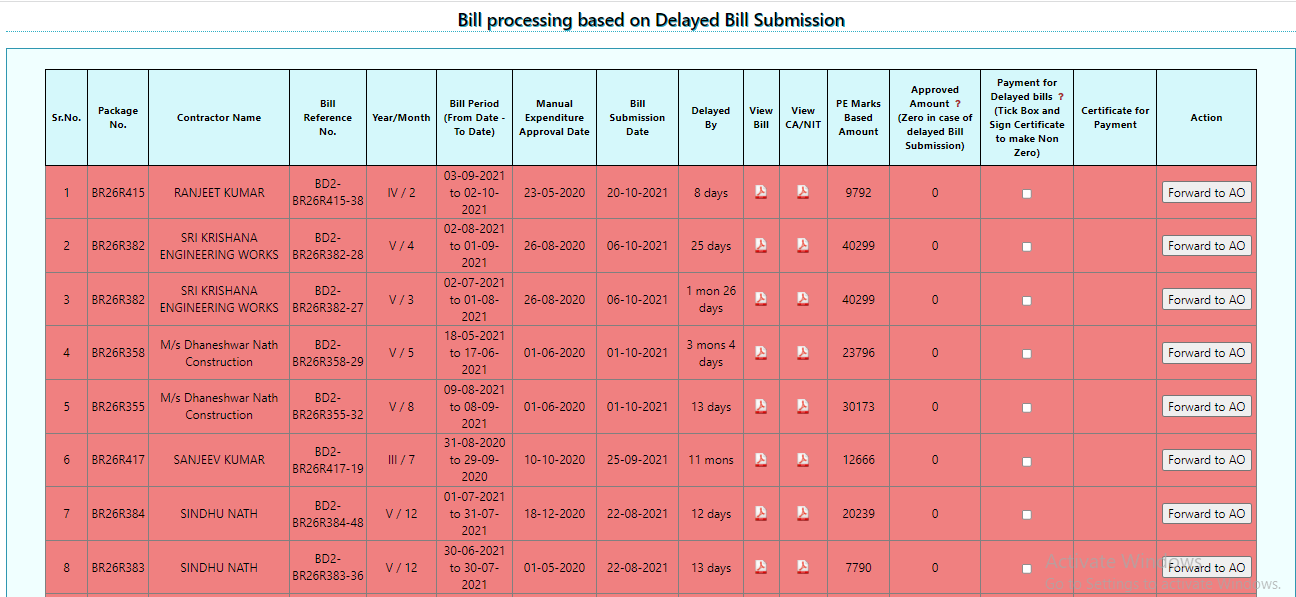 PROCESSING OF DELAYED BILLS BY PIU IN-CHARGE
Click on “OK” if the payment is to be made for the delayed bill
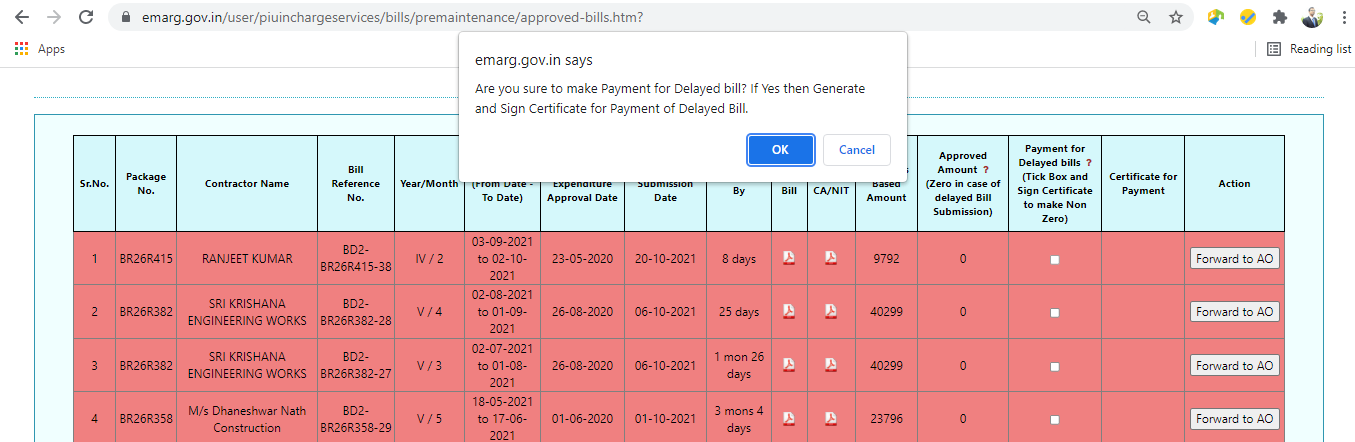 PROCESSING OF DELAYED BILLS BY PIU IN-CHARGE
Click on        to upload certificate for justifying the payment
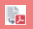 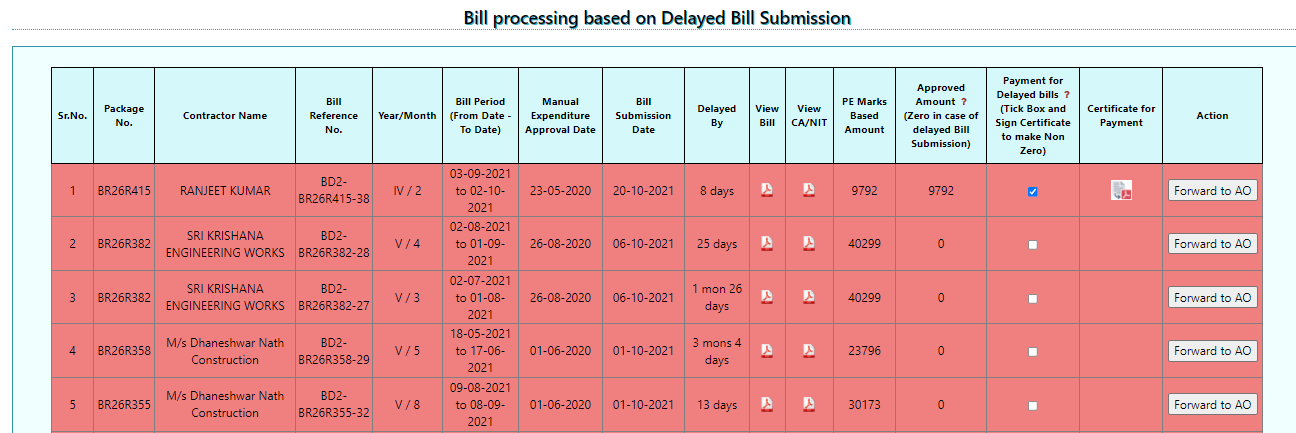 PROCESSING OF DELAYED BILLS BY PIU IN-CHARGE
Write the reason for making payment to contractor even if the bill was submitted late by the contractor and click on generate
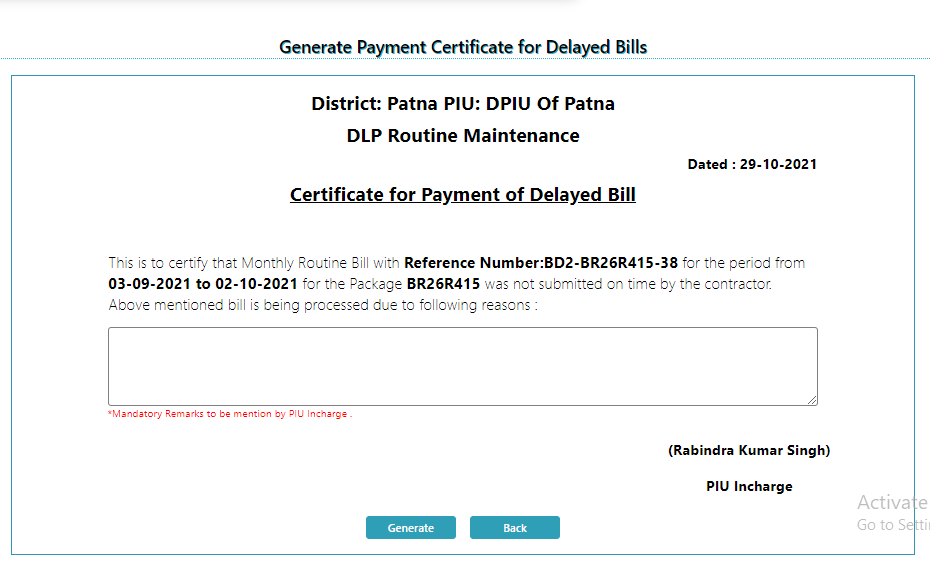 PROCESSING OF DELAYED BILLS BY PIU IN-CHARGE
“Forward to AO” button will be enabled once certificate is uploaded successfully
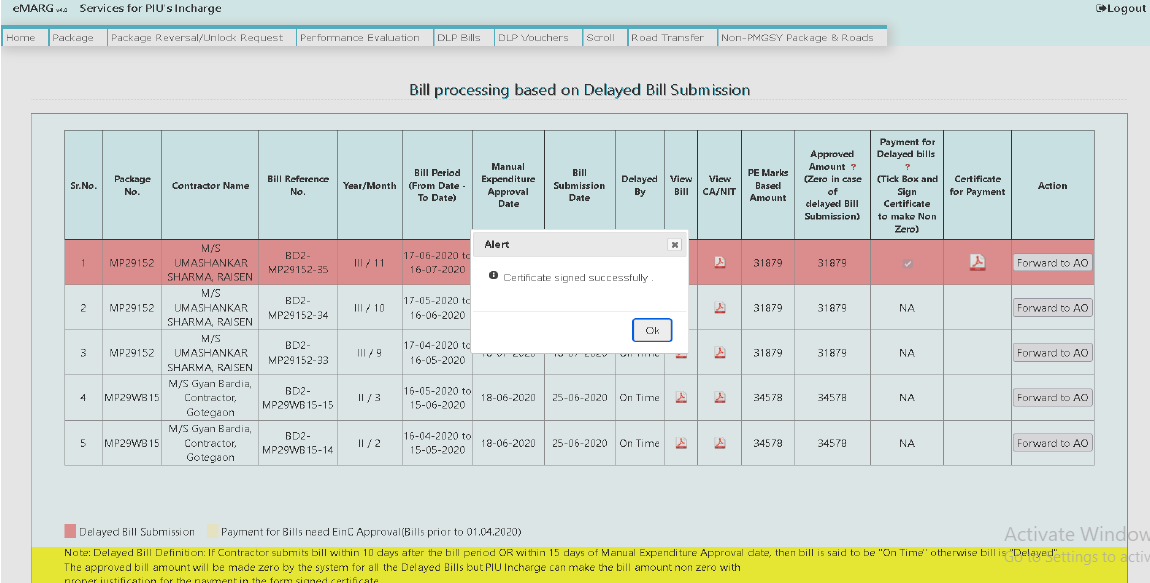 BILL PROCESSING
NIT CREATION
Case-3: Bills prior to 1.04.2020 (shown in      colour)
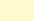 PACKAGE FREEZING
All those bills prior to 1.04.2020 and that were submitted late by the contractor as per the new definition of delayed bills are now available in the PIU In-charge login

The approved amount of these bills has already been made zero by the system

If the PIU In-charge does not want to make payment on these bills then he can directly send the bills to AO with approved bill amount as zero

If the PIU In-charge has to make payment on these bills then first he has to upload a certificate and then forward the bills to EinC login for approval
CONTRACTOR REGISTRATION
LOCKING OF PACKAGE
ROAD REGISTRATION
MANUAL EXPENDITURE
ROUTINE INSPECTION (RI)
BILL SUBMISSION
PERFORMANCE EVALUATION (PE)
BILL VERIFICATION & FORWARD
BILL PROCESSING
VOUCHER GENERATION
SCROLL GENERATION
PACKAGE COMPLETION
Bills Prior to 1.04.2020
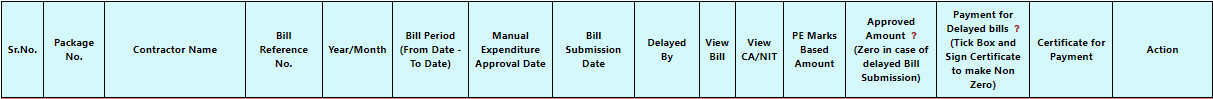 Bills Prior to 1.04.2020 are shown in        colour
PIU In-charge can directly Forward it to AO if no payment is to be made on these bills
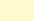 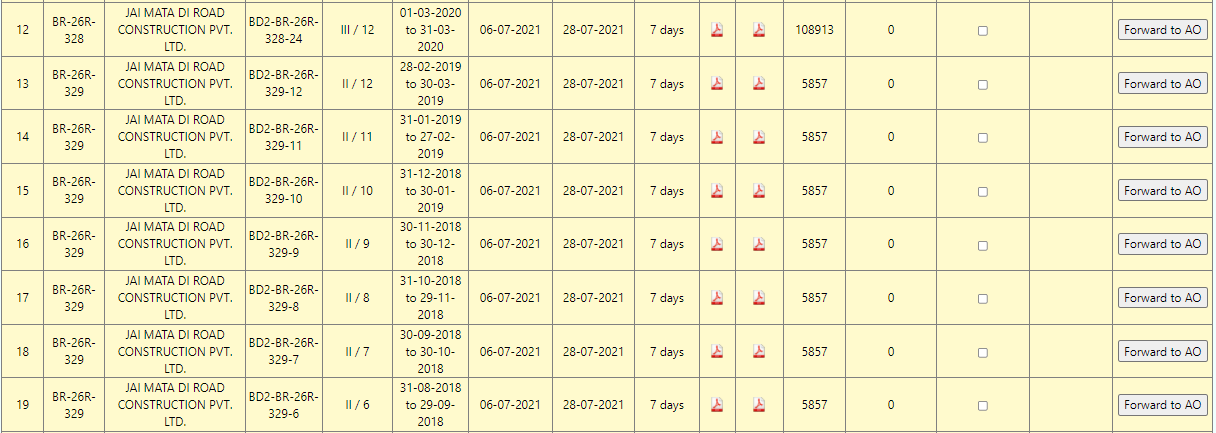 Bills Prior to 1.04.2020
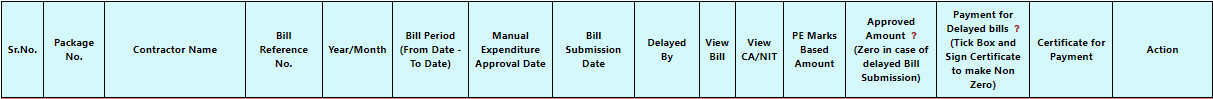 If payment is to be made on these bills then click on tickbox
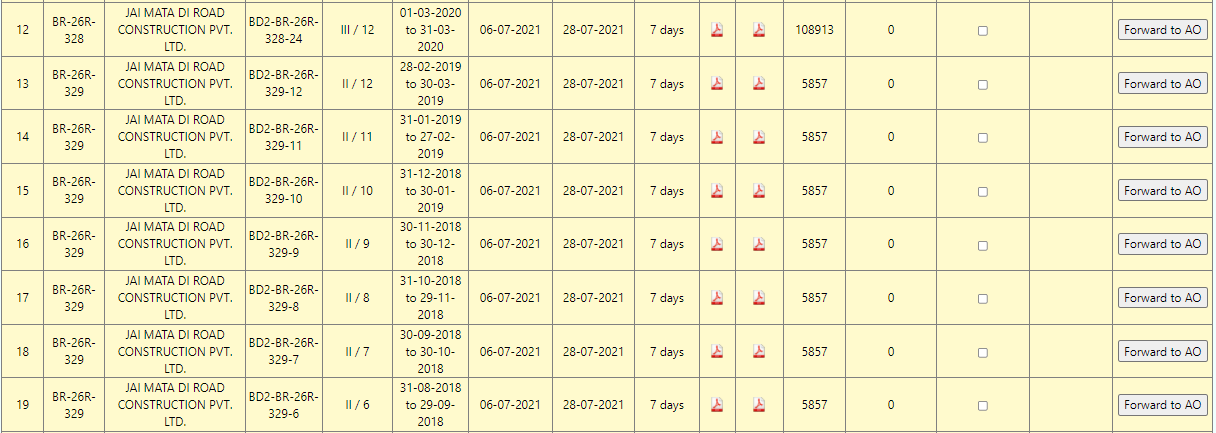 Bills Prior to 1.04.2020
Click on “OK” to upload certificate
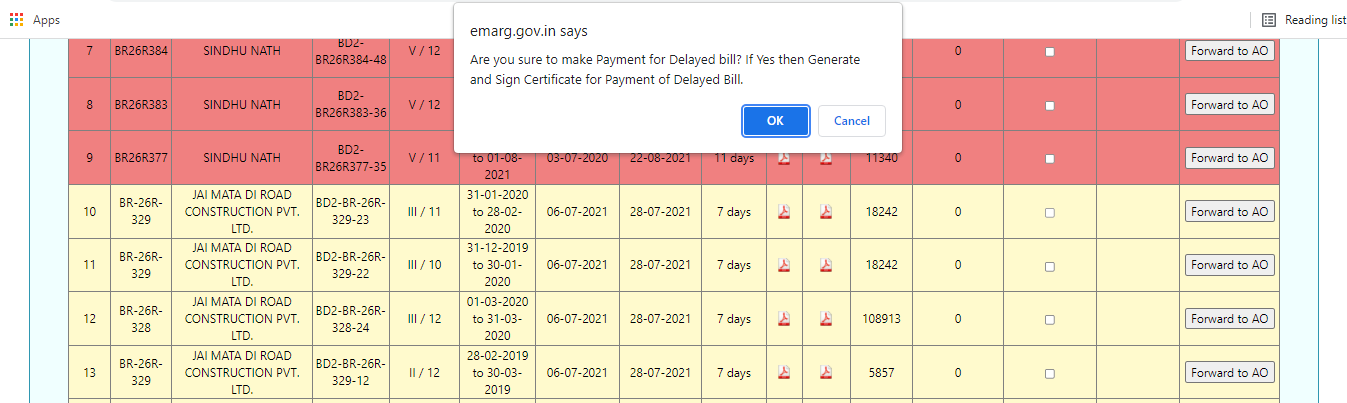 Bills Prior to 1.04.2020
The button will change to “Forward to EinC”
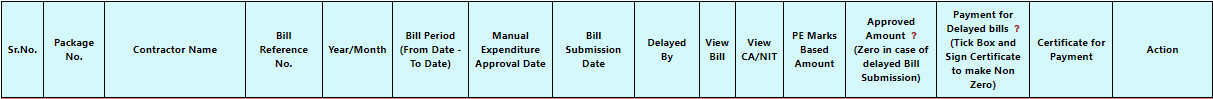 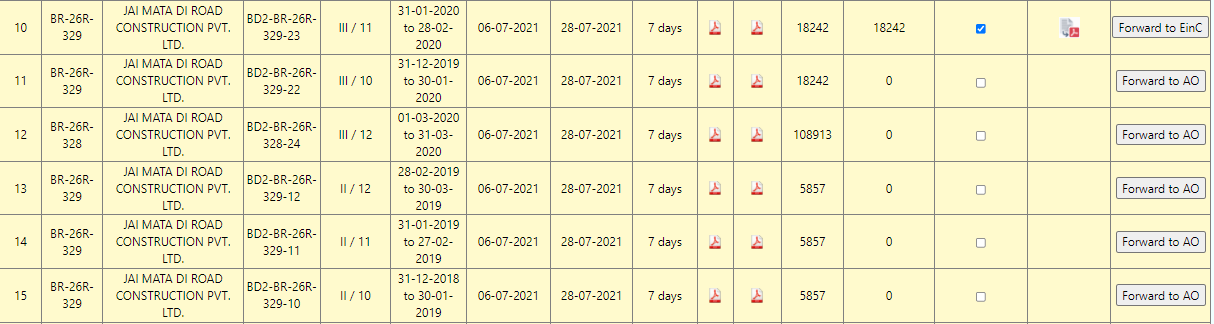 Bills Prior to 1.04.2020
Upload the certificate and click on “Forward to EinC”
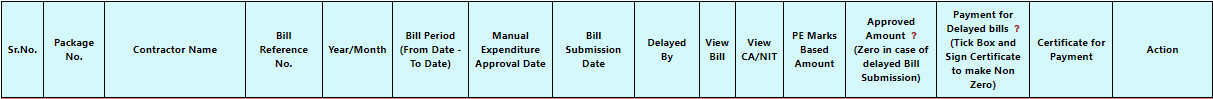 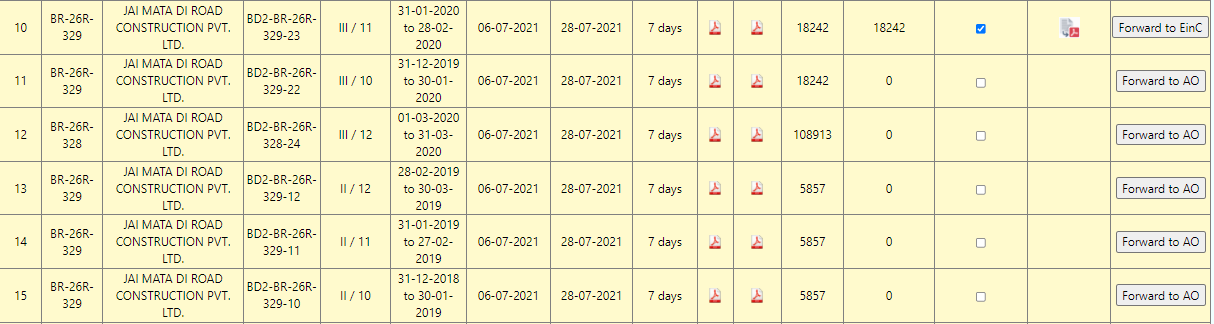 VOUCHER GENERATION
VOUCHER GENERATION
NIT CREATION
PACKAGE FREEZING
What is Voucher?
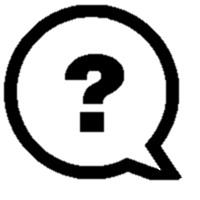 In eMARG even though the bills are generated and submitted monthly by the contractor but the payment to the contractor is made six monthly

Voucher is a document generated by system in which the approved bill amounts of six months are clubbed together and further additions and deductions are carried out to get the gross amount and net amount to be paid to the contractor

Unless Bills of six consecutive months are not forwarded to Account Officer (AO), the voucher can not be generated
CONTRACTOR REGISTRATION
LOCKING OF PACKAGE
ROAD REGISTRATION
MANUAL EXPENDITURE
ROUTINE INSPECTION (RI)
BILL SUBMISSION
Who will Generate Voucher?
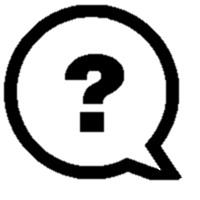 PERFORMANCE EVALUATION (PE)
BILL VERIFICATION & FORWARD
At first the Account Officer (AO) will do the Miscellaneous Addition/Deduction if any on the system approved bill amount of six month for manually settling the difference in amount that is actually to be paid and amount approved by system. This step is completely optional and has to be done only if it is required

Account Officer (AO) then forwards the final system generated voucher to the PIU In-Charge for approval

PIU In-Charge finally approves the Voucher
BILL PROCESSING
VOUCHER GENERATION
SCROLL GENERATION
PACKAGE COMPLETION
VOUCHER GENERATION
NIT CREATION
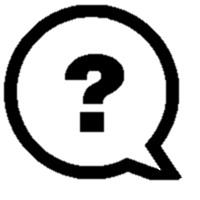 How to generate Voucher?
PACKAGE FREEZING
Adding any Miscellaneous Addition/Deduction
CONTRACTOR REGISTRATION
Step-1: In the AO login go to “DLP Vouchers”----->”Routine Part-II”----->”Miscellaneous Ded/Add”
LOCKING OF PACKAGE
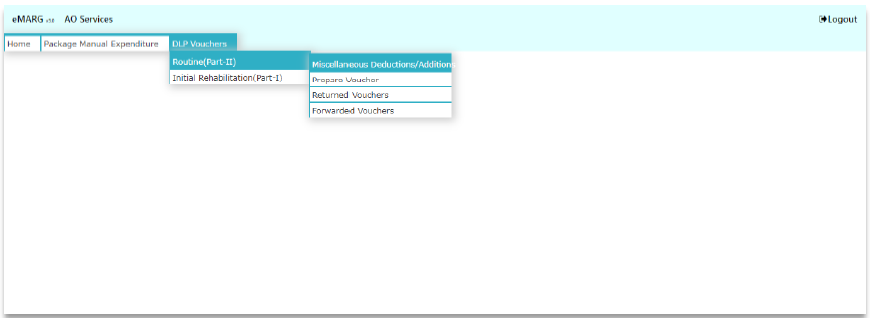 ROAD REGISTRATION
MANUAL EXPENDITURE
ROUTINE INSPECTION (RI)
BILL SUBMISSION
PERFORMANCE EVALUATION (PE)
BILL VERIFICATION & FORWARD
BILL PROCESSING
VOUCHER GENERATION
SCROLL GENERATION
PACKAGE COMPLETION
VOUCHER GENERATION
NIT CREATION
PACKAGE FREEZING
Step-2: Select Package/Maintenance Year/ Year Part and click on “Process”
CONTRACTOR REGISTRATION
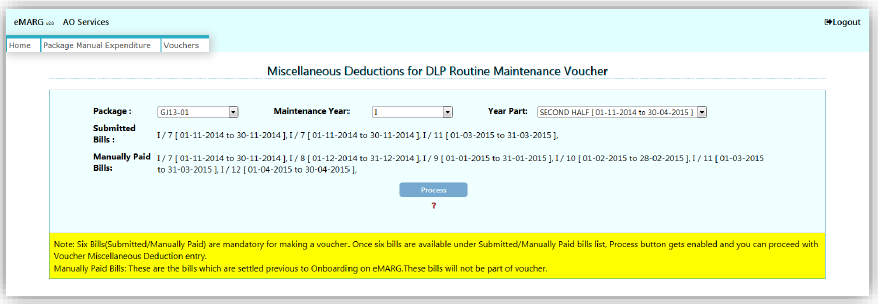 LOCKING OF PACKAGE
ROAD REGISTRATION
MANUAL EXPENDITURE
ROUTINE INSPECTION (RI)
BILL SUBMISSION
PERFORMANCE EVALUATION (PE)
BILL VERIFICATION & FORWARD
BILL PROCESSING
VOUCHER GENERATION
SCROLL GENERATION
PACKAGE COMPLETION
VOUCHER GENERATION
NIT CREATION
Step-3: Enter the Misc Deduction/Addition amount (if any) by adding remarks and click on “Save”
PACKAGE FREEZING
CONTRACTOR REGISTRATION
LOCKING OF PACKAGE
ROAD REGISTRATION
MANUAL EXPENDITURE
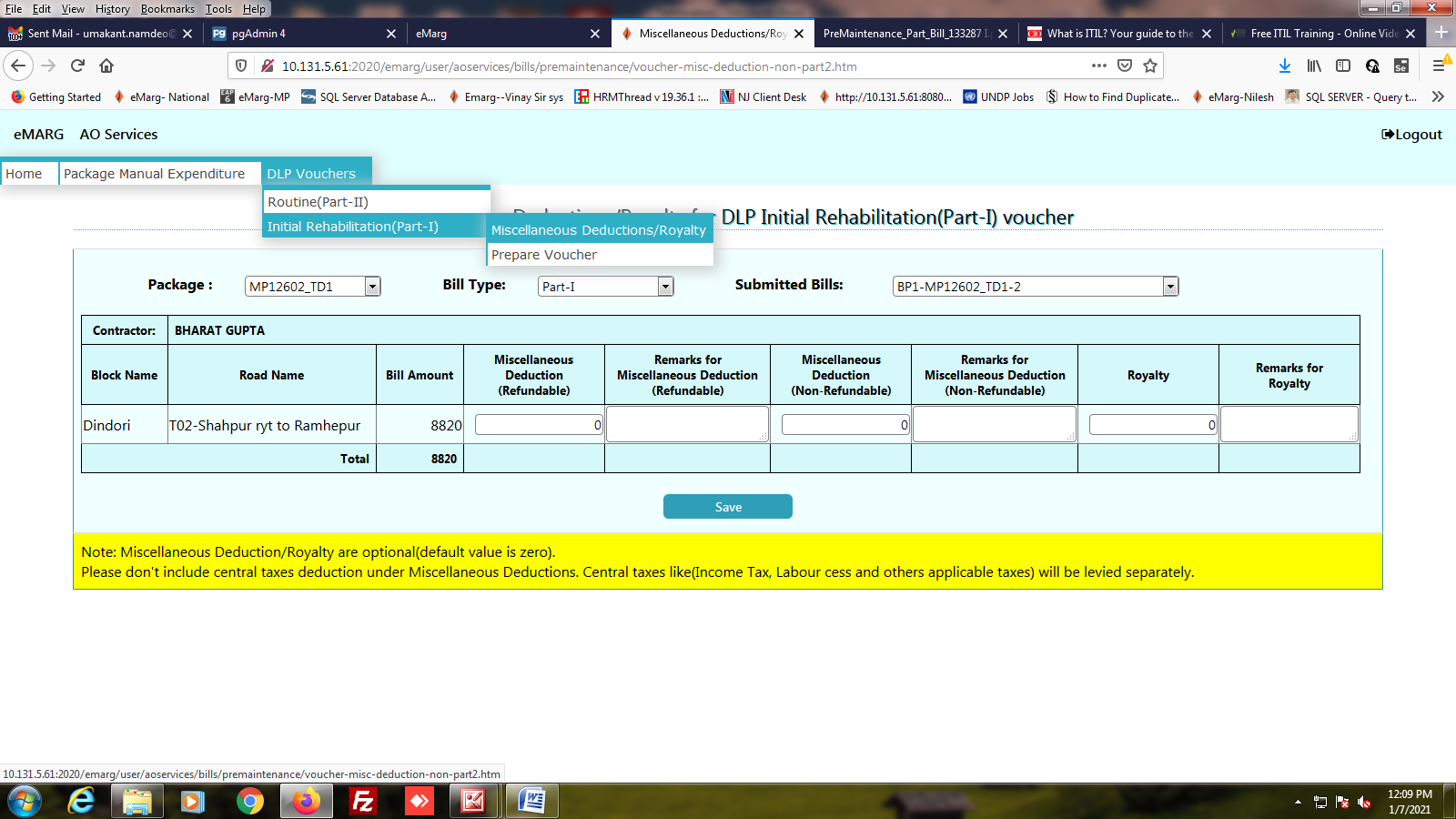 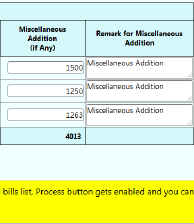 ROUTINE INSPECTION (RI)
NOTE:
Misc Deduction is of two types- Refundable and Non Refundable

Amount entered in Misc Deduction (Refundable) will not be a part of gross amount of voucher and will have to be booked under suitable account head as the amount has to be refunded to the contractor later

Amount entered in Misc Deduction (Non-Refundable) will be a part of gross amount of voucher and will not be paid later to the contractor

Amount entered in Misc Addition will be also a part of gross amount of voucher
BILL SUBMISSION
PERFORMANCE EVALUATION (PE)
BILL VERIFICATION & FORWARD
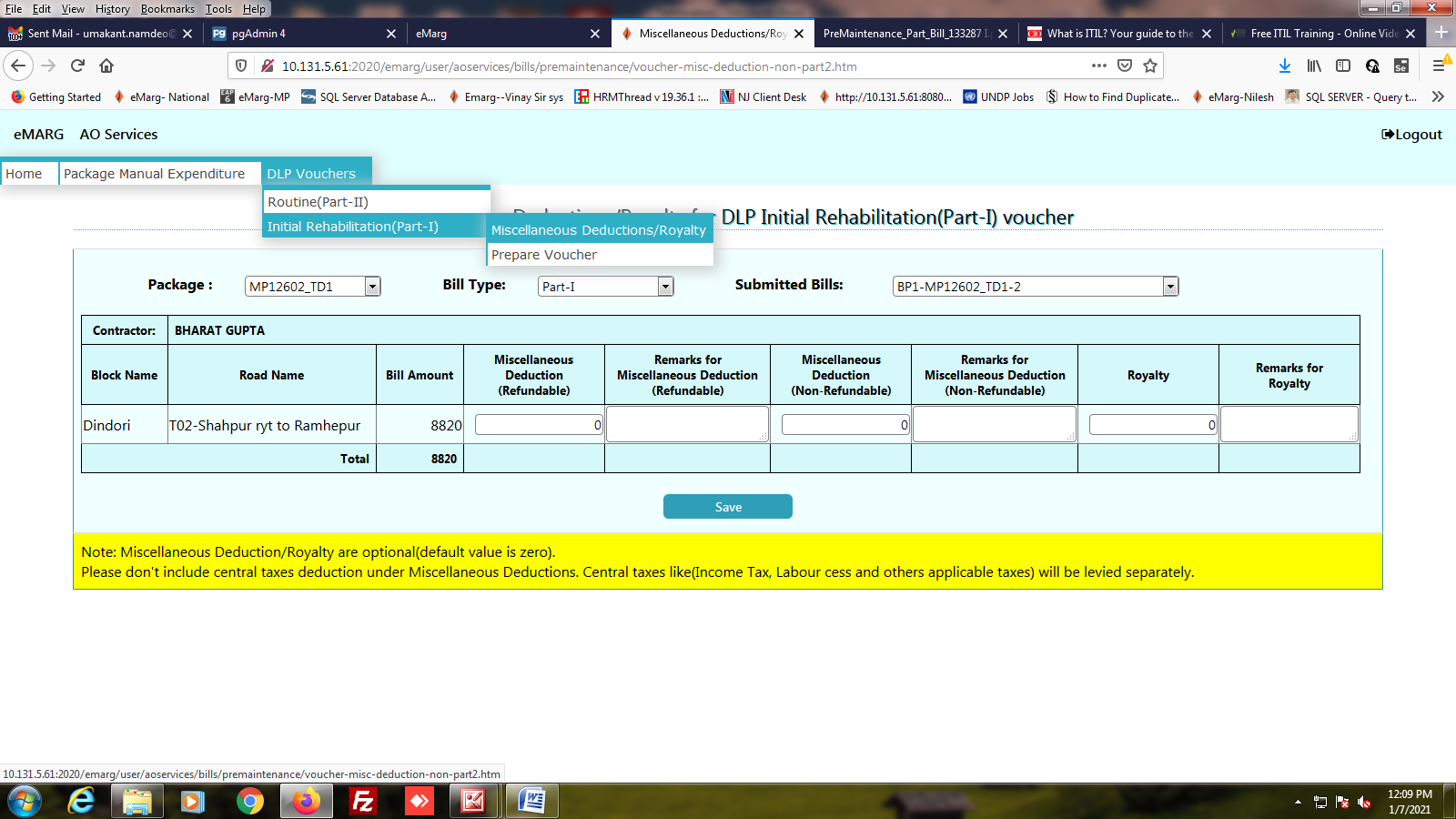 BILL PROCESSING
VOUCHER GENERATION
SCROLL GENERATION
PACKAGE COMPLETION
VOUCHER GENERATION
NIT CREATION
Voucher Preparation
PACKAGE FREEZING
Step-1:In the AO login go to “DLP Vouchers”----->”Routine Part-II”----->”Prepare Voucher”
CONTRACTOR REGISTRATION
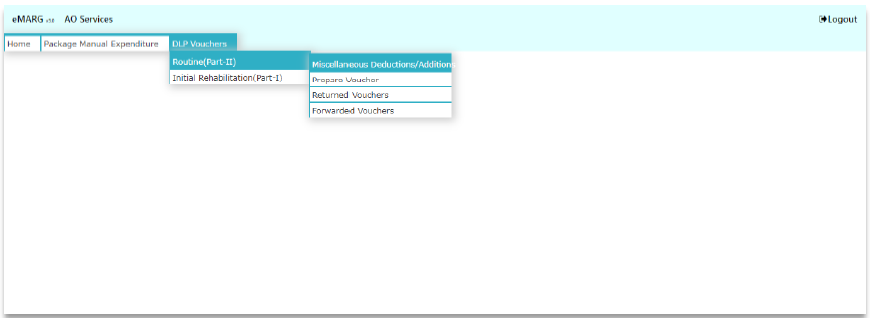 LOCKING OF PACKAGE
ROAD REGISTRATION
MANUAL EXPENDITURE
ROUTINE INSPECTION (RI)
BILL SUBMISSION
PERFORMANCE EVALUATION (PE)
BILL VERIFICATION & FORWARD
BILL PROCESSING
VOUCHER GENERATION
SCROLL GENERATION
PACKAGE COMPLETION
VOUCHER GENERATION
NIT CREATION
Voucher Preparation
PACKAGE FREEZING
Step-2: Select package and voucher and Click on “Save & Forward to PIU Incharge”
CONTRACTOR REGISTRATION
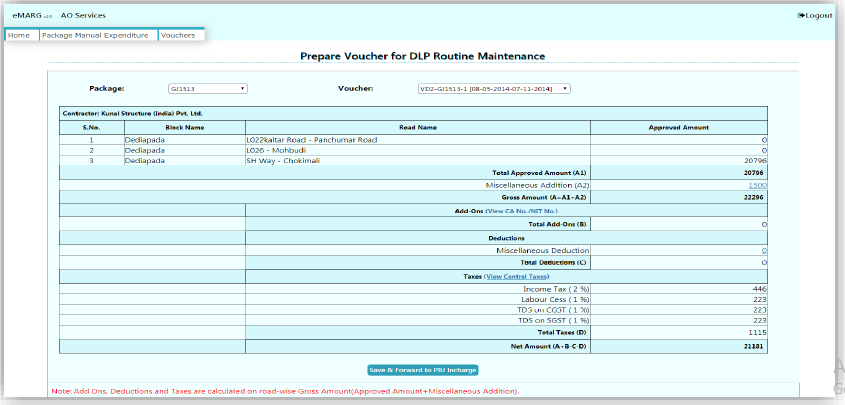 LOCKING OF PACKAGE
ROAD REGISTRATION
MANUAL EXPENDITURE
ROUTINE INSPECTION (RI)
BILL SUBMISSION
PERFORMANCE EVALUATION (PE)
BILL VERIFICATION & FORWARD
BILL PROCESSING
VOUCHER GENERATION
SCROLL GENERATION
PACKAGE COMPLETION
VOUCHER GENERATION
NIT CREATION
Voucher Approval By PIU In-charge
PACKAGE FREEZING
Step-1: PIU In-charge has to login to eMARG and select “Service for PIU In-charge”
CONTRACTOR REGISTRATION
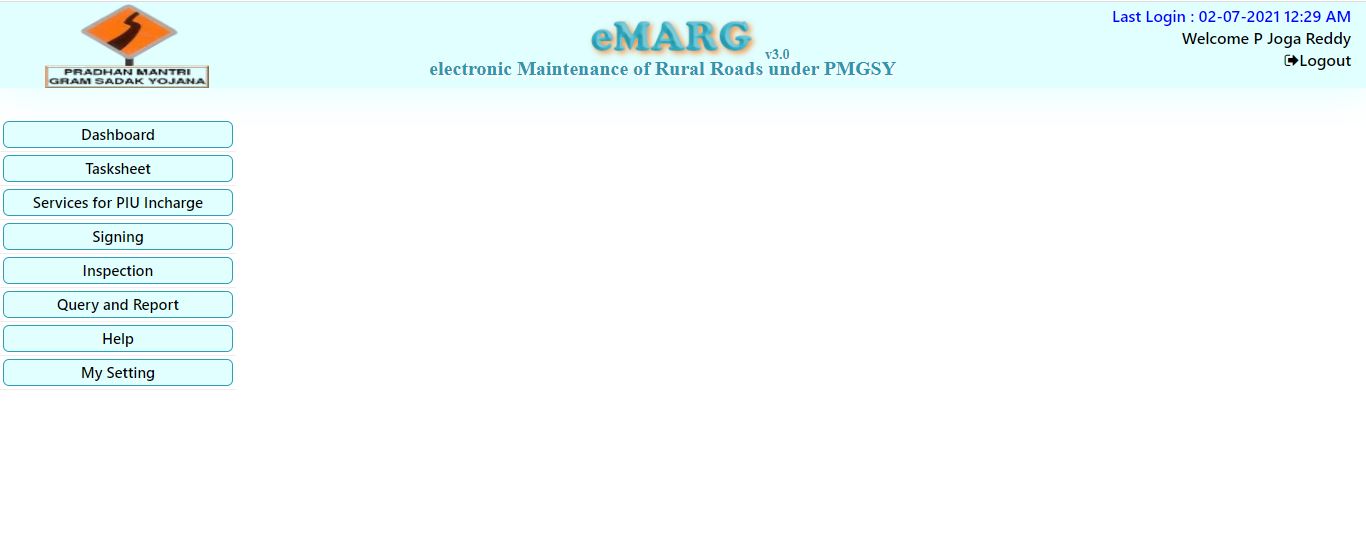 LOCKING OF PACKAGE
ROAD REGISTRATION
MANUAL EXPENDITURE
ROUTINE INSPECTION (RI)
BILL SUBMISSION
PERFORMANCE EVALUATION (PE)
BILL VERIFICATION & FORWARD
BILL PROCESSING
VOUCHER GENERATION
SCROLL GENERATION
PACKAGE COMPLETION
VOUCHER GENERATION
NIT CREATION
Voucher Approval By PIU In-charge
PACKAGE FREEZING
Step-2: Go to “DLP Vouchers”----->”Routine (Part-II)”------>”Approval”
CONTRACTOR REGISTRATION
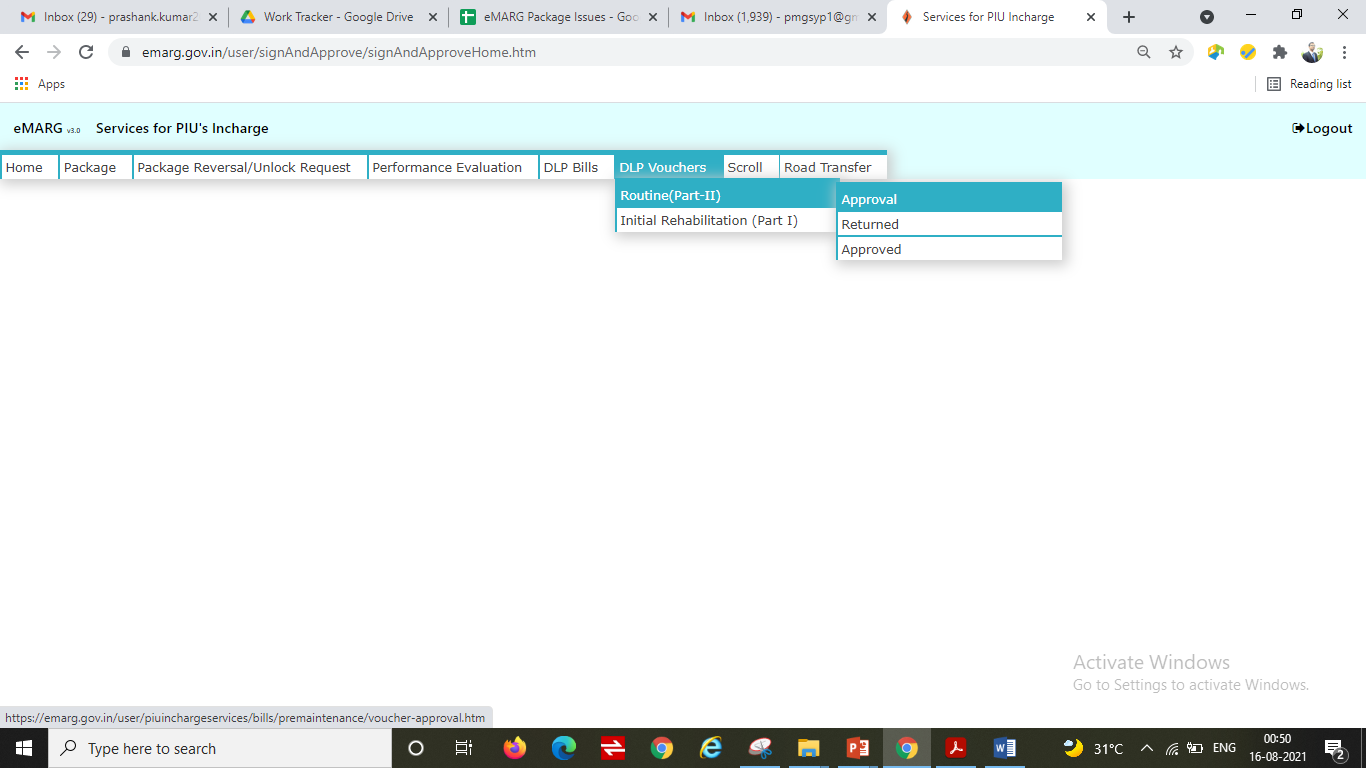 LOCKING OF PACKAGE
ROAD REGISTRATION
MANUAL EXPENDITURE
ROUTINE INSPECTION (RI)
BILL SUBMISSION
PERFORMANCE EVALUATION (PE)
BILL VERIFICATION & FORWARD
BILL PROCESSING
VOUCHER GENERATION
SCROLL GENERATION
PACKAGE COMPLETION
VOUCHER GENERATION
NIT CREATION
Voucher Approval By PIU In-charge
PACKAGE FREEZING
Step-3: Select State/District/PIU/Package/Voucher Period
CONTRACTOR REGISTRATION
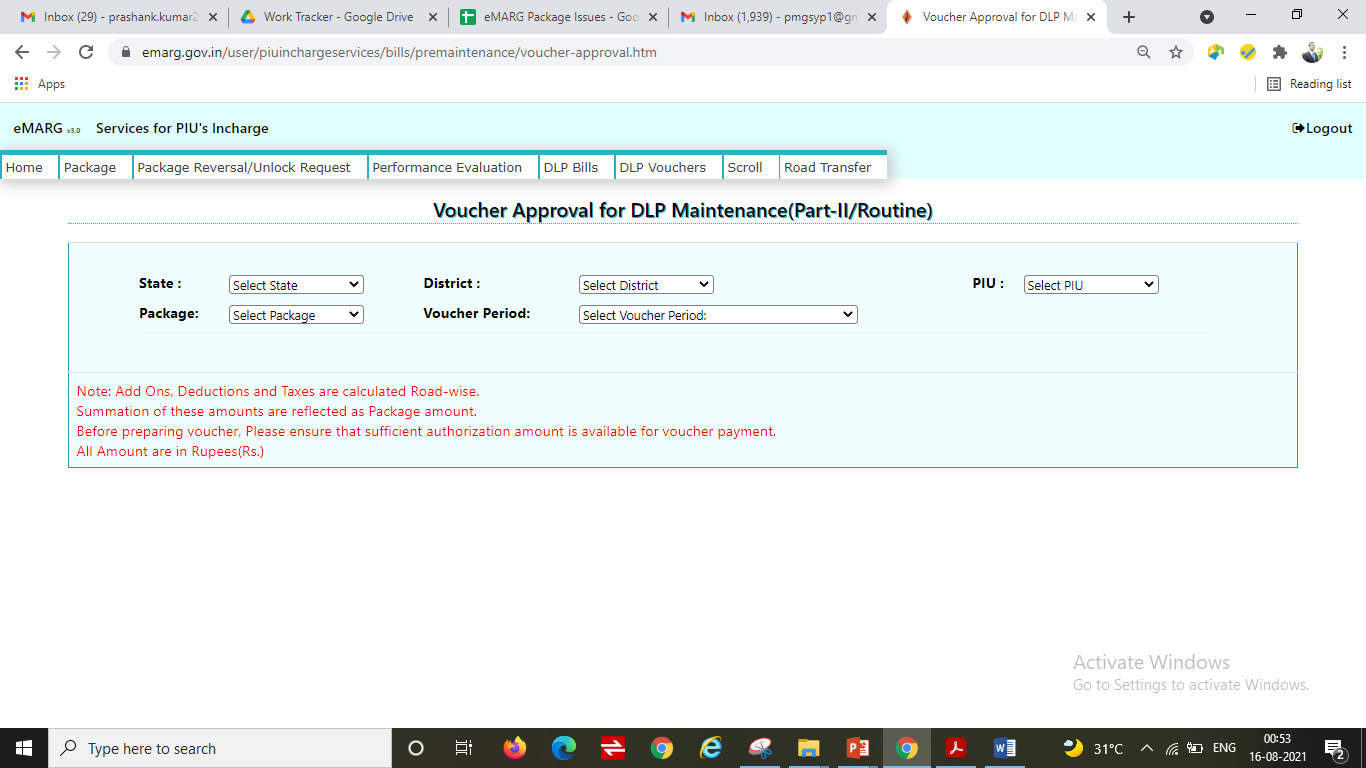 LOCKING OF PACKAGE
ROAD REGISTRATION
MANUAL EXPENDITURE
ROUTINE INSPECTION (RI)
BILL SUBMISSION
PERFORMANCE EVALUATION (PE)
BILL VERIFICATION & FORWARD
BILL PROCESSING
VOUCHER GENERATION
SCROLL GENERATION
PACKAGE COMPLETION
VOUCHER GENERATION
NIT CREATION
Voucher Approval By PIU In-charge
PACKAGE FREEZING
Step-4: Click on “Approve” if the amounts are correctly calculated or else click “Return to AO”
CONTRACTOR REGISTRATION
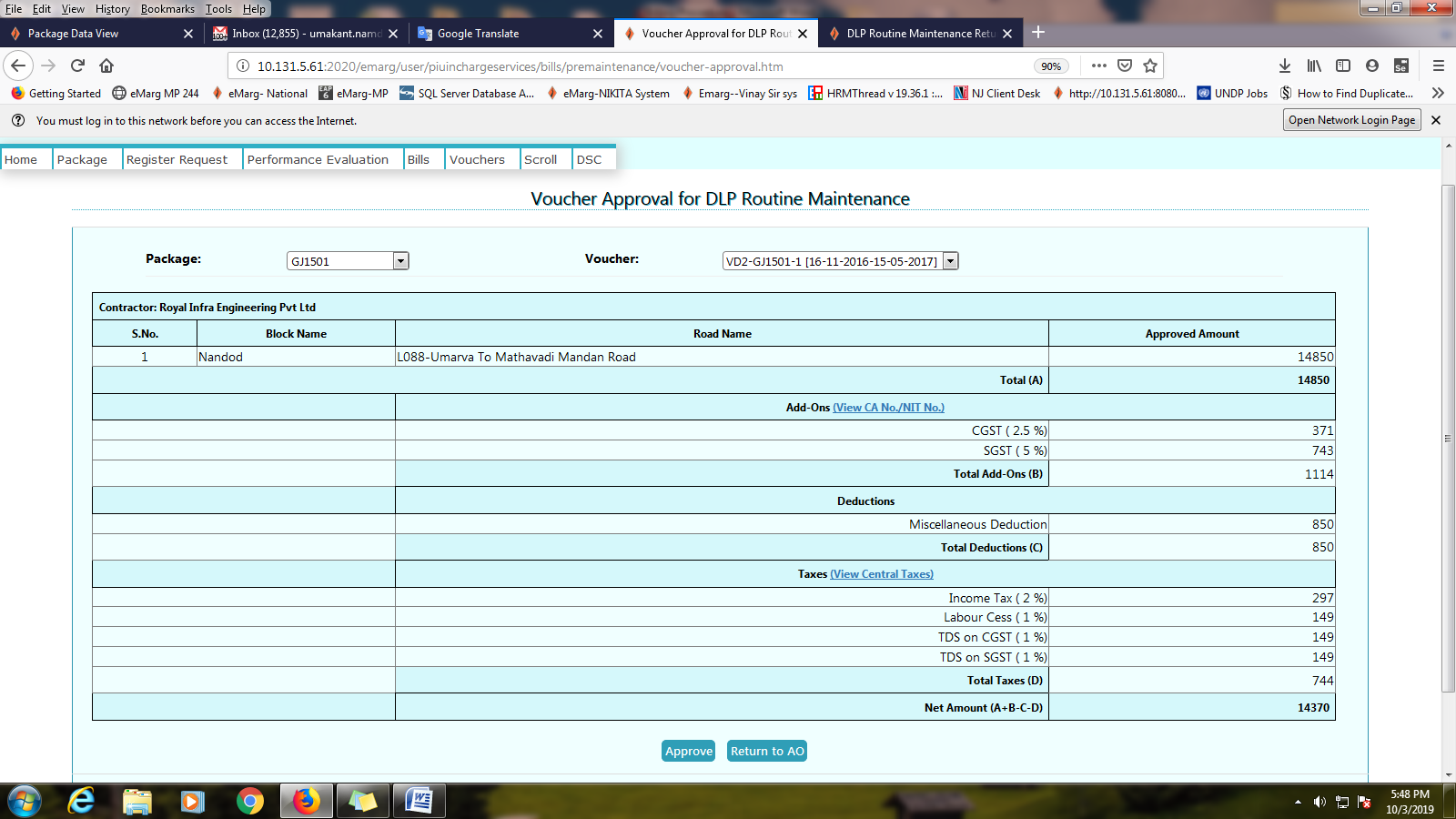 LOCKING OF PACKAGE
ROAD REGISTRATION
MANUAL EXPENDITURE
ROUTINE INSPECTION (RI)
BILL SUBMISSION
PERFORMANCE EVALUATION (PE)
BILL VERIFICATION & FORWARD
BILL PROCESSING
VOUCHER GENERATION
SCROLL GENERATION
PACKAGE COMPLETION
SCROLL GENERATION
SCROLL GENERATION
NIT CREATION
PACKAGE FREEZING
What is Scroll ?
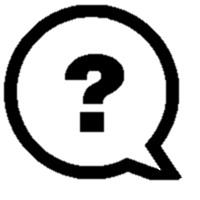 When DSC is attached to the voucher, then it becomes scroll

As soon as DSC is attached and scroll is generated, it is automatically sent to bank for payment
CONTRACTOR REGISTRATION
LOCKING OF PACKAGE
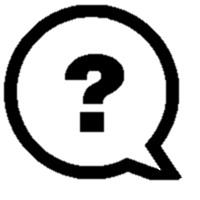 Who will Generate Scroll?
ROAD REGISTRATION
MANUAL EXPENDITURE
PIU In-charge will generate the scroll
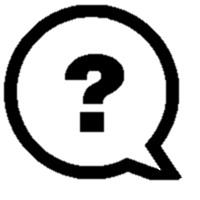 How to Generate Scroll?
ROUTINE INSPECTION (RI)
BILL SUBMISSION
Step-1: PIU In-charge has to login to eMARG and select “Service for PIU In-charge”
PERFORMANCE EVALUATION (PE)
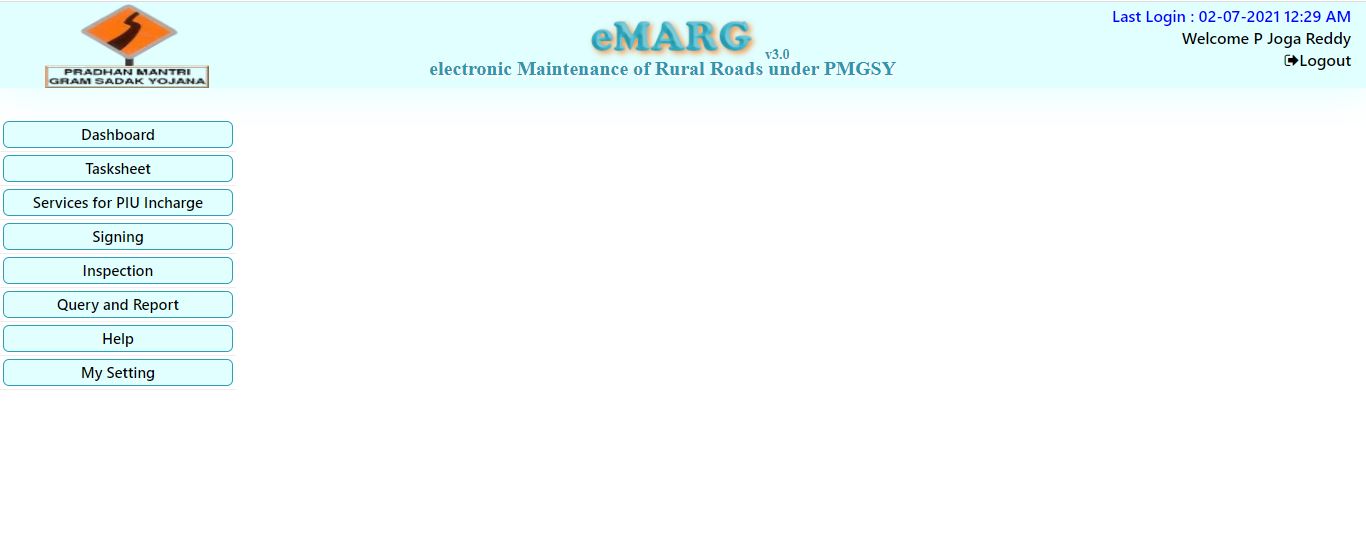 BILL VERIFICATION & FORWARD
BILL PROCESSING
VOUCHER GENERATION
SCROLL GENERATION
PACKAGE COMPLETION
SCROLL GENERATION
NIT CREATION
Step-2: Go to “Scroll”----->”Generate Scroll”
PACKAGE FREEZING
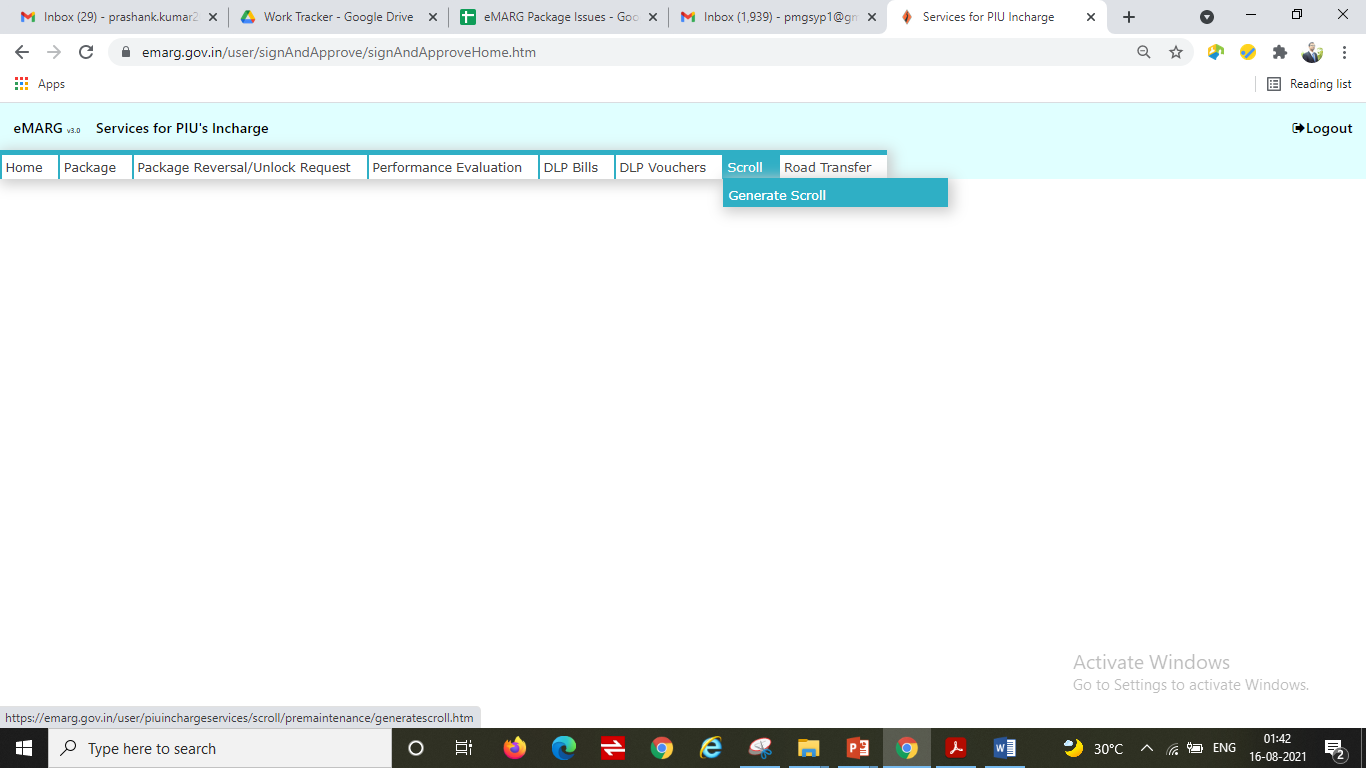 CONTRACTOR REGISTRATION
LOCKING OF PACKAGE
ROAD REGISTRATION
MANUAL EXPENDITURE
ROUTINE INSPECTION (RI)
BILL SUBMISSION
PERFORMANCE EVALUATION (PE)
BILL VERIFICATION & FORWARD
BILL PROCESSING
VOUCHER GENERATION
SCROLL GENERATION
PACKAGE COMPLETION
SCROLL GENERATION
NIT CREATION
Step-3: Select State/District/PIU/Package/Voucher
PACKAGE FREEZING
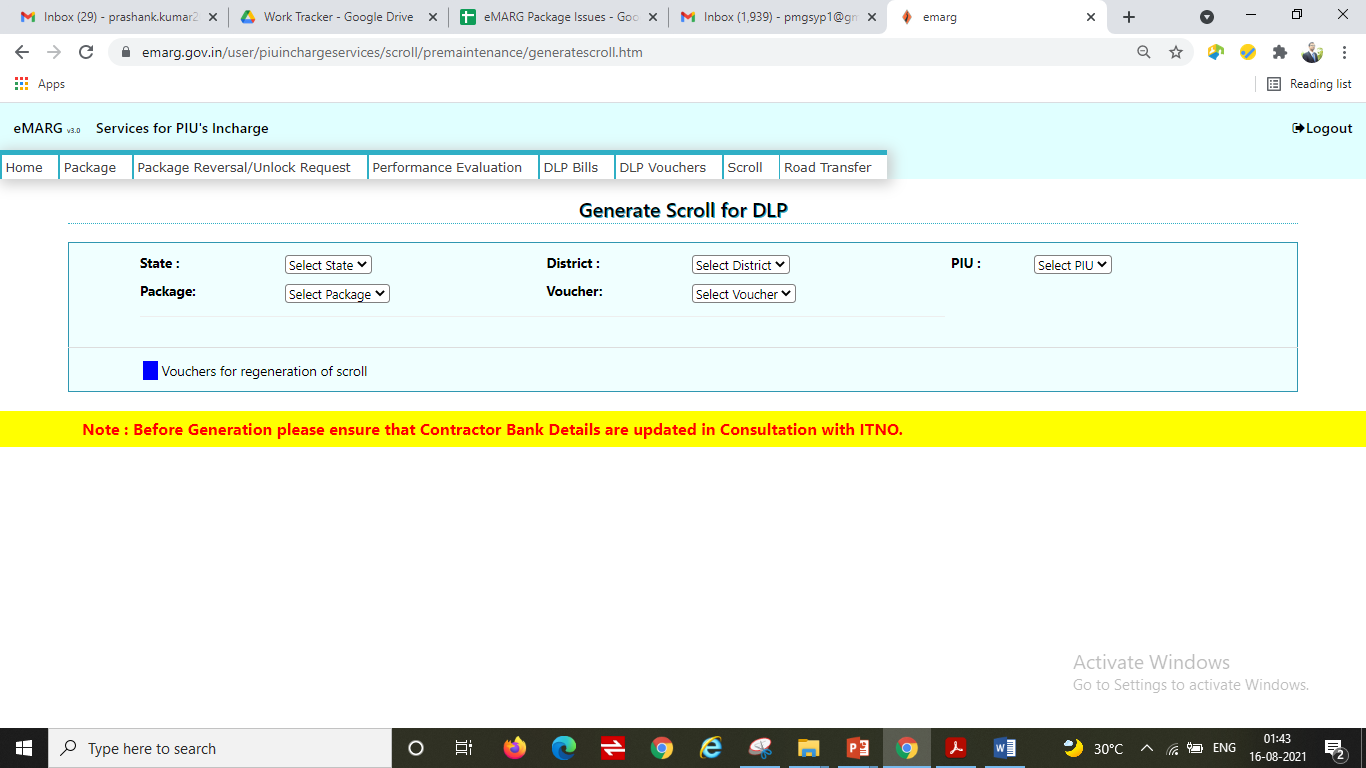 CONTRACTOR REGISTRATION
LOCKING OF PACKAGE
ROAD REGISTRATION
MANUAL EXPENDITURE
ROUTINE INSPECTION (RI)
BILL SUBMISSION
PERFORMANCE EVALUATION (PE)
BILL VERIFICATION & FORWARD
BILL PROCESSING
VOUCHER GENERATION
SCROLL GENERATION
PACKAGE COMPLETION
SCROLL GENERATION
NIT CREATION
Step-4: Click on “Generate Scroll”
PACKAGE FREEZING
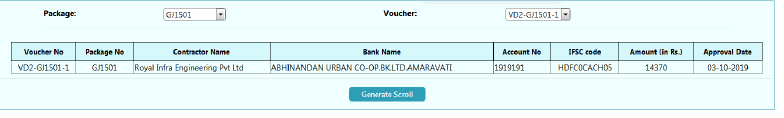 CONTRACTOR REGISTRATION
LOCKING OF PACKAGE
ROAD REGISTRATION
MANUAL EXPENDITURE
ROUTINE INSPECTION (RI)
BILL SUBMISSION
PERFORMANCE EVALUATION (PE)
BILL VERIFICATION & FORWARD
BILL PROCESSING
VOUCHER GENERATION
SCROLL GENERATION
PACKAGE COMPLETION
SCROLL GENERATION
NIT CREATION
The scroll generated by the system can then be saved
PACKAGE FREEZING
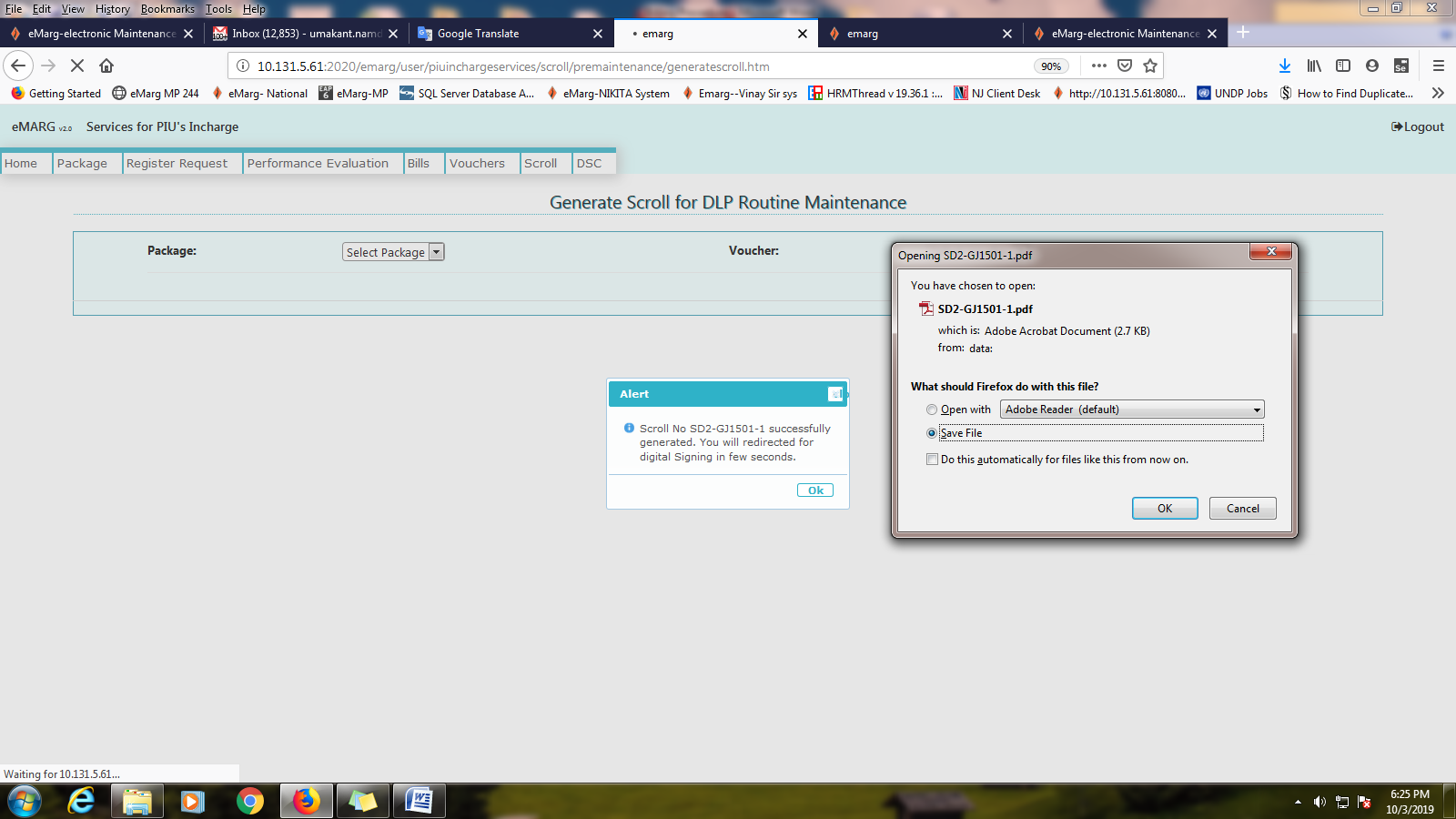 CONTRACTOR REGISTRATION
LOCKING OF PACKAGE
ROAD REGISTRATION
MANUAL EXPENDITURE
ROUTINE INSPECTION (RI)
BILL SUBMISSION
PERFORMANCE EVALUATION (PE)
BILL VERIFICATION & FORWARD
BILL PROCESSING
VOUCHER GENERATION
SCROLL GENERATION
PACKAGE COMPLETION
SCROLL GENERATION
NIT CREATION
PACKAGE FREEZING
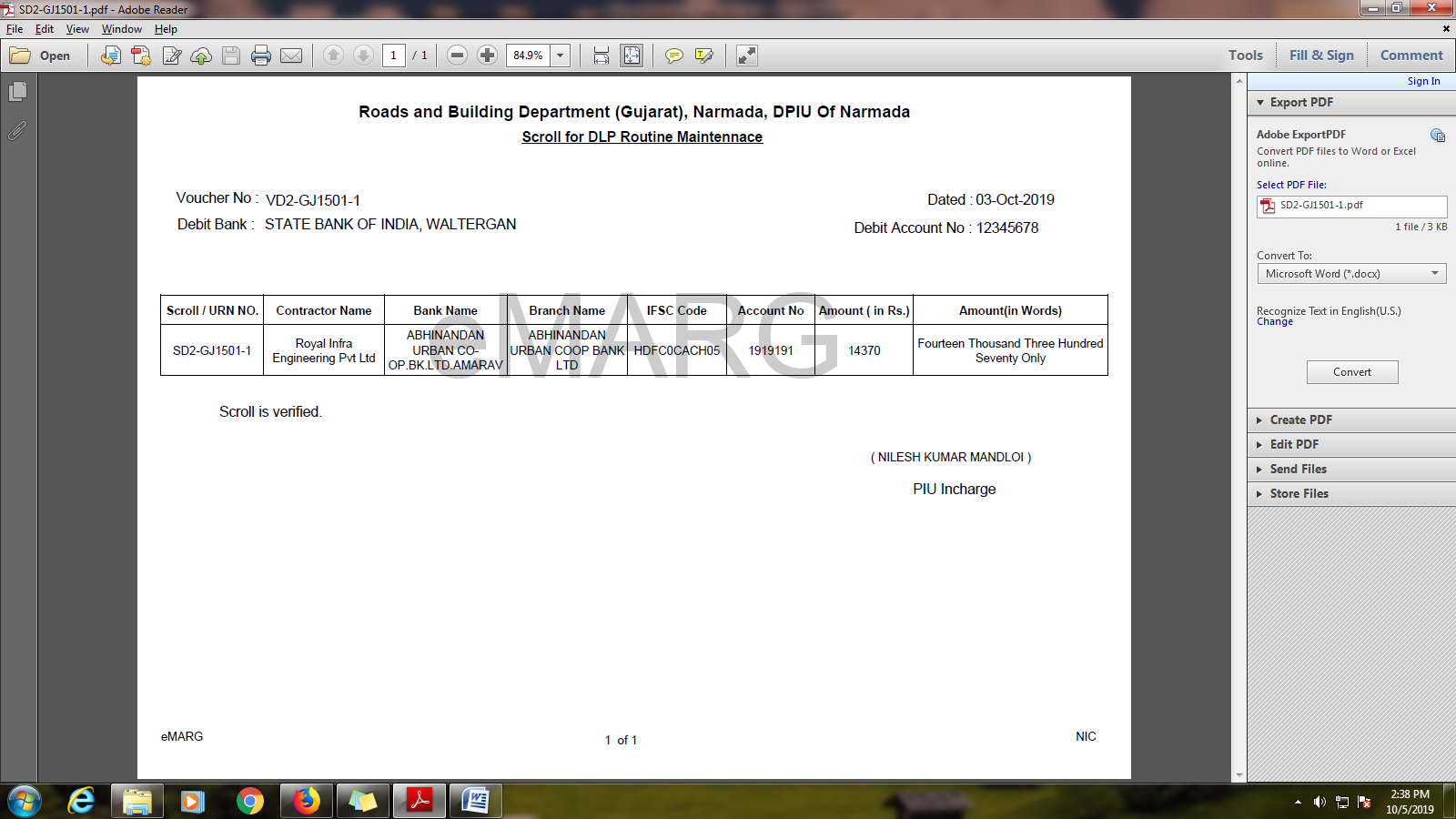 CONTRACTOR REGISTRATION
LOCKING OF PACKAGE
ROAD REGISTRATION
MANUAL EXPENDITURE
ROUTINE INSPECTION (RI)
BILL SUBMISSION
PERFORMANCE EVALUATION (PE)
BILL VERIFICATION & FORWARD
BILL PROCESSING
VOUCHER GENERATION
SCROLL GENERATION
PACKAGE COMPLETION
SCROLL GENERATION
NIT CREATION
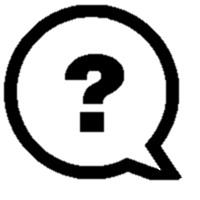 How to digitally sign a Scroll?
PACKAGE FREEZING
Step-1: PIU In-charge has to login to eMARG and select “Signing”
CONTRACTOR REGISTRATION
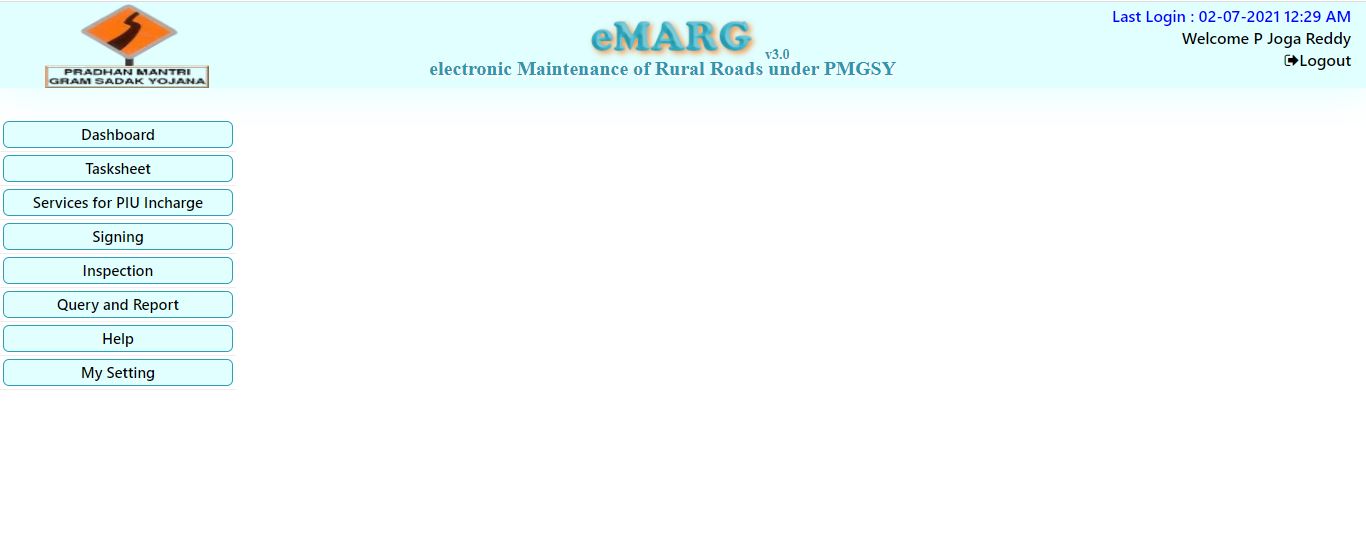 LOCKING OF PACKAGE
ROAD REGISTRATION
MANUAL EXPENDITURE
ROUTINE INSPECTION (RI)
BILL SUBMISSION
PERFORMANCE EVALUATION (PE)
BILL VERIFICATION & FORWARD
BILL PROCESSING
VOUCHER GENERATION
SCROLL GENERATION
PACKAGE COMPLETION
SCROLL GENERATION
NIT CREATION
PACKAGE FREEZING
Step-2: Go to “Scroll”----->”Routine”----->”Digital Sign Scroll”
CONTRACTOR REGISTRATION
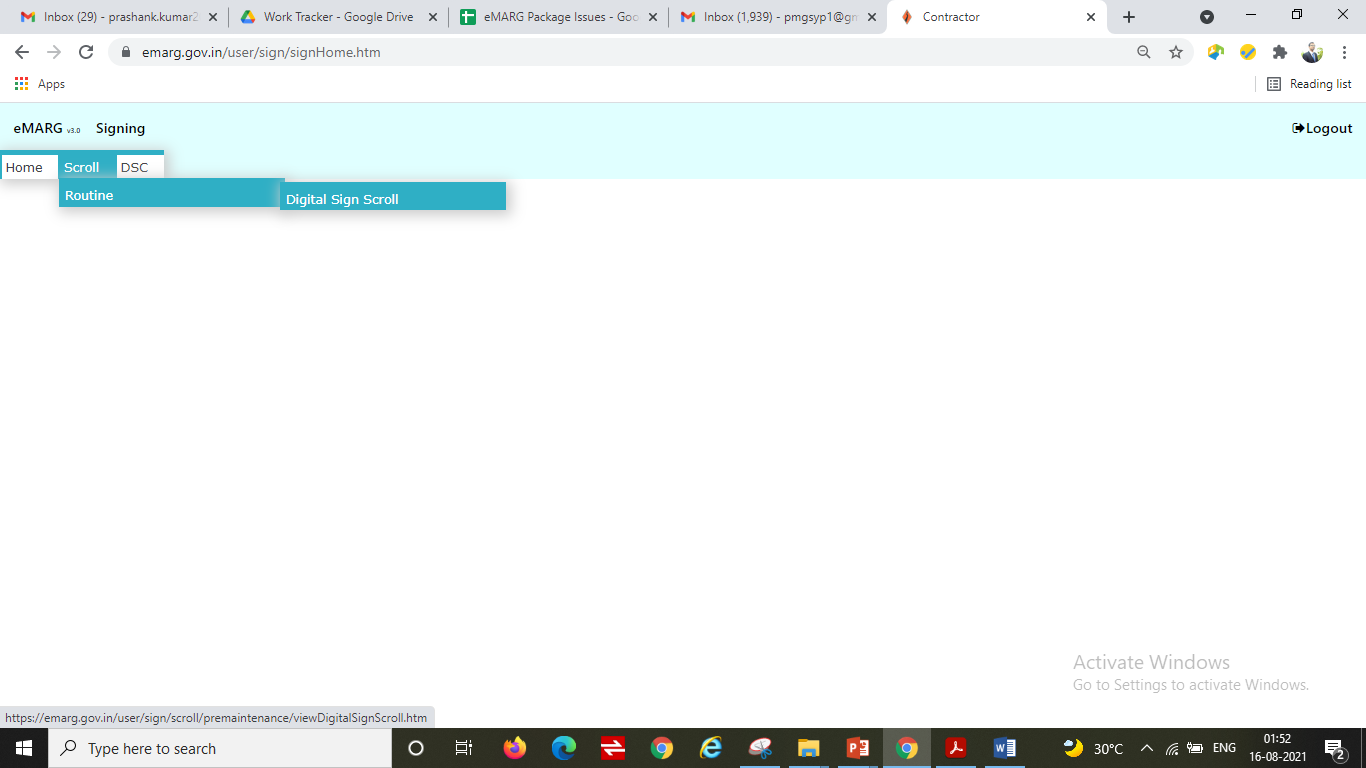 LOCKING OF PACKAGE
ROAD REGISTRATION
MANUAL EXPENDITURE
ROUTINE INSPECTION (RI)
BILL SUBMISSION
PERFORMANCE EVALUATION (PE)
BILL VERIFICATION & FORWARD
BILL PROCESSING
VOUCHER GENERATION
SCROLL GENERATION
PACKAGE COMPLETION
SCROLL GENERATION
NIT CREATION
Step-3: Select scroll
PACKAGE FREEZING
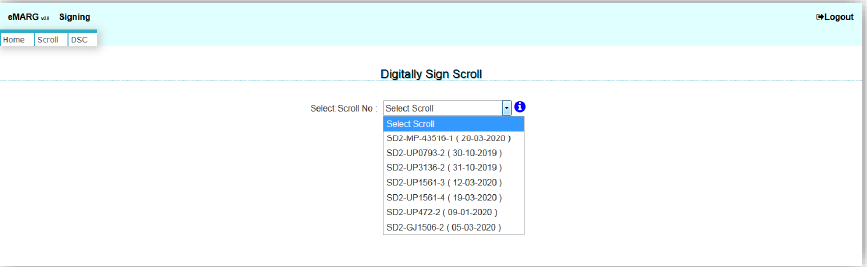 CONTRACTOR REGISTRATION
LOCKING OF PACKAGE
ROAD REGISTRATION
MANUAL EXPENDITURE
ROUTINE INSPECTION (RI)
BILL SUBMISSION
PERFORMANCE EVALUATION (PE)
BILL VERIFICATION & FORWARD
Step-4: Click on “Digitally sign and forward to bank”
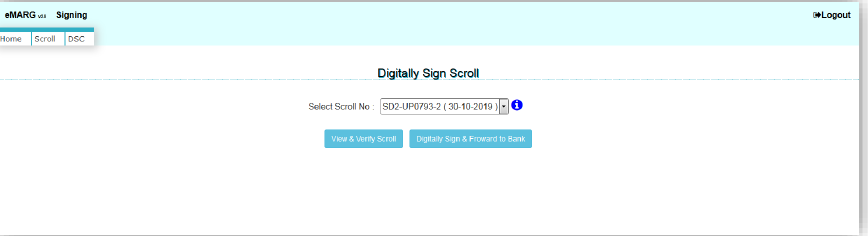 BILL PROCESSING
VOUCHER GENERATION
SCROLL GENERATION
PACKAGE COMPLETION
SCROLL GENERATION
NIT CREATION
Step-5: Enter OTP
PACKAGE FREEZING
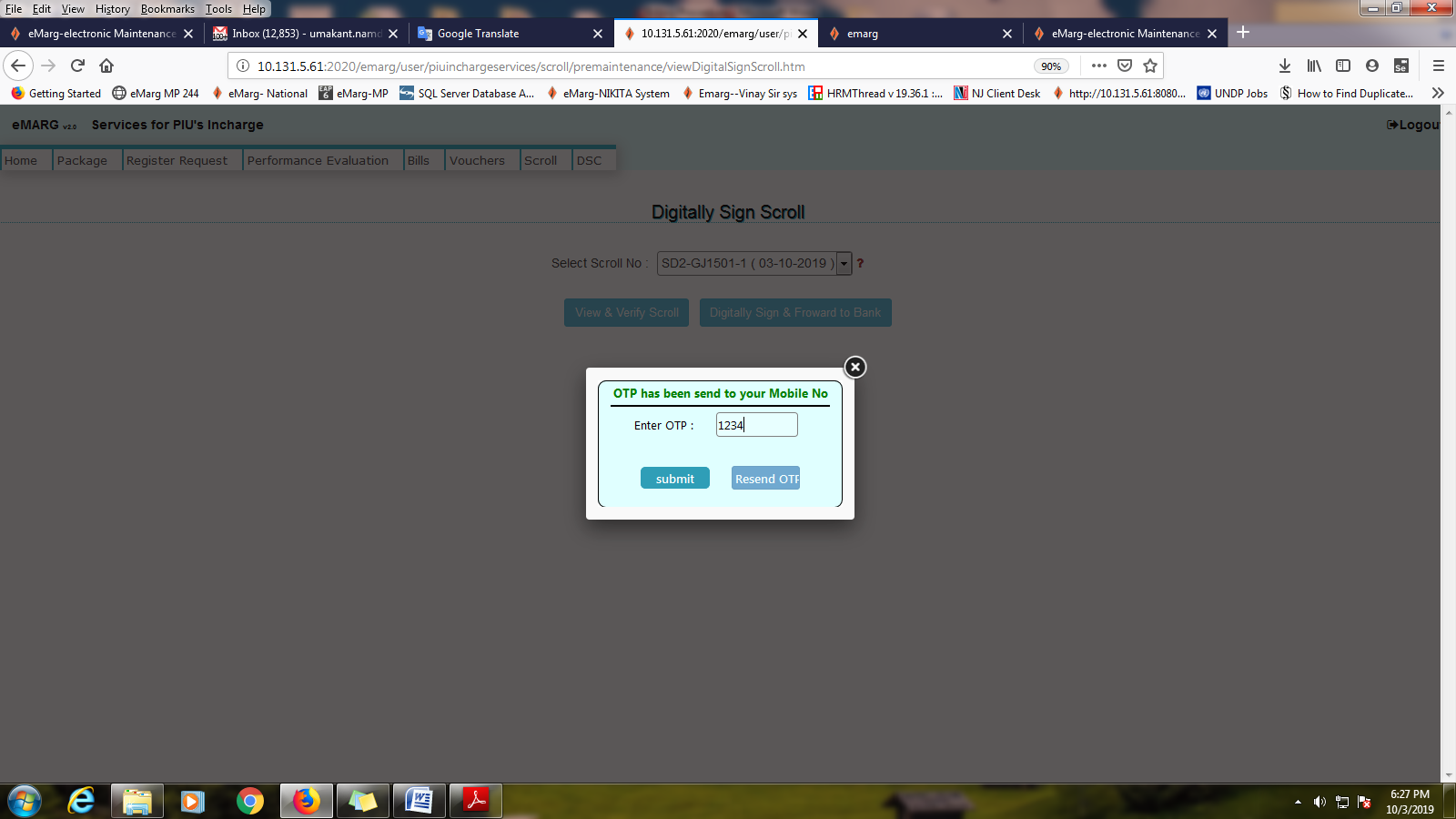 CONTRACTOR REGISTRATION
LOCKING OF PACKAGE
ROAD REGISTRATION
MANUAL EXPENDITURE
ROUTINE INSPECTION (RI)
BILL SUBMISSION
Step-6: Enter DSC token password
PERFORMANCE EVALUATION (PE)
BILL VERIFICATION & FORWARD
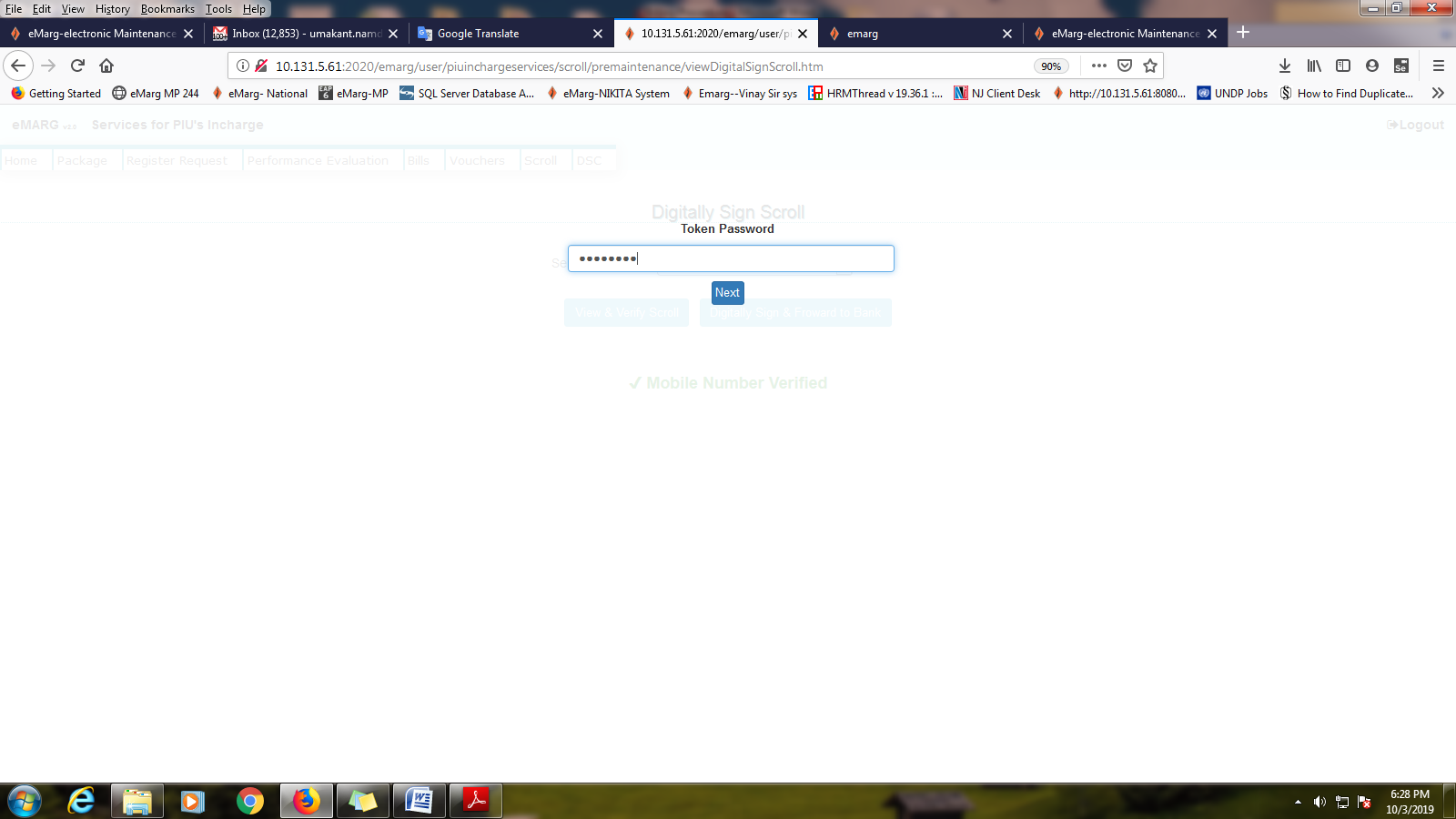 BILL PROCESSING
VOUCHER GENERATION
SCROLL GENERATION
PACKAGE COMPLETION
SCROLL GENERATION
NIT CREATION
Step-7: Confirm signing
PACKAGE FREEZING
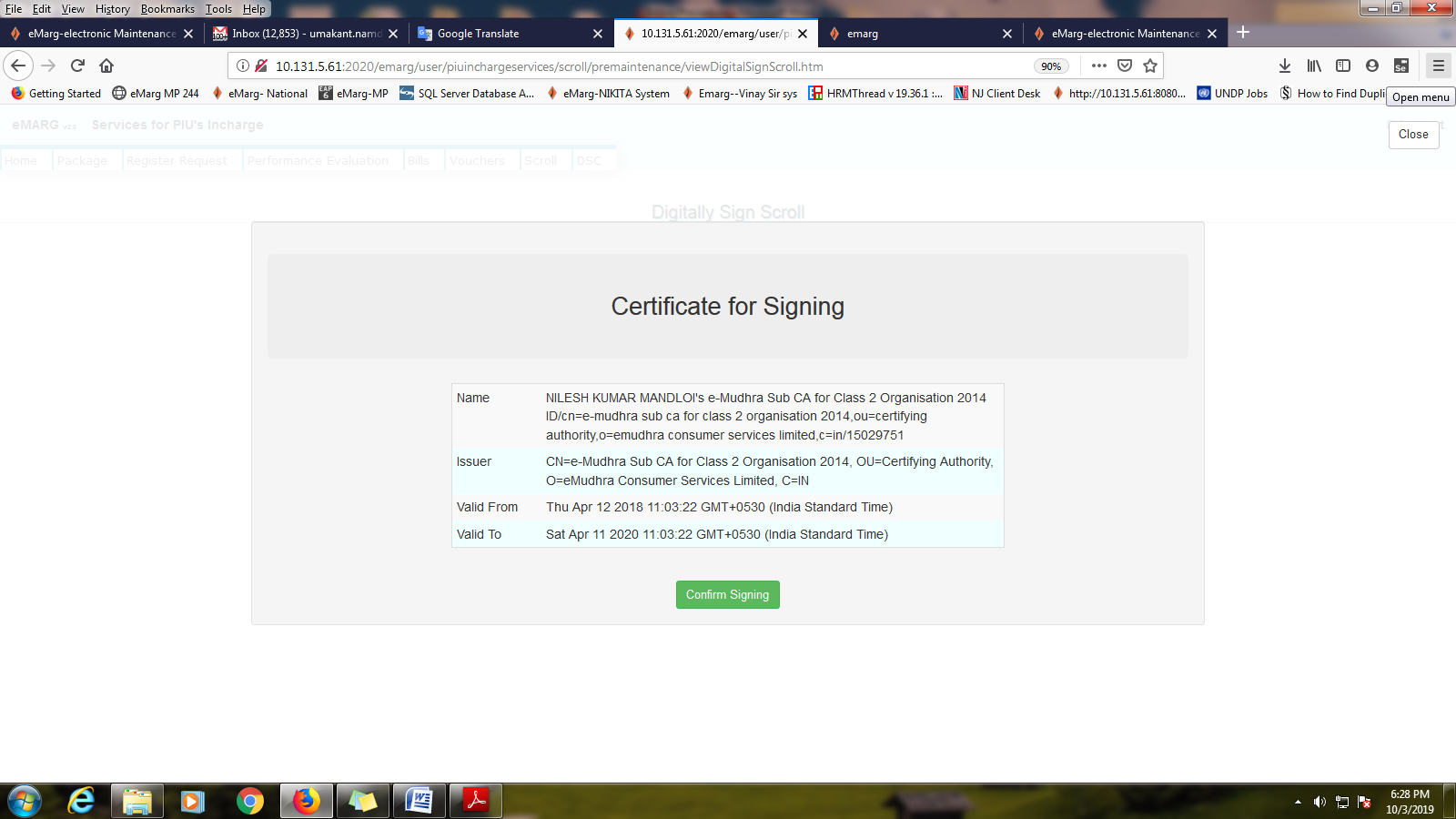 CONTRACTOR REGISTRATION
LOCKING OF PACKAGE
ROAD REGISTRATION
MANUAL EXPENDITURE
ROUTINE INSPECTION (RI)
BILL SUBMISSION
PERFORMANCE EVALUATION (PE)
BILL VERIFICATION & FORWARD
BILL PROCESSING
VOUCHER GENERATION
SCROLL GENERATION
PACKAGE COMPLETION
SCROLL GENERATION
NIT CREATION
Digitally Signed Scroll will downloaded
PACKAGE FREEZING
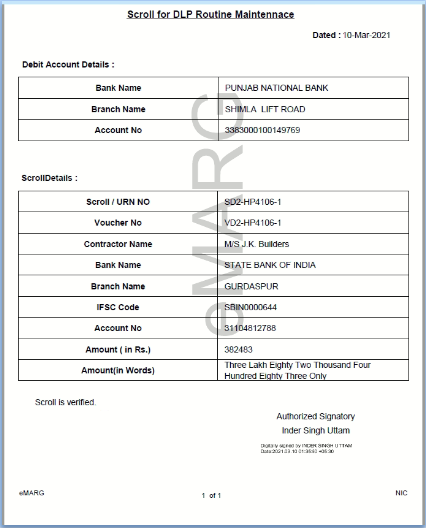 CONTRACTOR REGISTRATION
LOCKING OF PACKAGE
ROAD REGISTRATION
MANUAL EXPENDITURE
ROUTINE INSPECTION (RI)
BILL SUBMISSION
PERFORMANCE EVALUATION (PE)
BILL VERIFICATION & FORWARD
BILL PROCESSING
VOUCHER GENERATION
SCROLL GENERATION
PACKAGE COMPLETION
SCROLL GENERATION
NIT CREATION
The scroll is then sent to Bank automatically where it can be either accepted or rejected by the Bank
If the Bank declines the scroll then Financial Controller, Contractor and concerned PIU In-charge will get notification by SMS
PACKAGE FREEZING
CONTRACTOR REGISTRATION
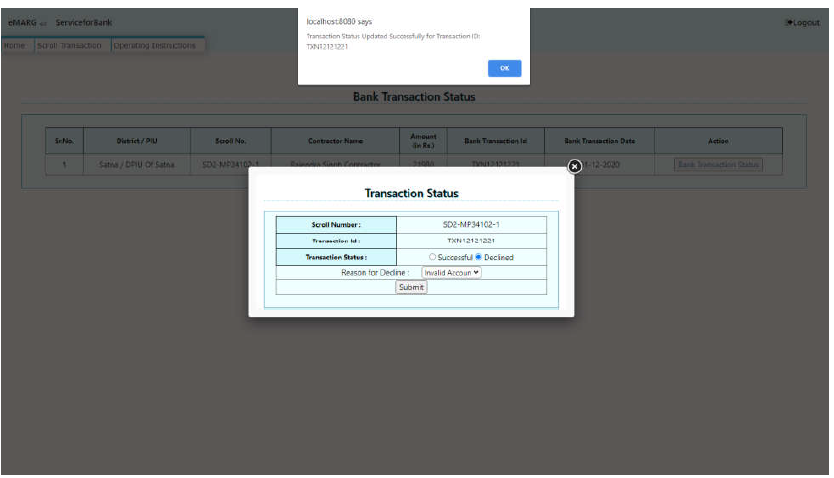 LOCKING OF PACKAGE
ROAD REGISTRATION
MANUAL EXPENDITURE
ROUTINE INSPECTION (RI)
BILL SUBMISSION
PERFORMANCE EVALUATION (PE)
BILL VERIFICATION & FORWARD
BILL PROCESSING
VOUCHER GENERATION
SCROLL GENERATION
PACKAGE COMPLETION
SCROLL GENERATION
NIT CREATION
The scroll is then sent to Bank automatically where it can be either accepted or rejected by the Bank
If the Bank declines the scroll then Financial Controller, Contractor and concerned PIU In-charge will get notification by SMS
PACKAGE FREEZING
CONTRACTOR REGISTRATION
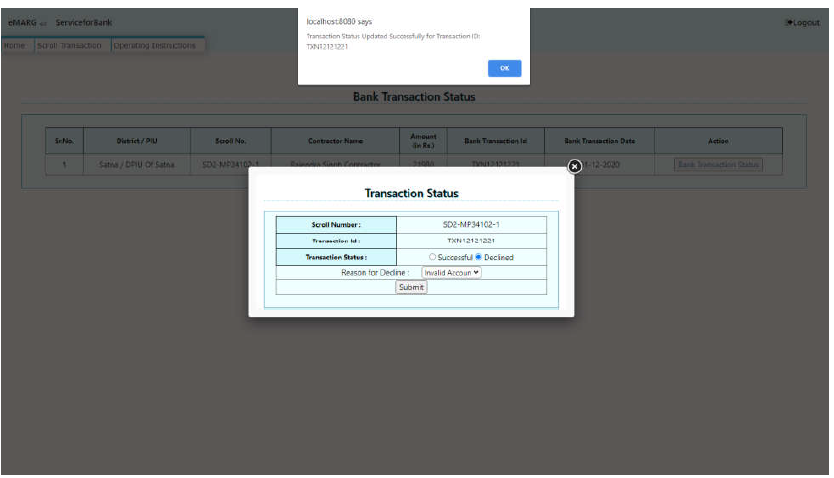 LOCKING OF PACKAGE
ROAD REGISTRATION
MANUAL EXPENDITURE
ROUTINE INSPECTION (RI)
BILL SUBMISSION
PERFORMANCE EVALUATION (PE)
BILL VERIFICATION & FORWARD
BILL PROCESSING
VOUCHER GENERATION
SCROLL GENERATION
PACKAGE COMPLETION
SCROLL GENERATION
NIT CREATION
Process of regeneration of scroll once it is declined by bank
PACKAGE FREEZING
CONTRACTOR REGISTRATION
Step-1: In the login of Financial Controller, Go to “Declined Scrolls”
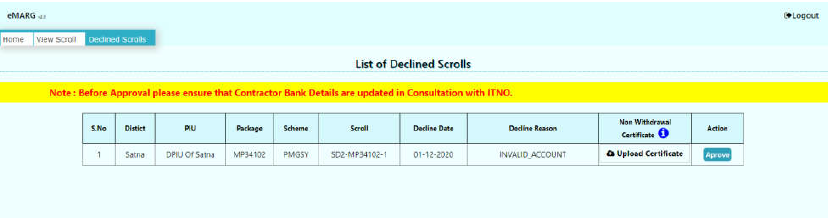 LOCKING OF PACKAGE
ROAD REGISTRATION
MANUAL EXPENDITURE
ROUTINE INSPECTION (RI)
BILL SUBMISSION
PERFORMANCE EVALUATION (PE)
BILL VERIFICATION & FORWARD
BILL PROCESSING
VOUCHER GENERATION
SCROLL GENERATION
PACKAGE COMPLETION
SCROLL GENERATION
NIT CREATION
Process of regeneration of scroll once it is declined by bank
PACKAGE FREEZING
CONTRACTOR REGISTRATION
Step-2: Upload “Non Withdrawal Certificate” and click on “Approve”
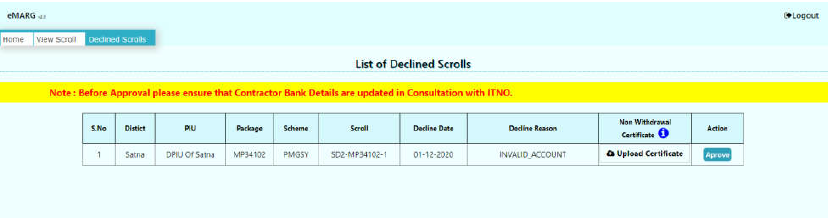 LOCKING OF PACKAGE
ROAD REGISTRATION
MANUAL EXPENDITURE
ROUTINE INSPECTION (RI)
BILL SUBMISSION
PERFORMANCE EVALUATION (PE)
BILL VERIFICATION & FORWARD
BILL PROCESSING
VOUCHER GENERATION
SCROLL GENERATION
PACKAGE COMPLETION
SCROLL GENERATION
NIT CREATION
Process of regeneration of scroll once it is declined by bank
PACKAGE FREEZING
CONTRACTOR REGISTRATION
Step-3: Enter OTP and Click “Submit”
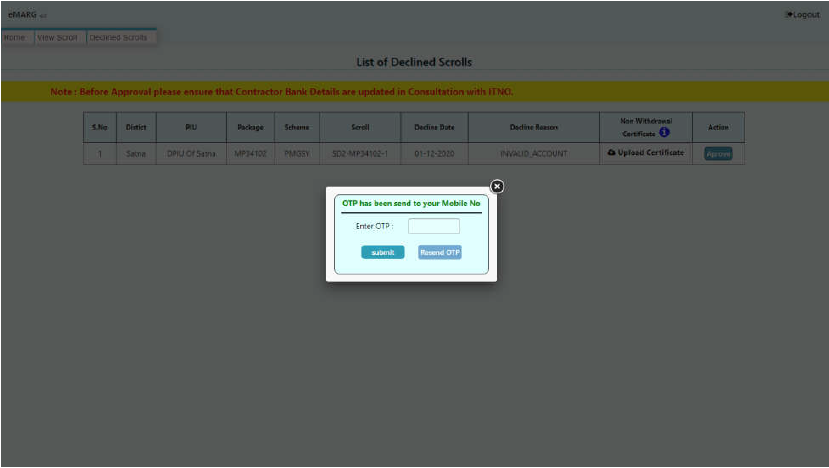 LOCKING OF PACKAGE
ROAD REGISTRATION
MANUAL EXPENDITURE
ROUTINE INSPECTION (RI)
BILL SUBMISSION
PERFORMANCE EVALUATION (PE)
BILL VERIFICATION & FORWARD
BILL PROCESSING
VOUCHER GENERATION
SCROLL GENERATION
PACKAGE COMPLETION
SCROLL GENERATION
NIT CREATION
Process of regeneration of scroll once it is declined by bank
PACKAGE FREEZING
CONTRACTOR REGISTRATION
Step-4: The status changes to “Approved”
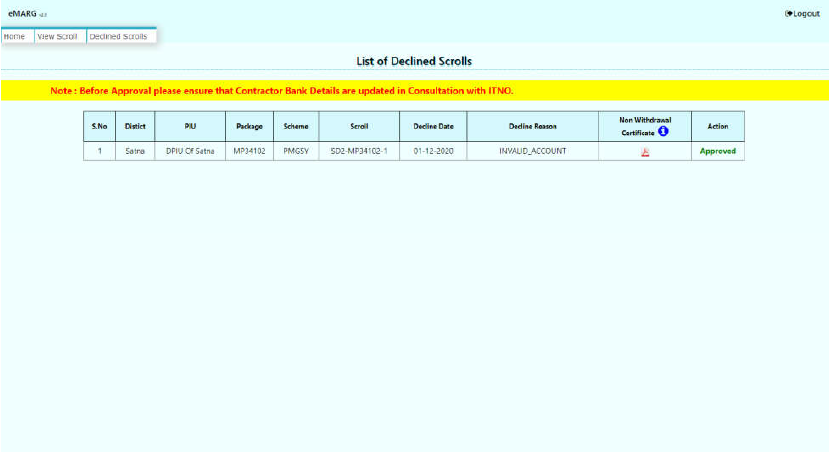 LOCKING OF PACKAGE
ROAD REGISTRATION
MANUAL EXPENDITURE
ROUTINE INSPECTION (RI)
BILL SUBMISSION
PERFORMANCE EVALUATION (PE)
BILL VERIFICATION & FORWARD
BILL PROCESSING
VOUCHER GENERATION
SCROLL GENERATION
PACKAGE COMPLETION
SCROLL GENERATION
NIT CREATION
Process of regeneration of scroll once it is declined by bank
PACKAGE FREEZING
CONTRACTOR REGISTRATION
Step-5: The declined scroll is again available in PIU In-charge login for submission
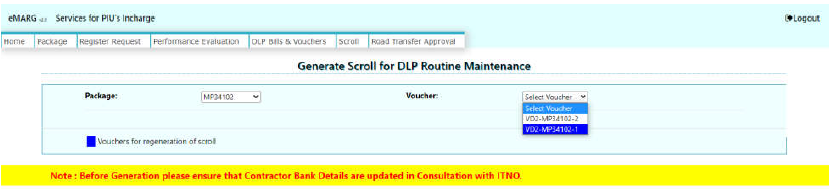 LOCKING OF PACKAGE
ROAD REGISTRATION
MANUAL EXPENDITURE
ROUTINE INSPECTION (RI)
BILL SUBMISSION
PERFORMANCE EVALUATION (PE)
BILL VERIFICATION & FORWARD
BILL PROCESSING
VOUCHER GENERATION
SCROLL GENERATION
PACKAGE COMPLETION
PACKAGE COMPLETION
PACKAGE COMPLETION
NIT CREATION
PACKAGE FREEZING
What is Package Completion ?
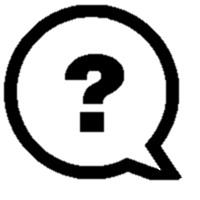 Once the DLP period of a package is  completed and all the bills of the package are paid then the package needs to be shown as completed in eMARG
CONTRACTOR REGISTRATION
Who will do the Package Completion?
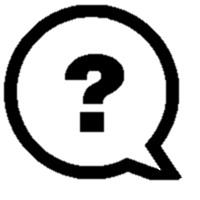 LOCKING OF PACKAGE
PIU staff (AE/AM/JE) will initiate the process and PIU In-charge will approve and close the process
ROAD REGISTRATION
MANUAL EXPENDITURE
How to show Package completion?
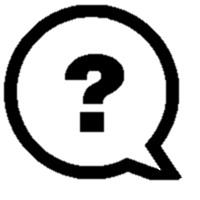 ROUTINE INSPECTION (RI)
BILL SUBMISSION
Process Initiation by PIU Staff (AE/AM/JE)
Step1:  eMARG Login of AE/AM/JE----------> Select “Services for Engineering Staff”
PERFORMANCE EVALUATION (PE)
BILL VERIFICATION & FORWARD
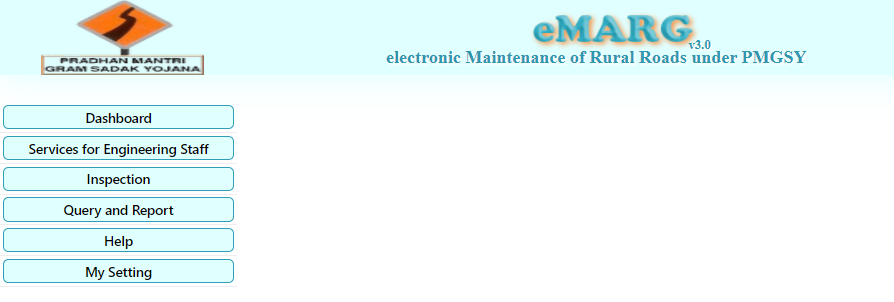 BILL PROCESSING
VOUCHER GENERATION
SCROLL GENERATION
PACKAGE COMPLETION
PACKAGE COMPLETION
NIT CREATION
PACKAGE FREEZING
Step2: Go to “Package” ---------->Select “Package Completion”
CONTRACTOR REGISTRATION
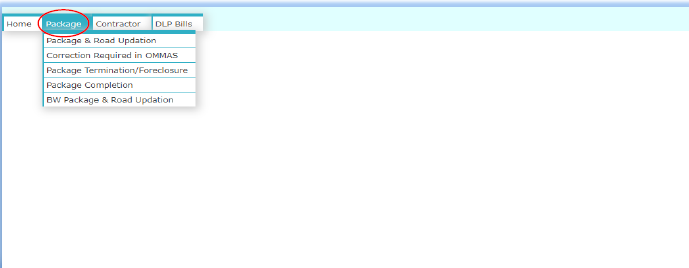 LOCKING OF PACKAGE
ROAD REGISTRATION
MANUAL EXPENDITURE
ROUTINE INSPECTION (RI)
BILL SUBMISSION
PERFORMANCE EVALUATION (PE)
BILL VERIFICATION & FORWARD
BILL PROCESSING
VOUCHER GENERATION
SCROLL GENERATION
PACKAGE COMPLETION
PACKAGE COMPLETION
NIT CREATION
PACKAGE FREEZING
Step3: Select state/Department/District/Package No. and Fill Actual Maintenance completion Date and Click on “Forward to PIU Incharge”
CONTRACTOR REGISTRATION
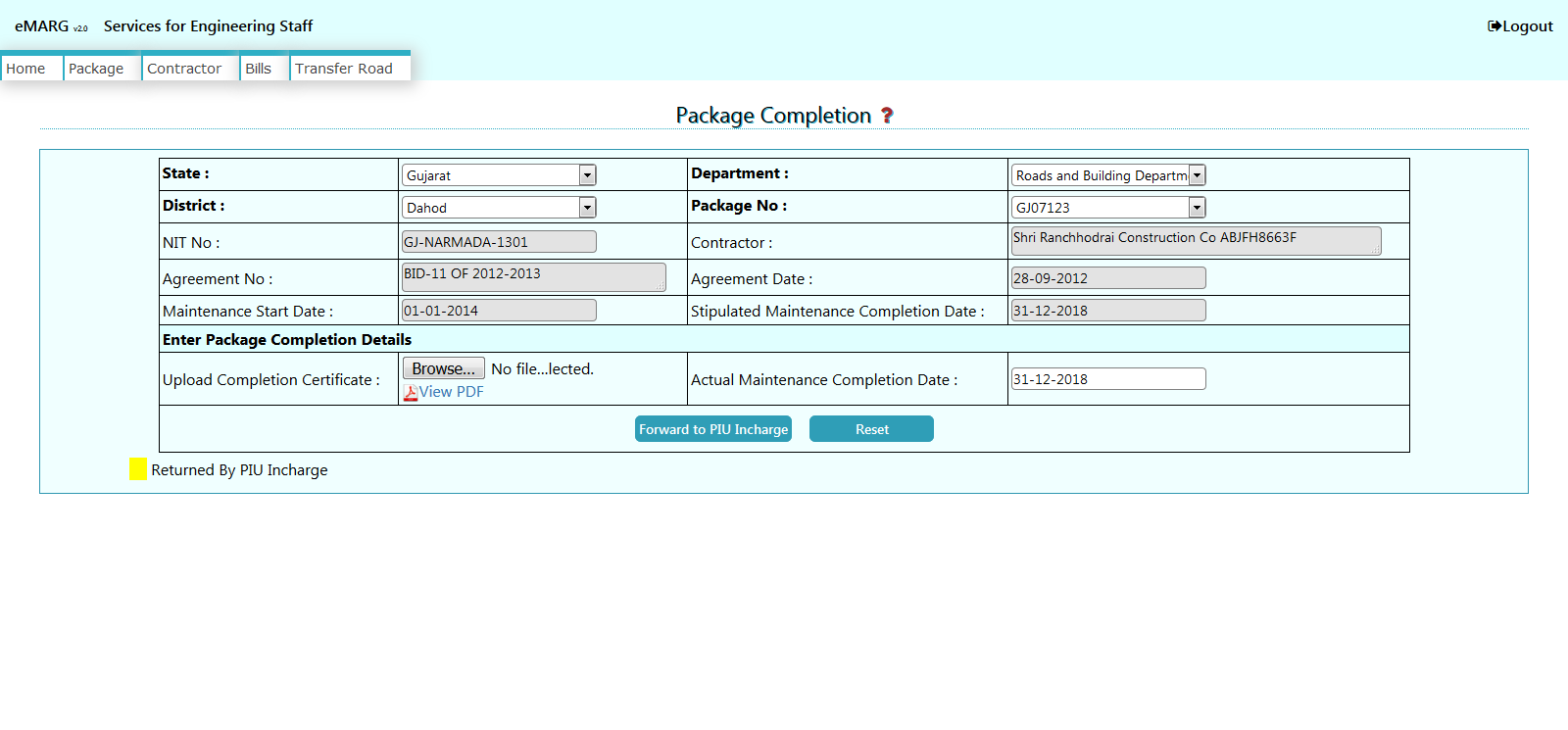 LOCKING OF PACKAGE
ROAD REGISTRATION
MANUAL EXPENDITURE
ROUTINE INSPECTION (RI)
BILL SUBMISSION
PERFORMANCE EVALUATION (PE)
BILL VERIFICATION & FORWARD
BILL PROCESSING
VOUCHER GENERATION
SCROLL GENERATION
PACKAGE COMPLETION
PACKAGE COMPLETION
NIT CREATION
PACKAGE FREEZING
Step3: Select state/Department/District/Package No. and Fill Actual Maintenance completion Date and Click on “Forward to PIU Incharge”
CONTRACTOR REGISTRATION
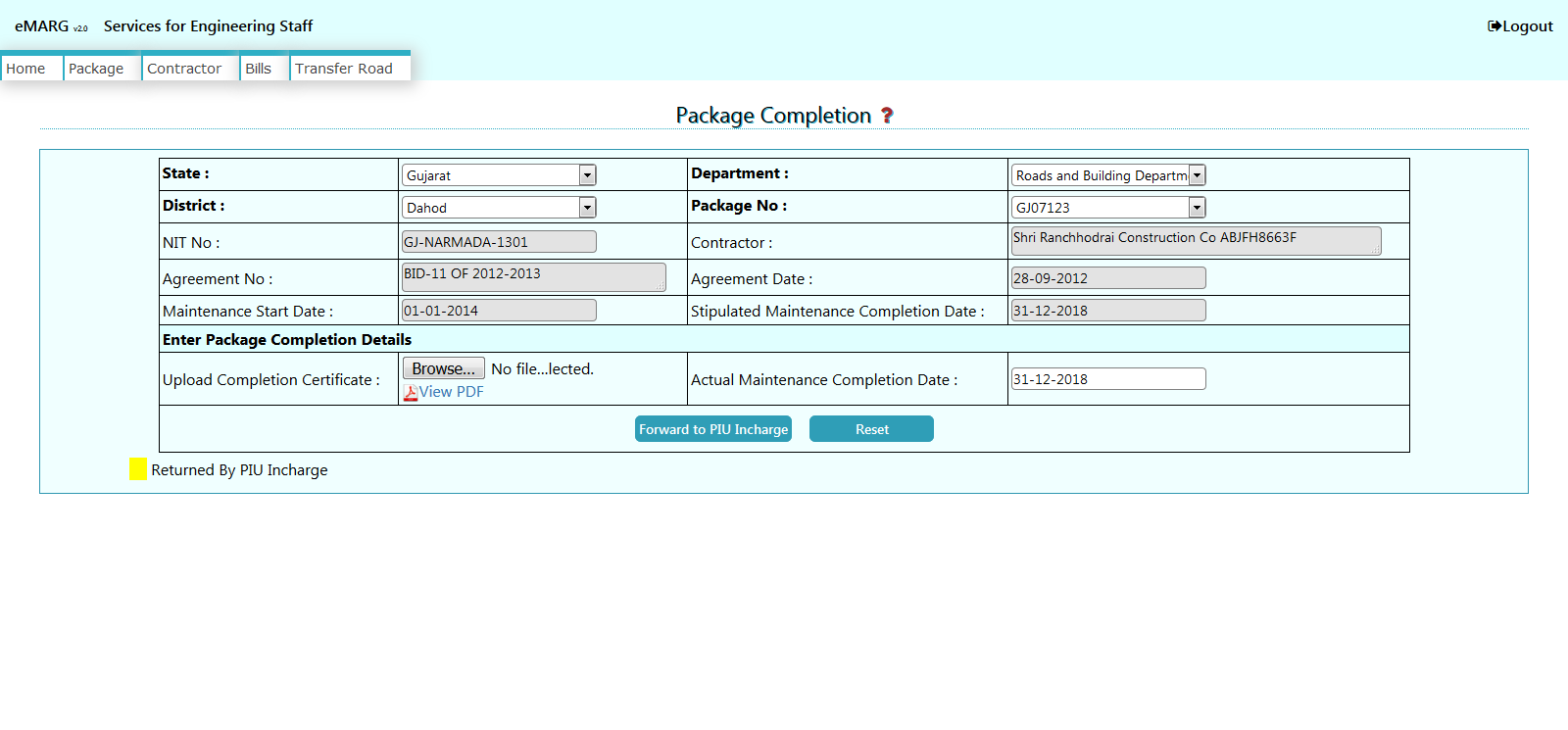 LOCKING OF PACKAGE
ROAD REGISTRATION
MANUAL EXPENDITURE
ROUTINE INSPECTION (RI)
BILL SUBMISSION
PERFORMANCE EVALUATION (PE)
BILL VERIFICATION & FORWARD
BILL PROCESSING
VOUCHER GENERATION
SCROLL GENERATION
PACKAGE COMPLETION
PACKAGE COMPLETION
NIT CREATION
Process Finalization by PIU In-charge (EE/GM)
PACKAGE FREEZING
Step1:  eMARG Login of PIU In-charge---------> Select “Services for PIU Incharge”
CONTRACTOR REGISTRATION
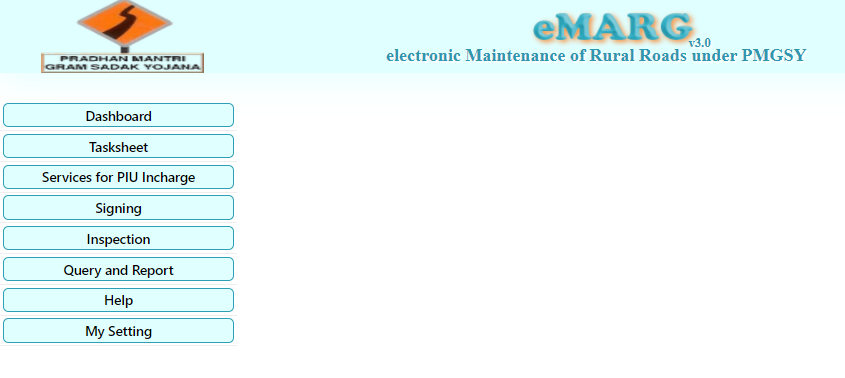 LOCKING OF PACKAGE
ROAD REGISTRATION
MANUAL EXPENDITURE
ROUTINE INSPECTION (RI)
BILL SUBMISSION
PERFORMANCE EVALUATION (PE)
BILL VERIFICATION & FORWARD
BILL PROCESSING
VOUCHER GENERATION
SCROLL GENERATION
PACKAGE COMPLETION
PACKAGE COMPLETION
NIT CREATION
Step2:  Go to “Package” ---------> Select “Package Completion Approval”
PACKAGE FREEZING
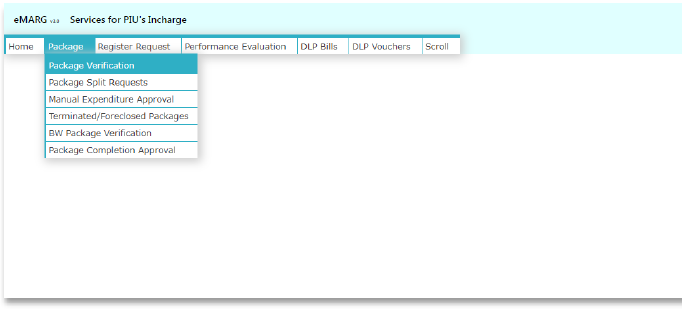 CONTRACTOR REGISTRATION
LOCKING OF PACKAGE
ROAD REGISTRATION
MANUAL EXPENDITURE
ROUTINE INSPECTION (RI)
BILL SUBMISSION
PERFORMANCE EVALUATION (PE)
BILL VERIFICATION & FORWARD
BILL PROCESSING
VOUCHER GENERATION
SCROLL GENERATION
PACKAGE COMPLETION
PACKAGE COMPLETION
NIT CREATION
Step3:  Upload Completion certificate-----> Click on “Approve”
PACKAGE FREEZING
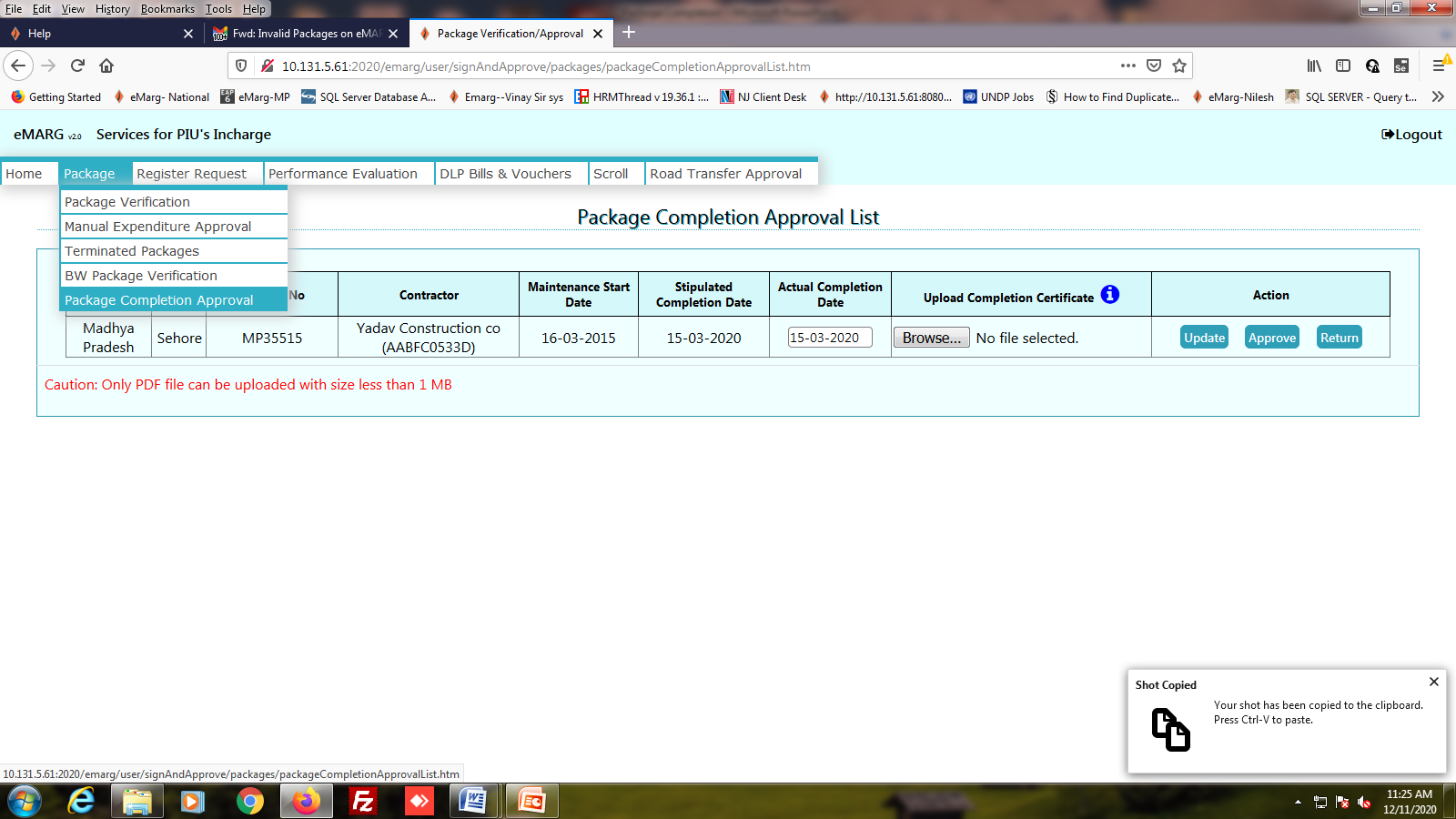 CONTRACTOR REGISTRATION
LOCKING OF PACKAGE
ROAD REGISTRATION
MANUAL EXPENDITURE
ROUTINE INSPECTION (RI)
BILL SUBMISSION
PERFORMANCE EVALUATION (PE)
BILL VERIFICATION & FORWARD
BILL PROCESSING
VOUCHER GENERATION
SCROLL GENERATION
PACKAGE COMPLETION
PACKAGE COMPLETION
NIT CREATION
What to do if no payment is to be made in the package and package just needs to be shown as completed but the contractor can not be registered as he is not approachable and is not in contact with PIU?
PACKAGE FREEZING
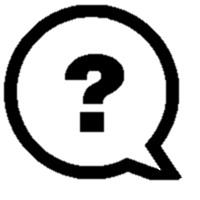 CONTRACTOR REGISTRATION
Do the Notional Registration of such contractors but make sure that no payment is to be made to the contractor because no payment can be done for notionally registered contractors
LOCKING OF PACKAGE
ROAD REGISTRATION
How to do Notional Registration of Contractor?
MANUAL EXPENDITURE
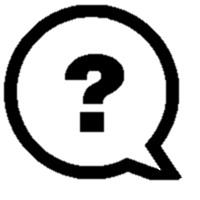 Step1:  eMARG Login of AE/AM/JE----------> Select “Services for Engineering Staff”
ROUTINE INSPECTION (RI)
BILL SUBMISSION
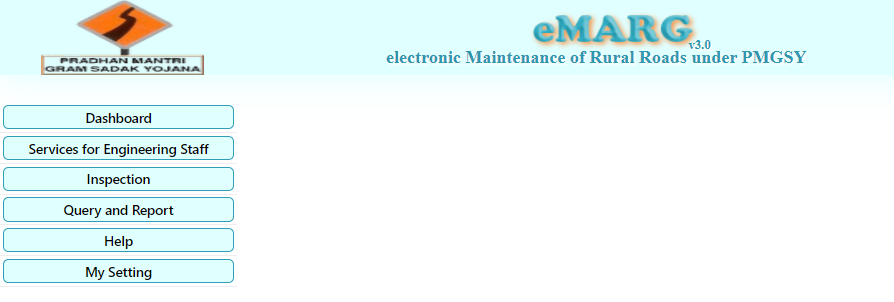 PERFORMANCE EVALUATION (PE)
BILL VERIFICATION & FORWARD
BILL PROCESSING
VOUCHER GENERATION
SCROLL GENERATION
PACKAGE COMPLETION
PACKAGE COMPLETION
NIT CREATION
Step2:  Go to “Contractor”----------> Select “ Notional Registration”
PACKAGE FREEZING
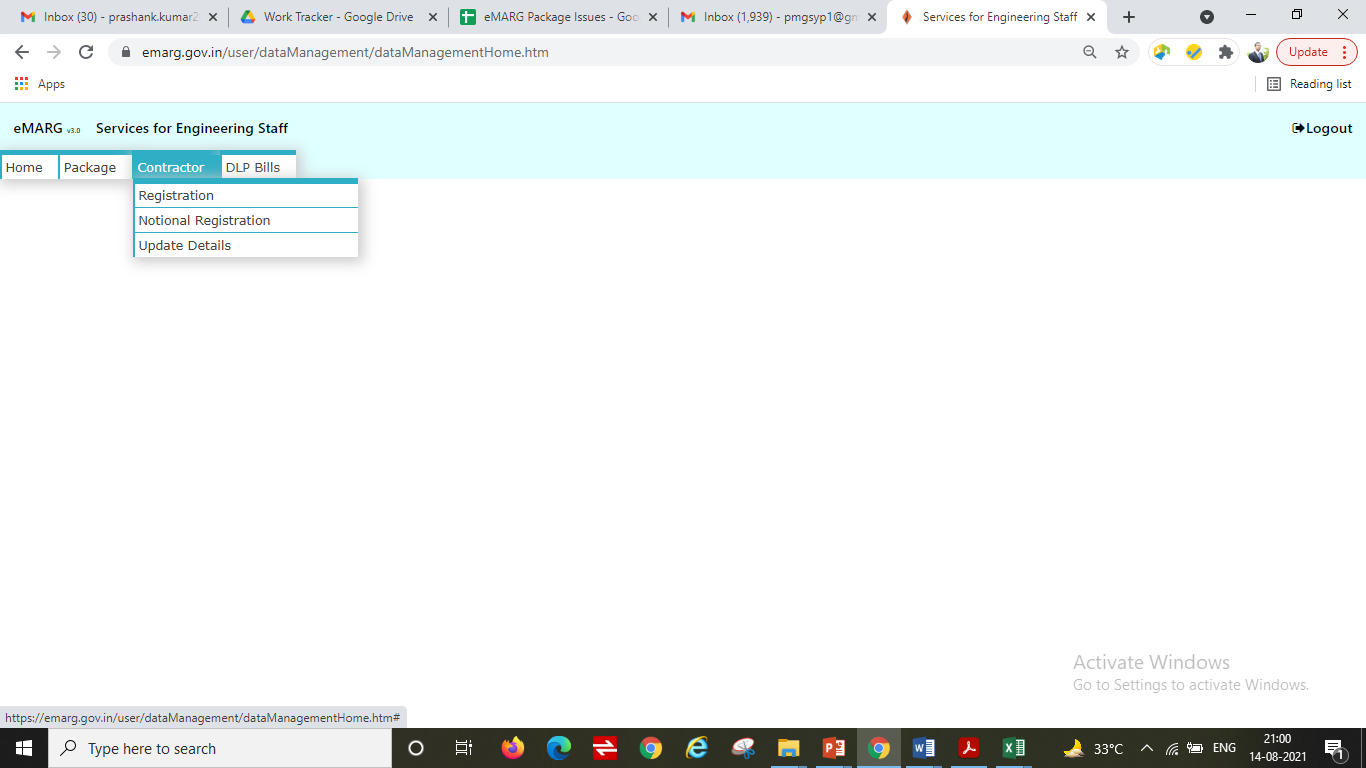 CONTRACTOR REGISTRATION
LOCKING OF PACKAGE
ROAD REGISTRATION
MANUAL EXPENDITURE
ROUTINE INSPECTION (RI)
BILL SUBMISSION
PERFORMANCE EVALUATION (PE)
BILL VERIFICATION & FORWARD
Step3: Enter PAN No. of the contractor and click on “Submit”
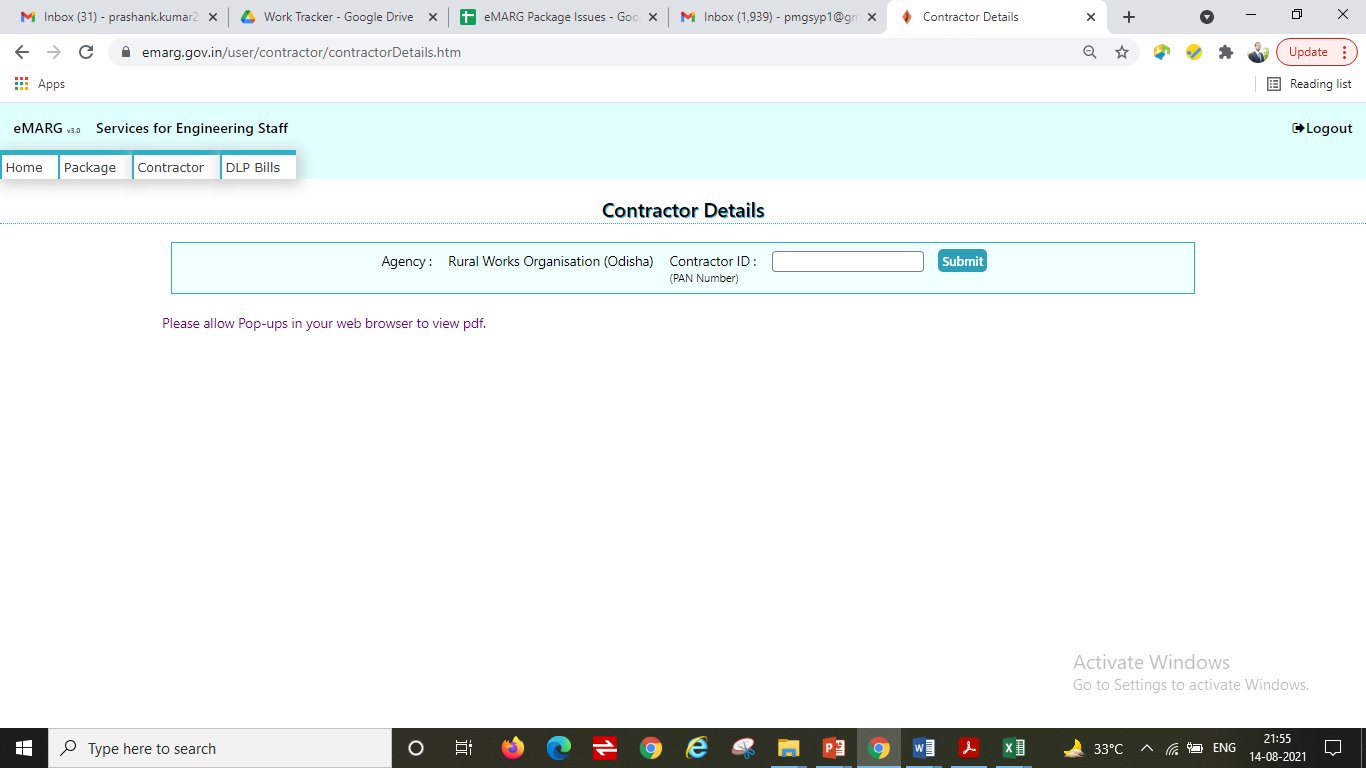 BILL PROCESSING
VOUCHER GENERATION
SCROLL GENERATION
PACKAGE COMPLETION
PACKAGE COMPLETION
NIT CREATION
Step4: Select “ Request for Notional Registration”
PACKAGE FREEZING
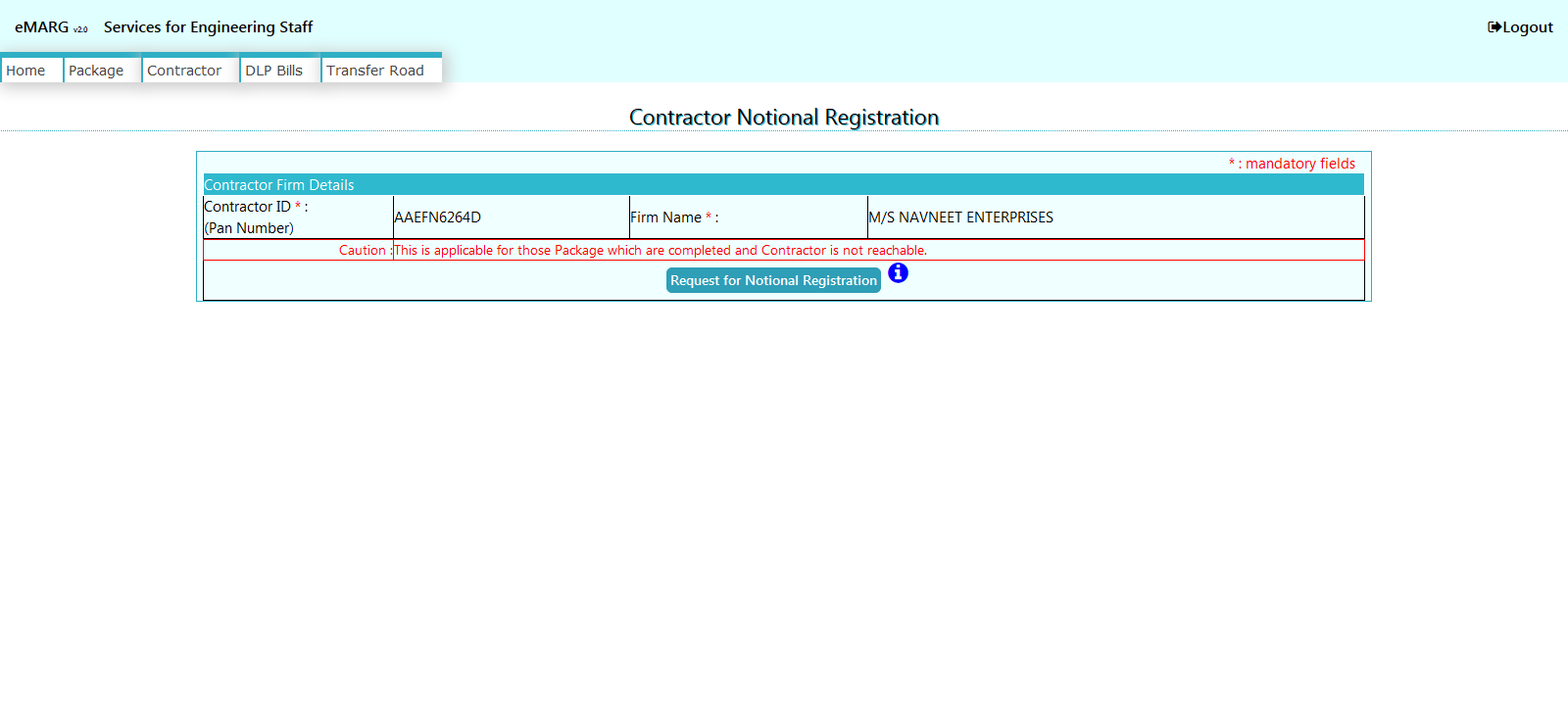 CONTRACTOR REGISTRATION
LOCKING OF PACKAGE
ROAD REGISTRATION
MANUAL EXPENDITURE
ROUTINE INSPECTION (RI)
BILL SUBMISSION
Contractor will be registered notionally
PERFORMANCE EVALUATION (PE)
BILL VERIFICATION & FORWARD
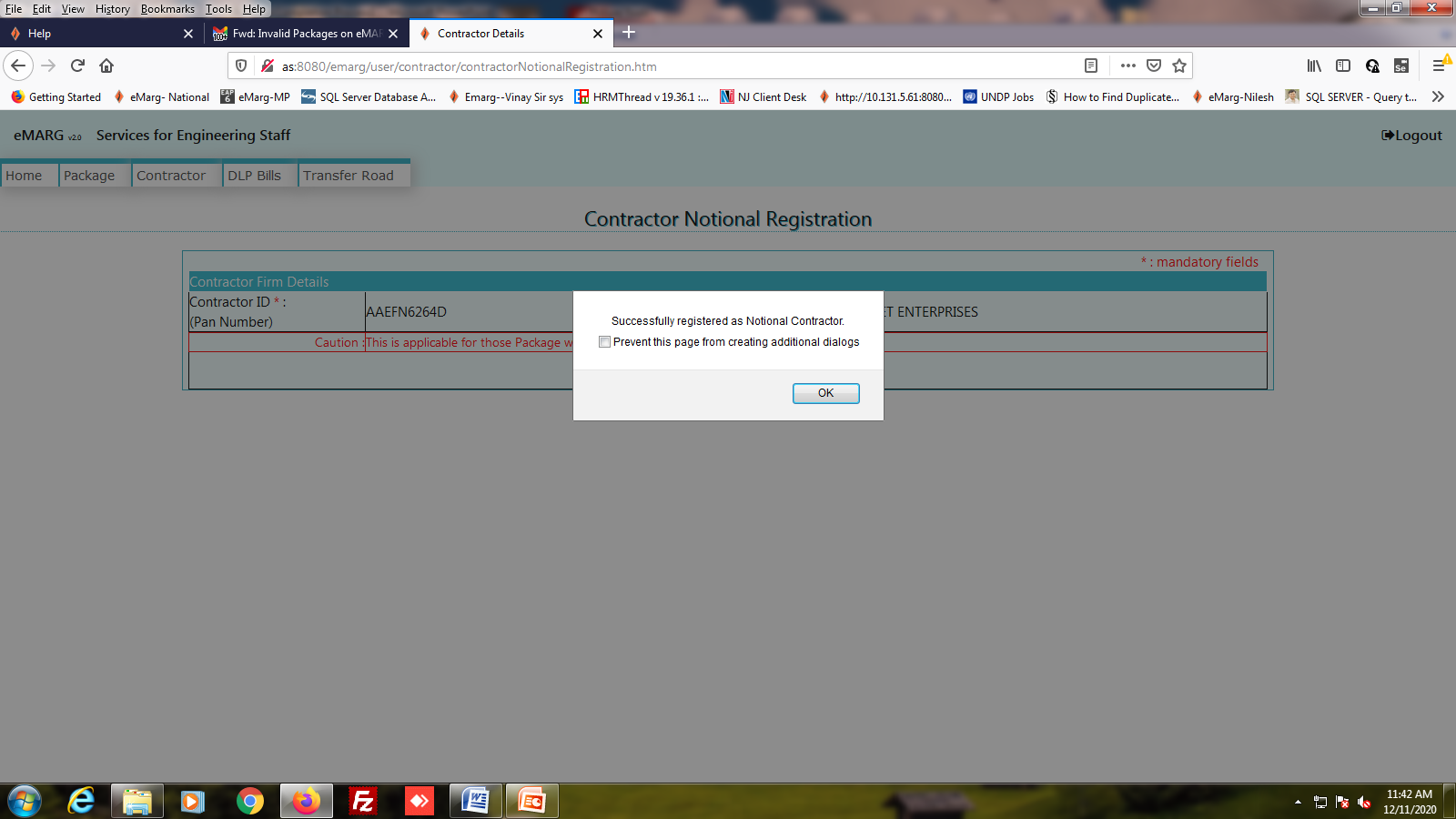 BILL PROCESSING
VOUCHER GENERATION
SCROLL GENERATION
PACKAGE COMPLETION
PIU TASK SHEET
PIU TASKSHEET
What is PIU Task Sheet?
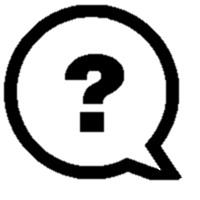 Both PIU staff and PIU In-charge have some fixed set of tasks to perform on eMARG for making payments
Whenever a PIU staff or PIU In-charge logs in to eMARG, on his screen a detailed task list appears which are pending at their respective levels for completion
How to use the Task Sheet?
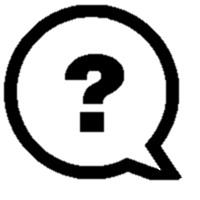 Step-1: Log in to eMARG with PIU Staff/PIU In-charge Login
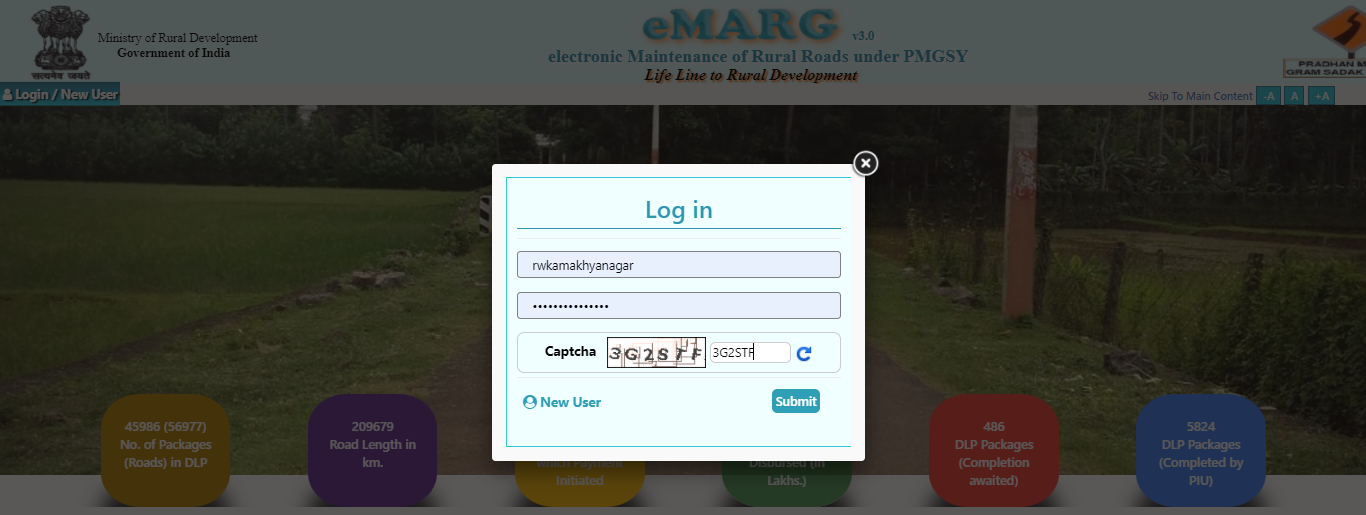 PIU TASKSHEET
Step-1: Click on the “PIU Name”
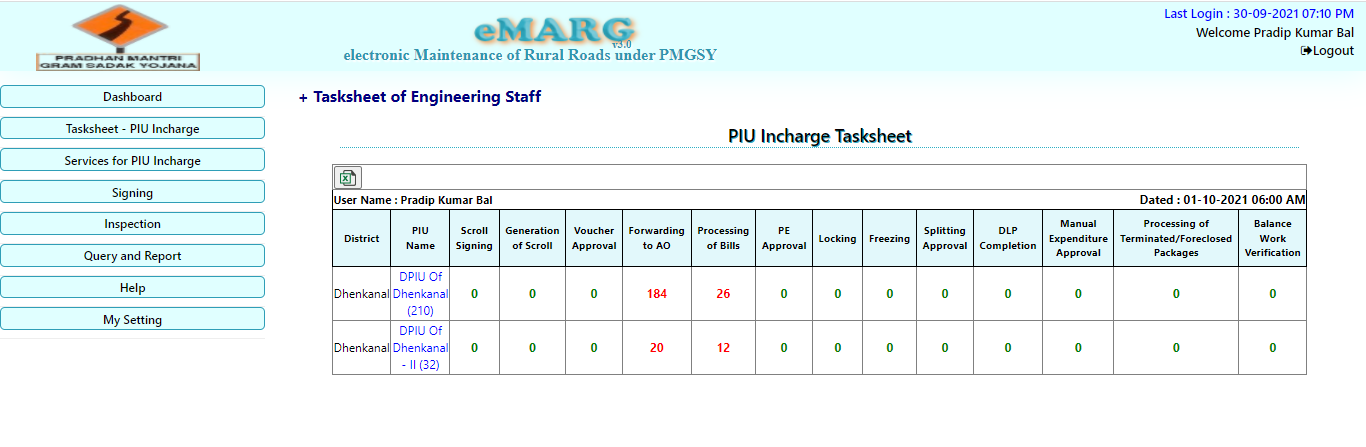 PIU TASKSHEET
Step-2: No. of Pending tasks are displayed along with the details. Take a printout by Clicking on the “PDF” Icon
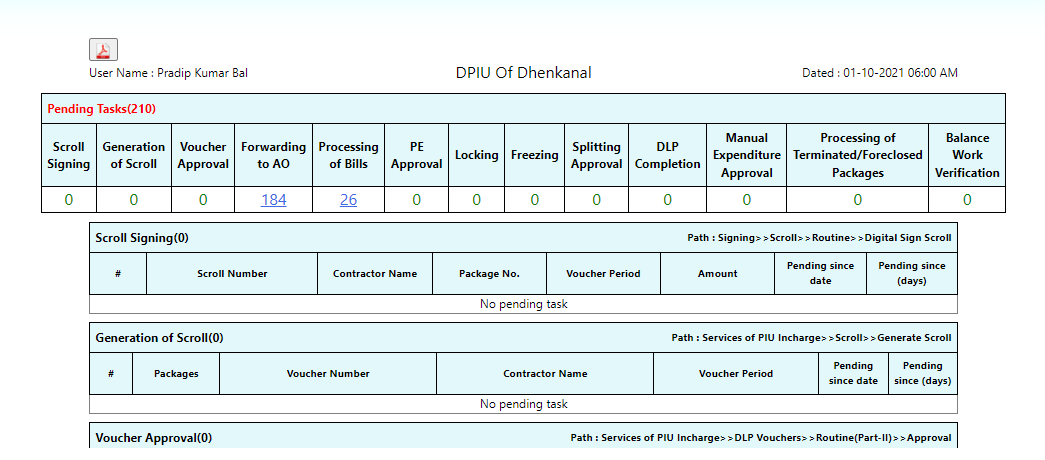 PIU TASKSHEET
Step-3: Click on the hyperlink of any of the Pending task and you will come directly to the page from where the task is to be performed
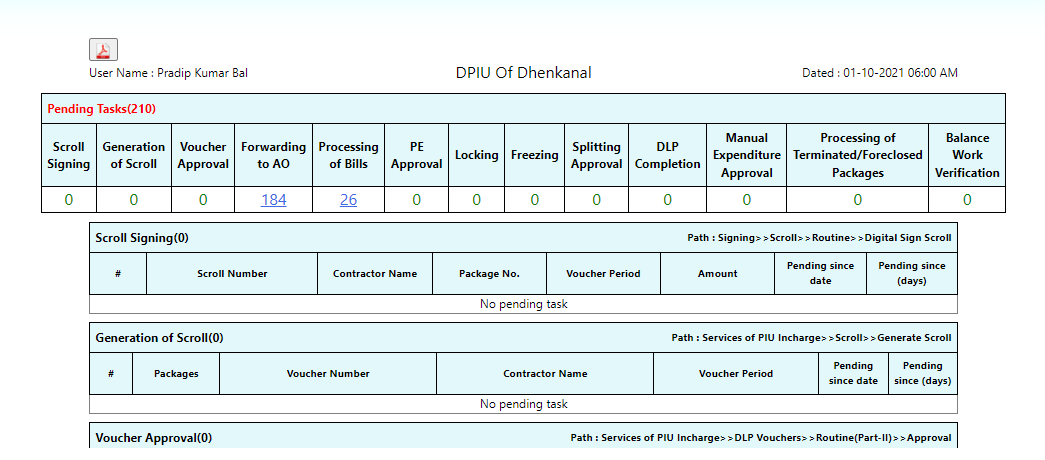 PIU TASKSHEET
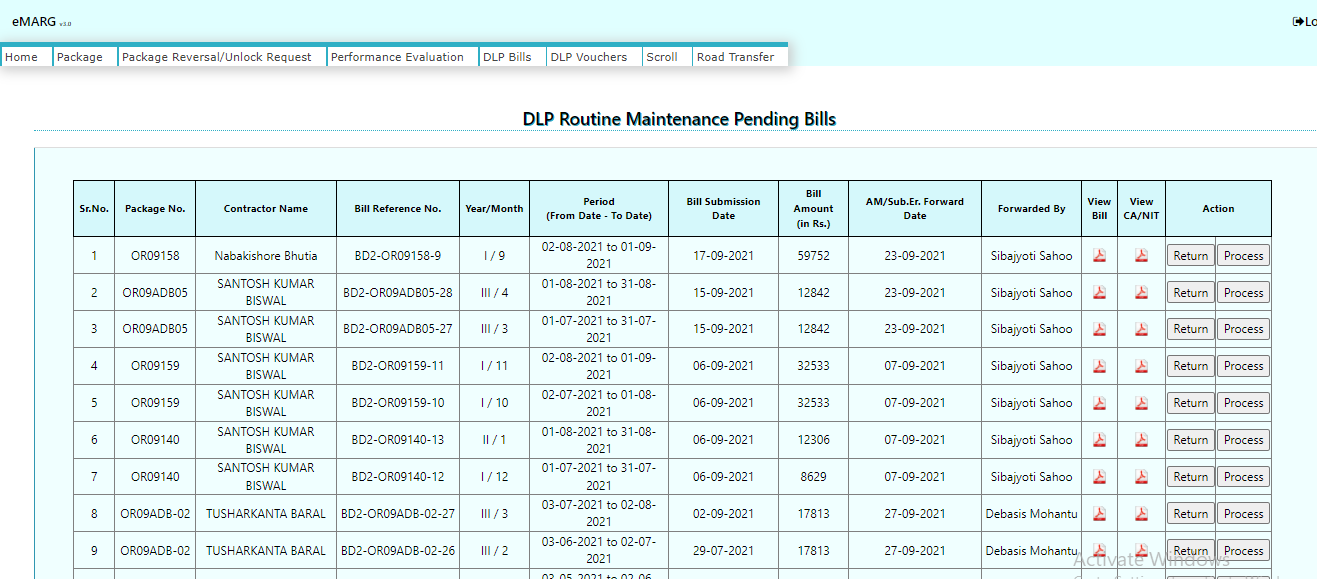 USE OF PIU TASKSHEET FOR MONITORING
PIU In-Charge can see the No. of tasks pending at PIU Staff by Clicking on “Task sheet of Engineering Staff”
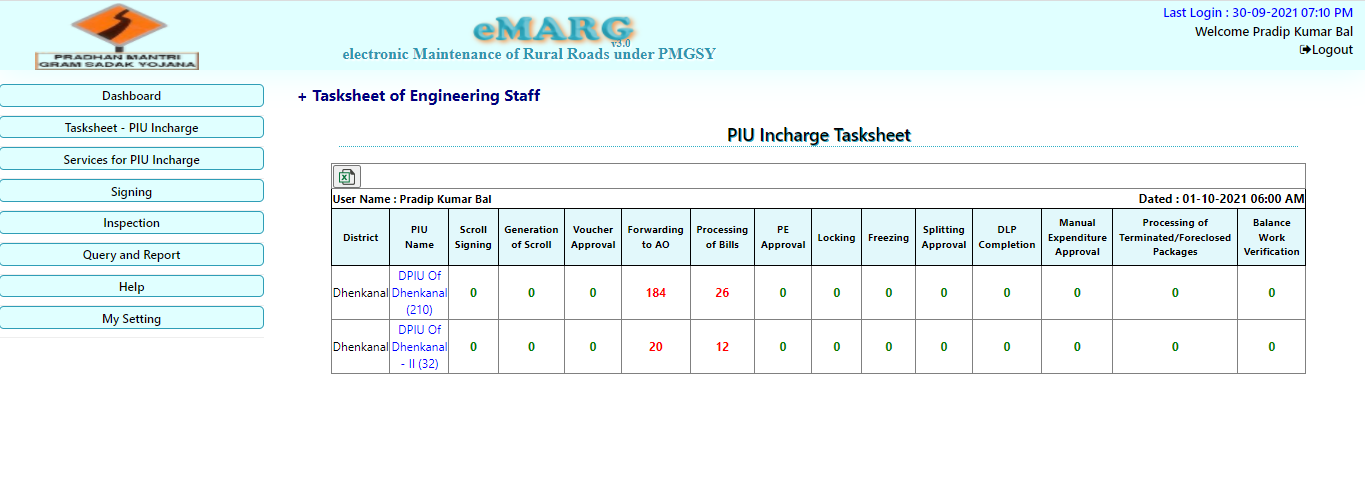 USE OF PIU TASKSHEET FOR MONITORING
PIU In-Charge can see the No. of tasks pending at PIU Staff by Clicking on “Task sheet of Engineering Staff”
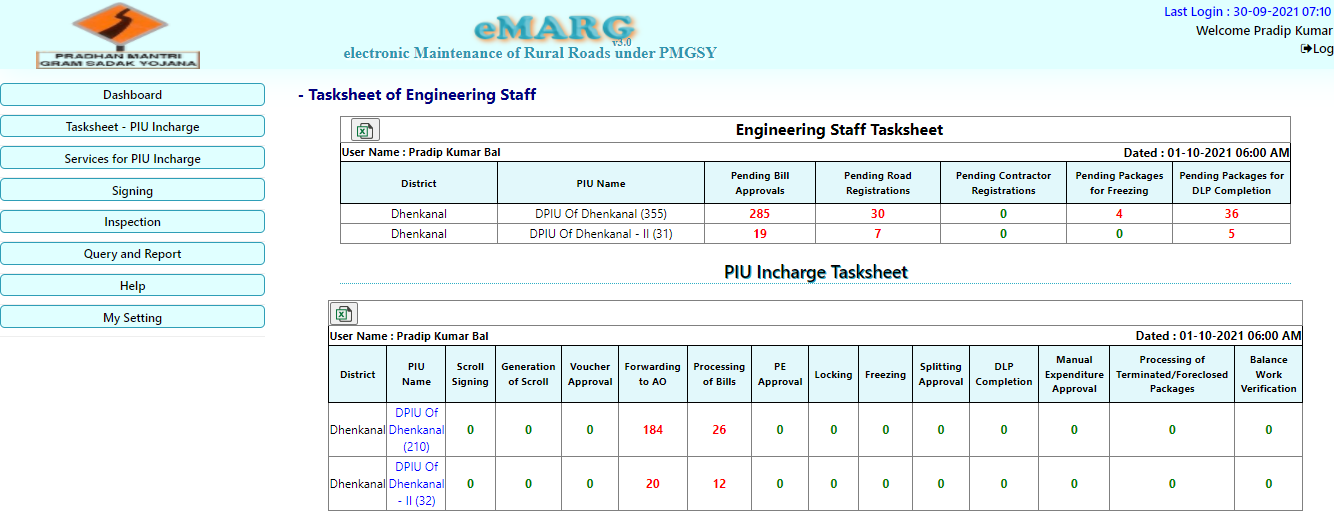 USE OF PIU TASKSHEET FOR MONITORING
NMO can see the tasks pending at PIU Staff and PIU In-charge of the entire state
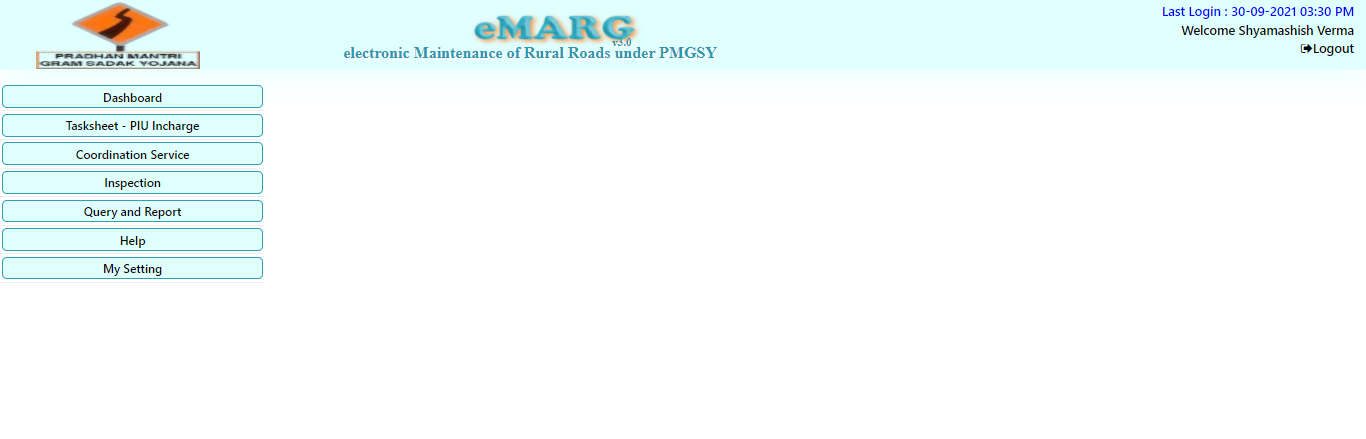 USE OF PIU TASKSHEET FOR MONITORING
Click on “Task sheet of Engineering staff” to see the tasks pending on PIU Staff
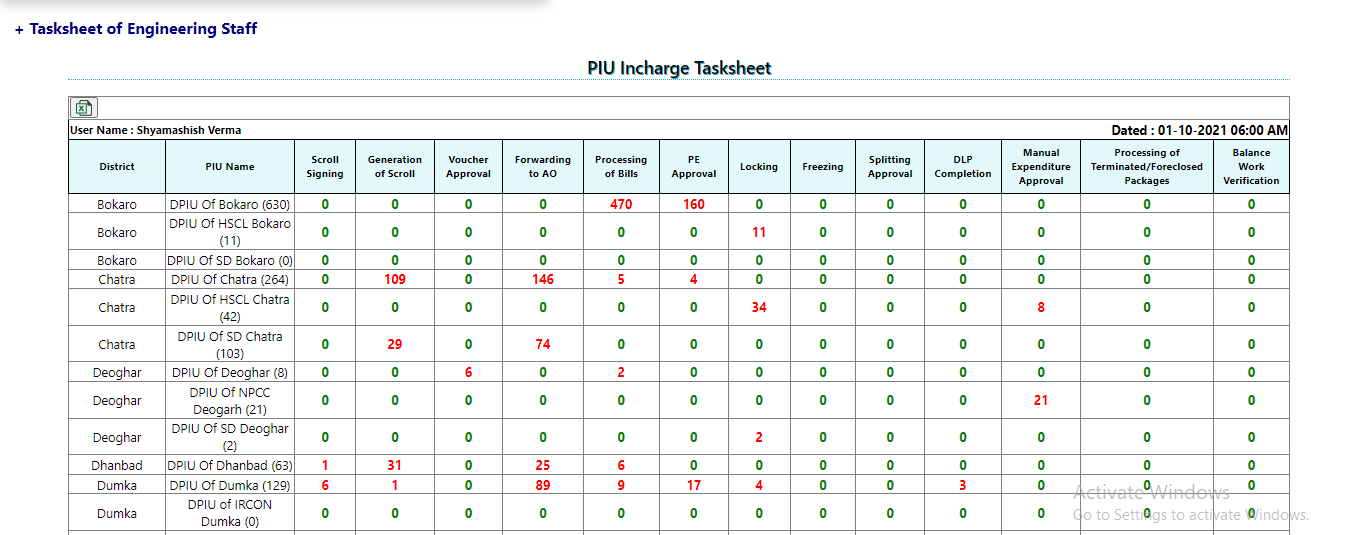 USE OF PIU TASKSHEET FOR MONITORING
NMO can see the tasks pending at PIU Staff and PIU In-charge of the entire state
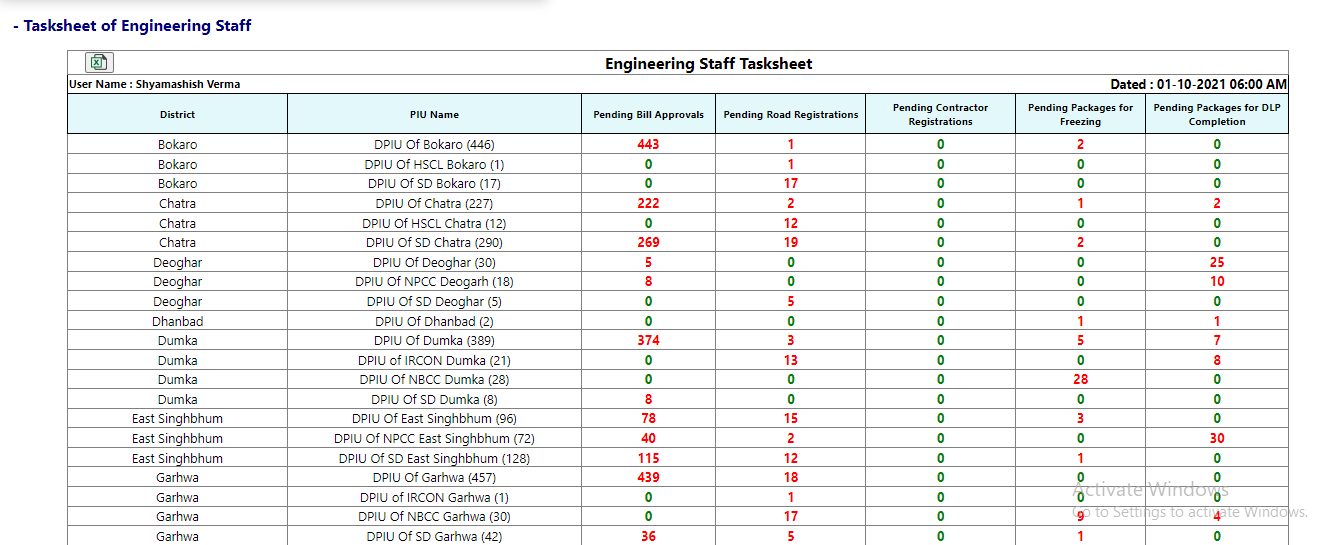